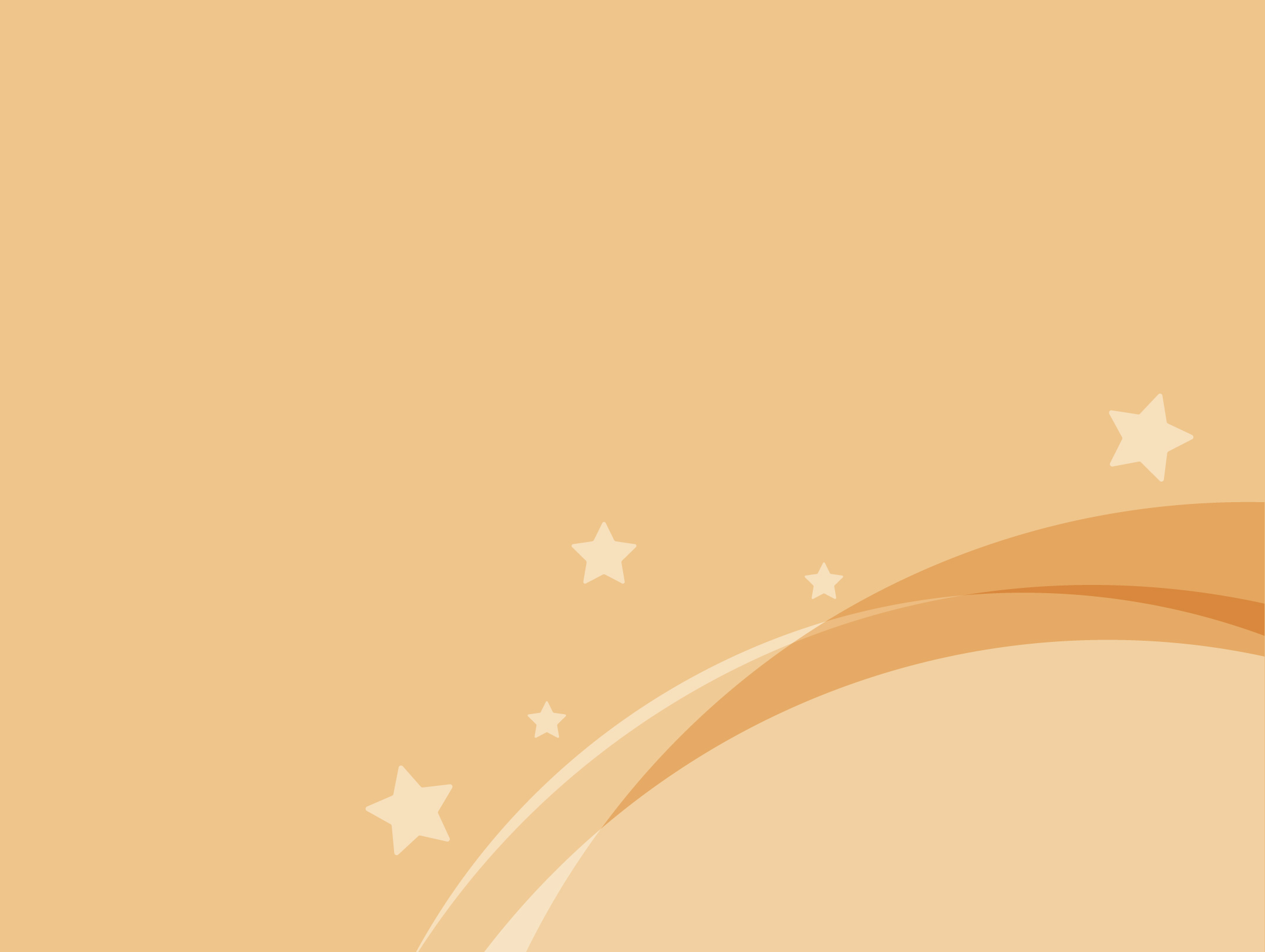 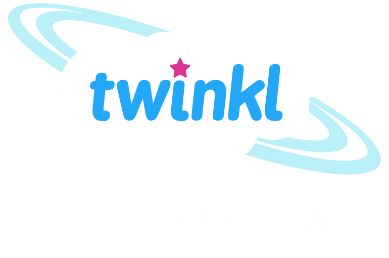 Maths
Measurement
Year One
Maths | Year 3 | Measurement | Telling the Time | Lesson 1 of 7: Telling the Time in Five-Minute Intervals
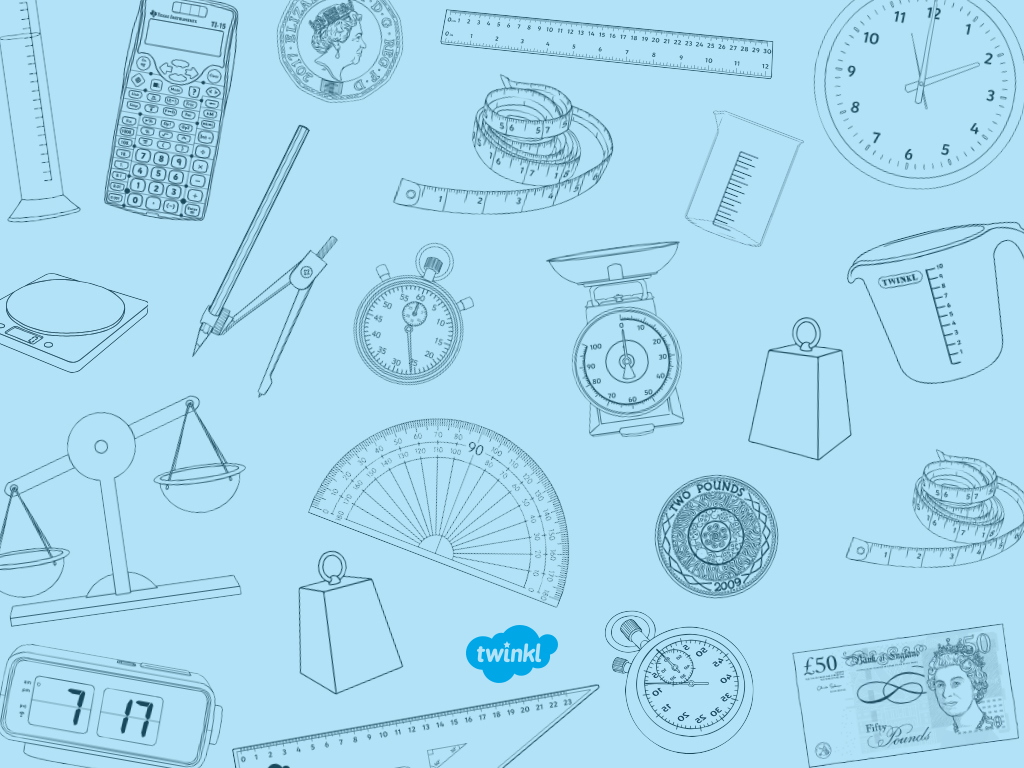 Telling the Time in Five-Minute Intervals
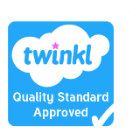 Aim
I can tell and write the time in 5-minute intervals.
Success Criteria
I can tell the time in 5-minute intervals. 
I can write the time in 5-minute intervals.
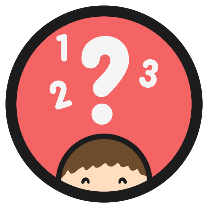 O’Clock, Half Past,
Quarter Past, Quarter To
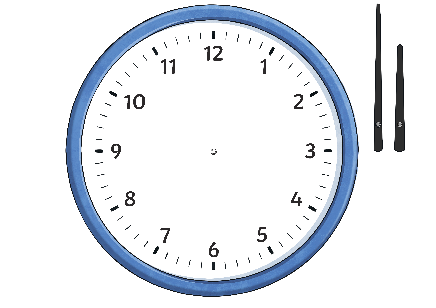 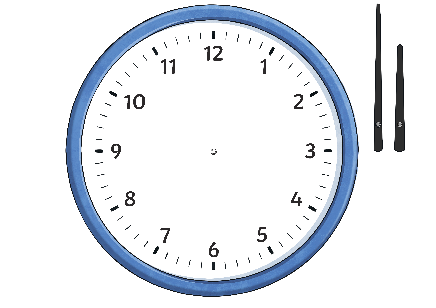 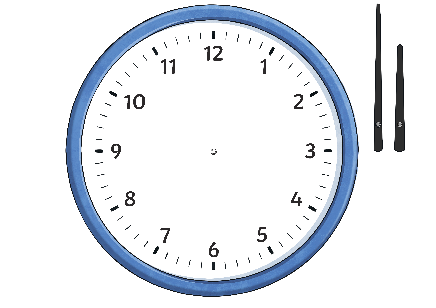 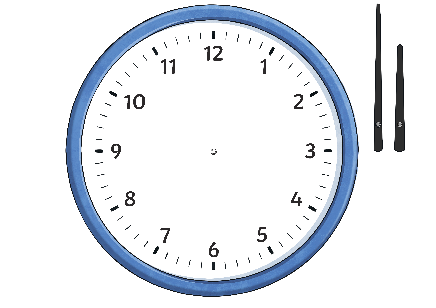 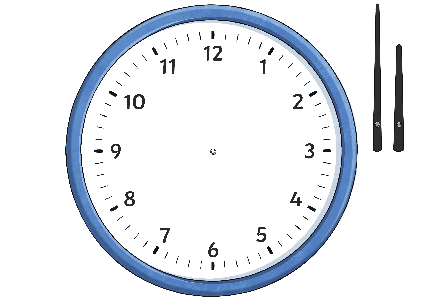 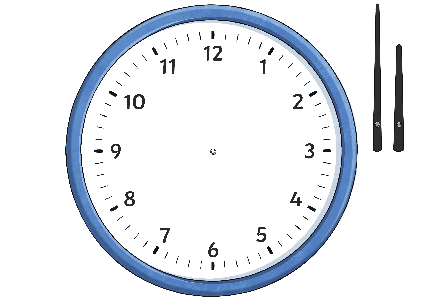 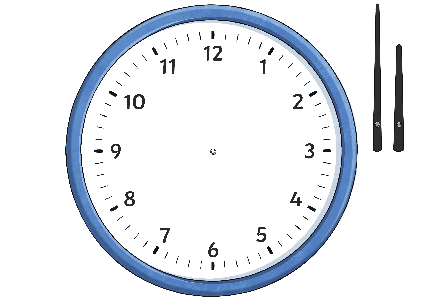 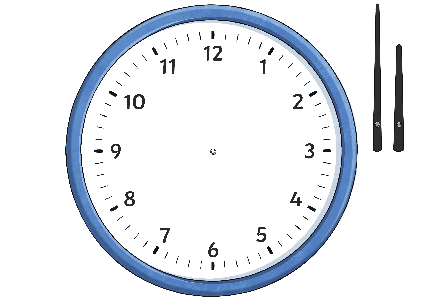 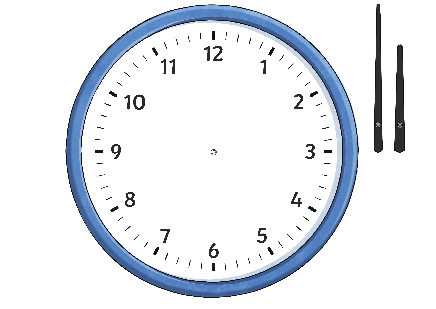 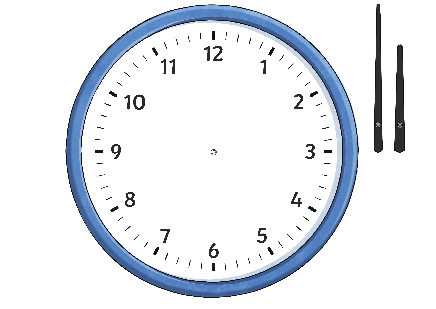 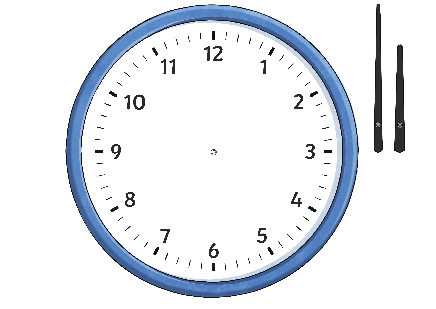 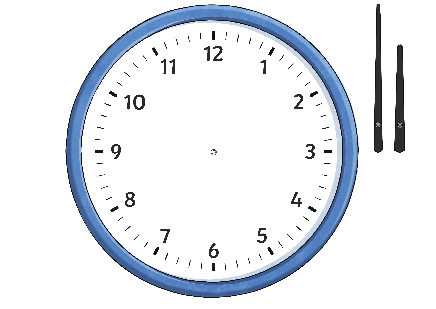 Click on the times to reveal the answers.
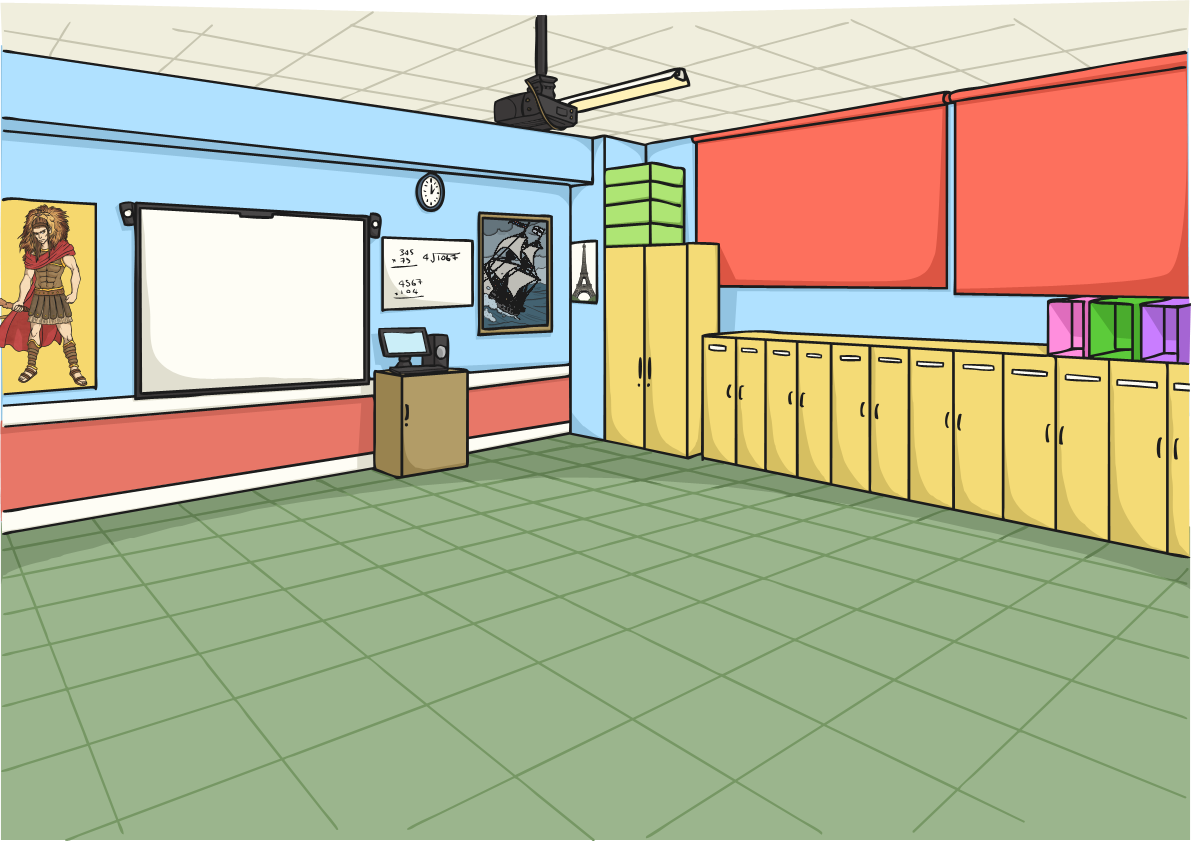 Half Past 
7
Quarter Past 1
Quarter 
To 11
5 o’clock
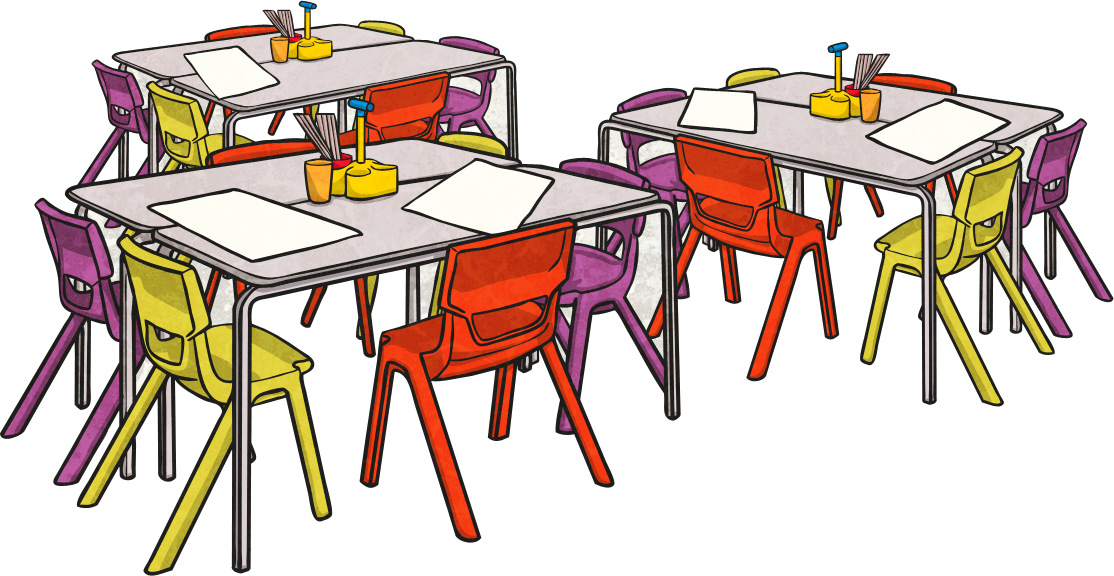 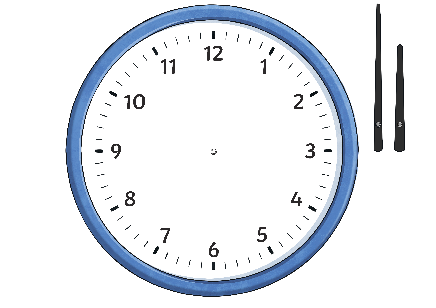 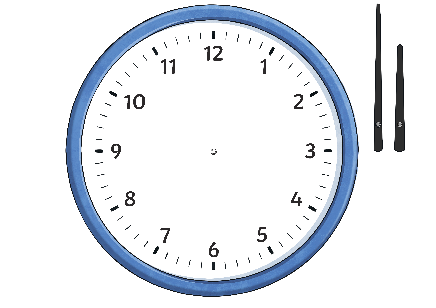 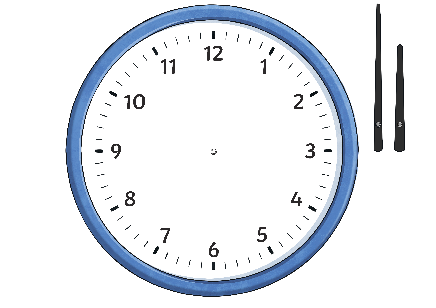 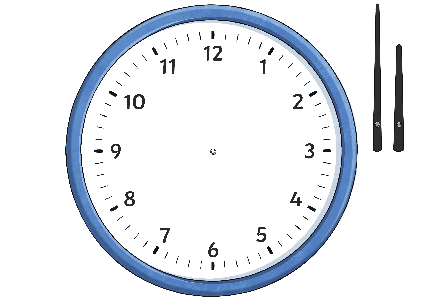 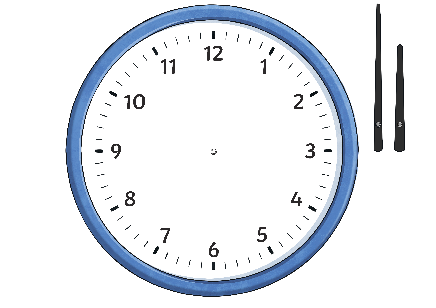 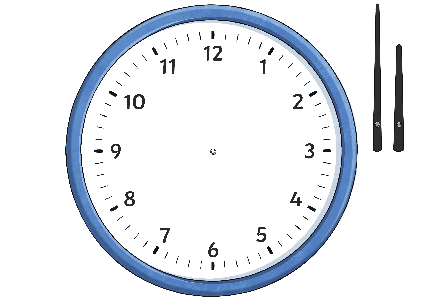 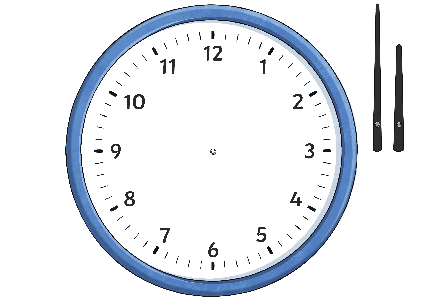 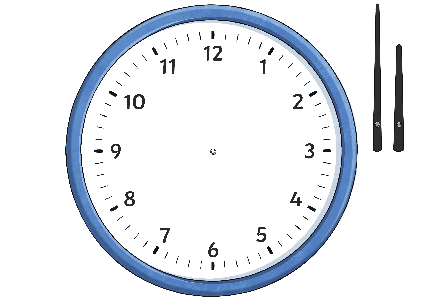 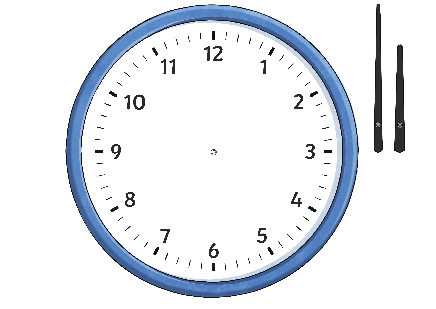 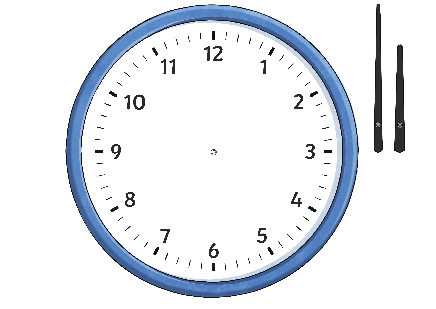 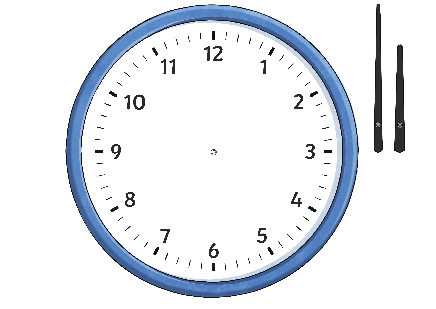 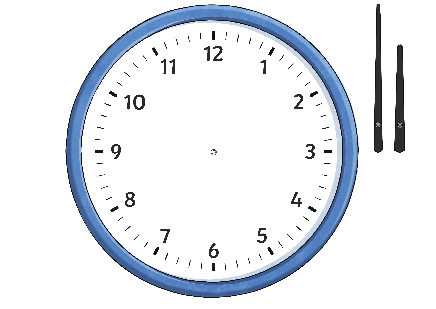 Quarter 
To 3
Half Past 10
Quarter Past 10
6 o’clock
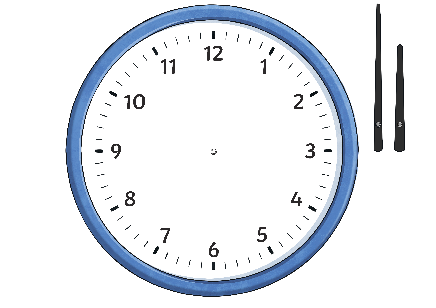 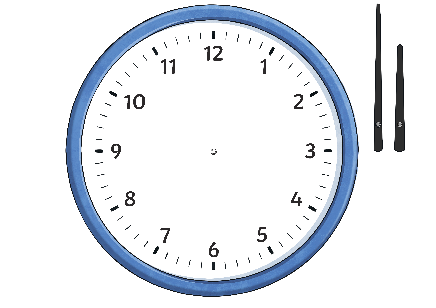 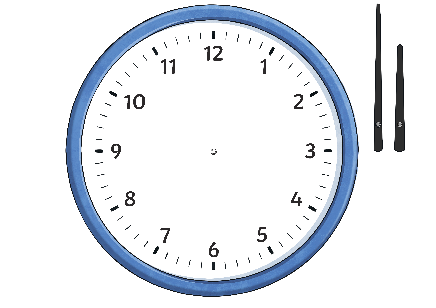 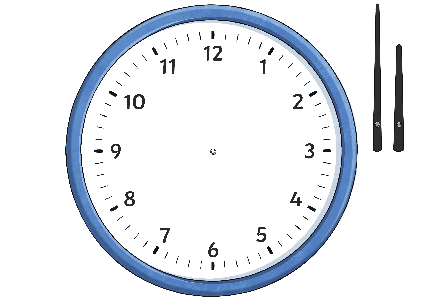 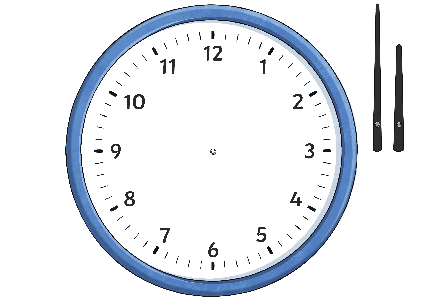 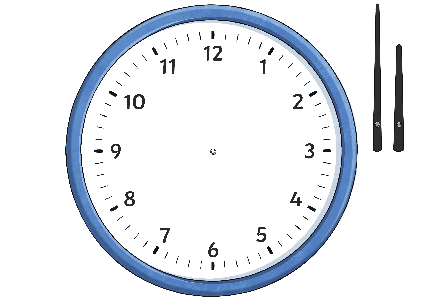 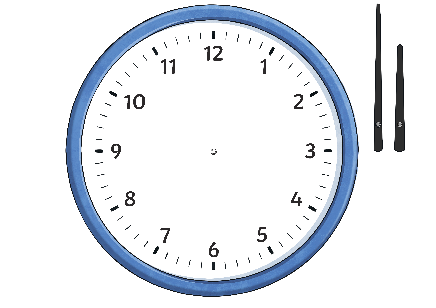 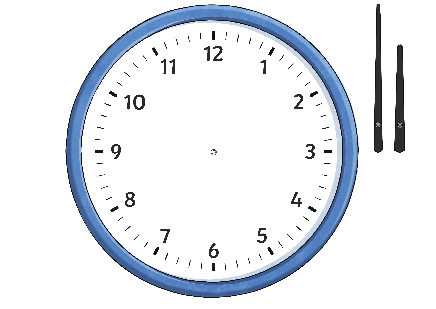 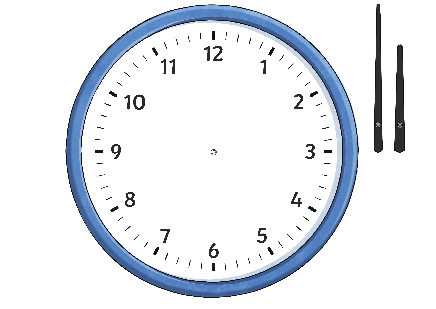 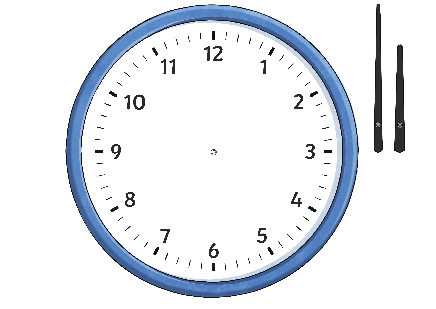 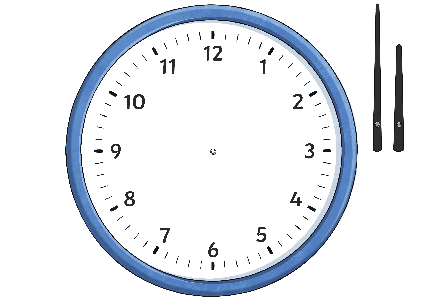 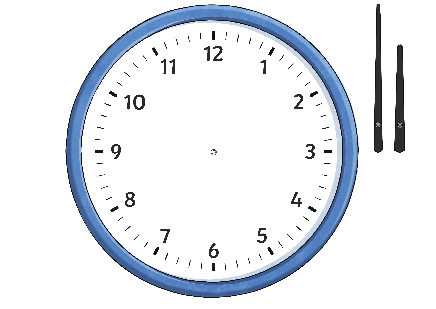 Quarter Past 7
Half Past 11
Quarter 
To 2
3 o’clock
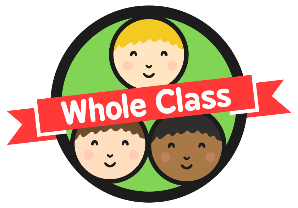 Telling the Time Past the Hour
Starting at 12, we count clockwise round the clock to tell us 
minutes past the hour.
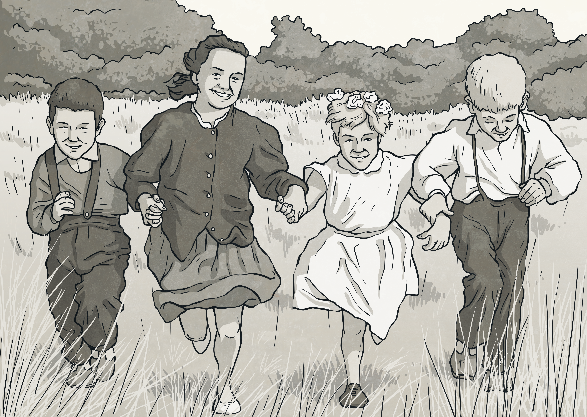 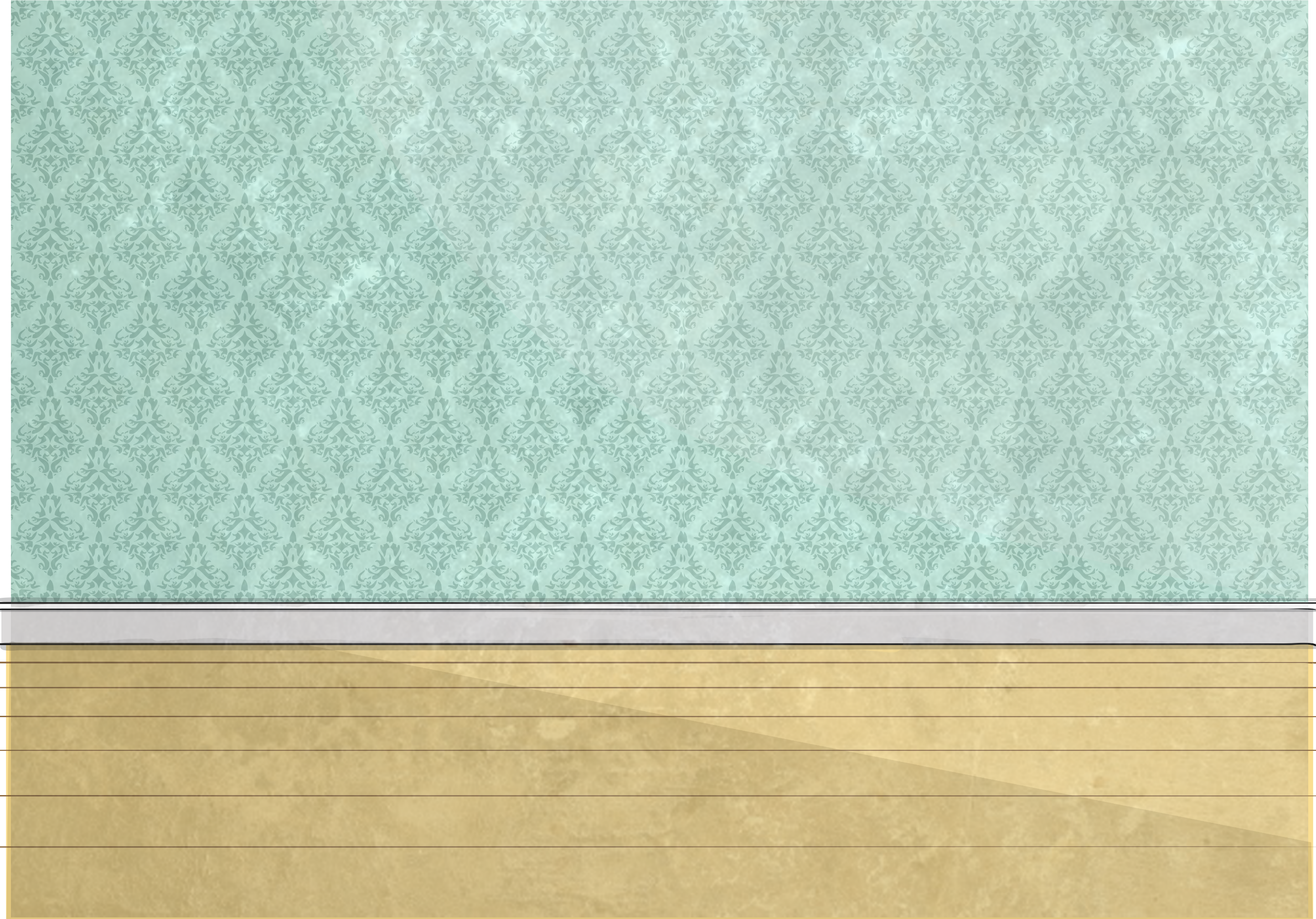 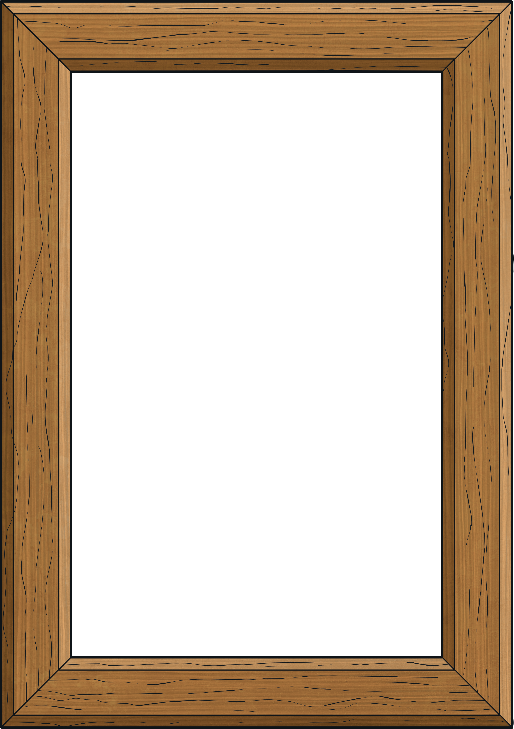 5 past
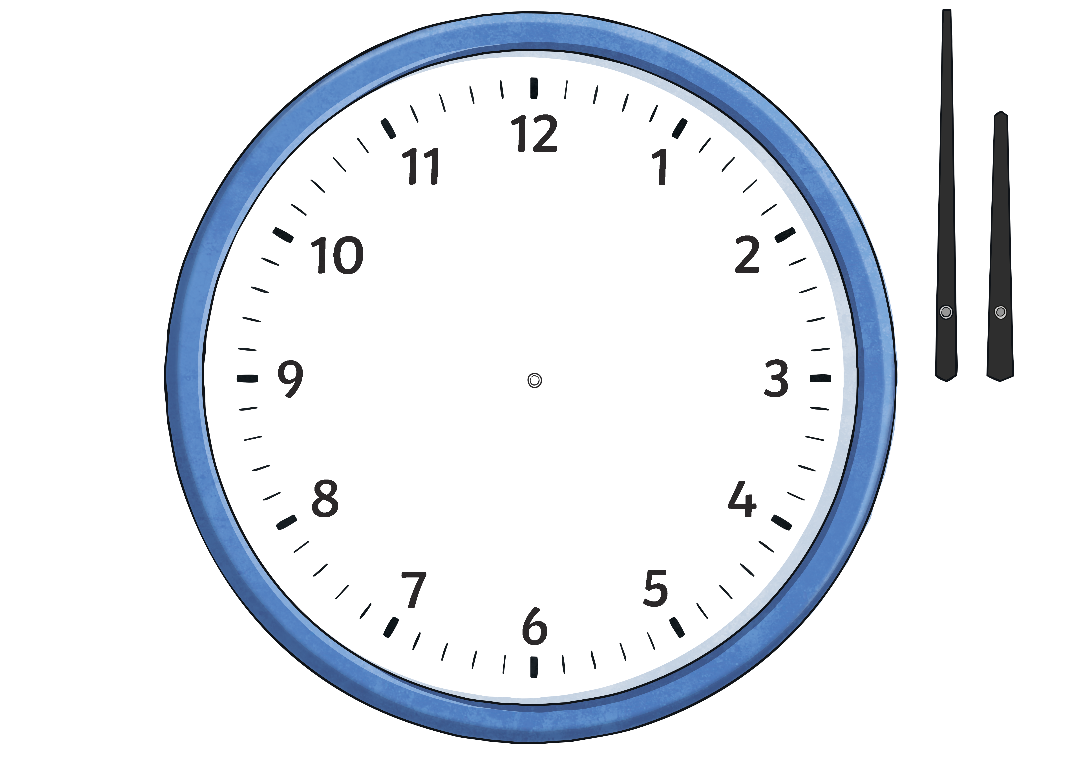 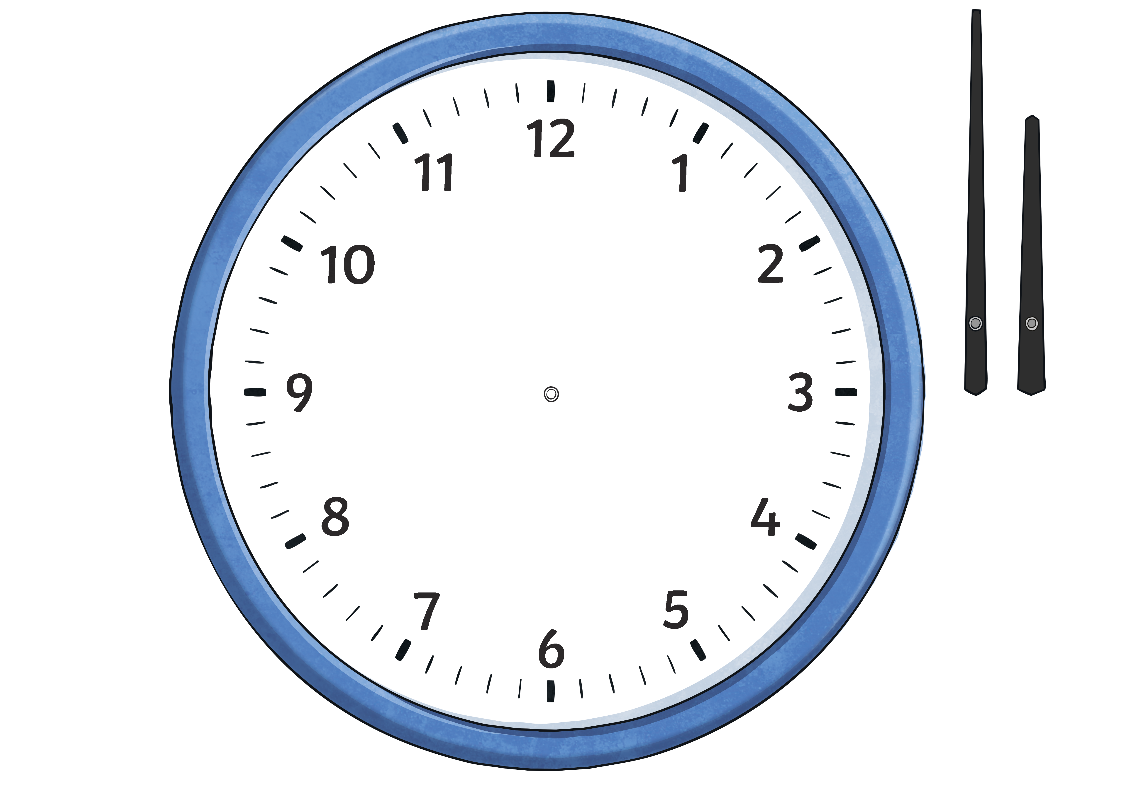 10 past
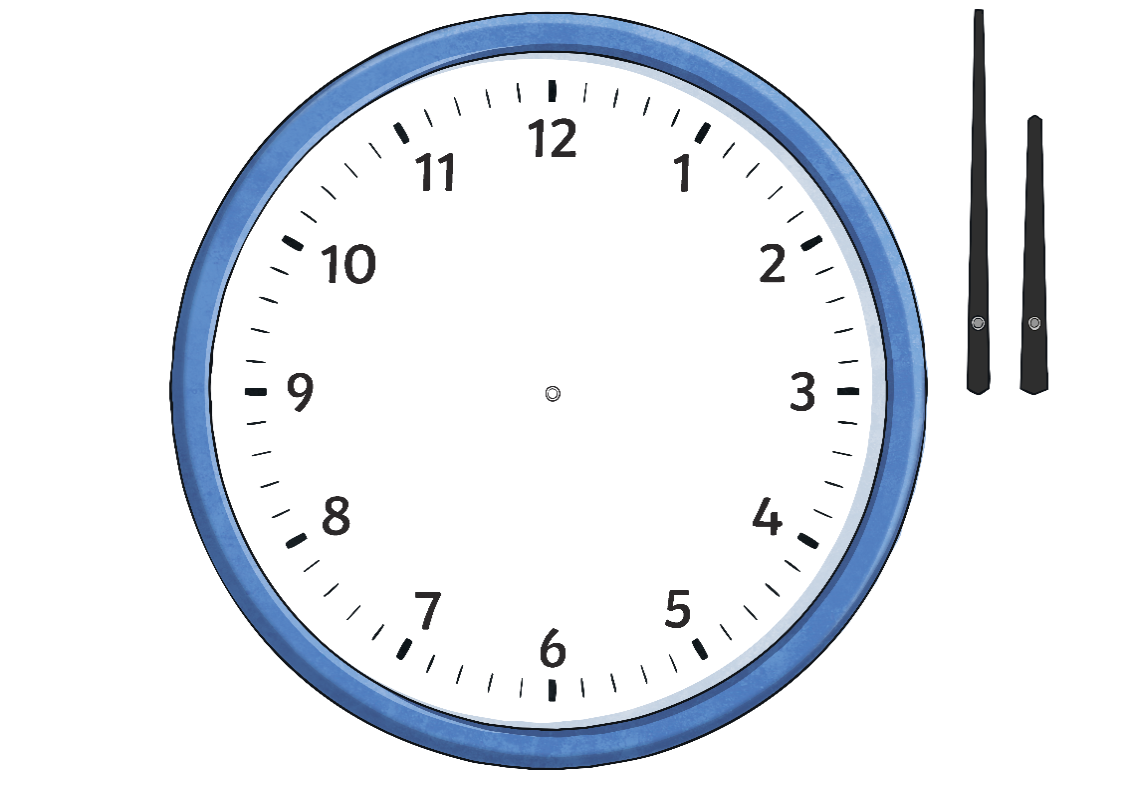 15 minutes past
(quarter past)
20 past
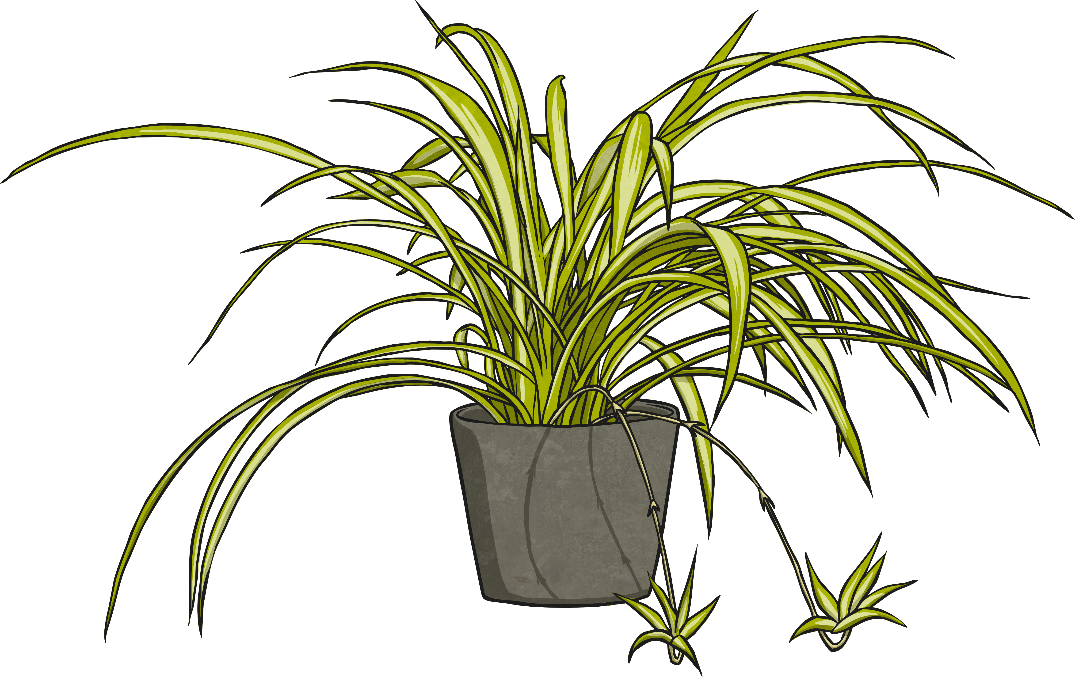 25 past
30 minutes past
(half past)
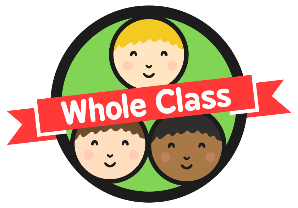 Telling the Time Past the Hour
What time is it?
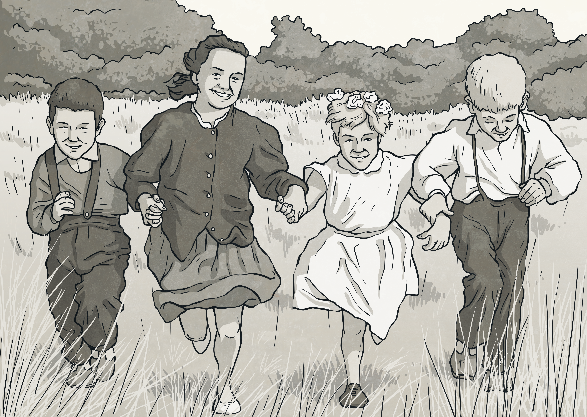 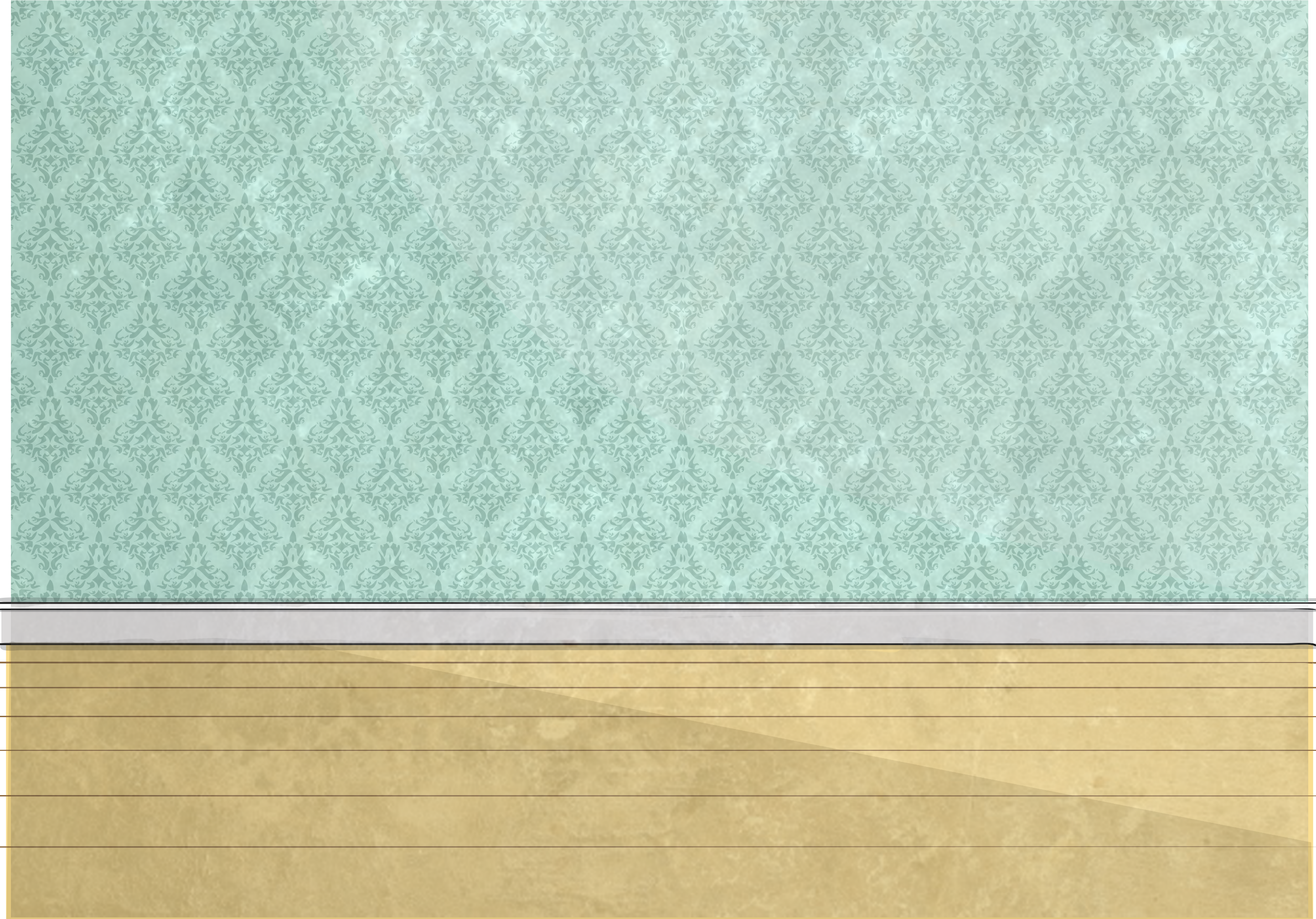 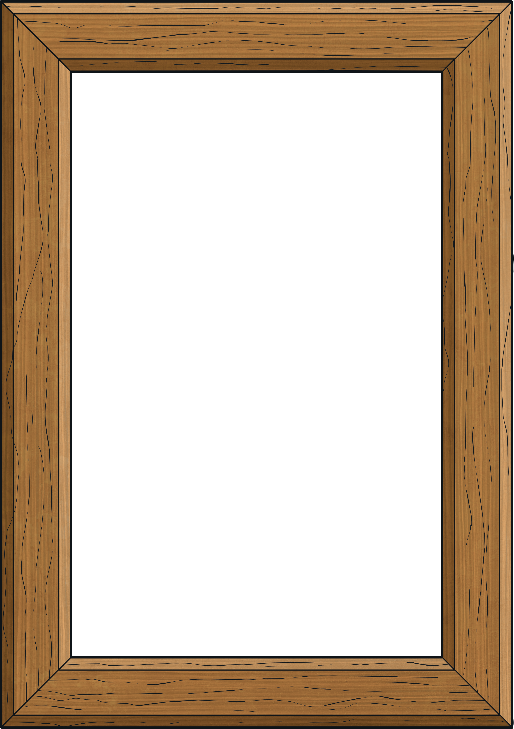 5 past
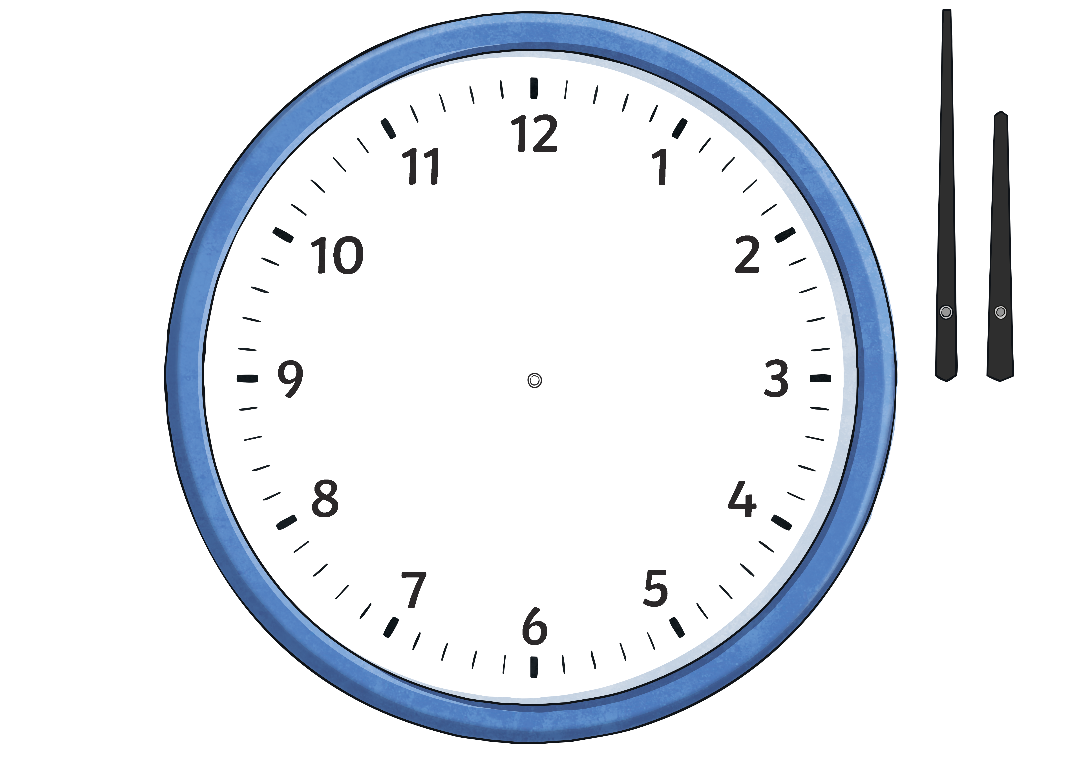 hide hint
hint
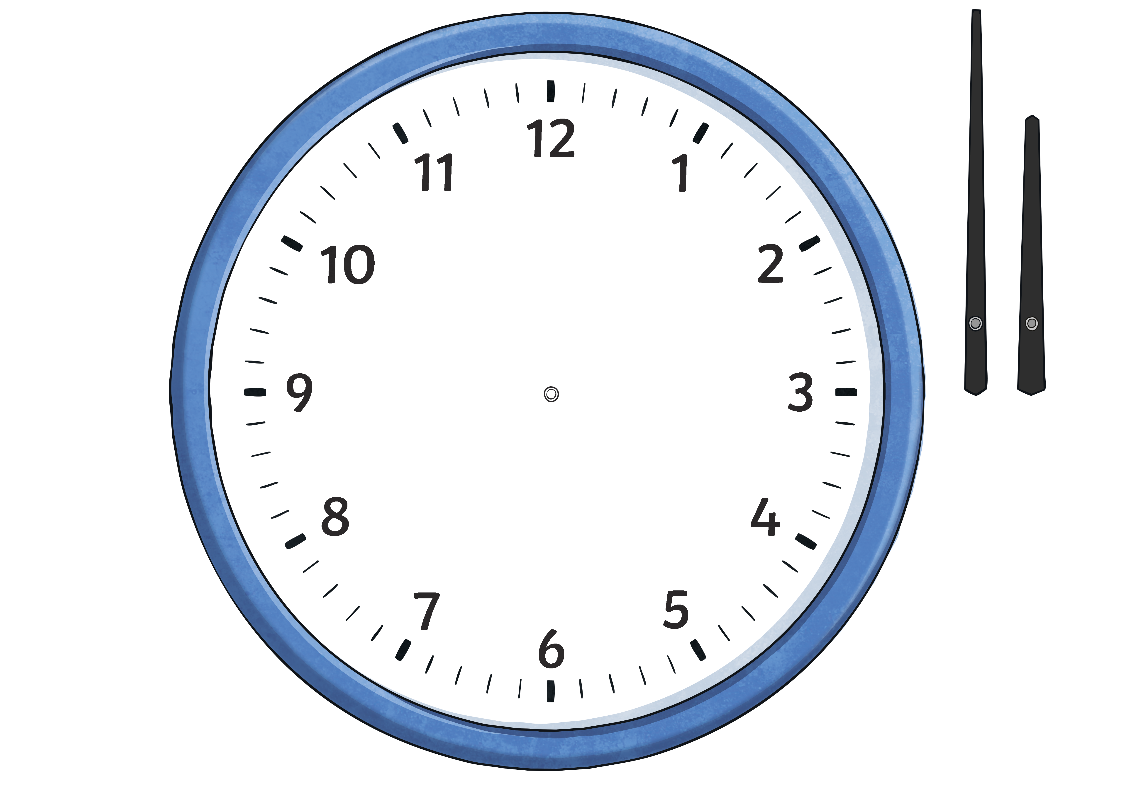 10 past
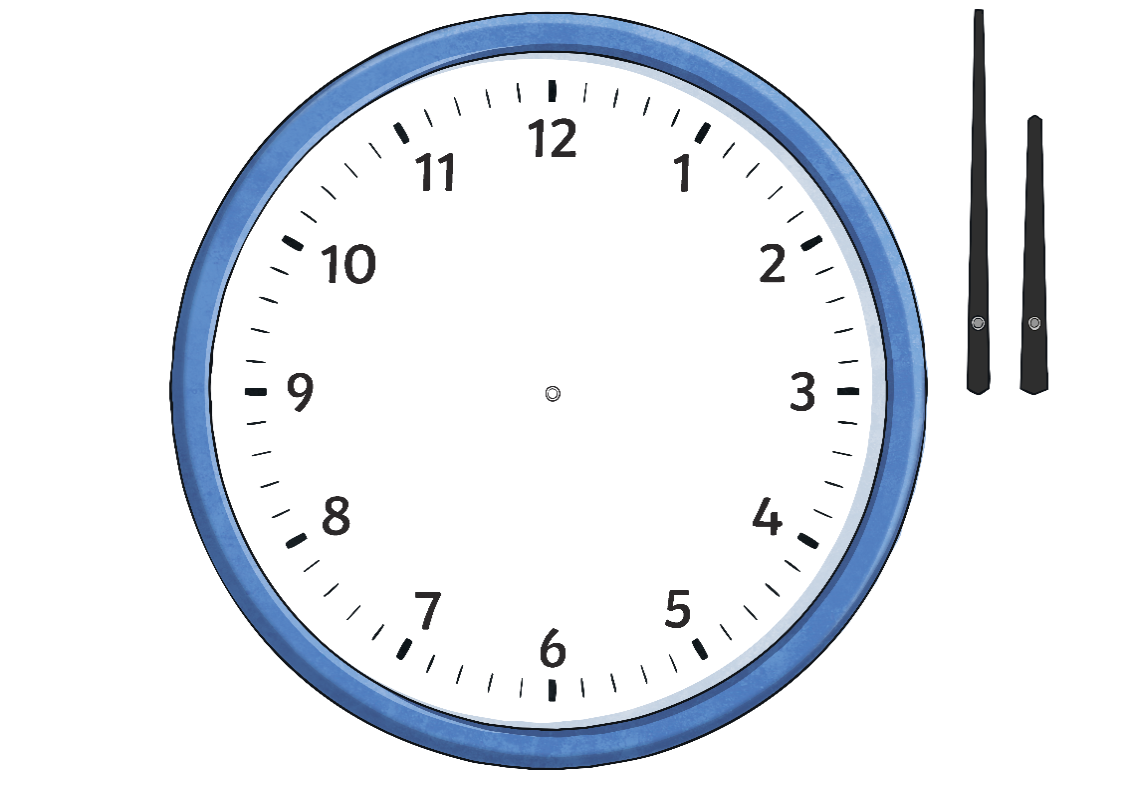 15 minutes past
(quarter past)
20 past
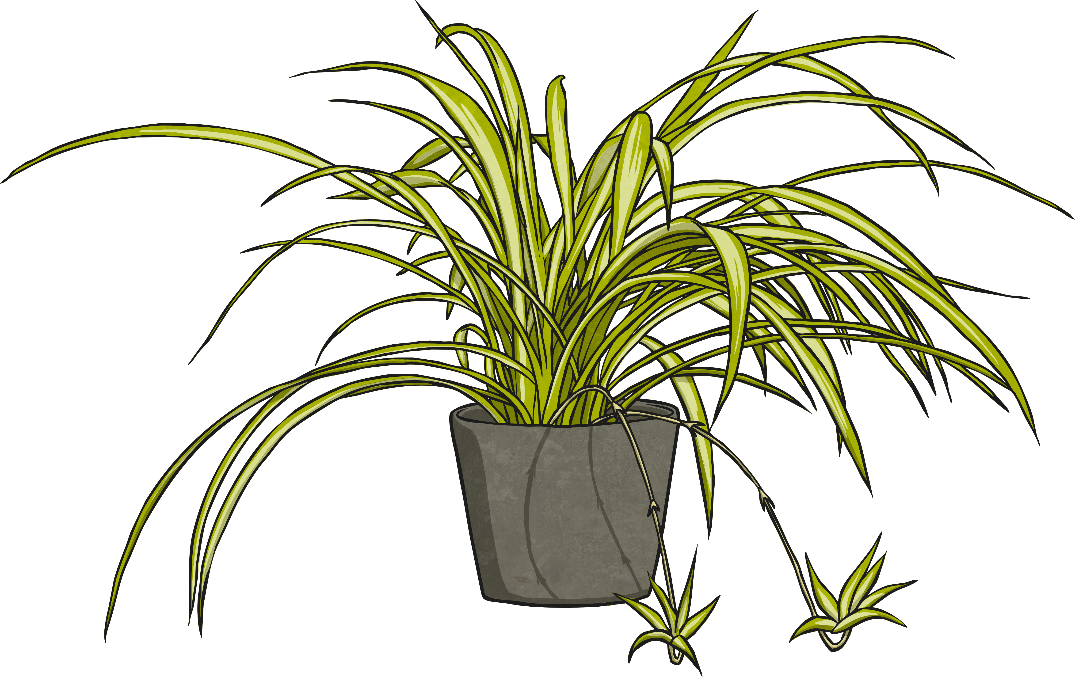 5 past 5
25 past
30 minutes past
(half past)
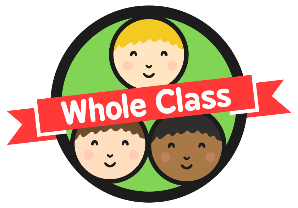 Telling the Time Past the Hour
What time is it?
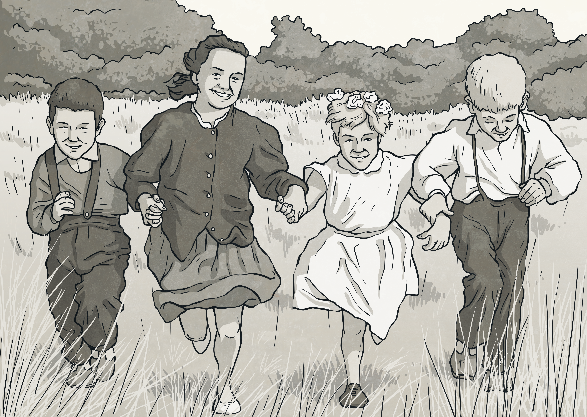 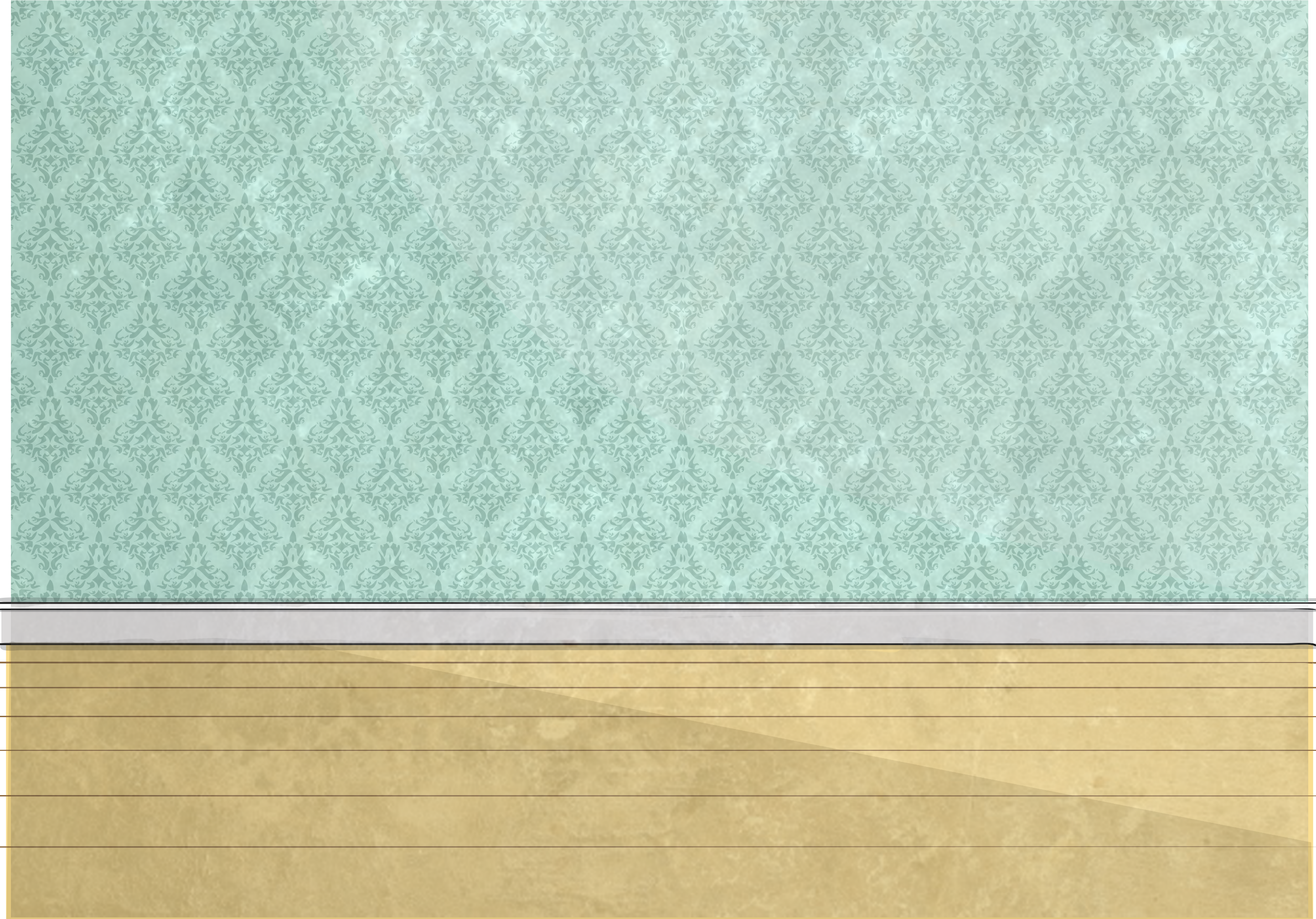 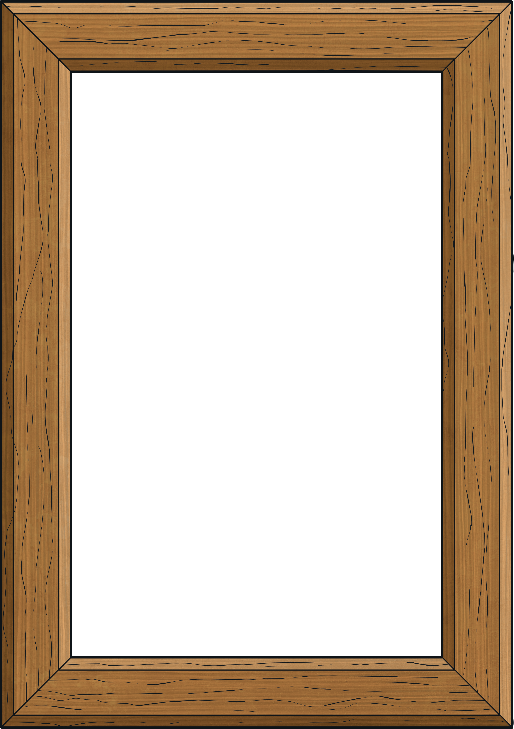 5 past
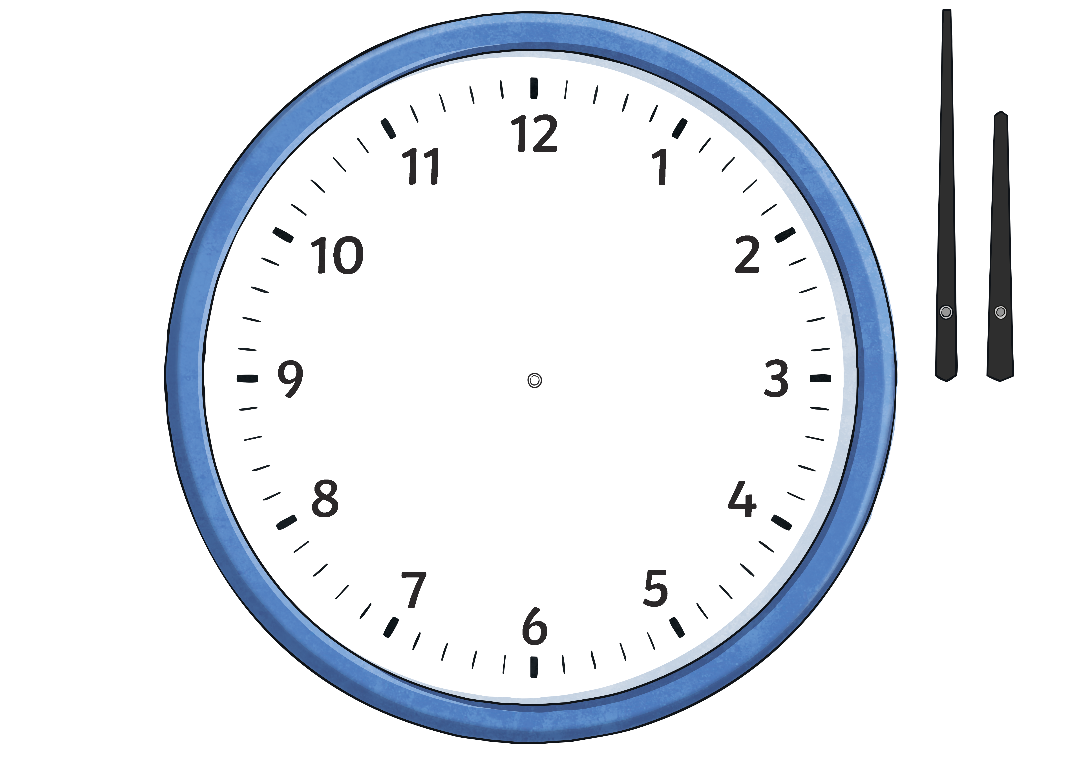 hide hint
hint
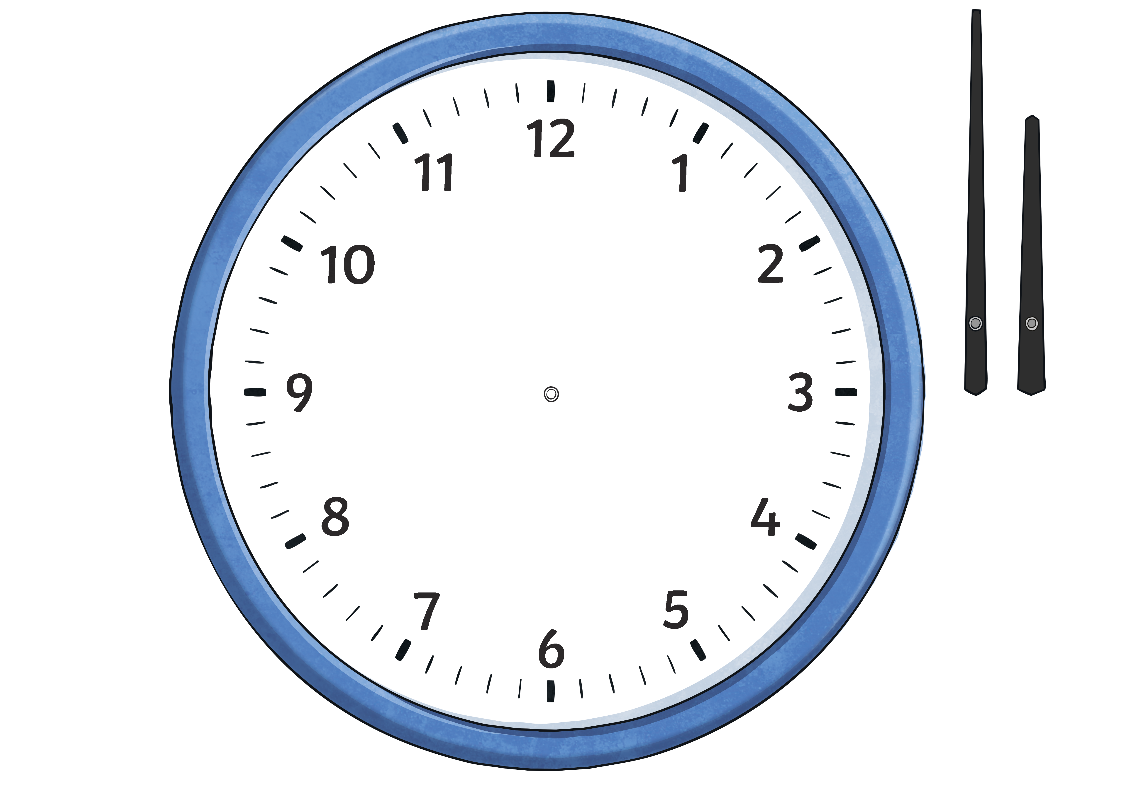 10 past
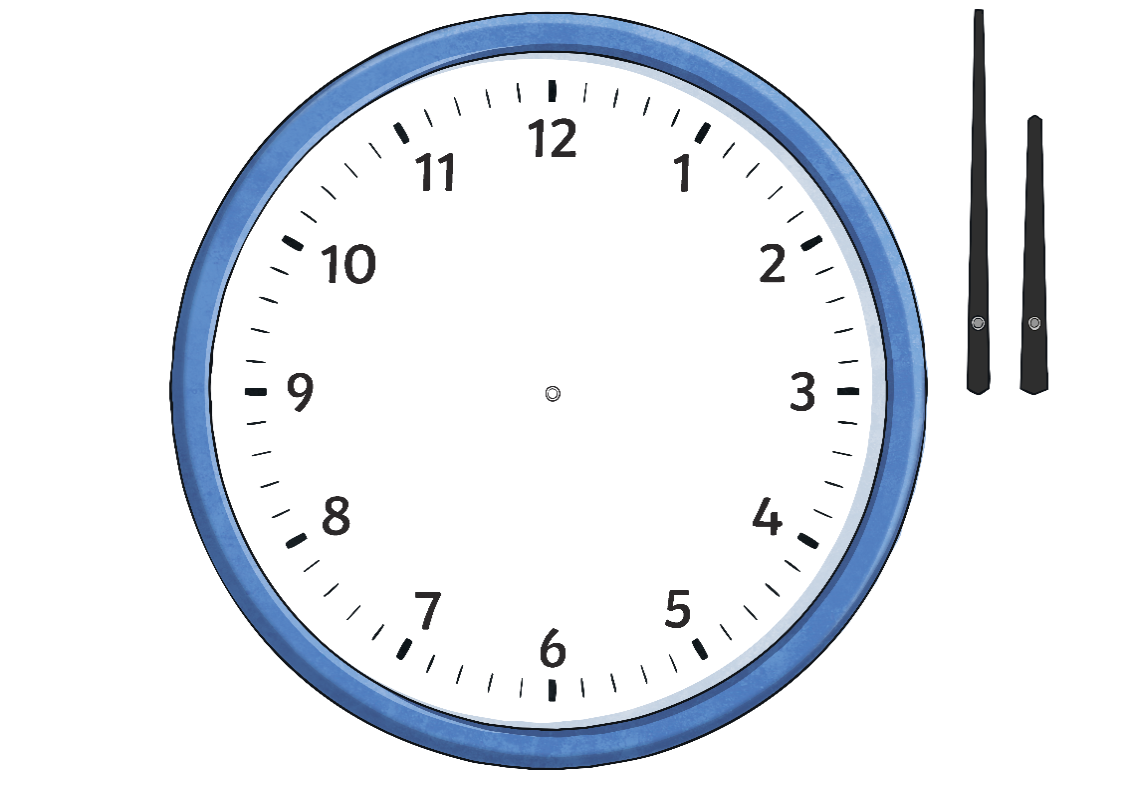 15 minutes past
(quarter past)
20 past
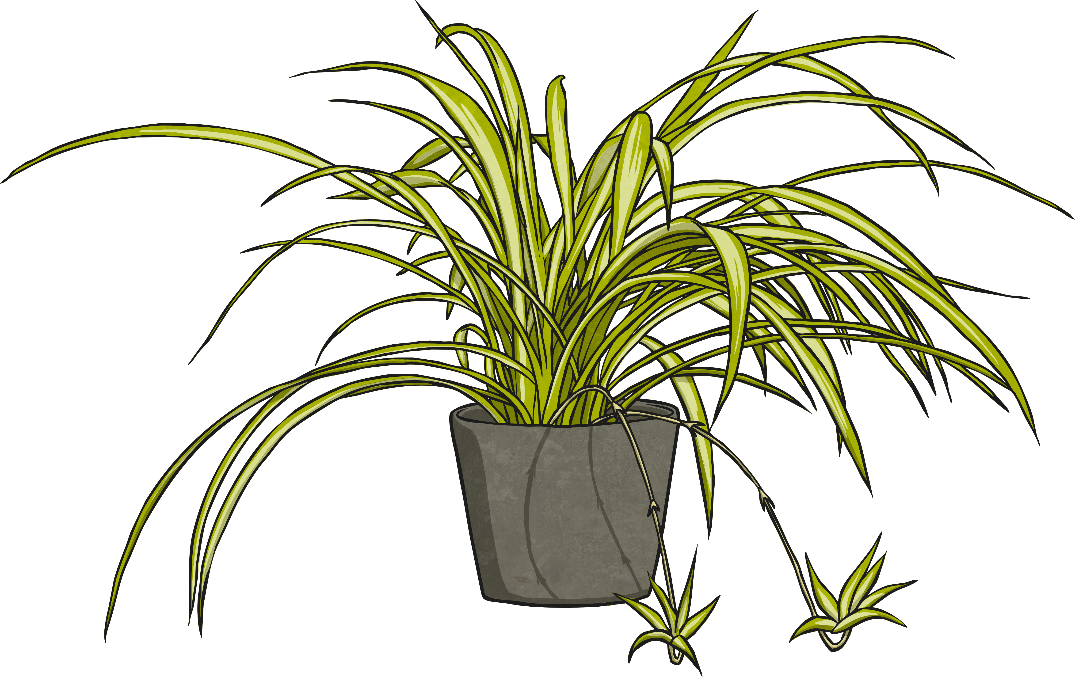 10 past 9
25 past
30 minutes past
(half past)
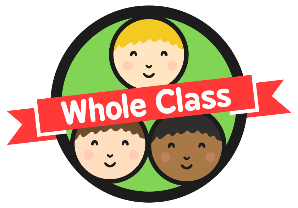 Telling the Time Past the Hour
What time is it?
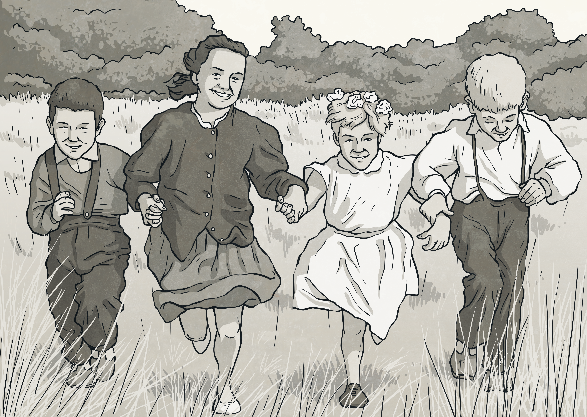 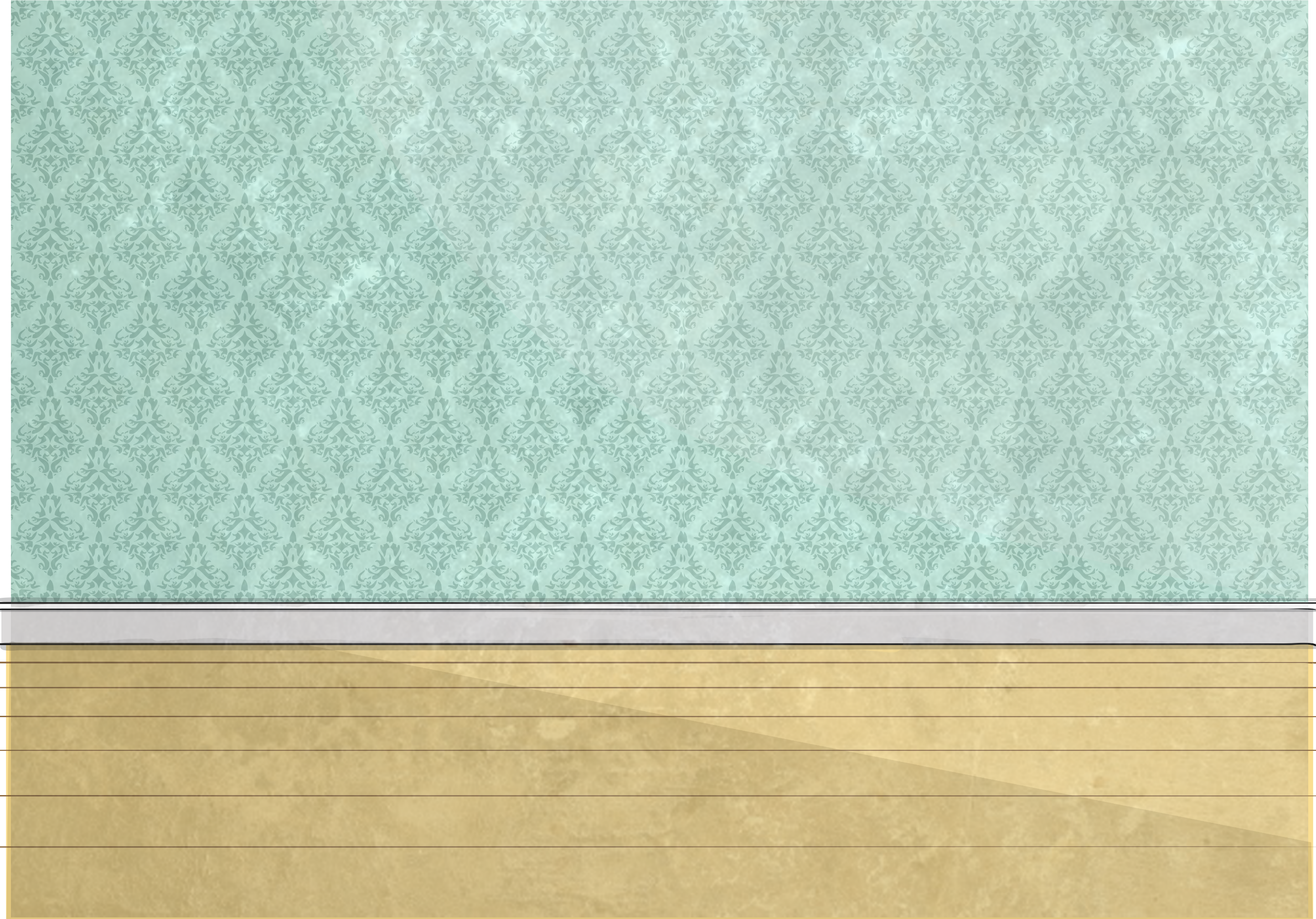 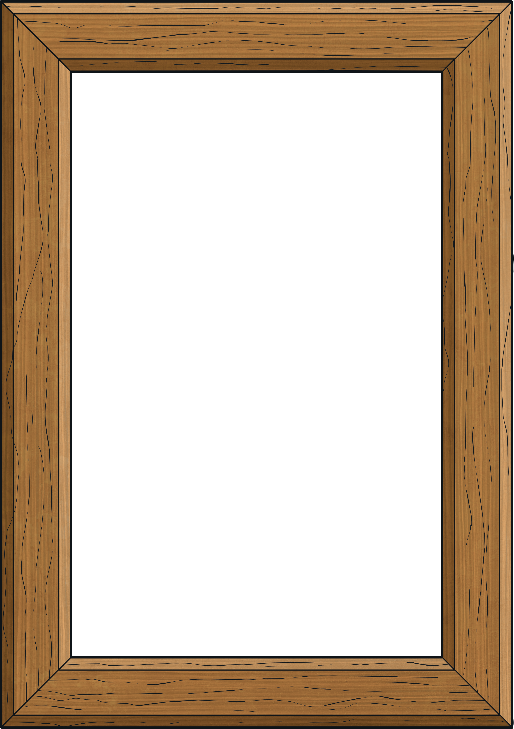 5 past
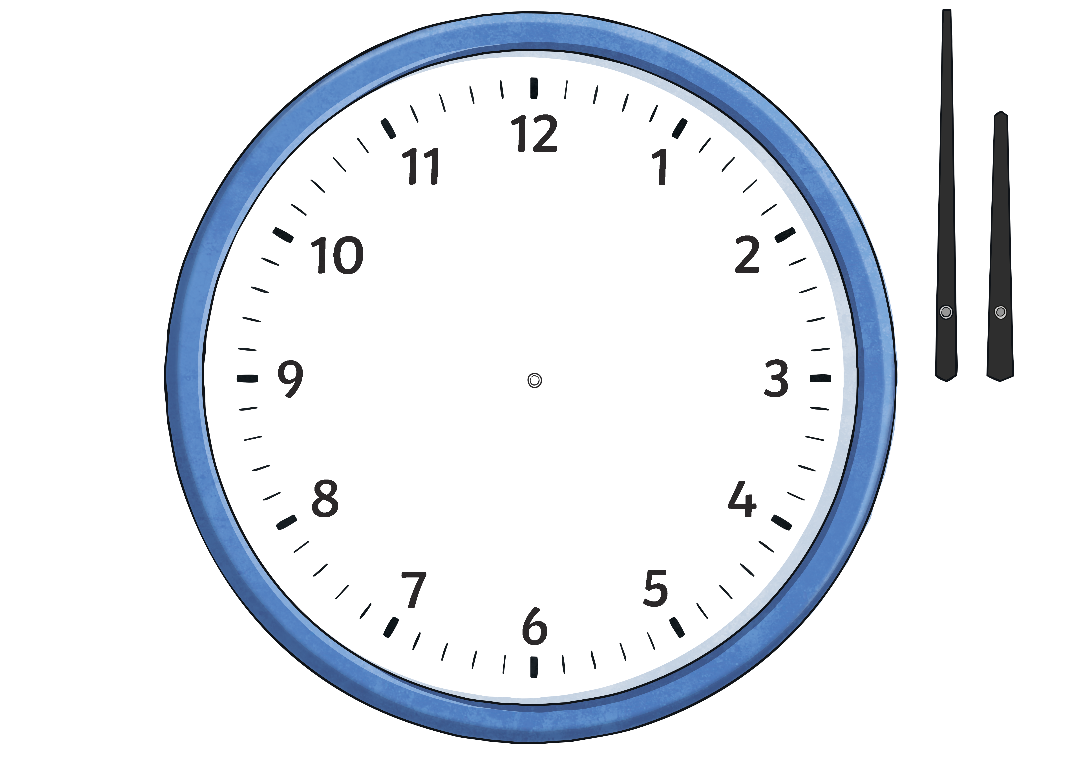 hide hint
hint
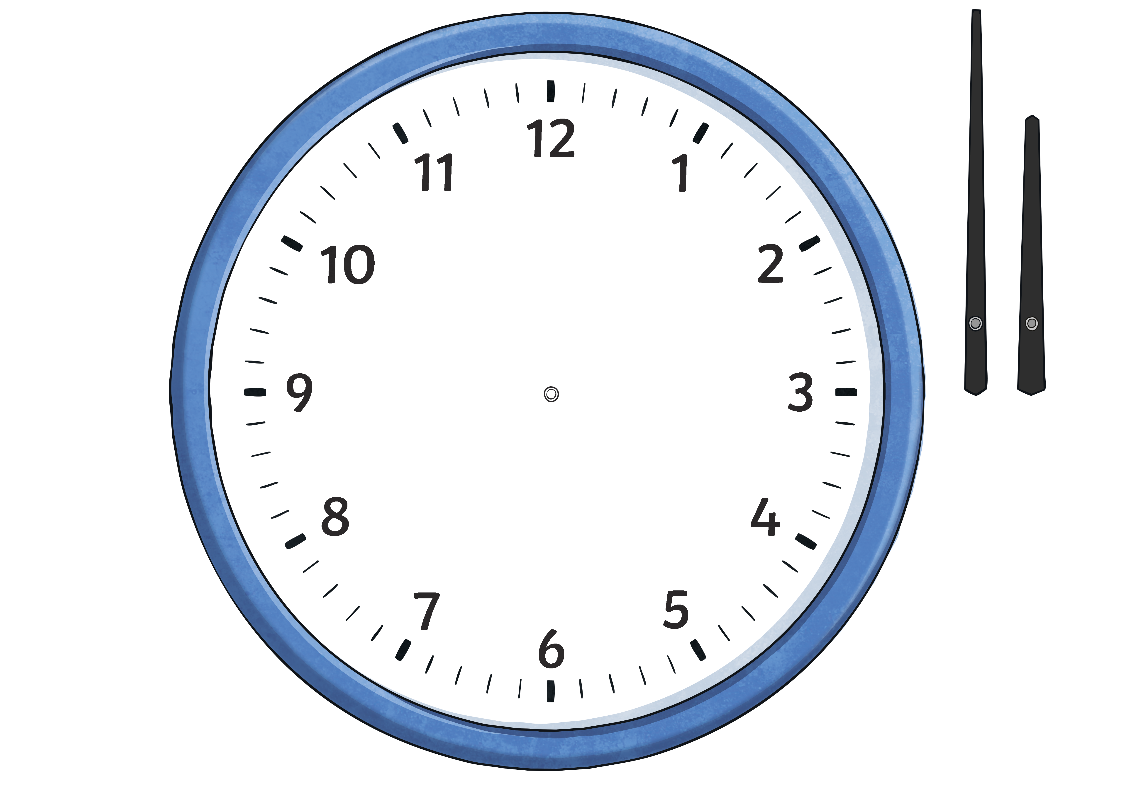 10 past
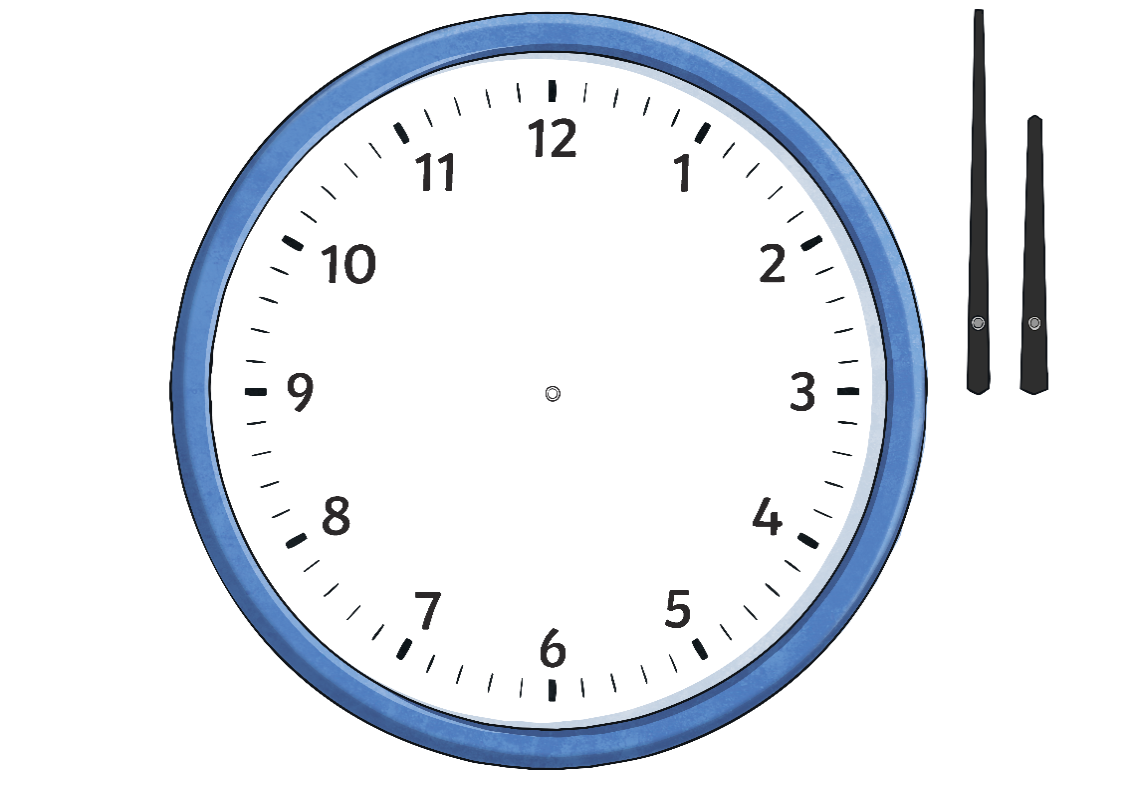 15 minutes past
(quarter past)
20 past
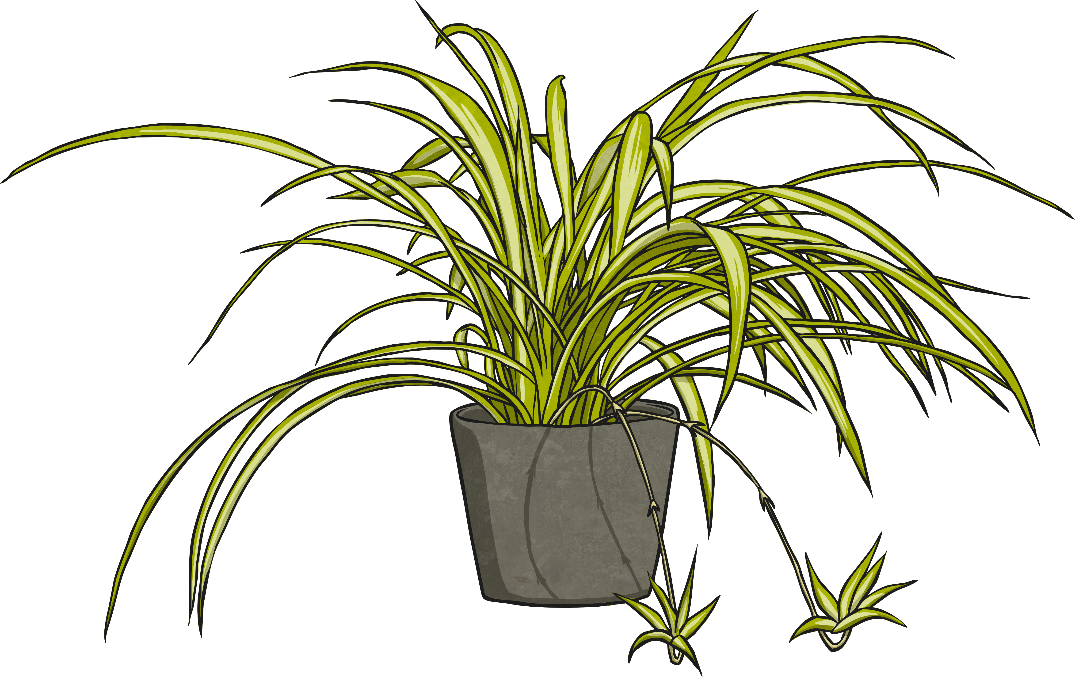 15 minutes past 11
(quarter 
past 11)
25 past
30 minutes past
(half past)
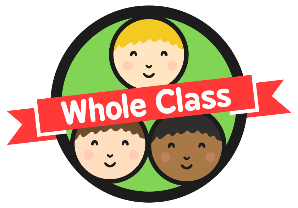 Telling the Time Past the Hour
What time is it?
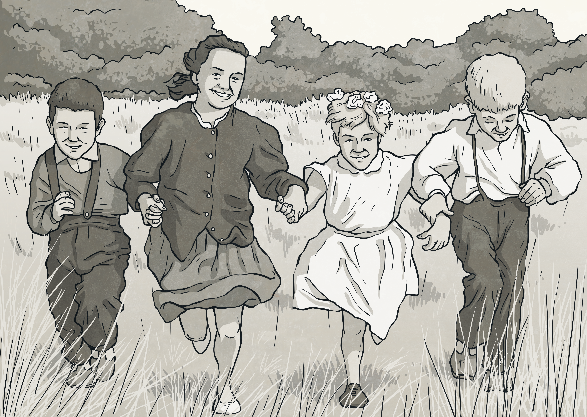 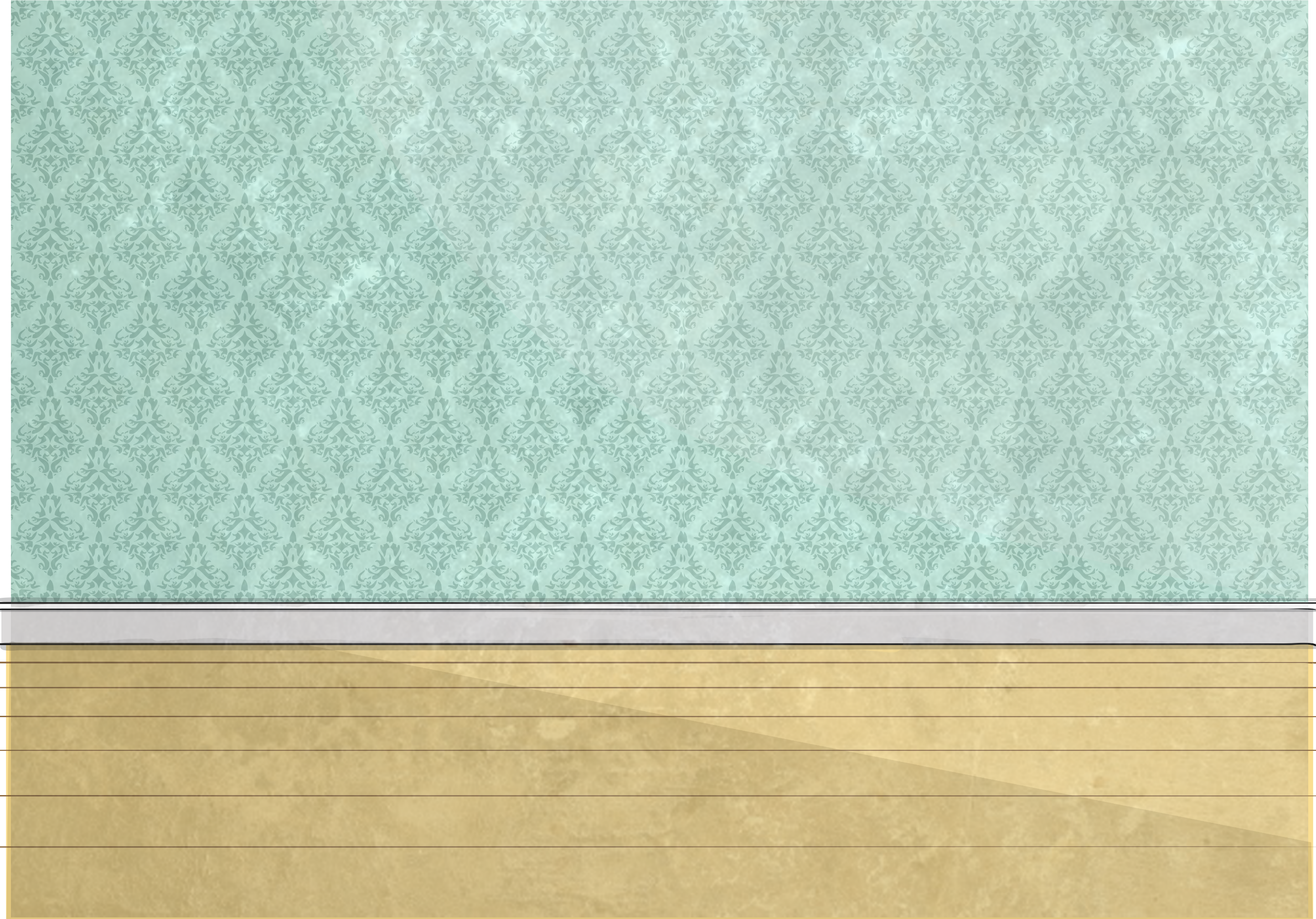 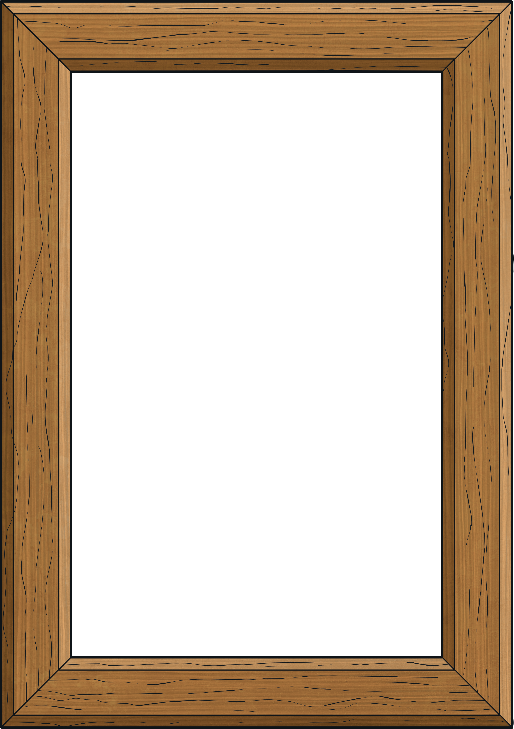 5 past
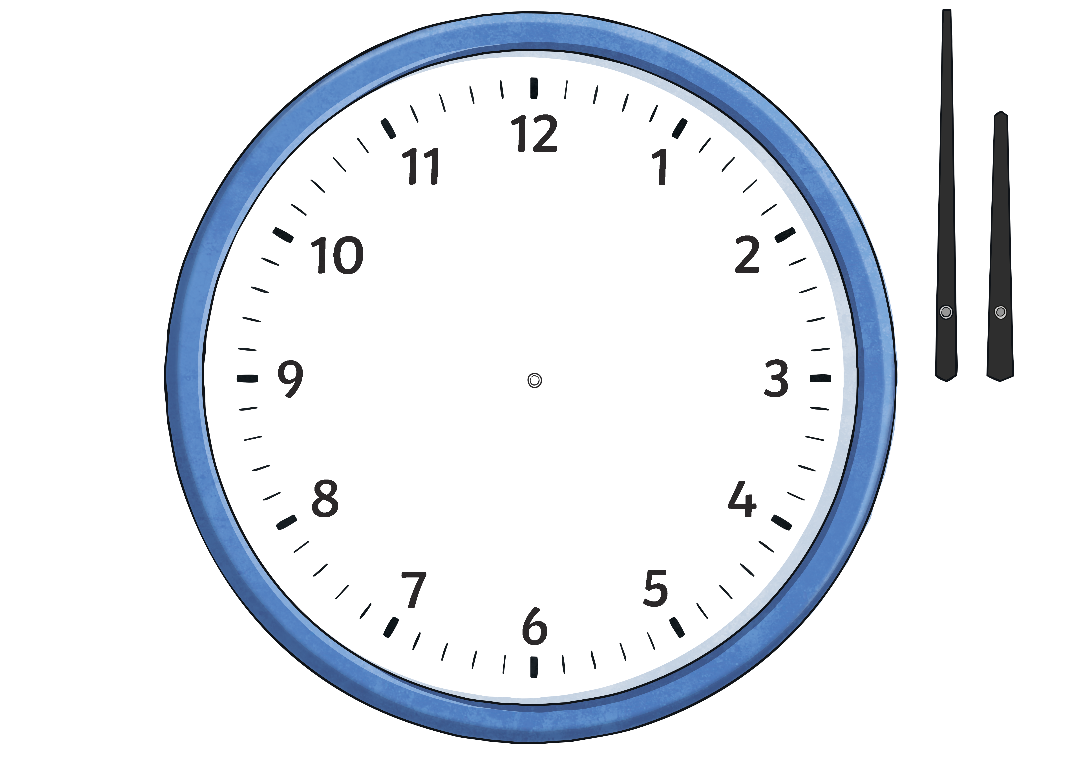 hide hint
hint
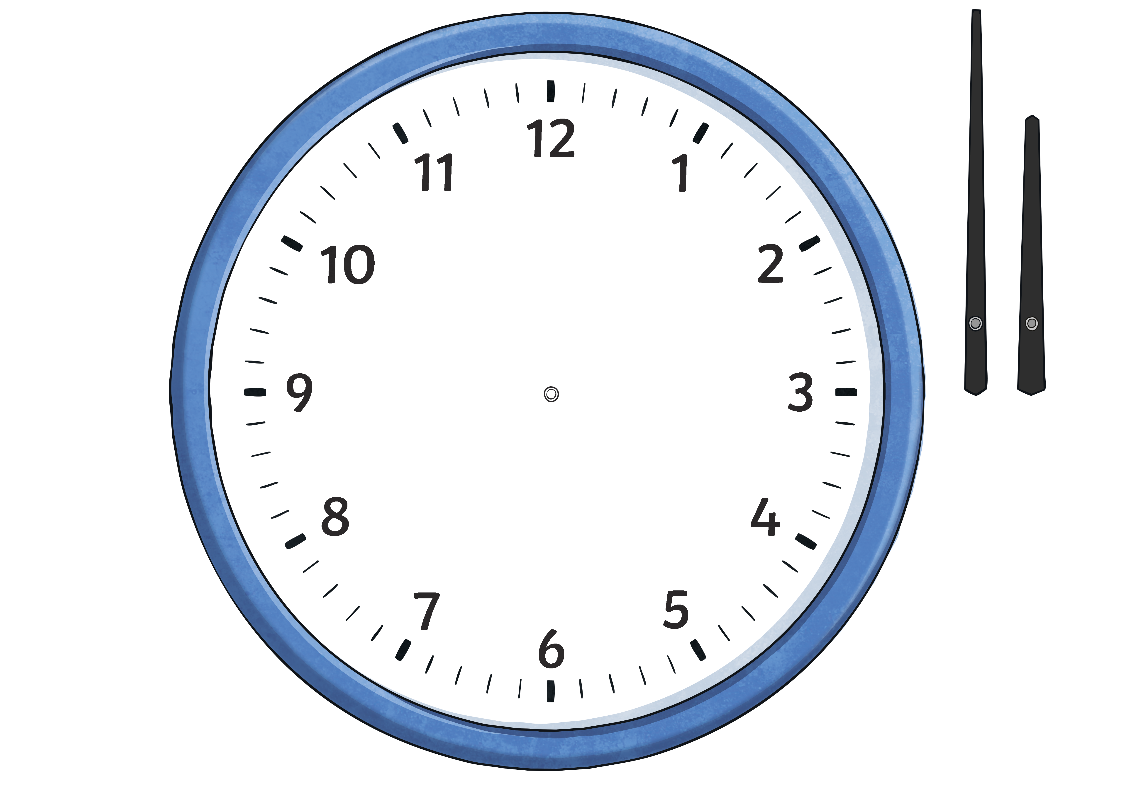 10 past
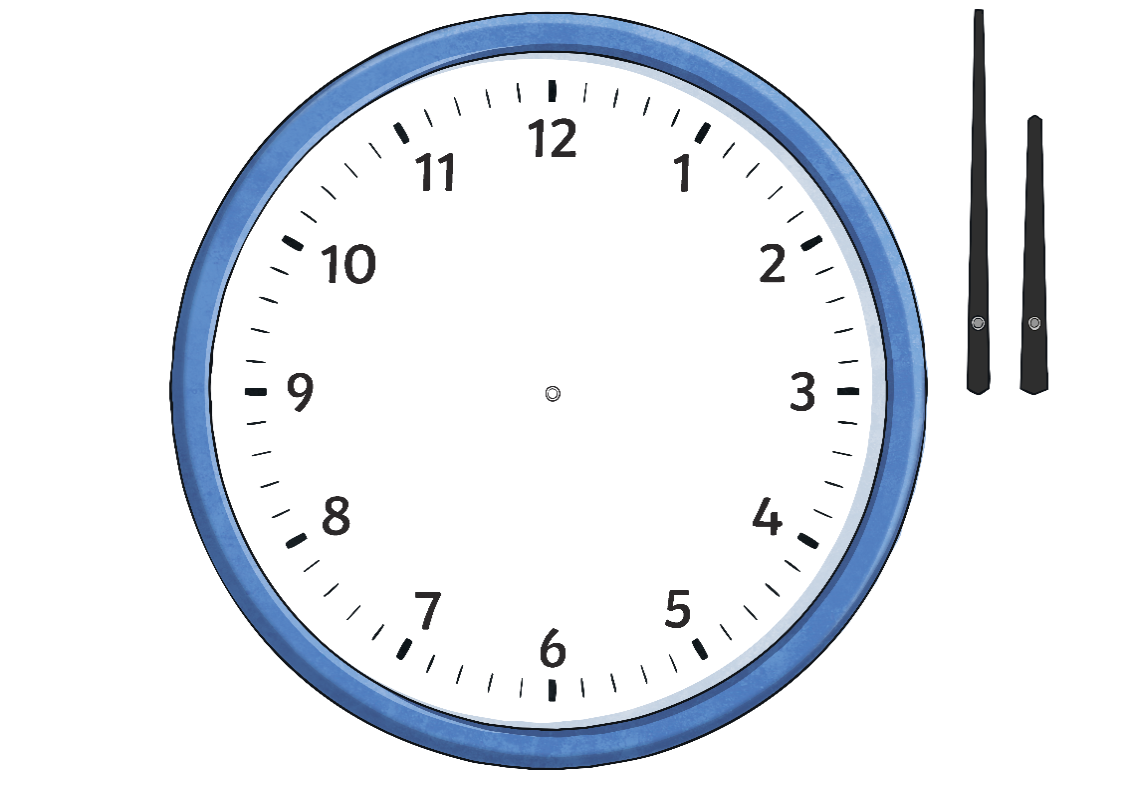 15 minutes past
(quarter past)
20 past
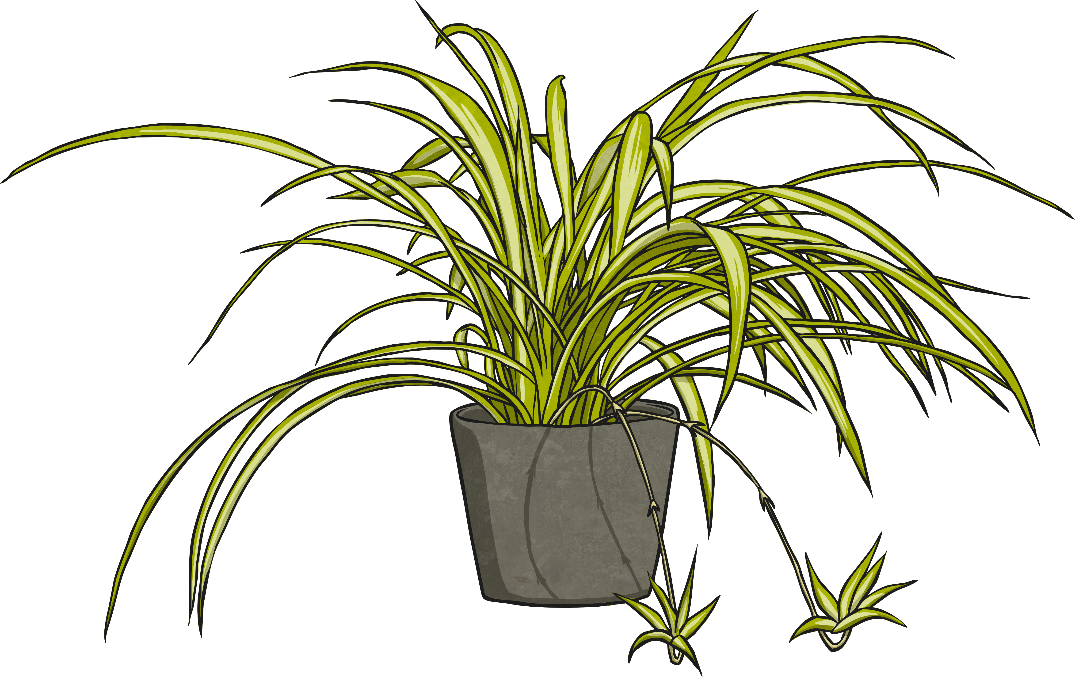 20 past 2
25 past
30 minutes past
(half past)
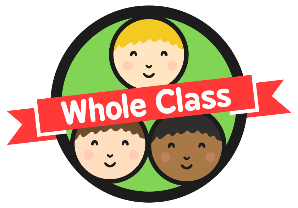 Telling the Time Past the Hour
What time is it?
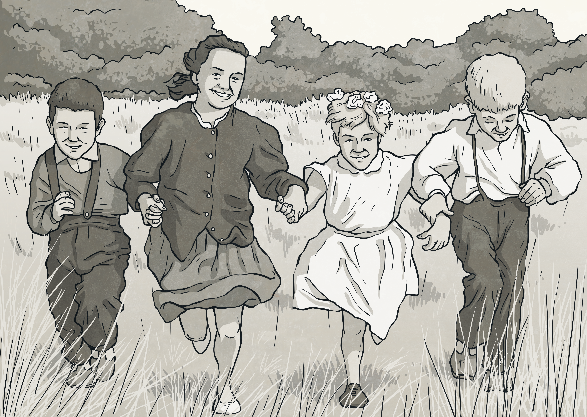 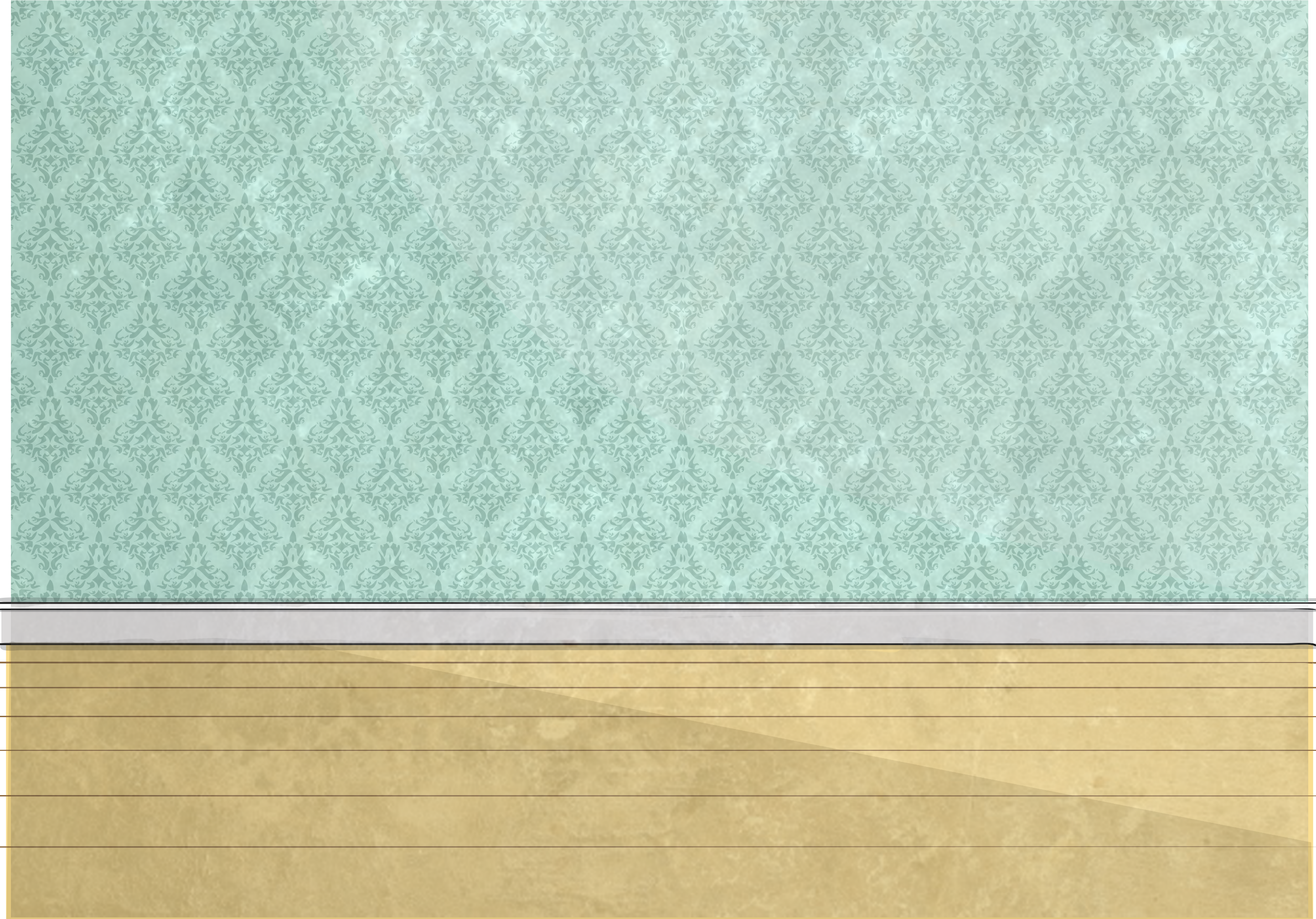 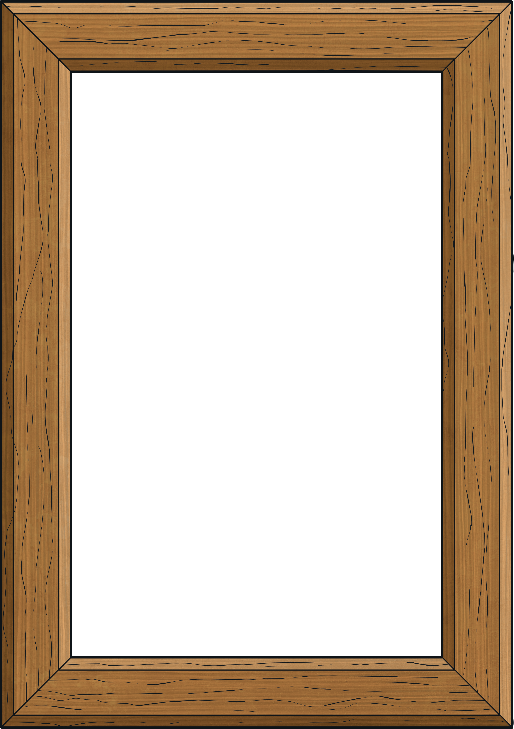 5 past
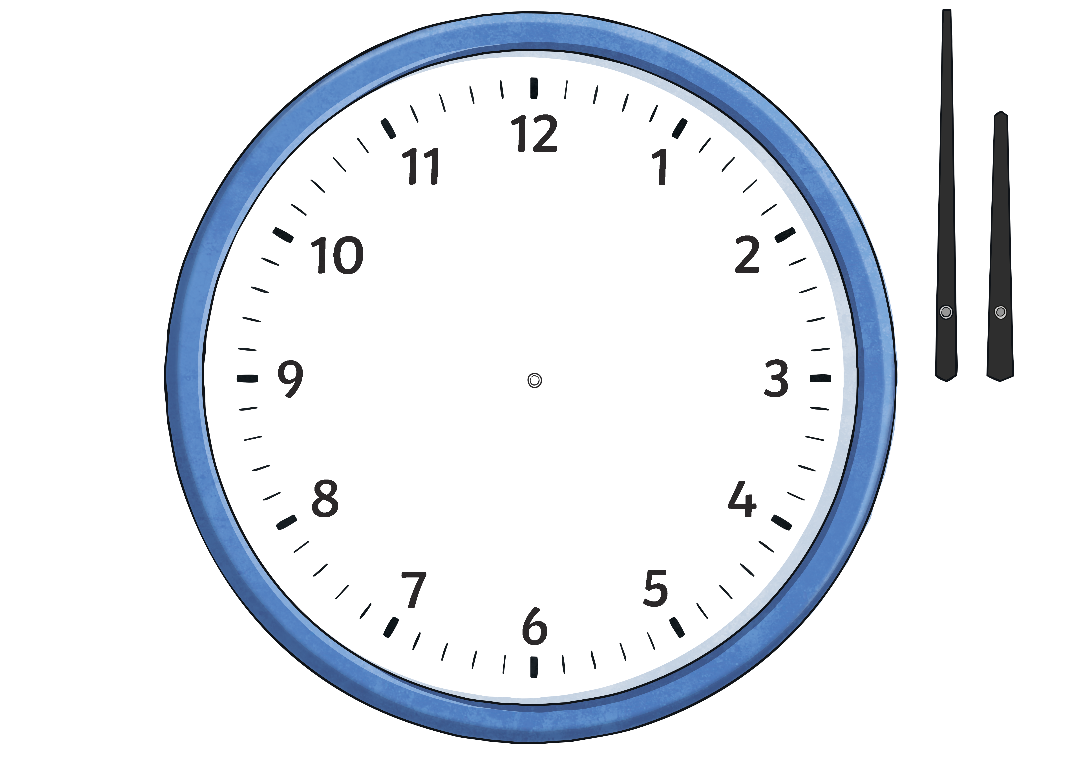 hide hint
hint
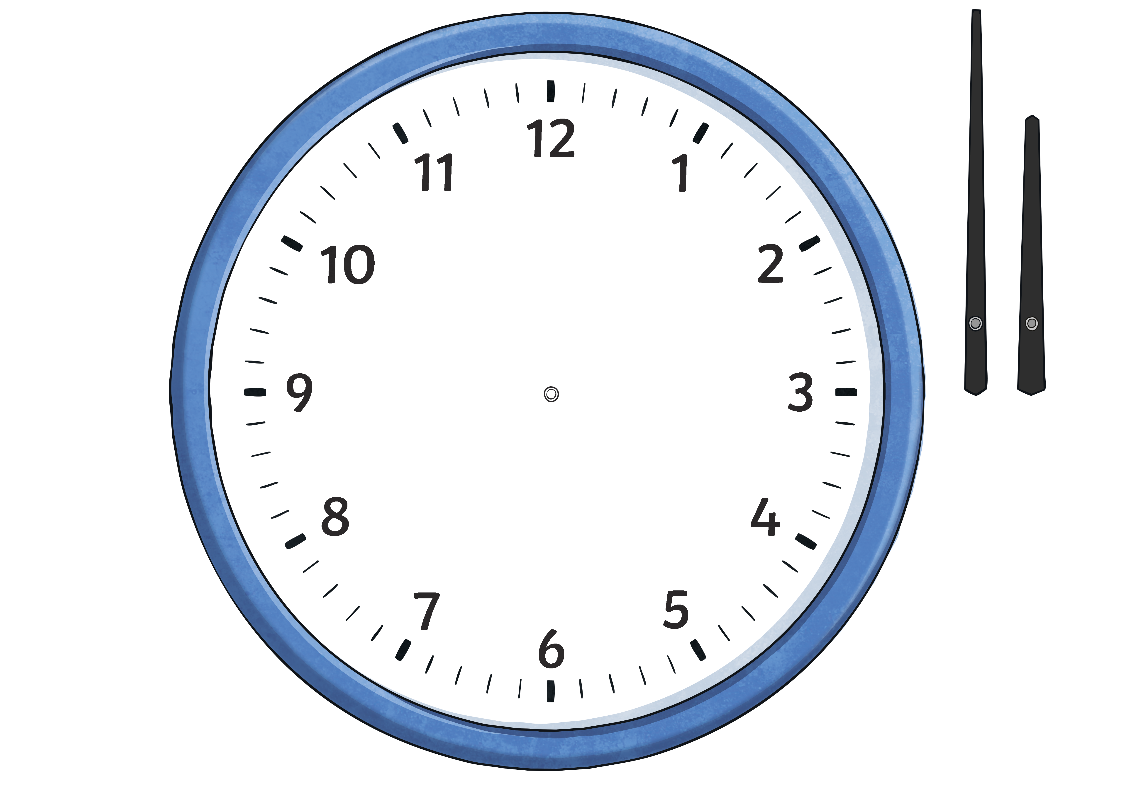 10 past
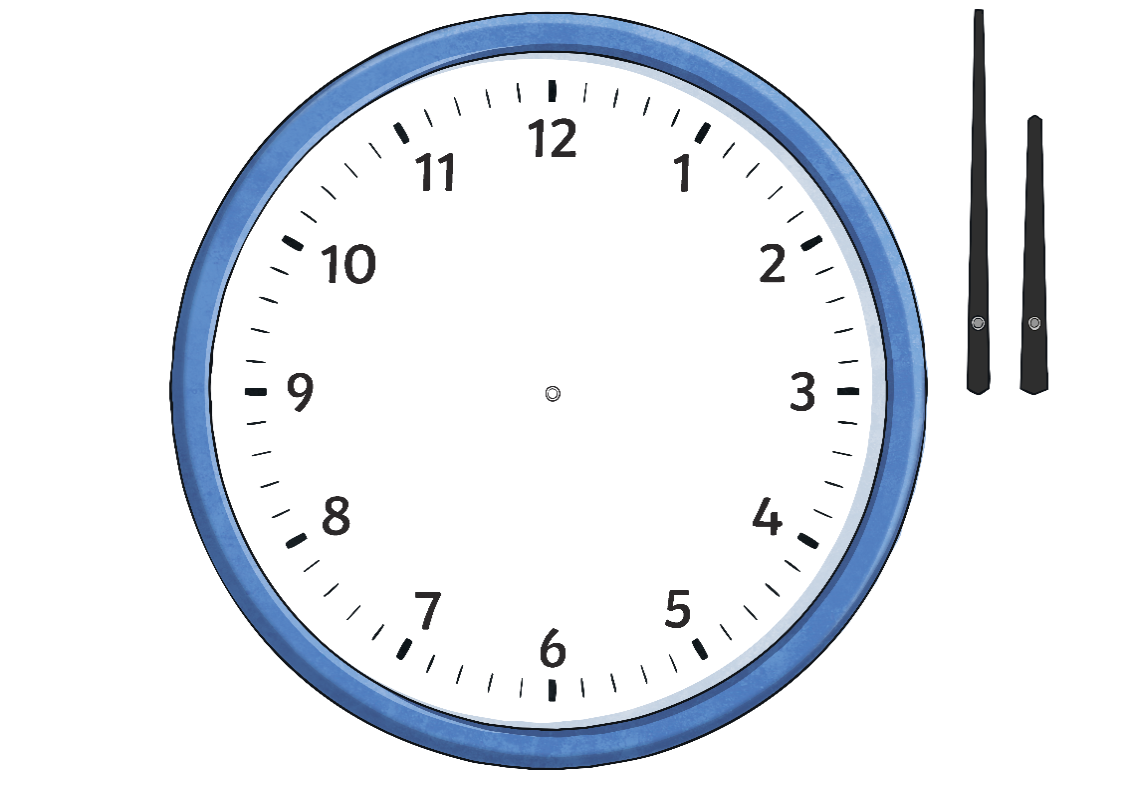 15 minutes past
(quarter past)
20 past
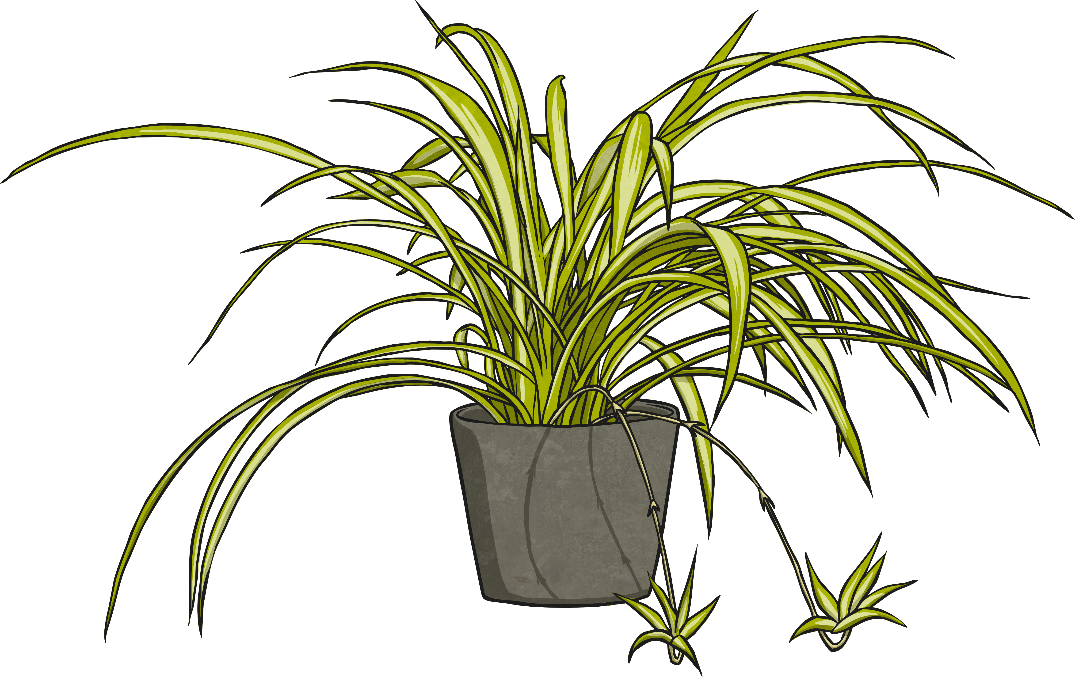 25 past 12
25 past
30 minutes past
(half past)
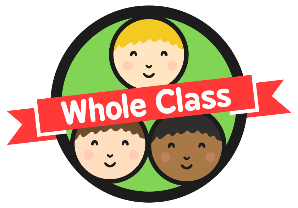 Telling the Time Past the Hour
What time is it?
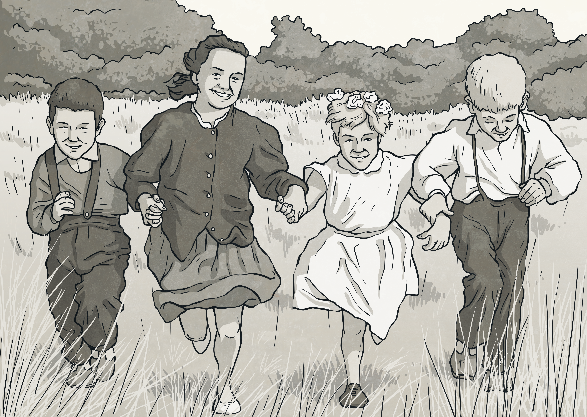 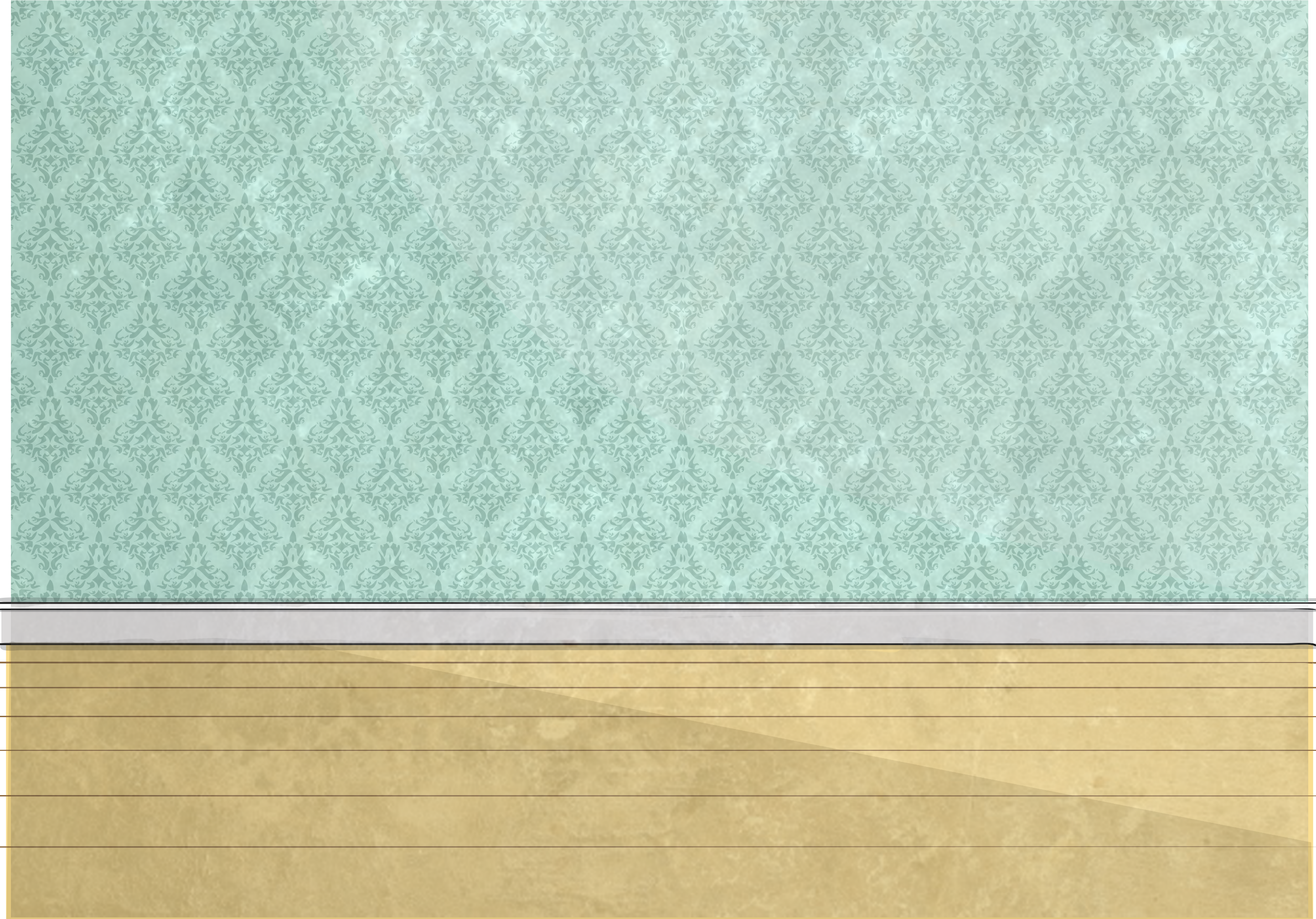 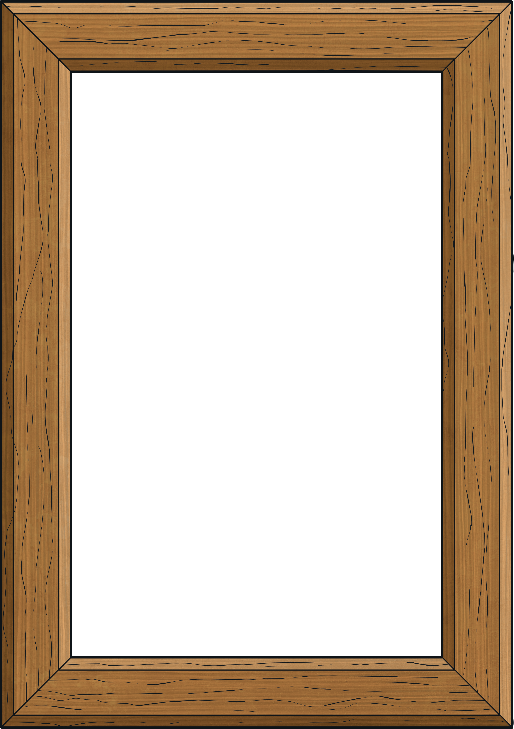 5 past
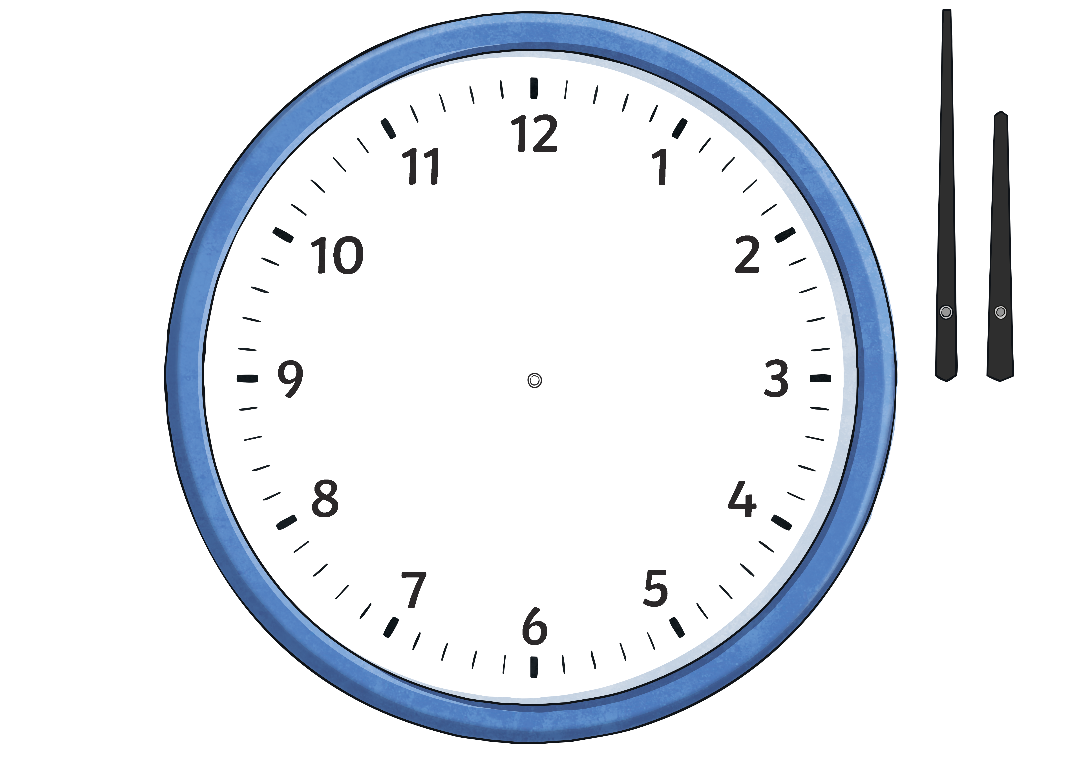 hide hint
hint
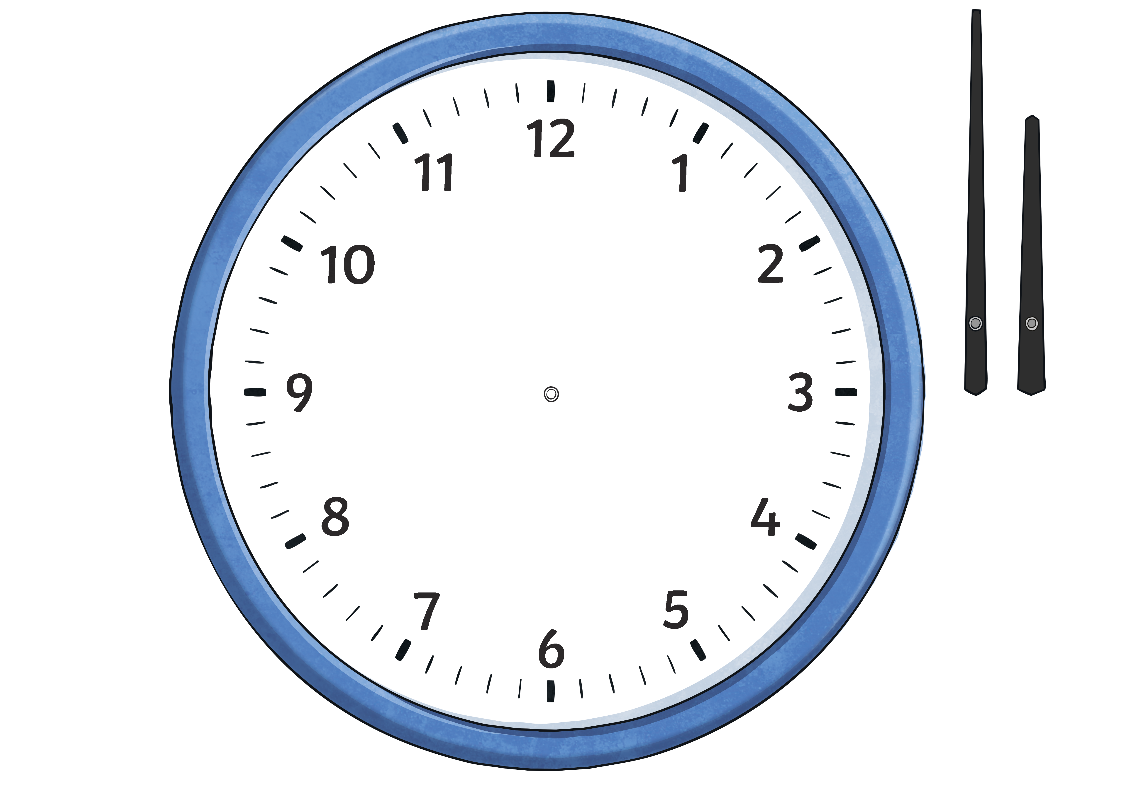 10 past
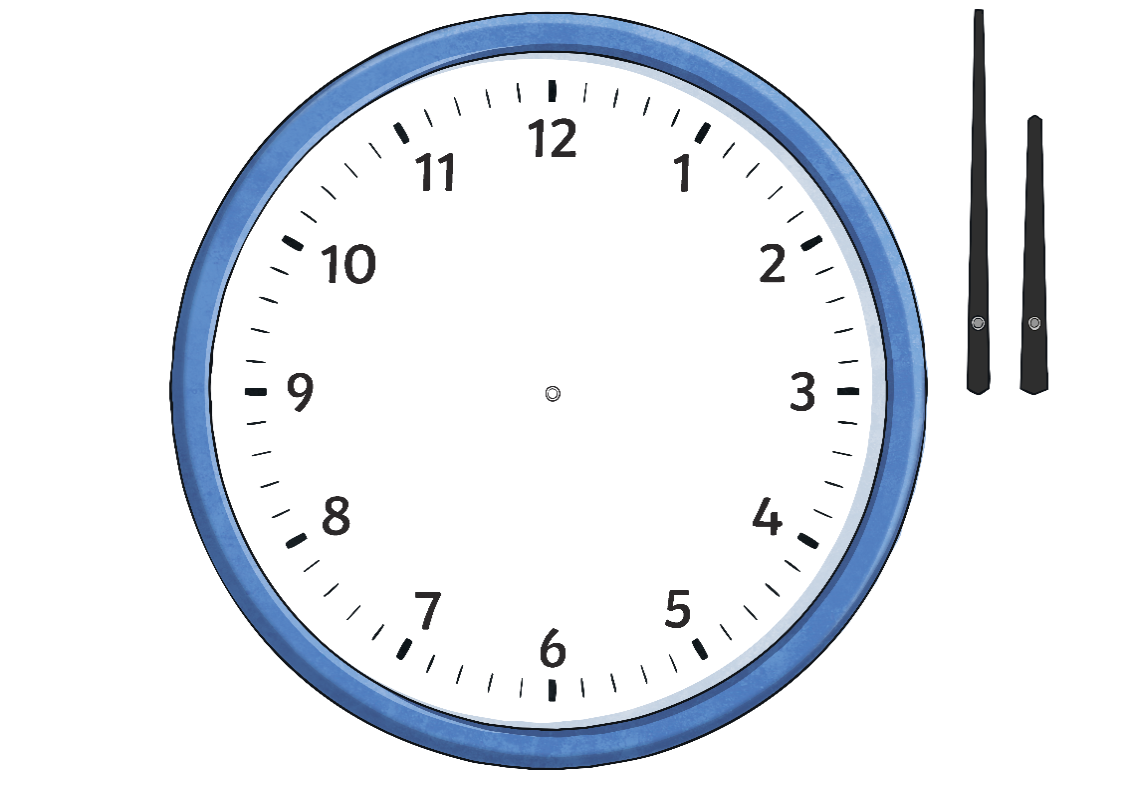 15 minutes past
(quarter past)
20 past
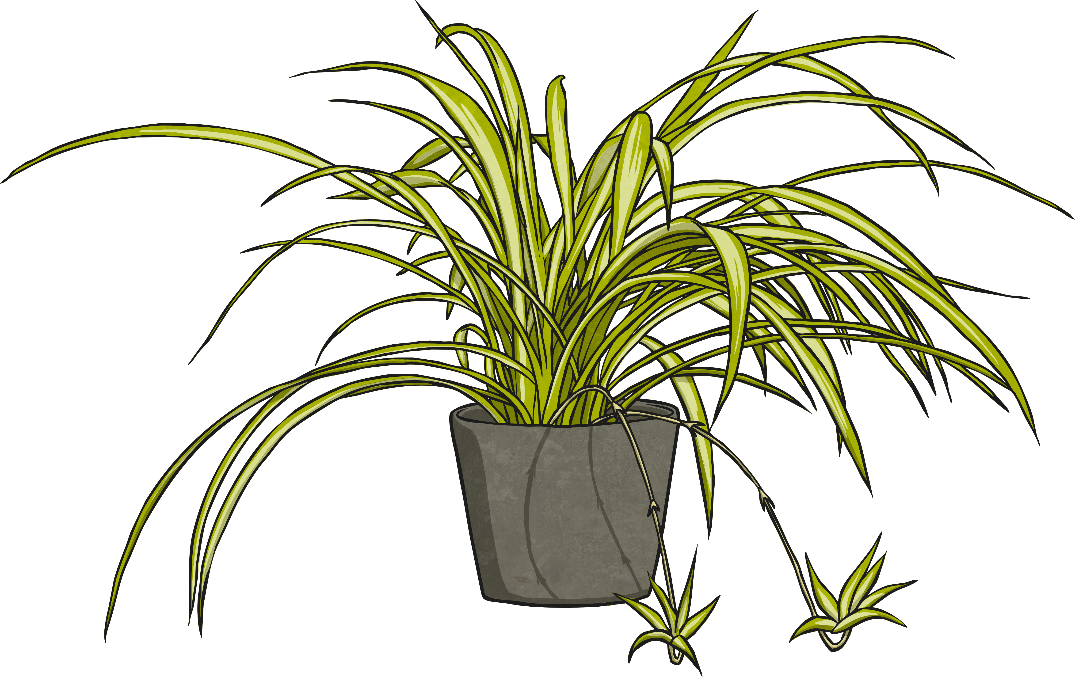 30 minutes past 9
(half past 9)
25 past
30 minutes past
(half past)
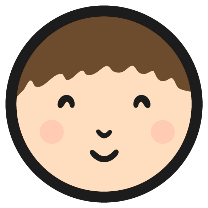 Draw the Clock Hands - Past the Hour
Use the Blank Clock Face Sheet.
Draw hands on the clocks to show these times:
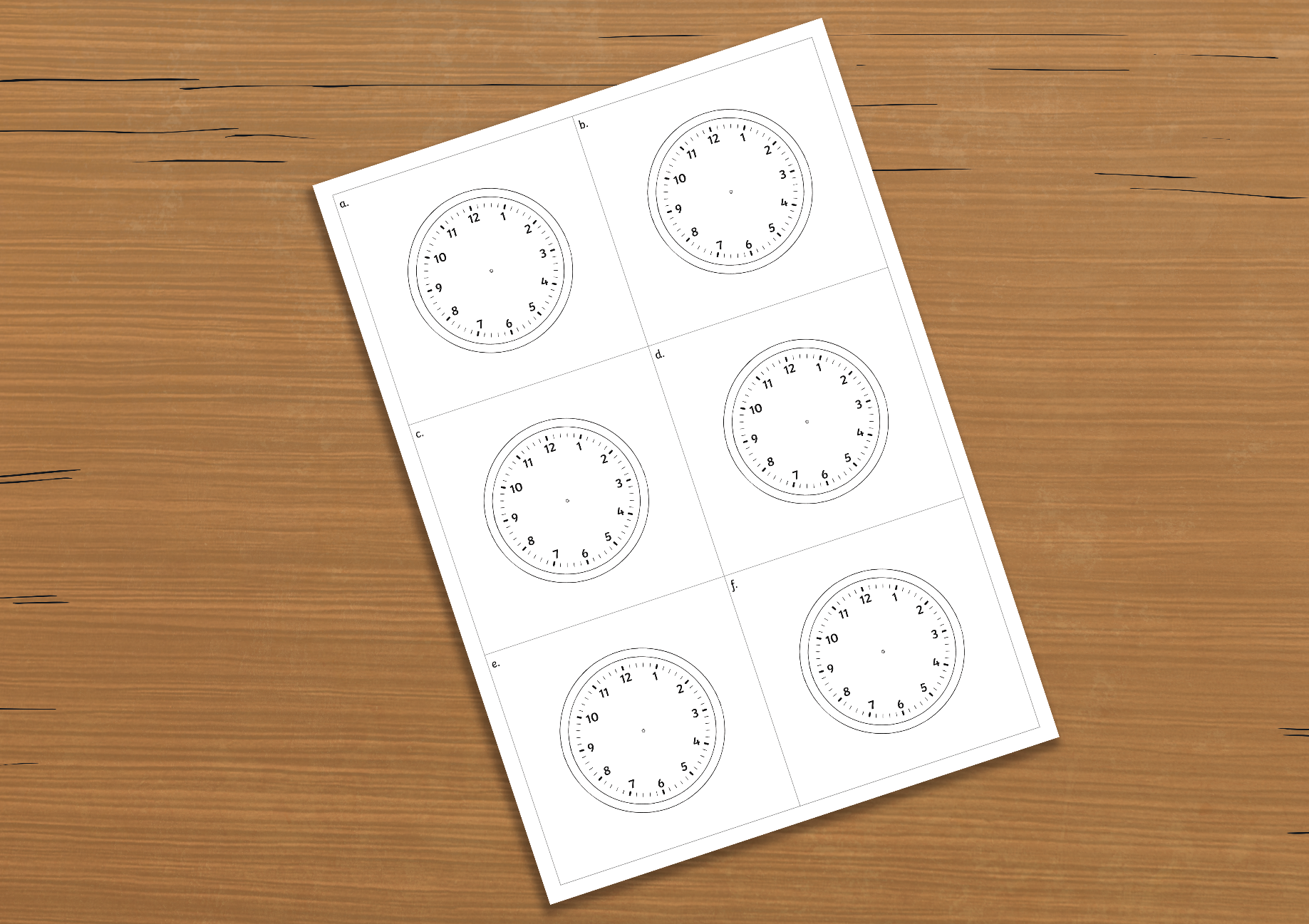 c.
quarter past 5
f.
quarter past 1
a.
5 past 8
b.
25 past 11
d.
20 past 7
e.
10 past 6
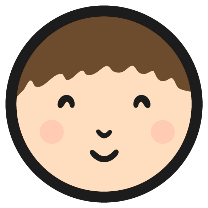 Draw the Clock Hands - Past the Hour
a) 5 past 8
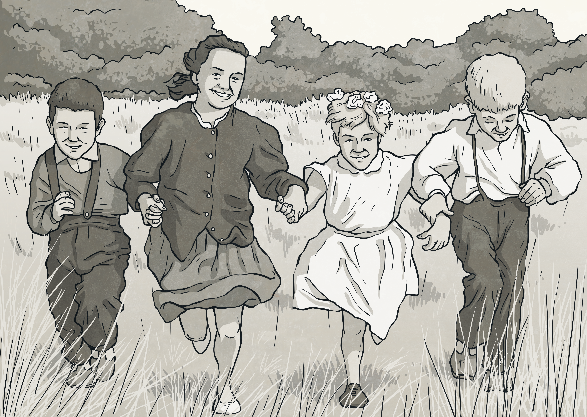 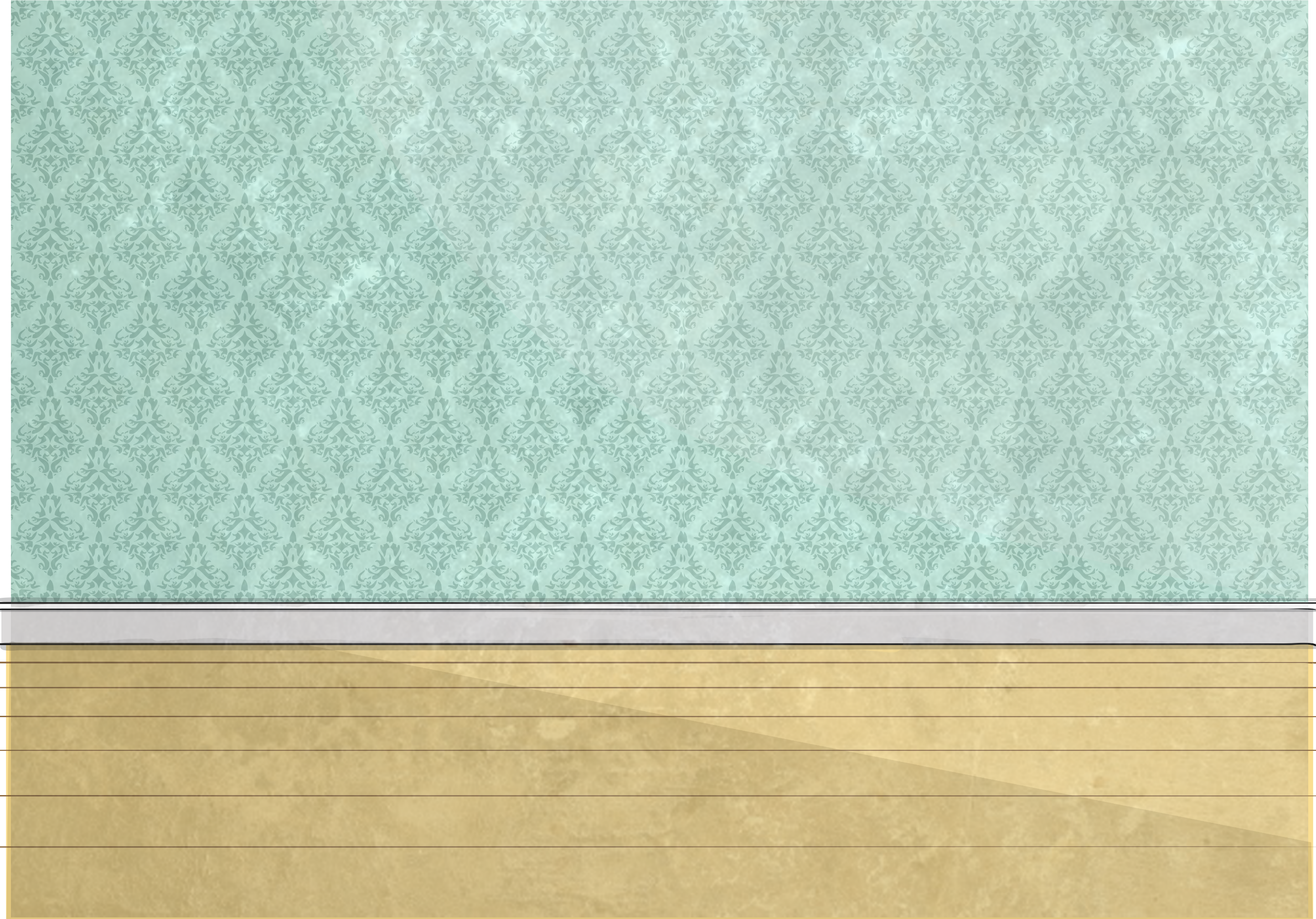 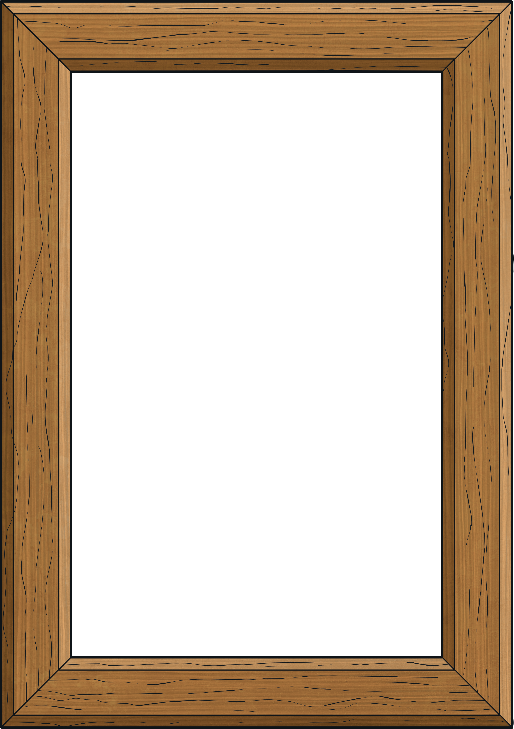 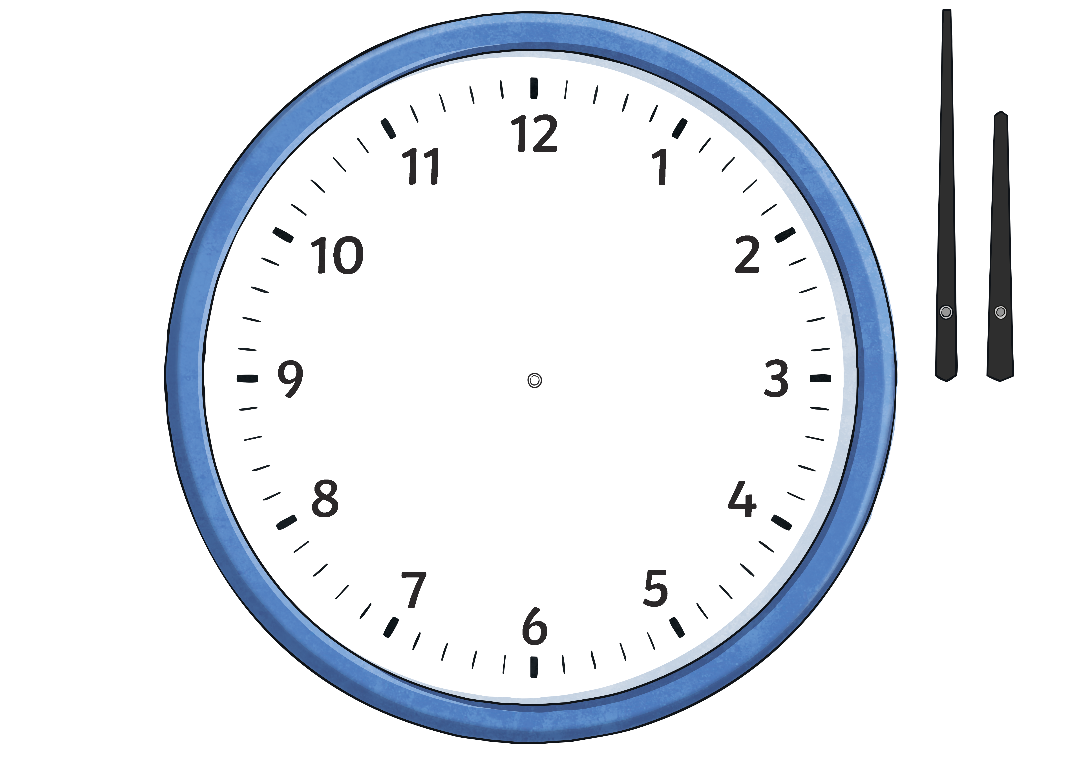 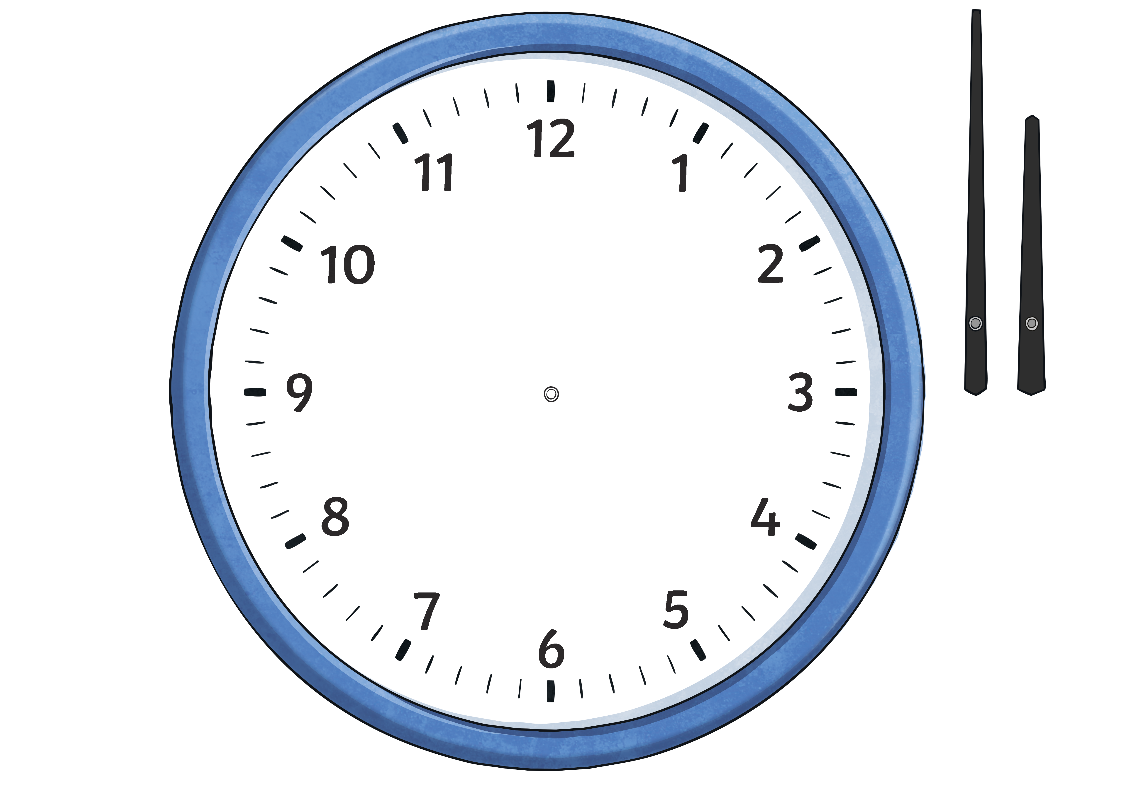 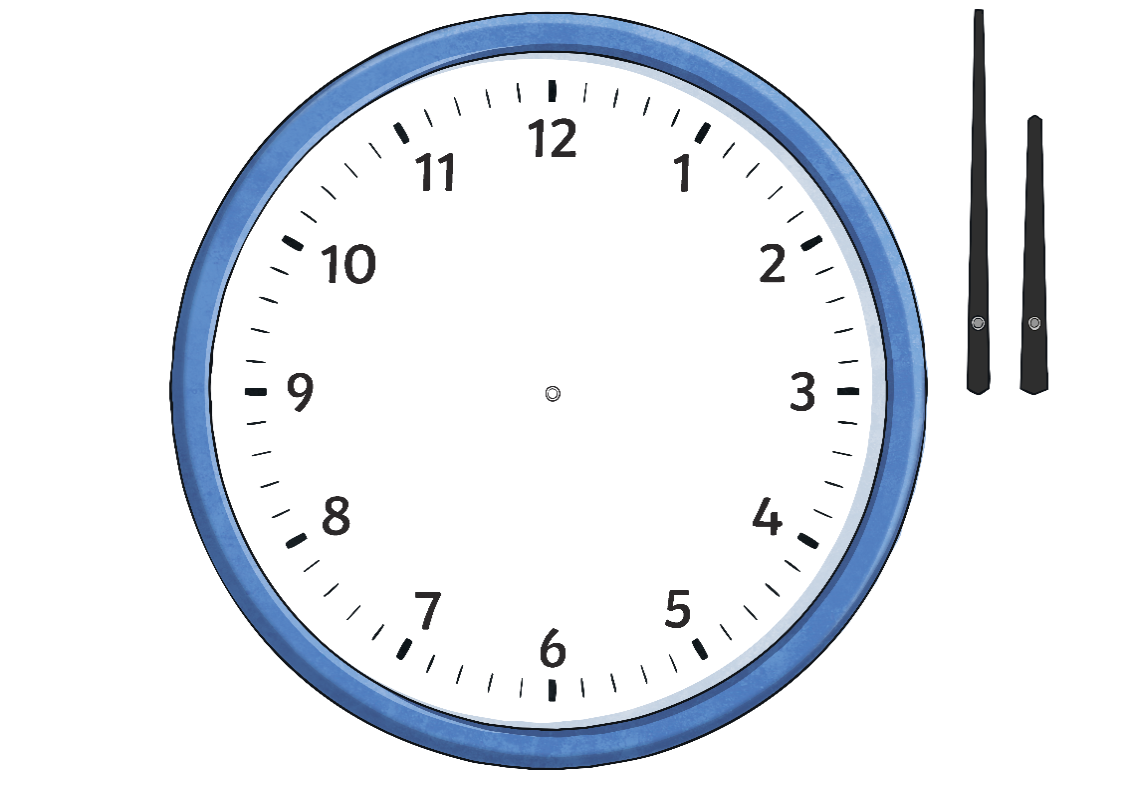 The big hand points to the 1, the small hand points just after the 8.
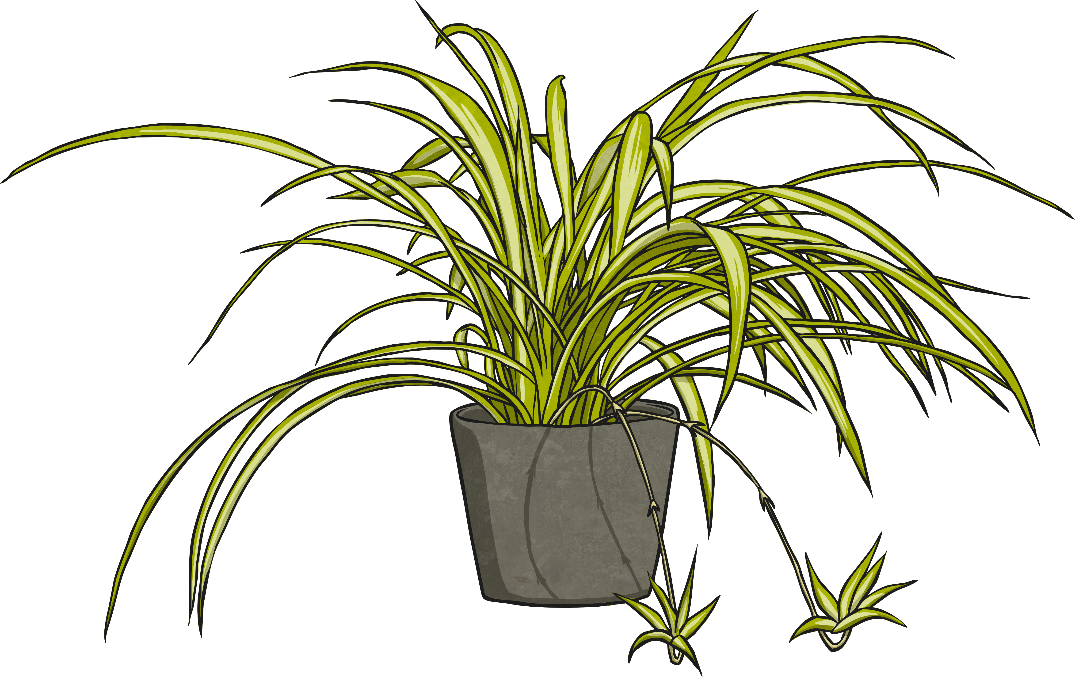 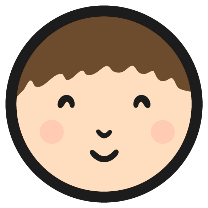 Draw the Clock Hands - Past the Hour
b) 25 past 11
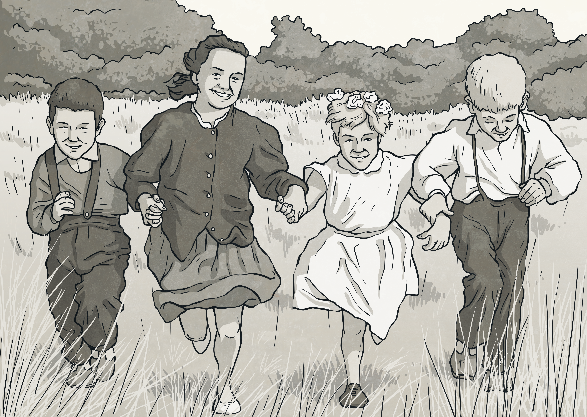 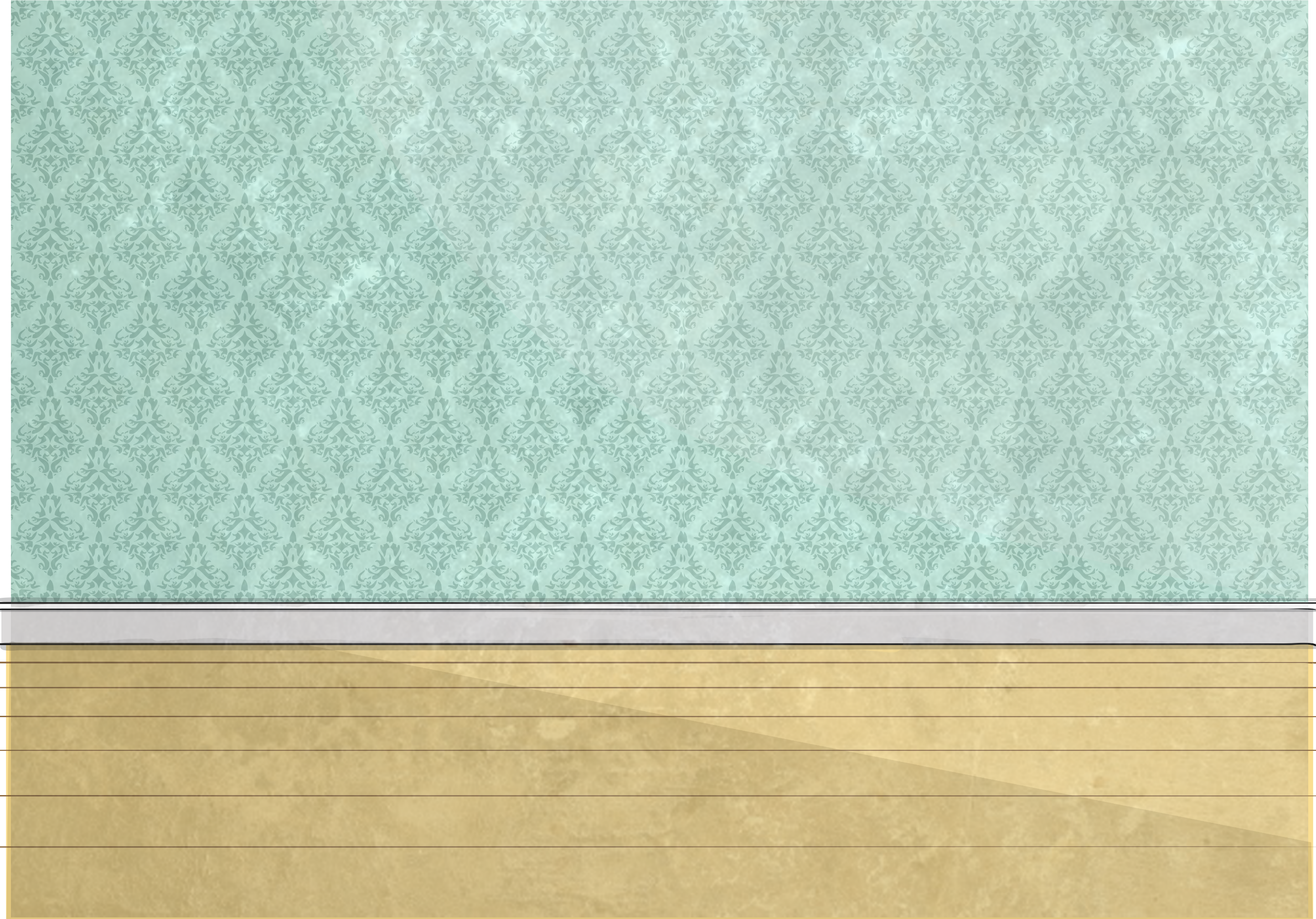 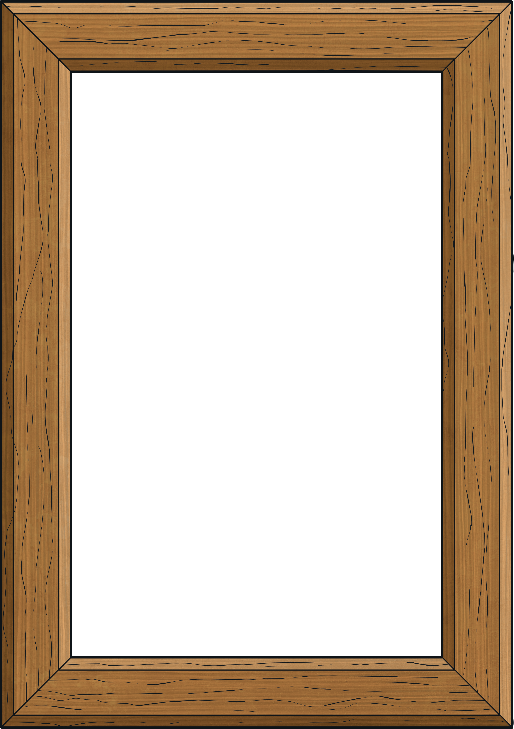 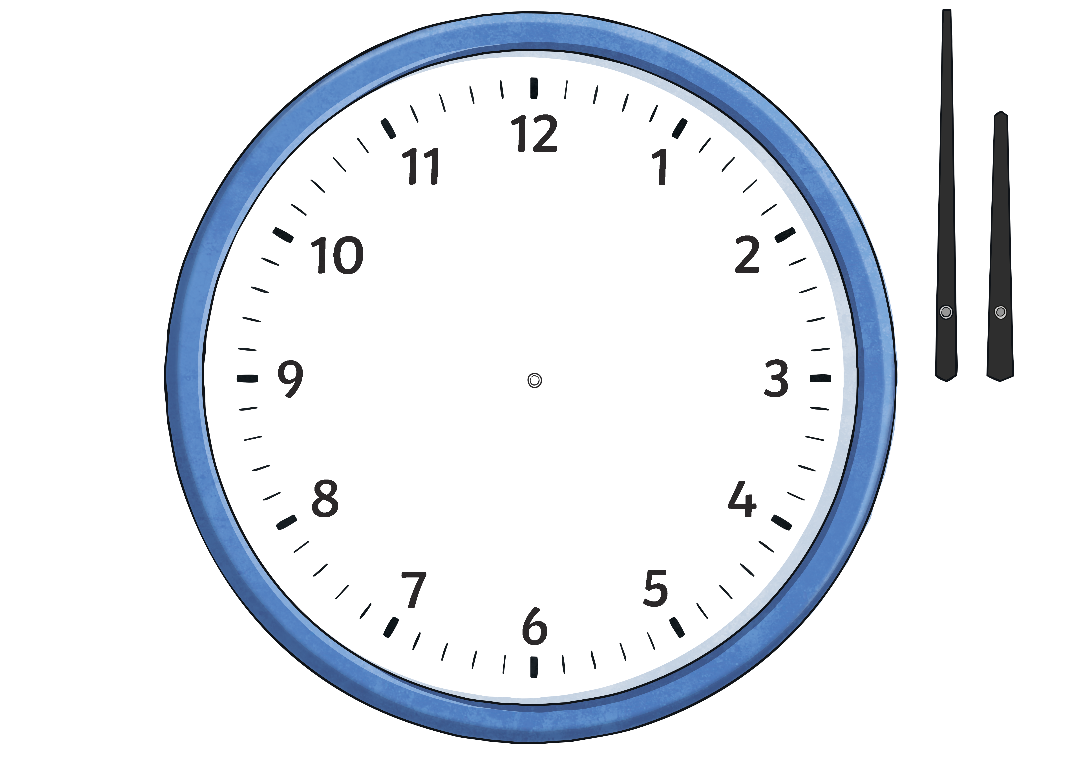 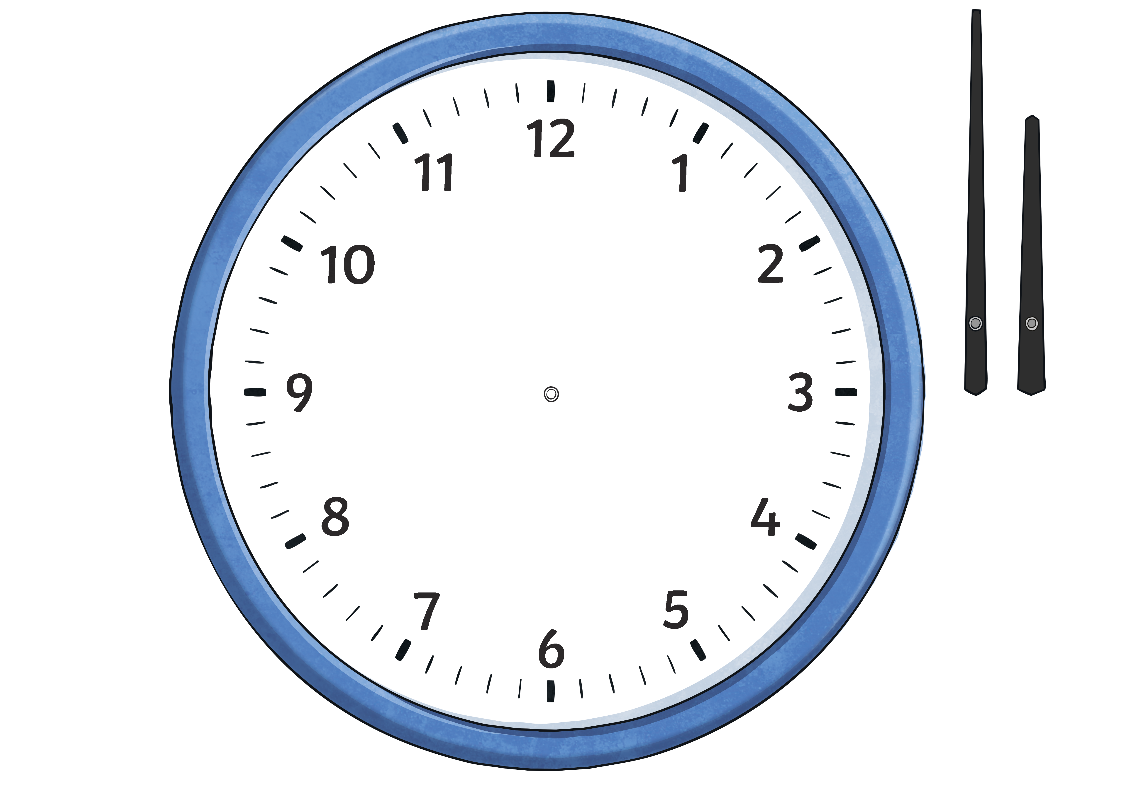 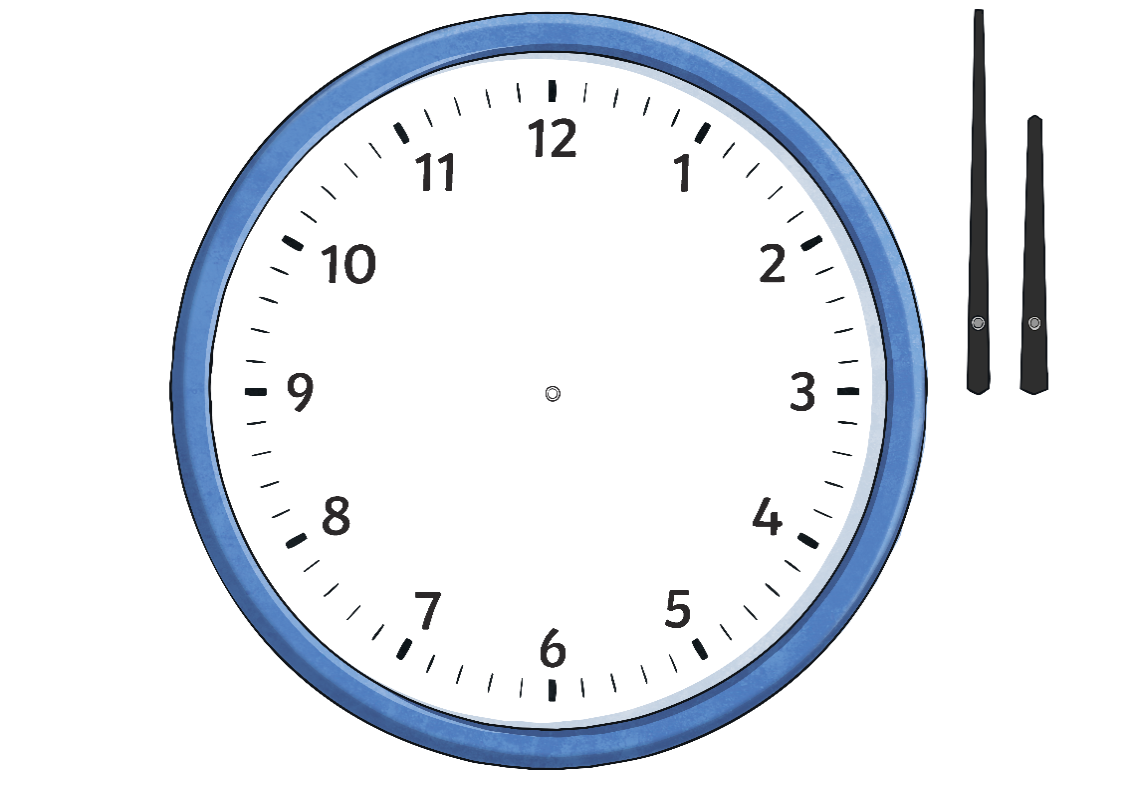 The big hand 
points to the 5, the small hand points almost halfway between the 
11 and 12.
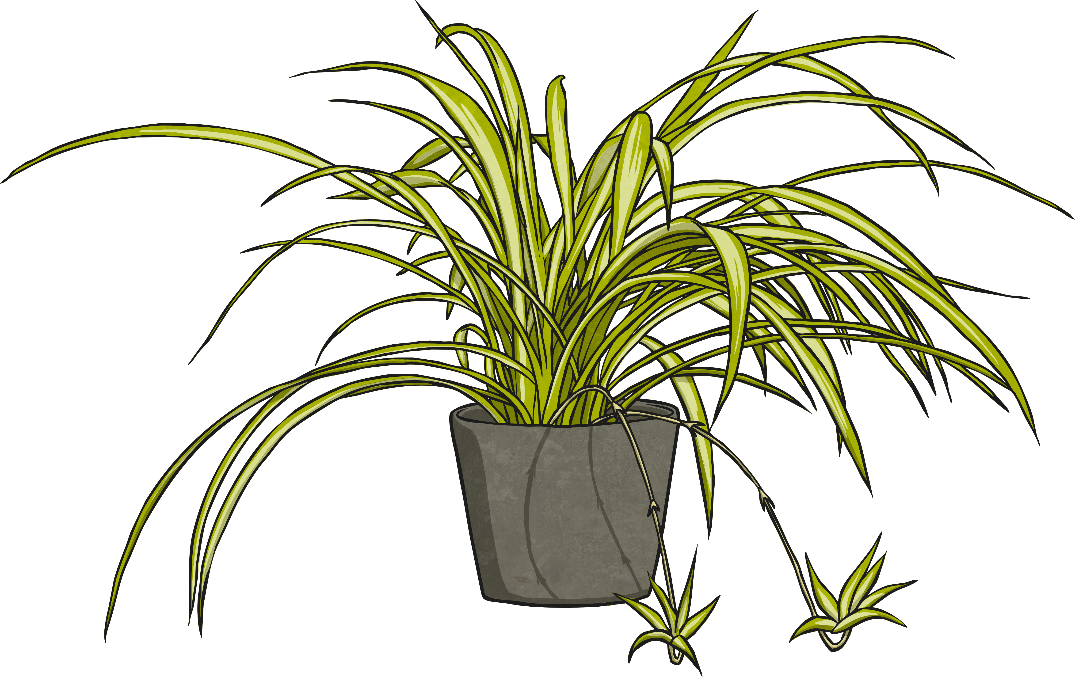 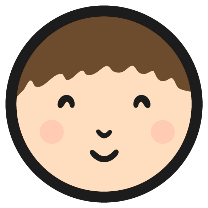 Draw the Clock Hands - Past the Hour
c) quarter past 5
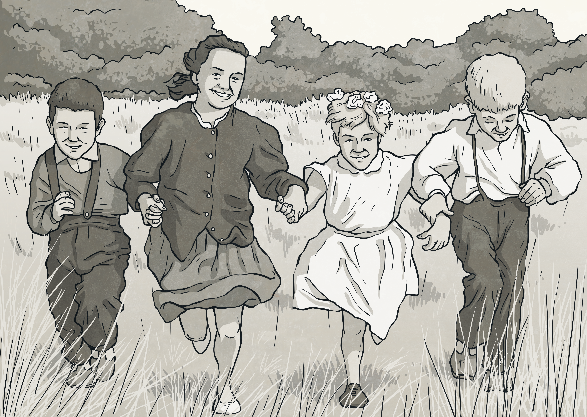 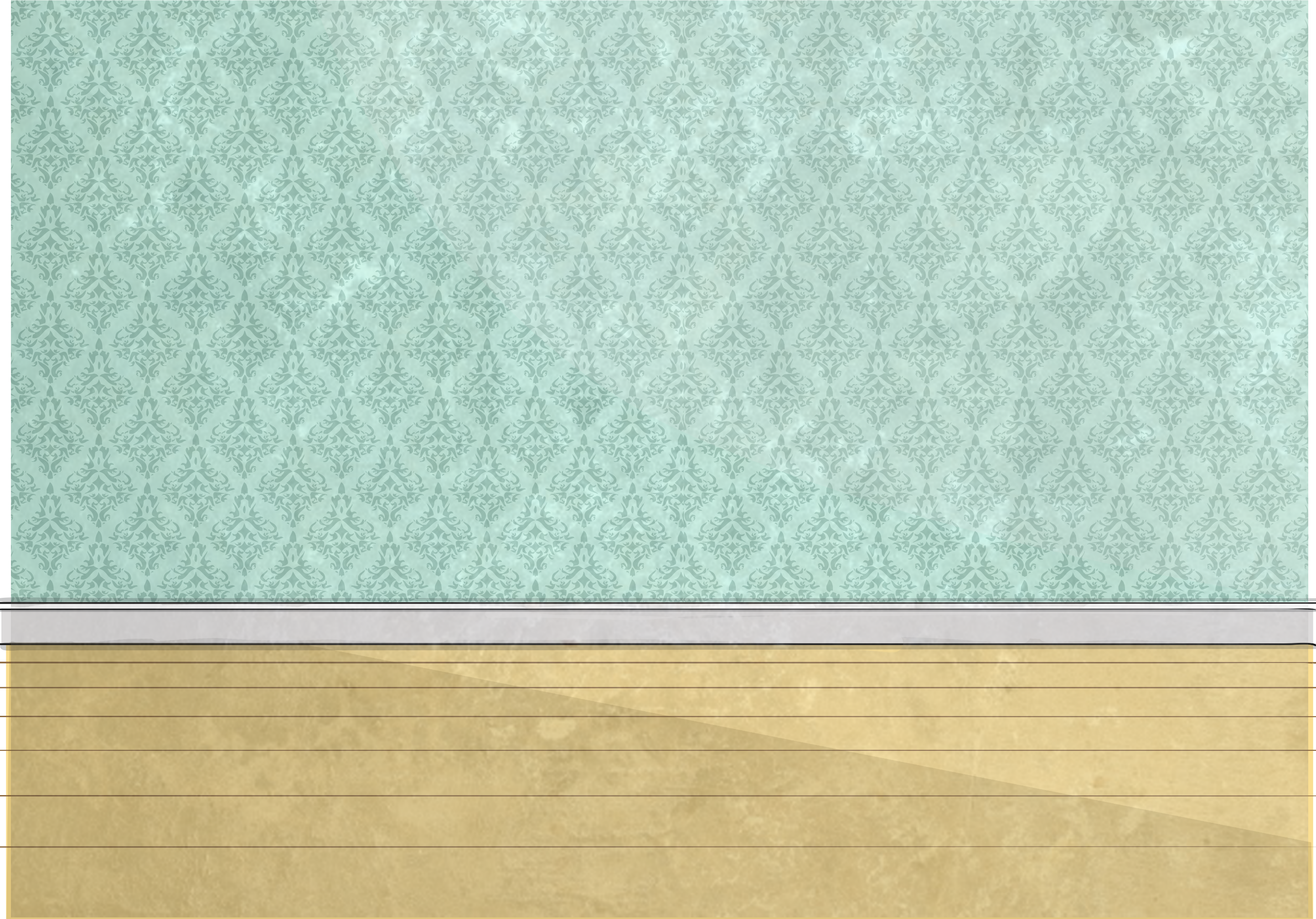 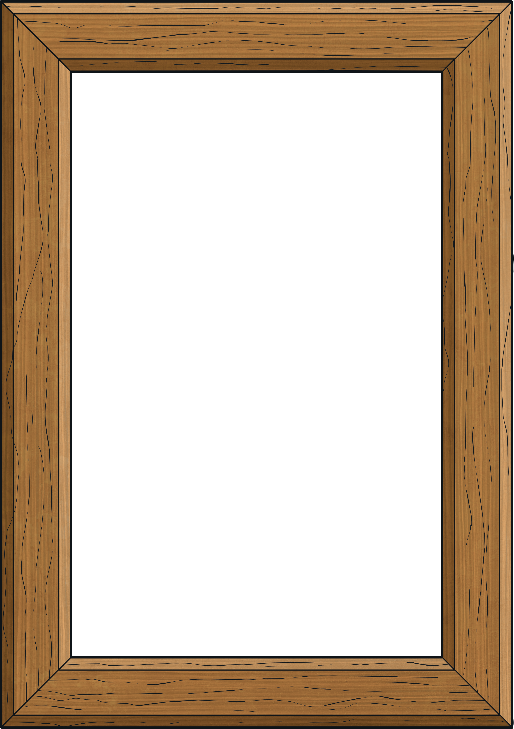 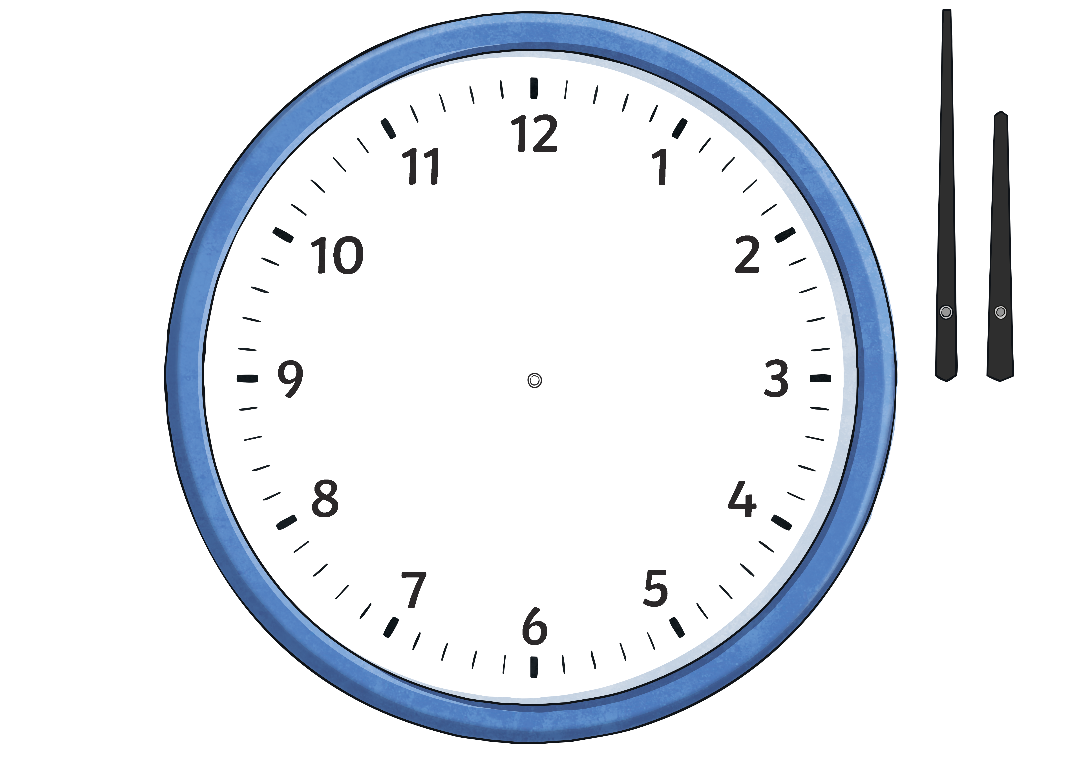 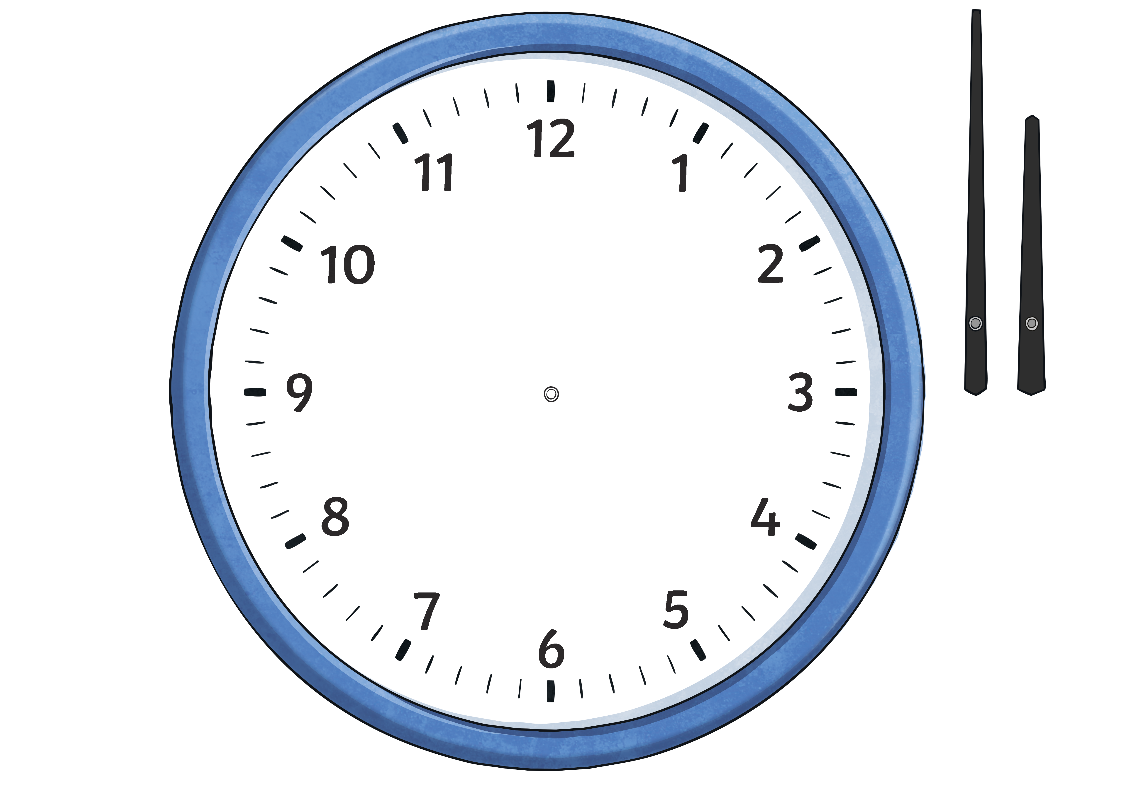 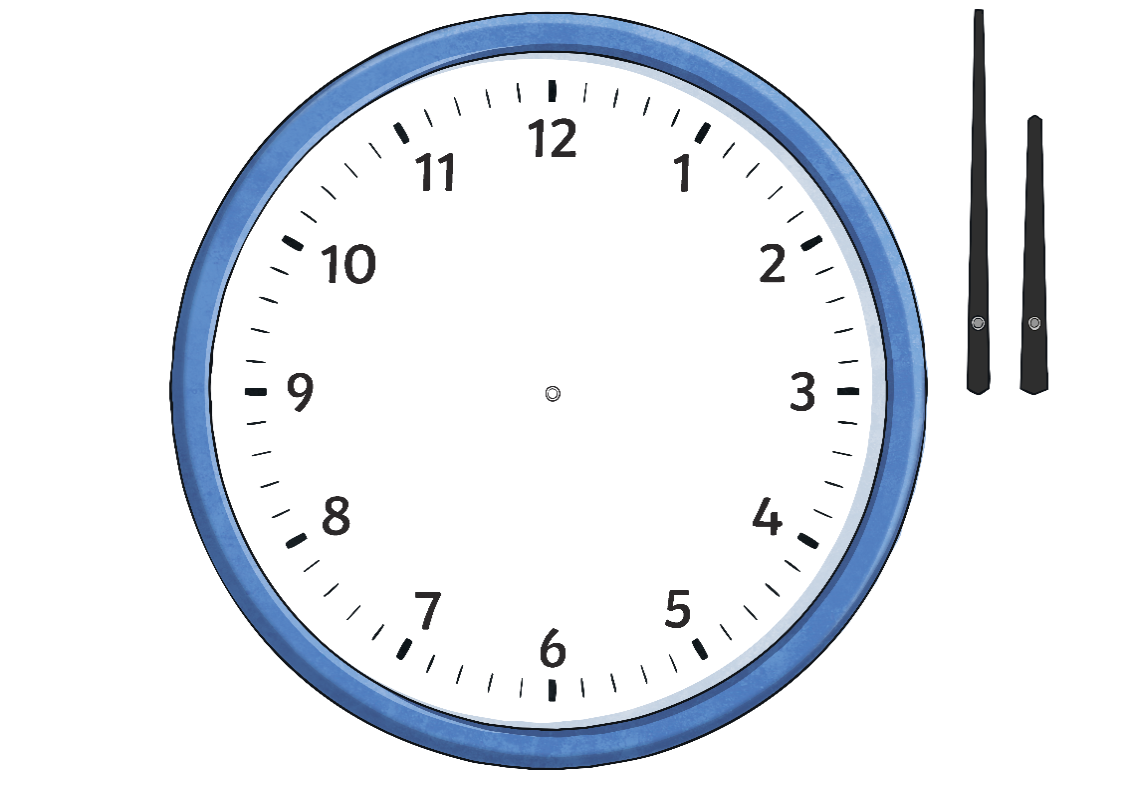 The big hand points to the 3, the small hand points a quarter of the way between the 
5 and 6.
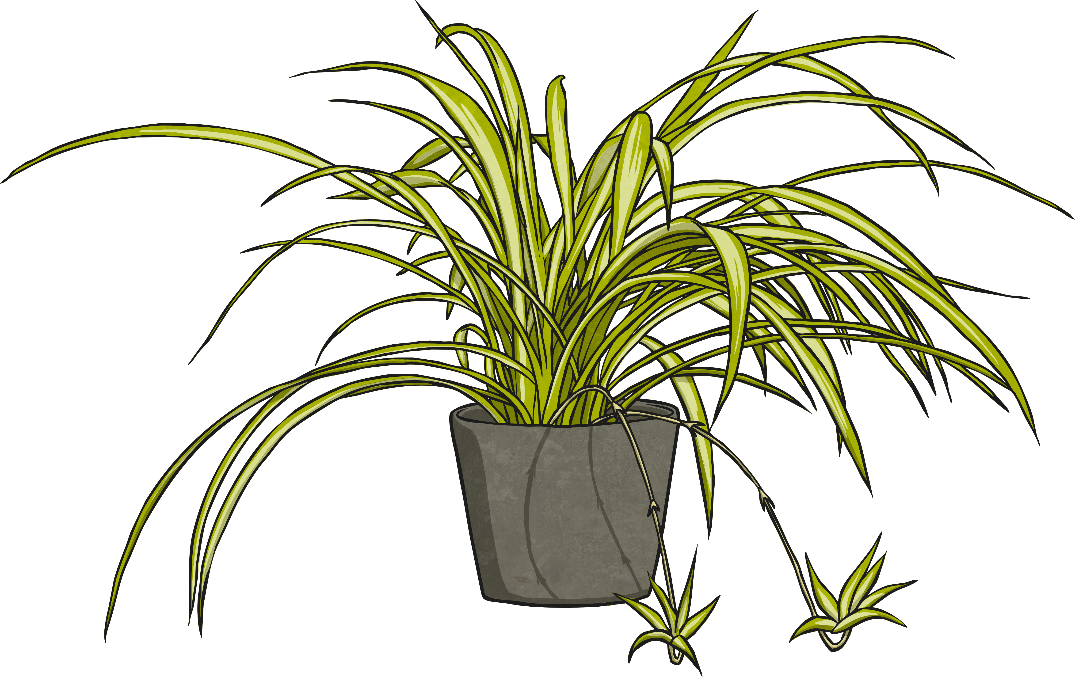 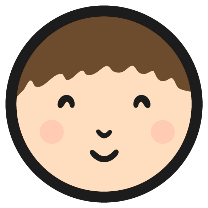 Draw the Clock Hands - Past the Hour
d) 20 past 7
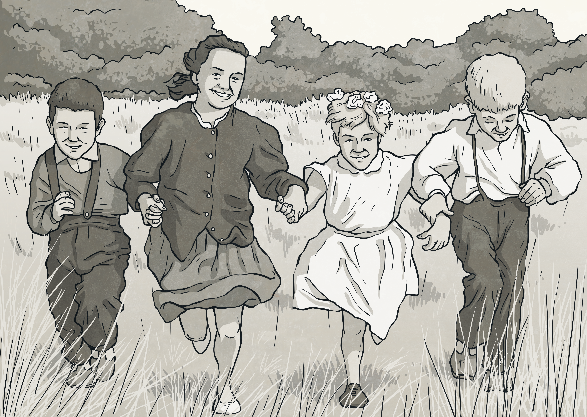 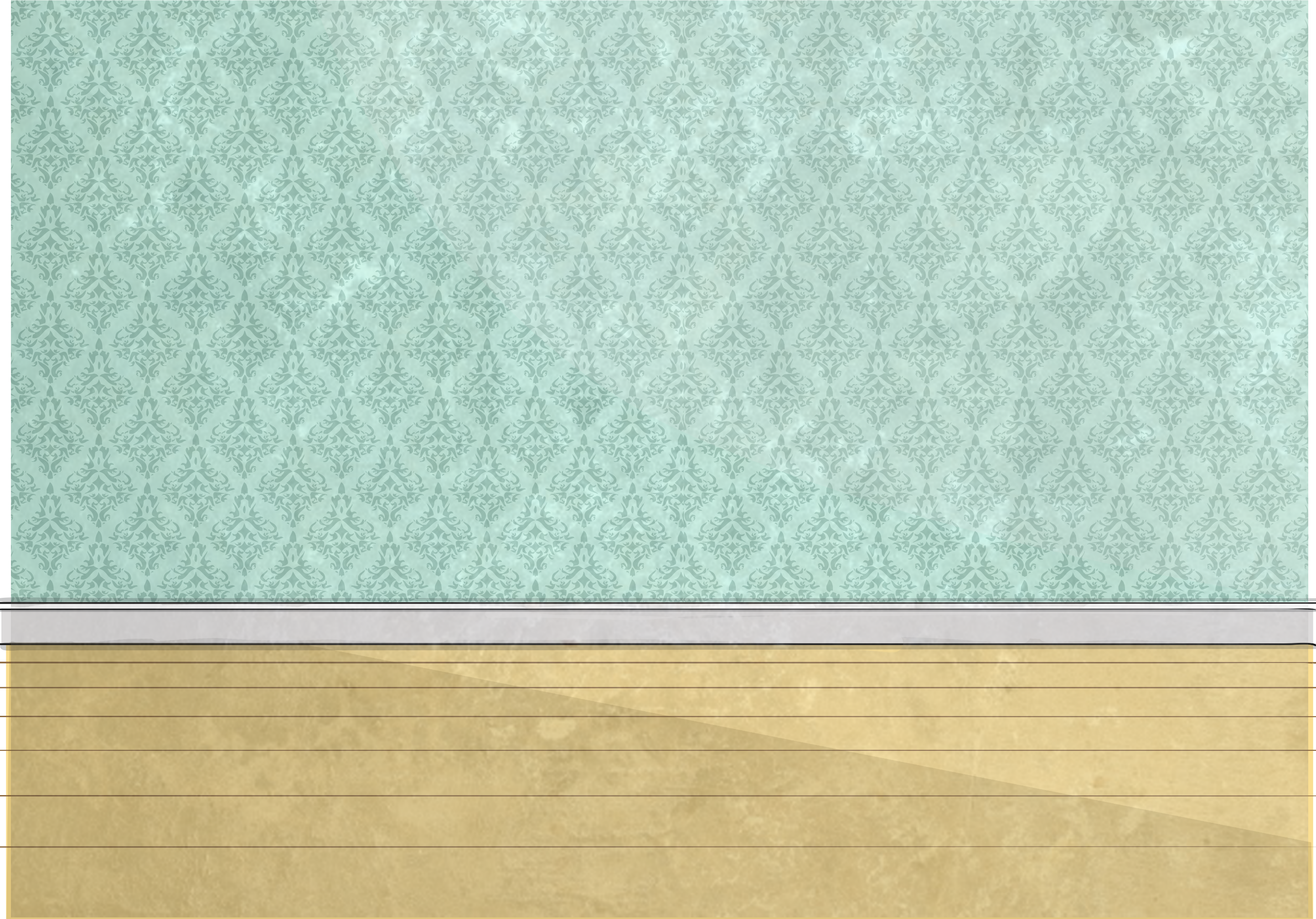 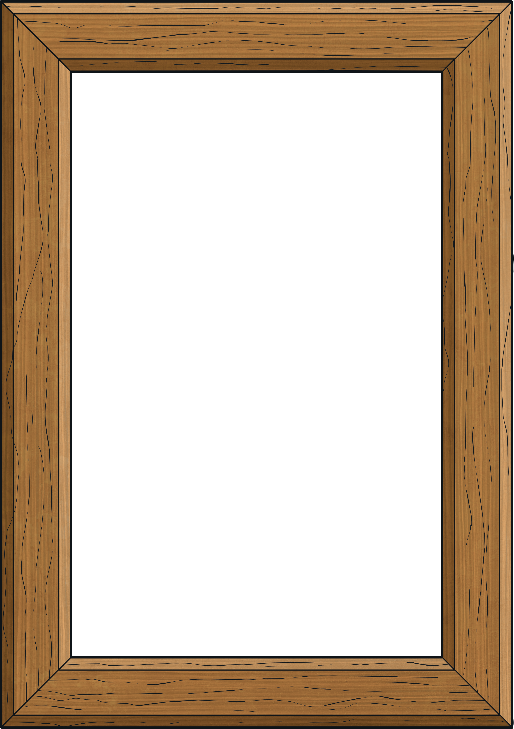 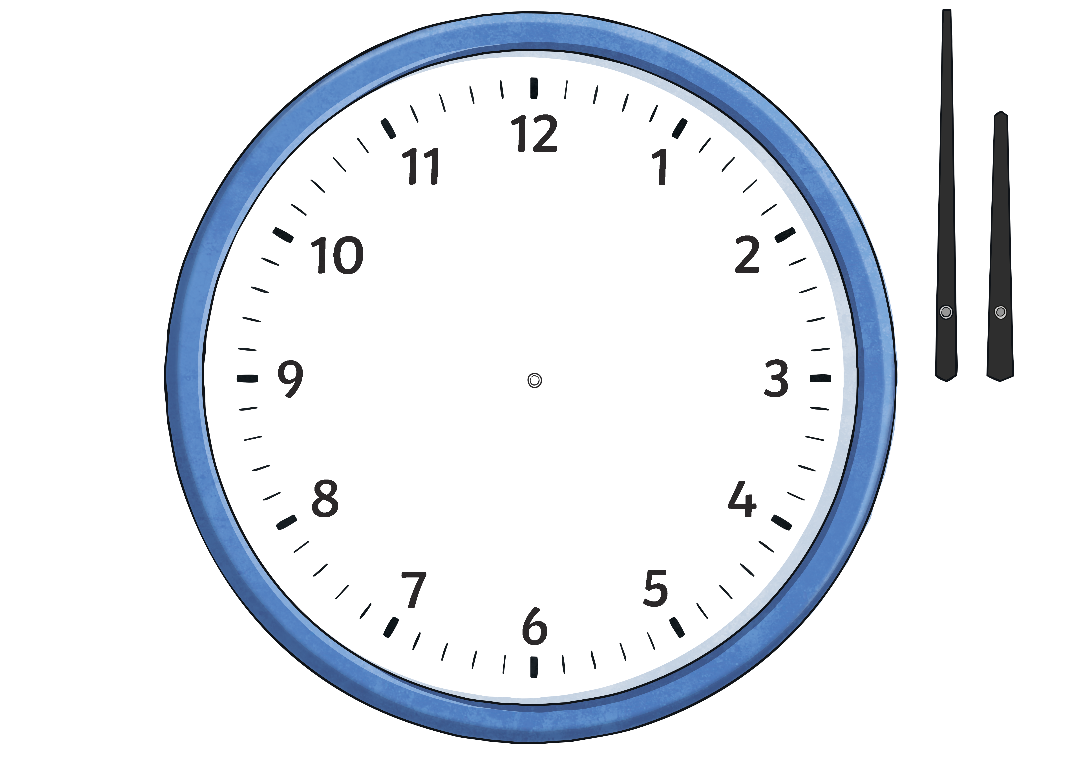 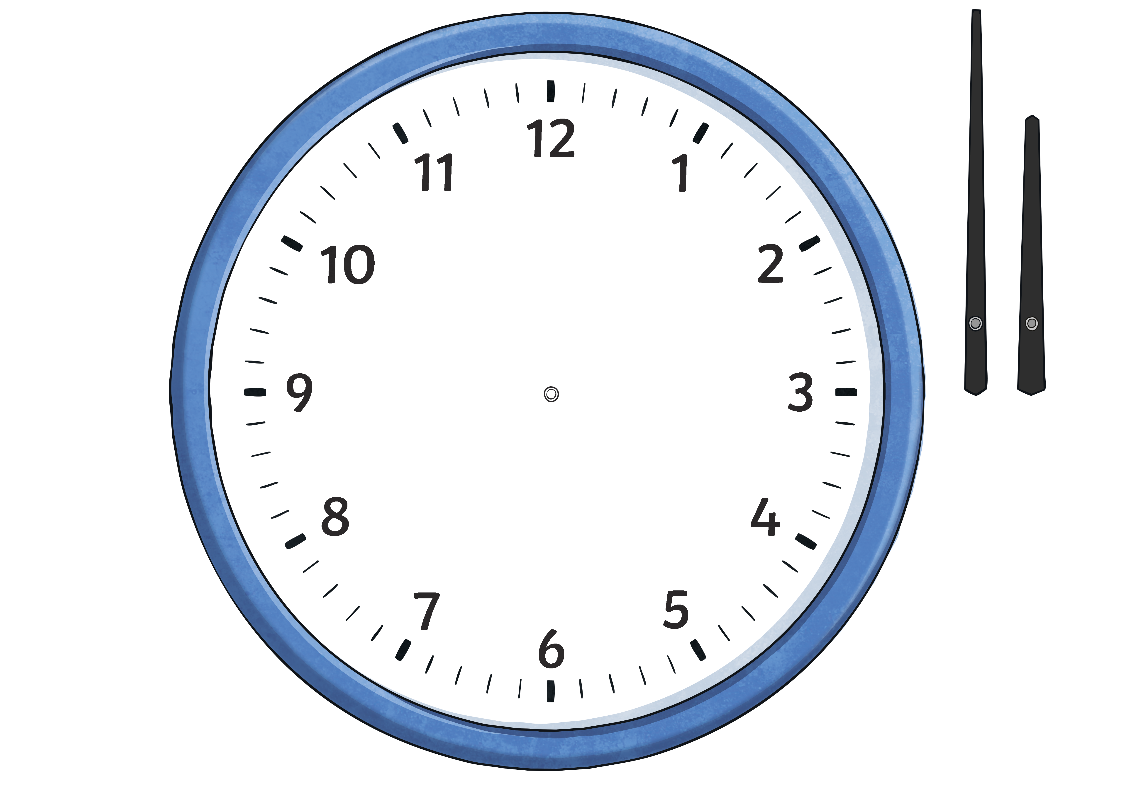 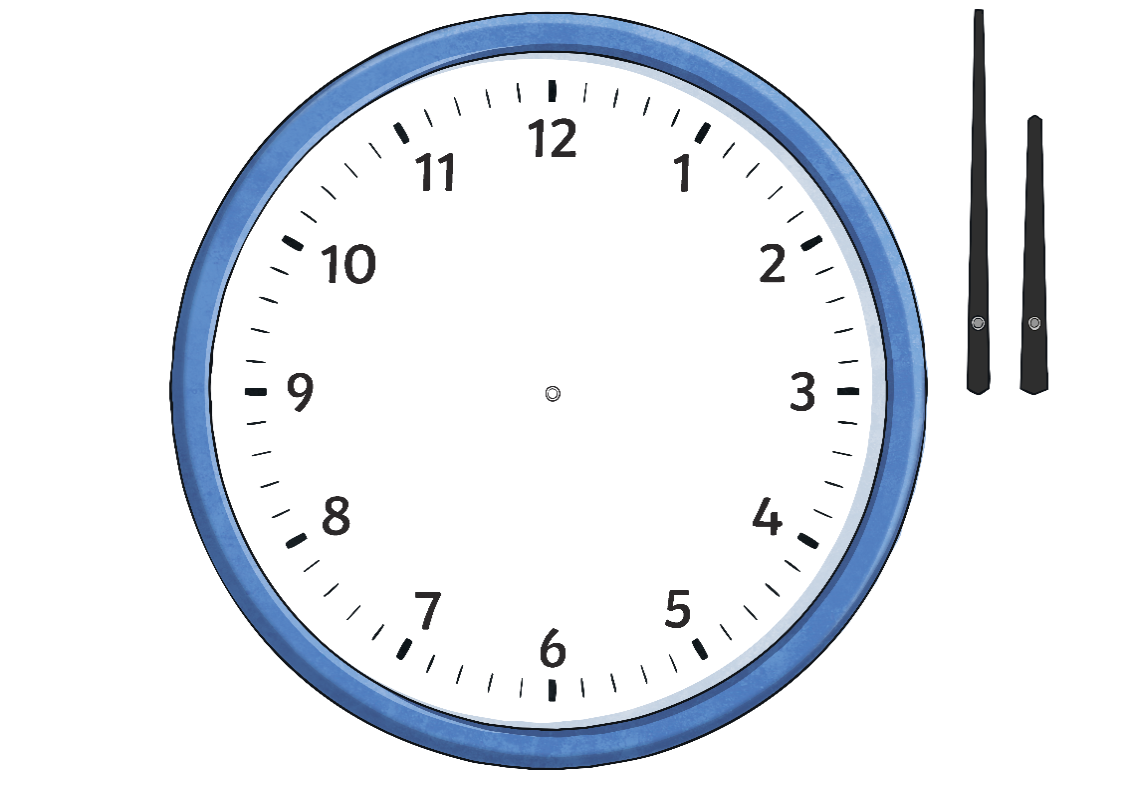 The big hand points to the 4, the small hand points just before halfway between the 
7 and 8.
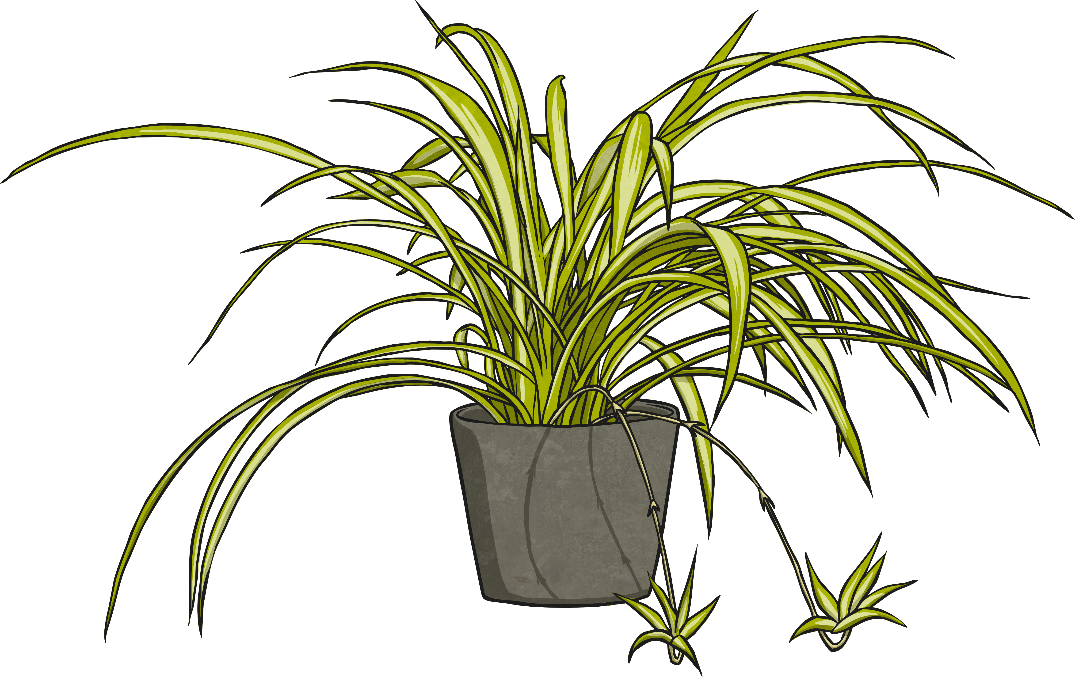 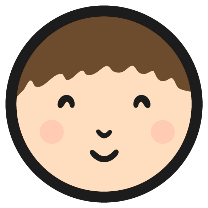 Draw the Clock Hands - Past the Hour
e) 10 past 6
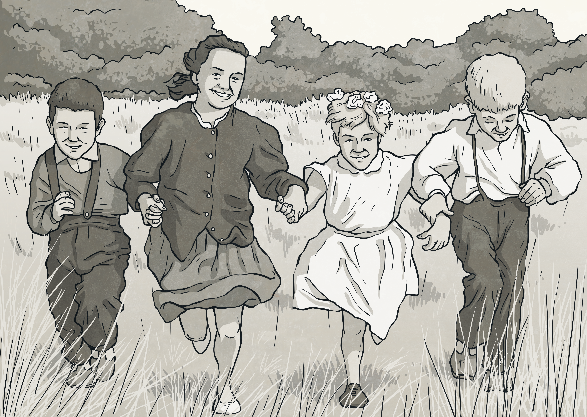 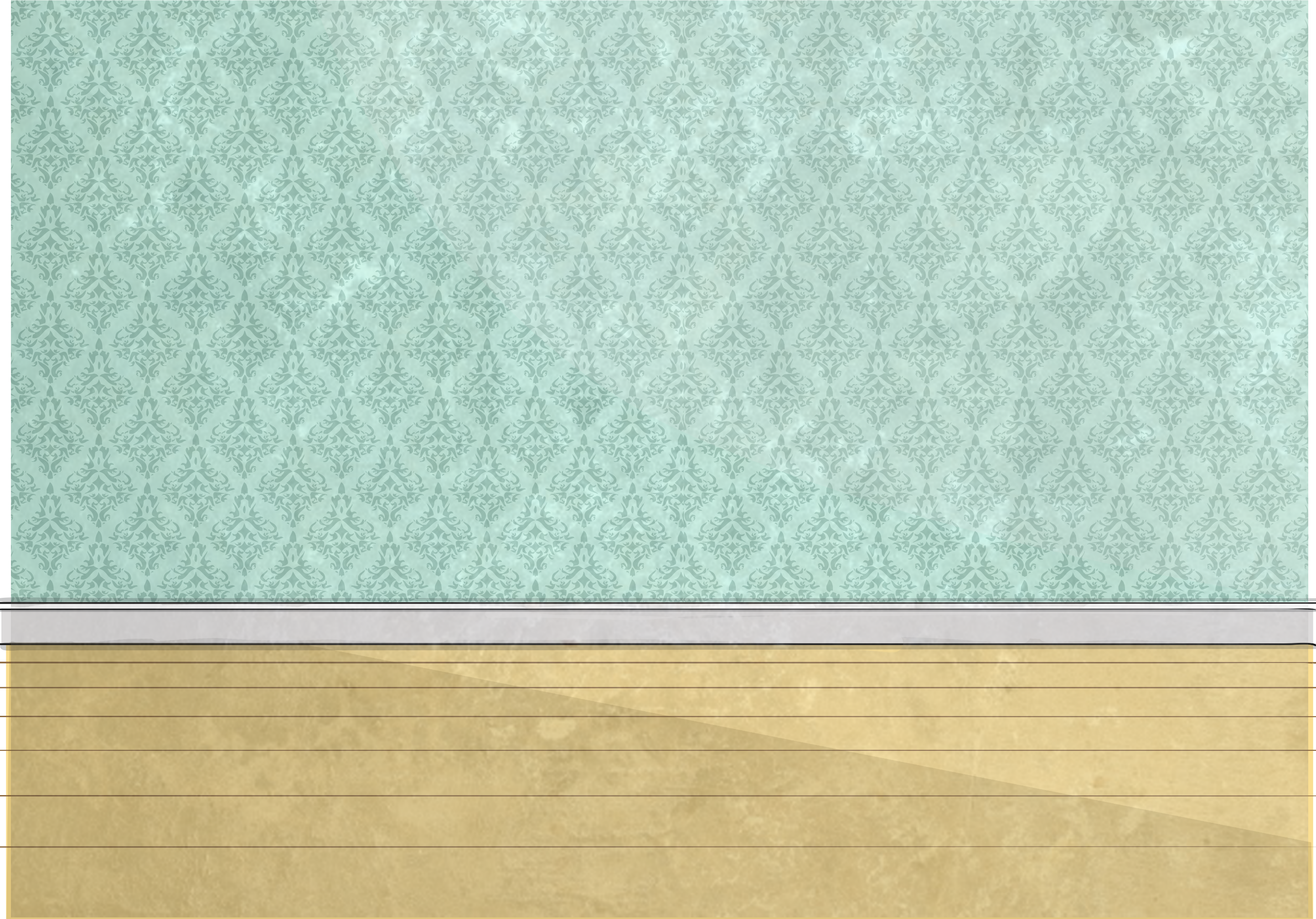 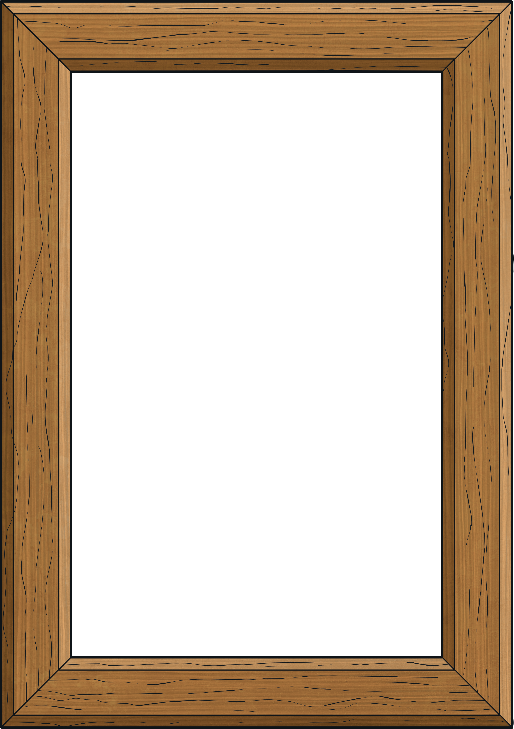 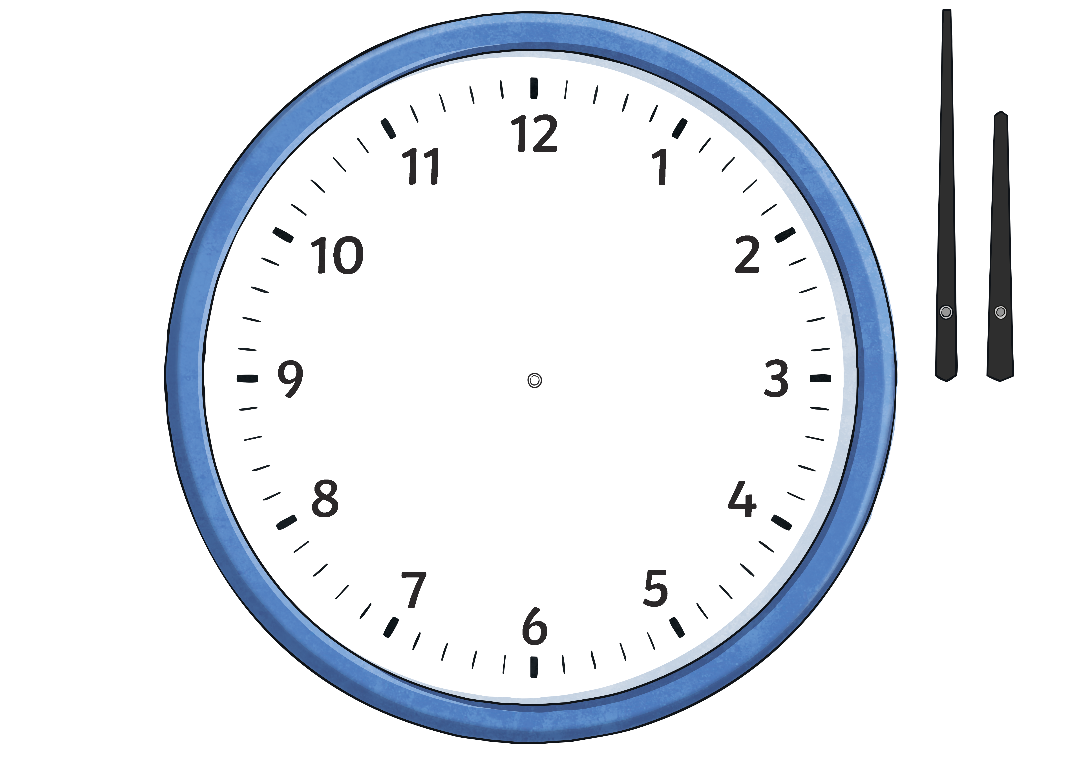 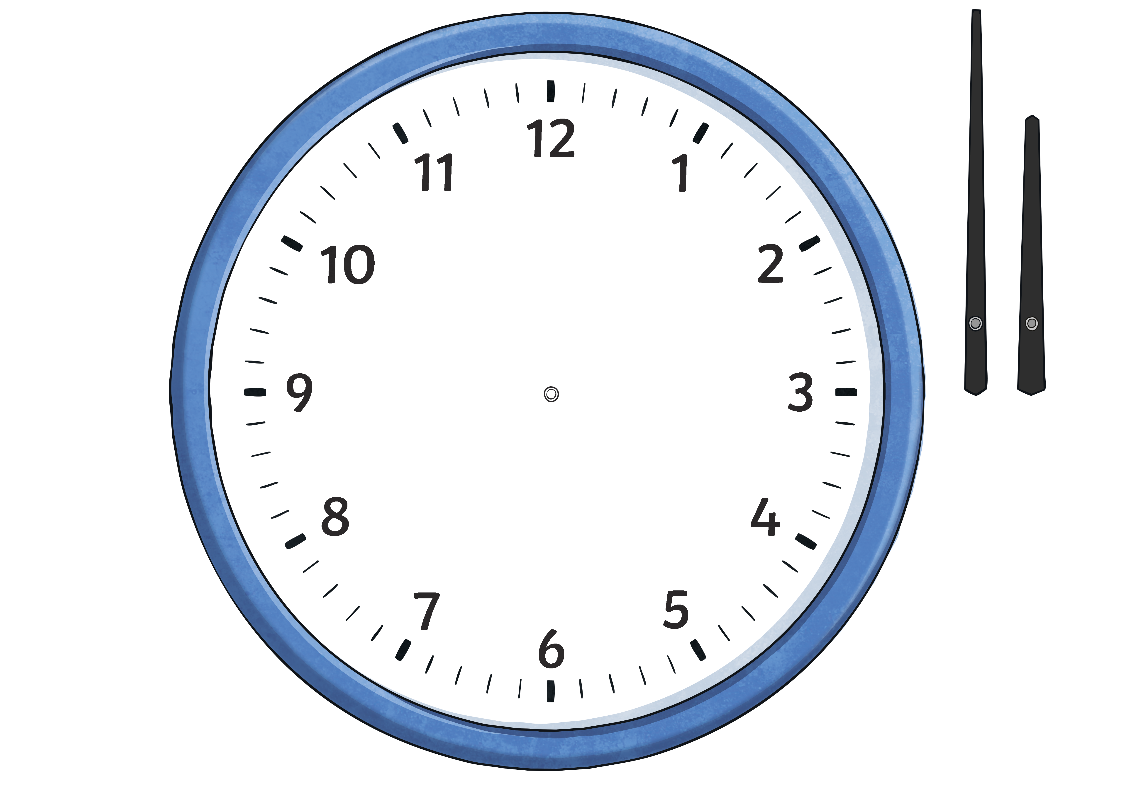 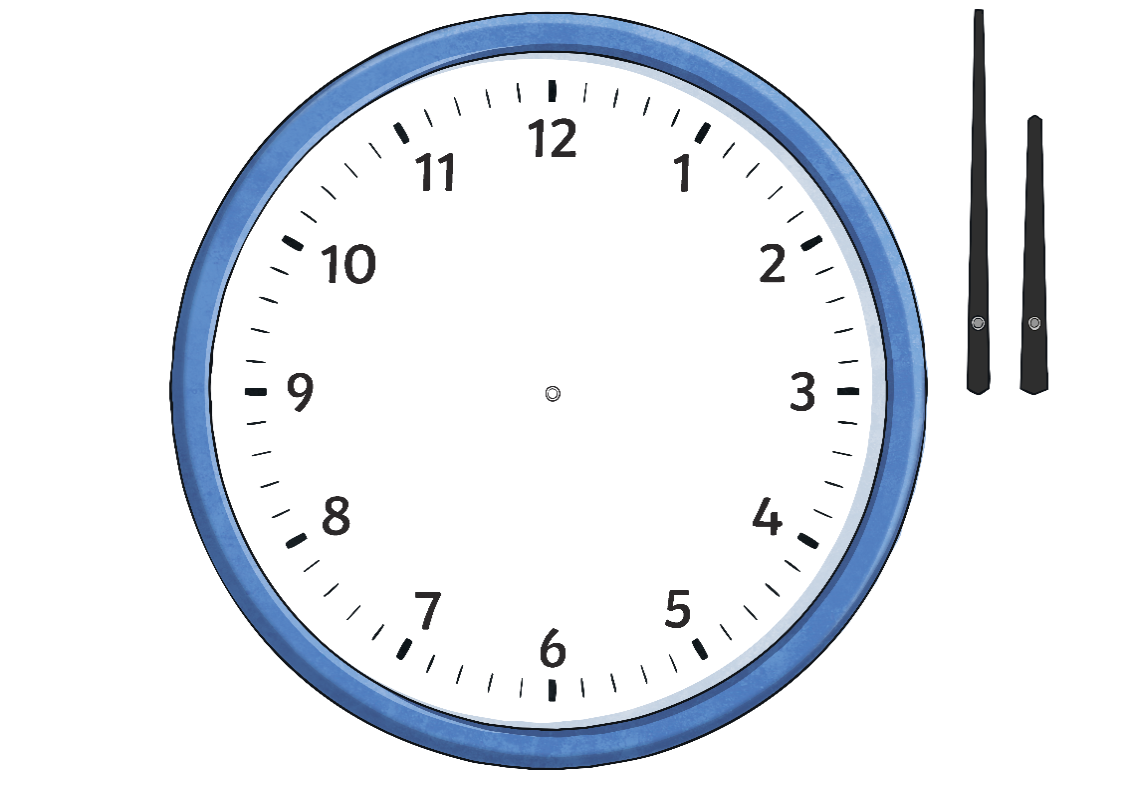 The big hand points to the 2, the small hand points just 
past 6.
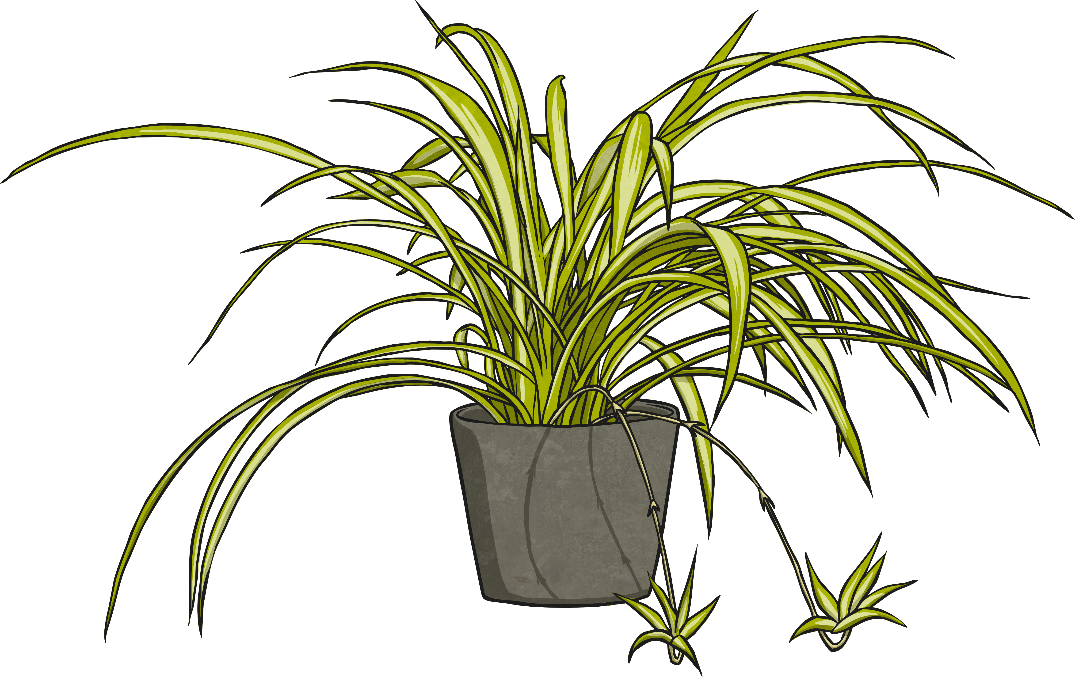 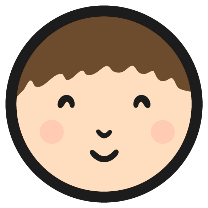 Draw the Clock Hands - Past the Hour
f) quarter past 1
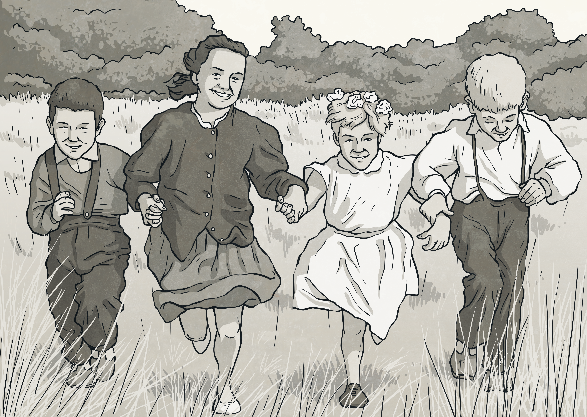 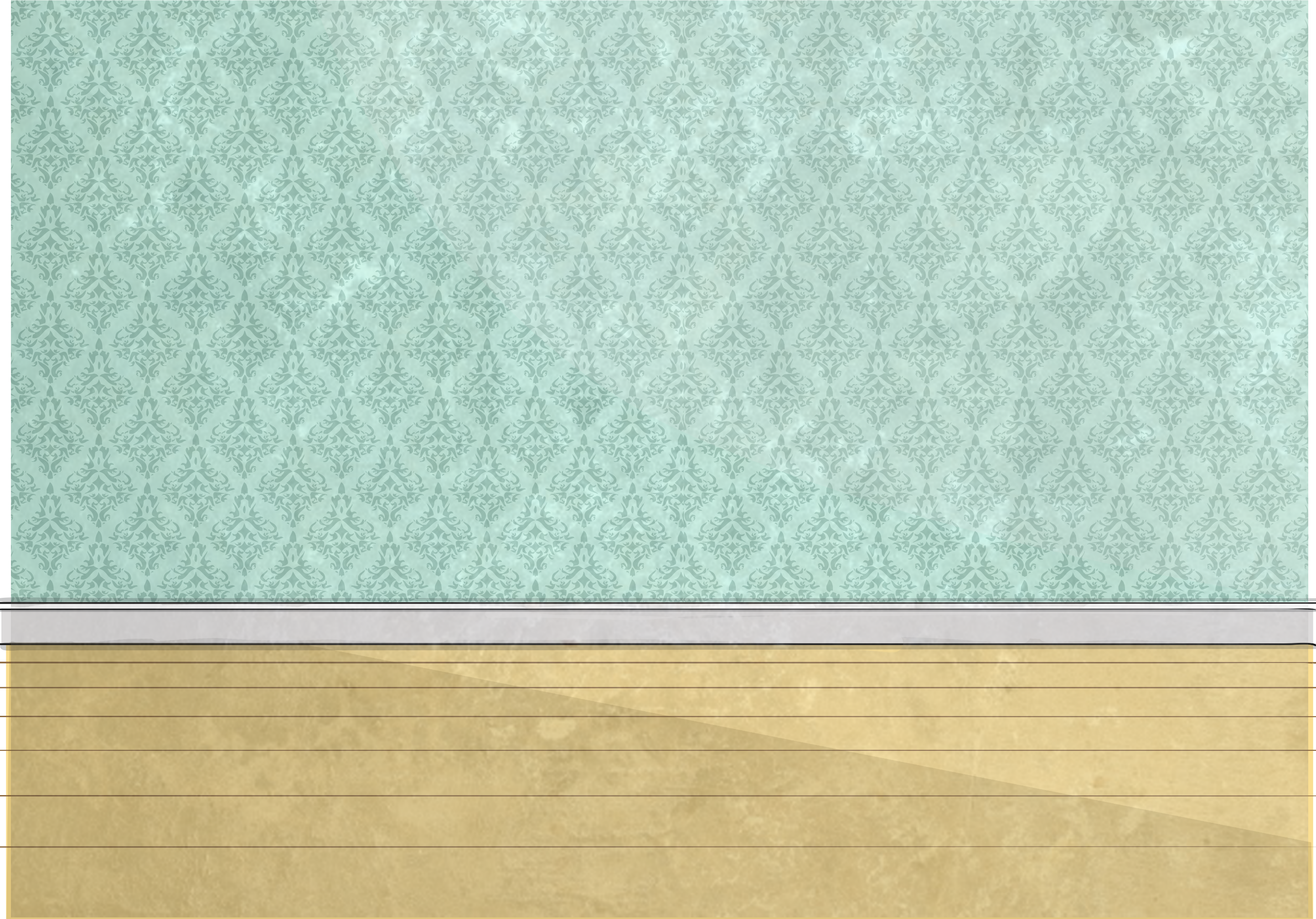 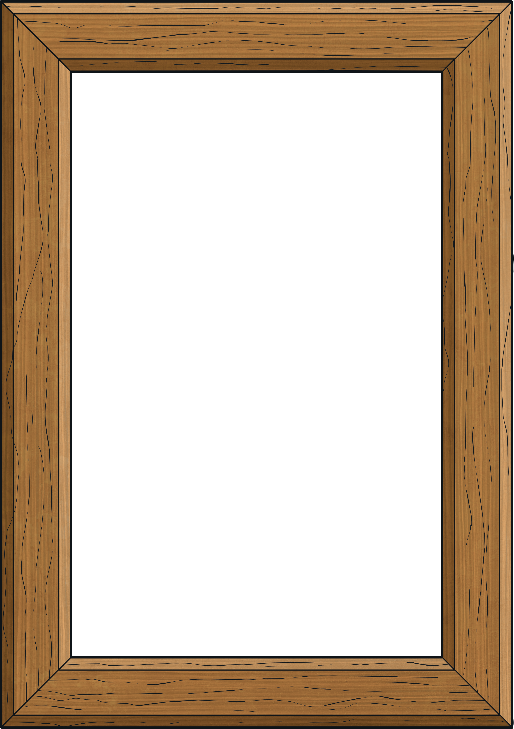 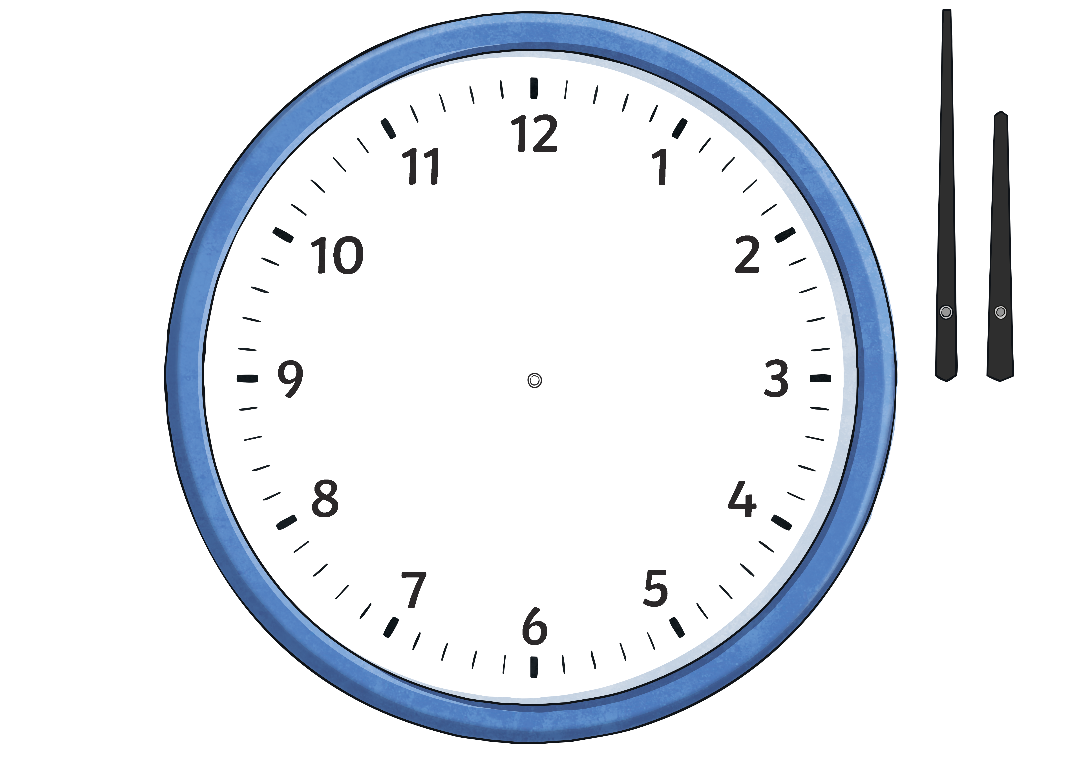 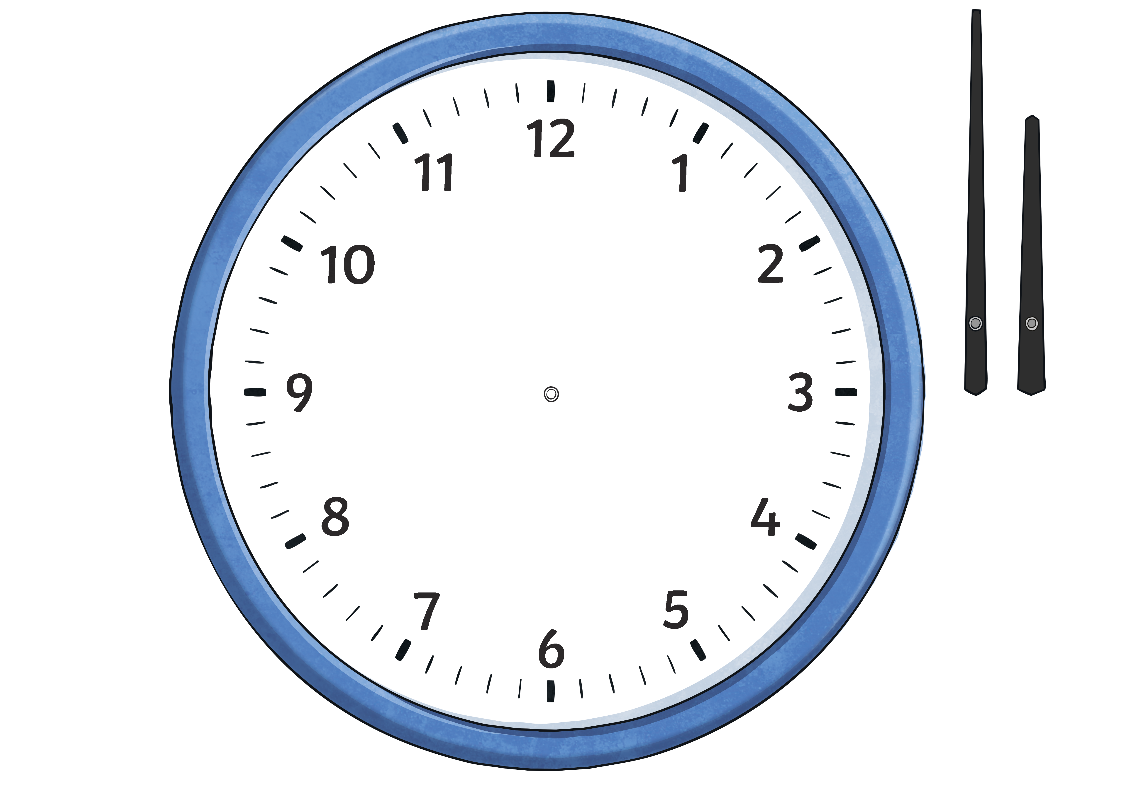 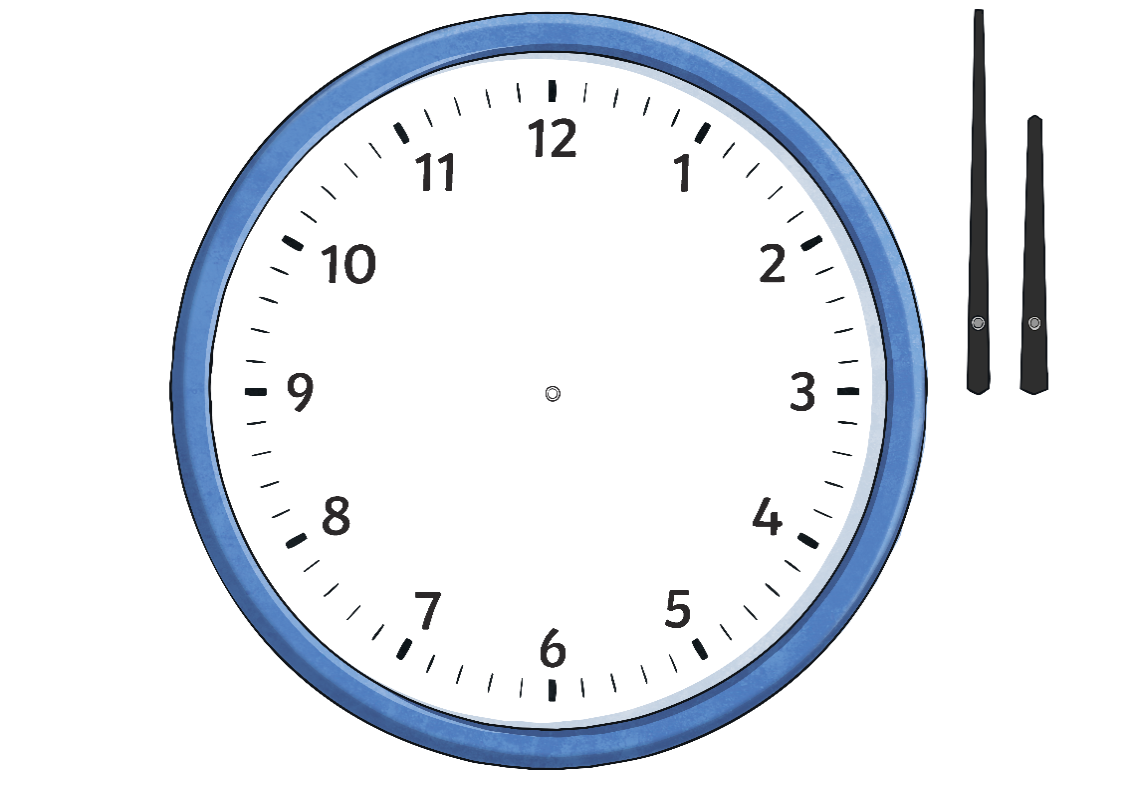 The big hand 
points to the 3, the small hand points a quarter of the way  between the 1 and the 2.
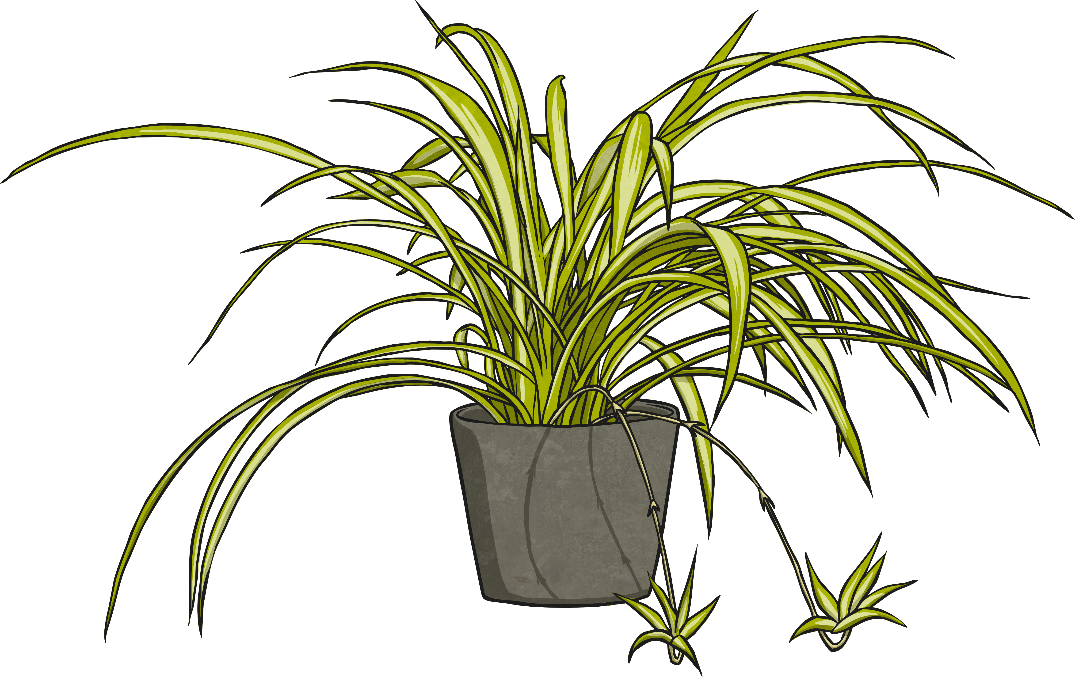 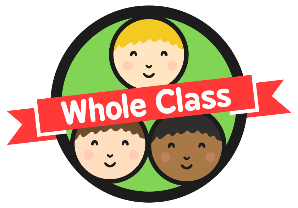 Telling the Time to the Hour
Starting at 12, we count anticlockwise round the clock to tell us 
minutes to the hour.
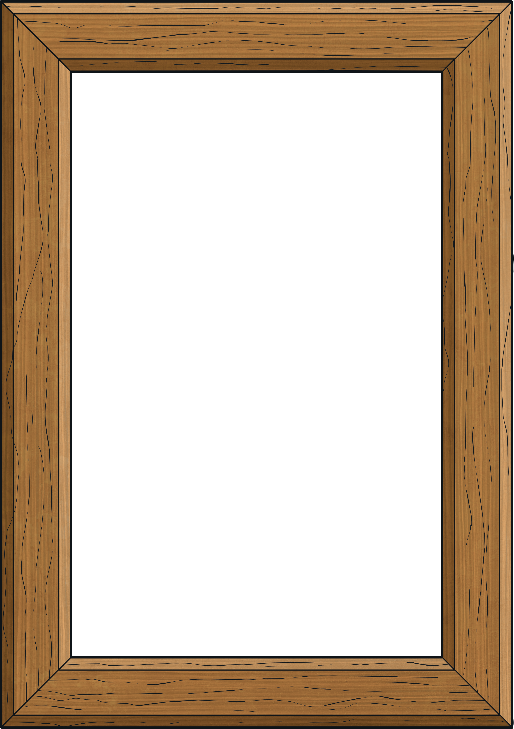 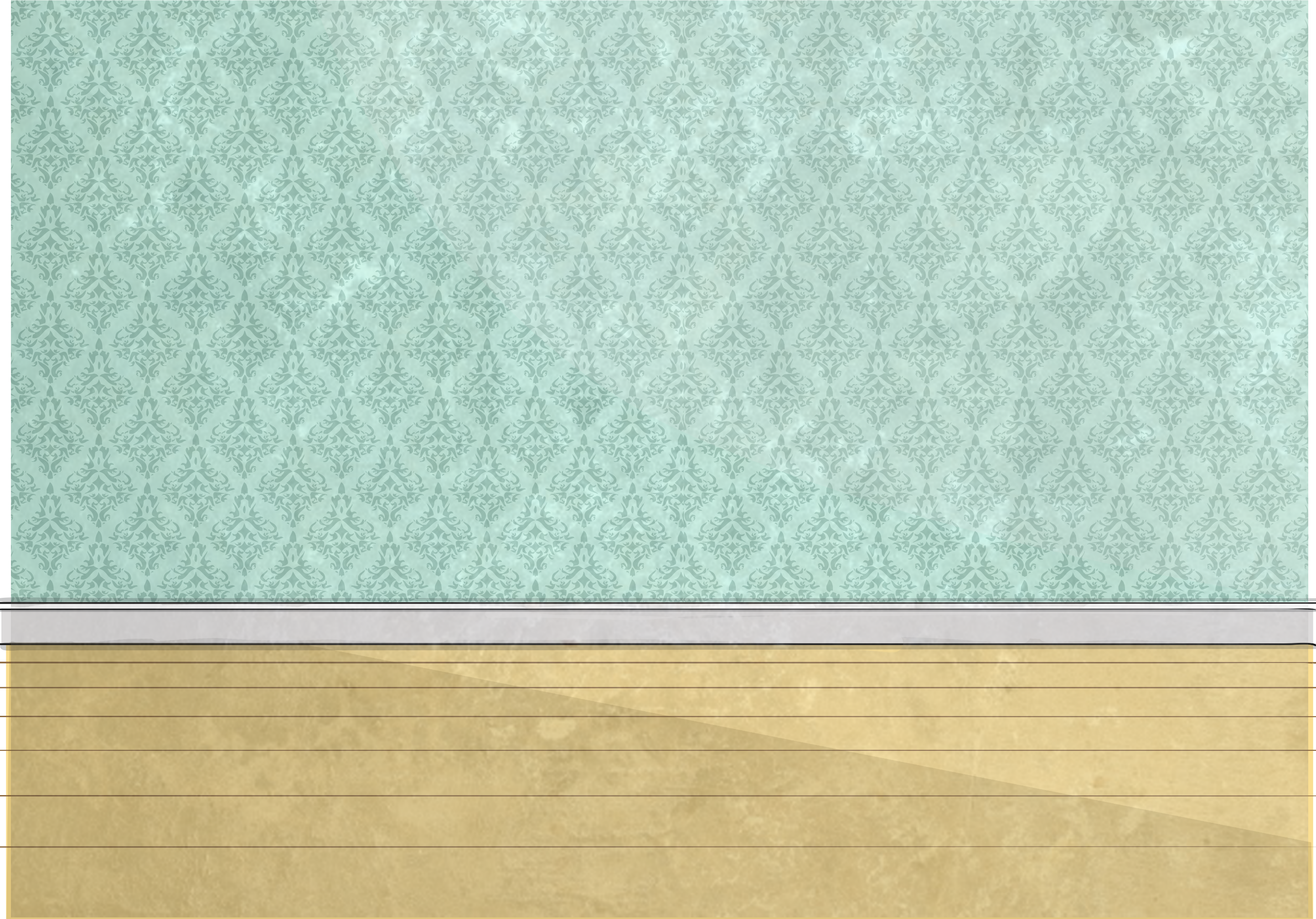 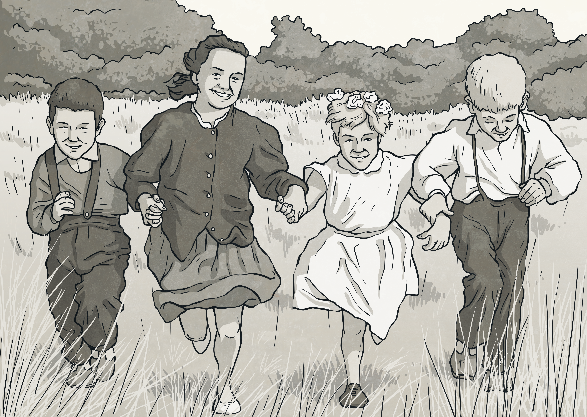 5 to
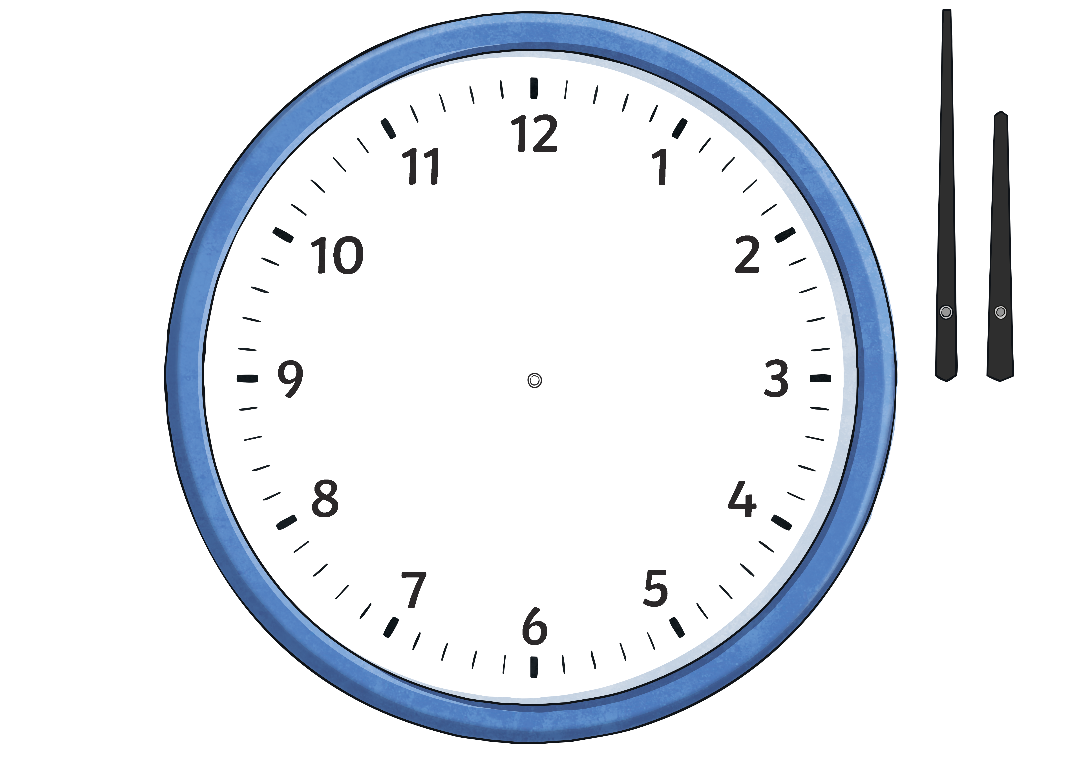 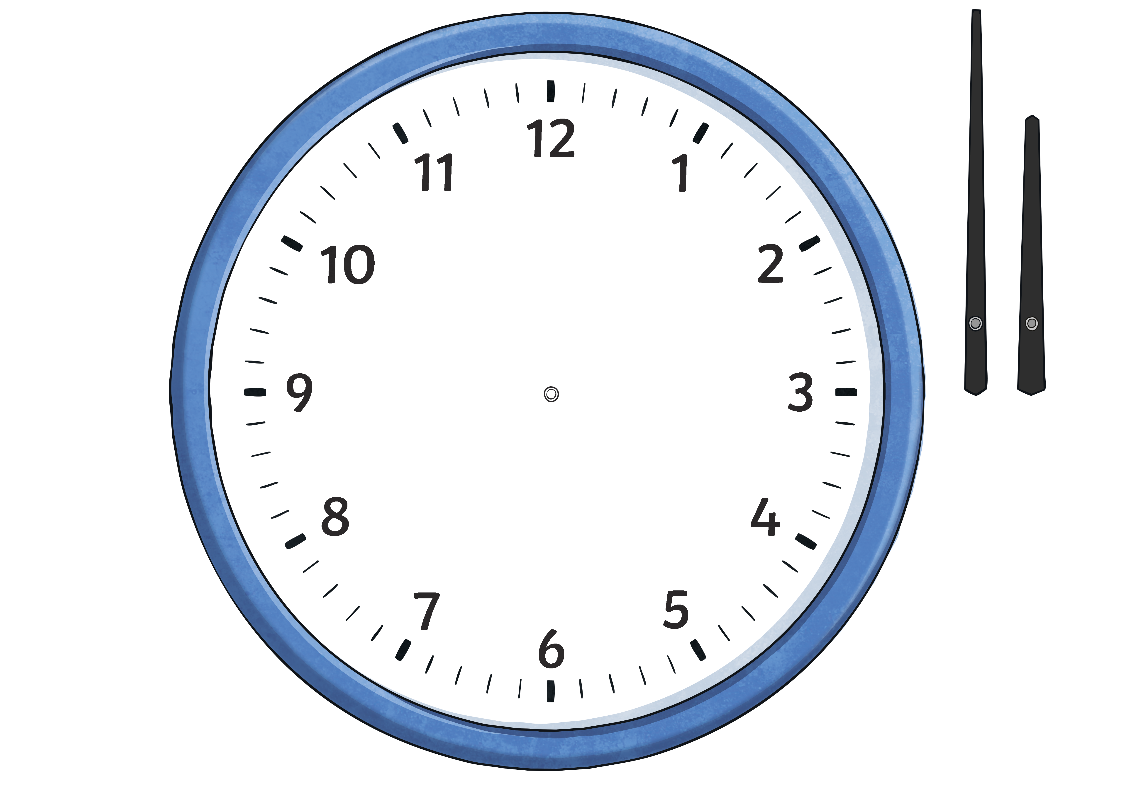 10 to
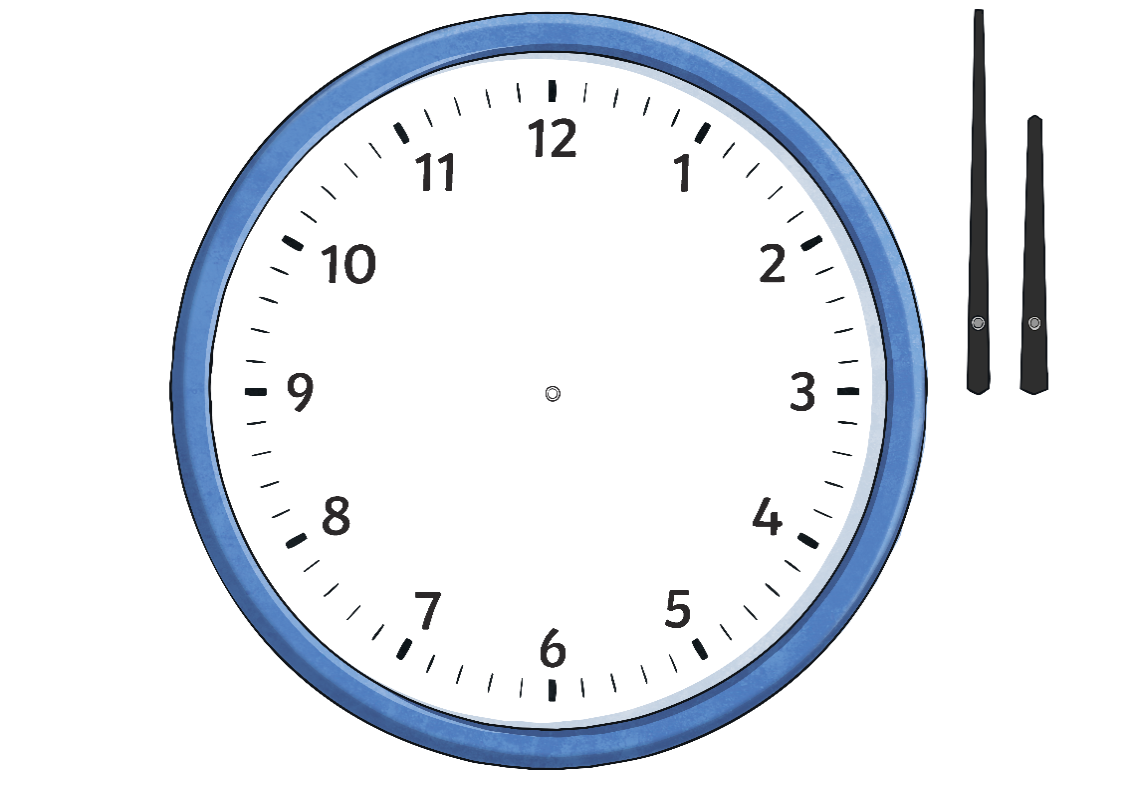 15 minutes to
(quarter to)
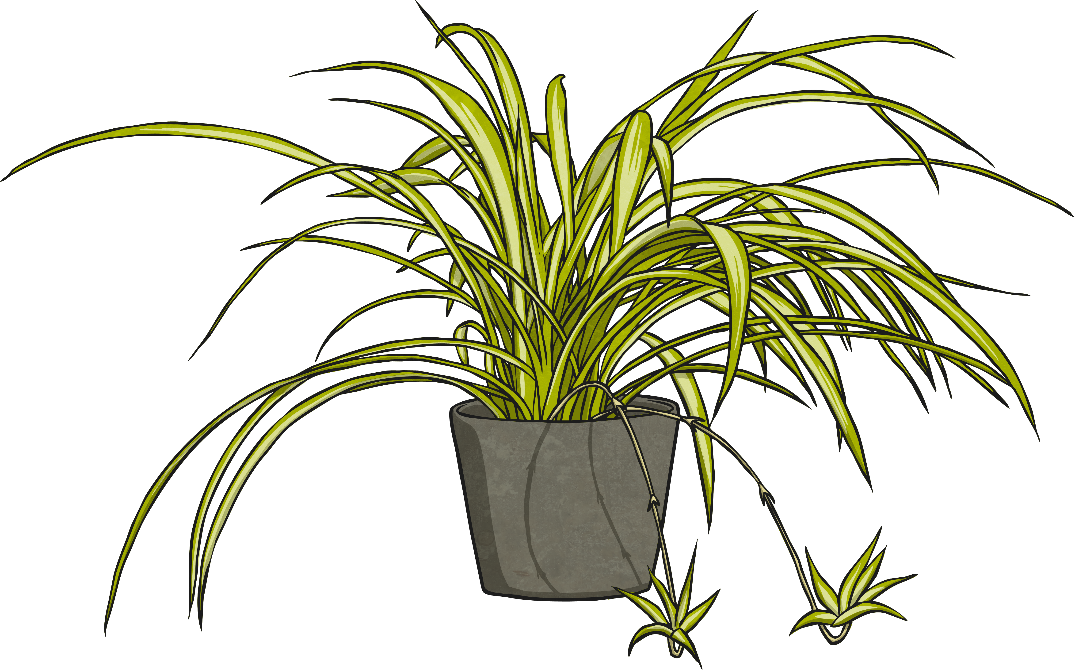 20 to
25 to
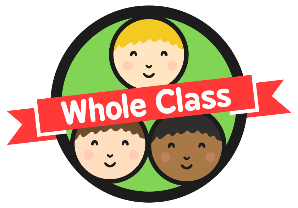 Telling the Time to the Hour
What time is it?
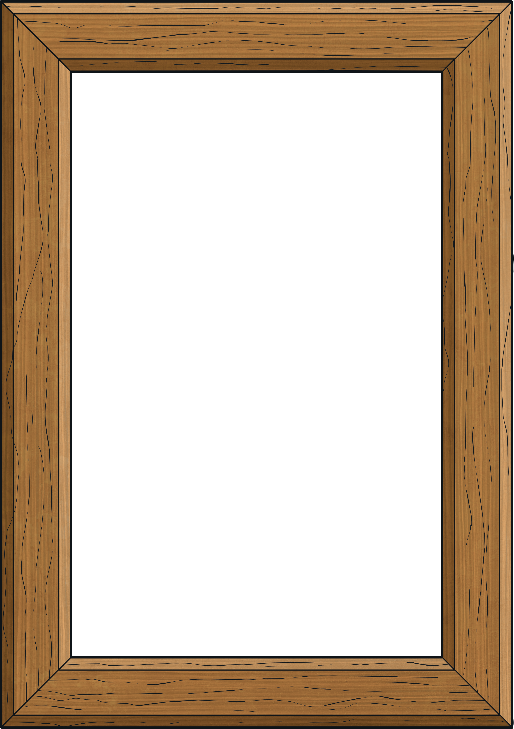 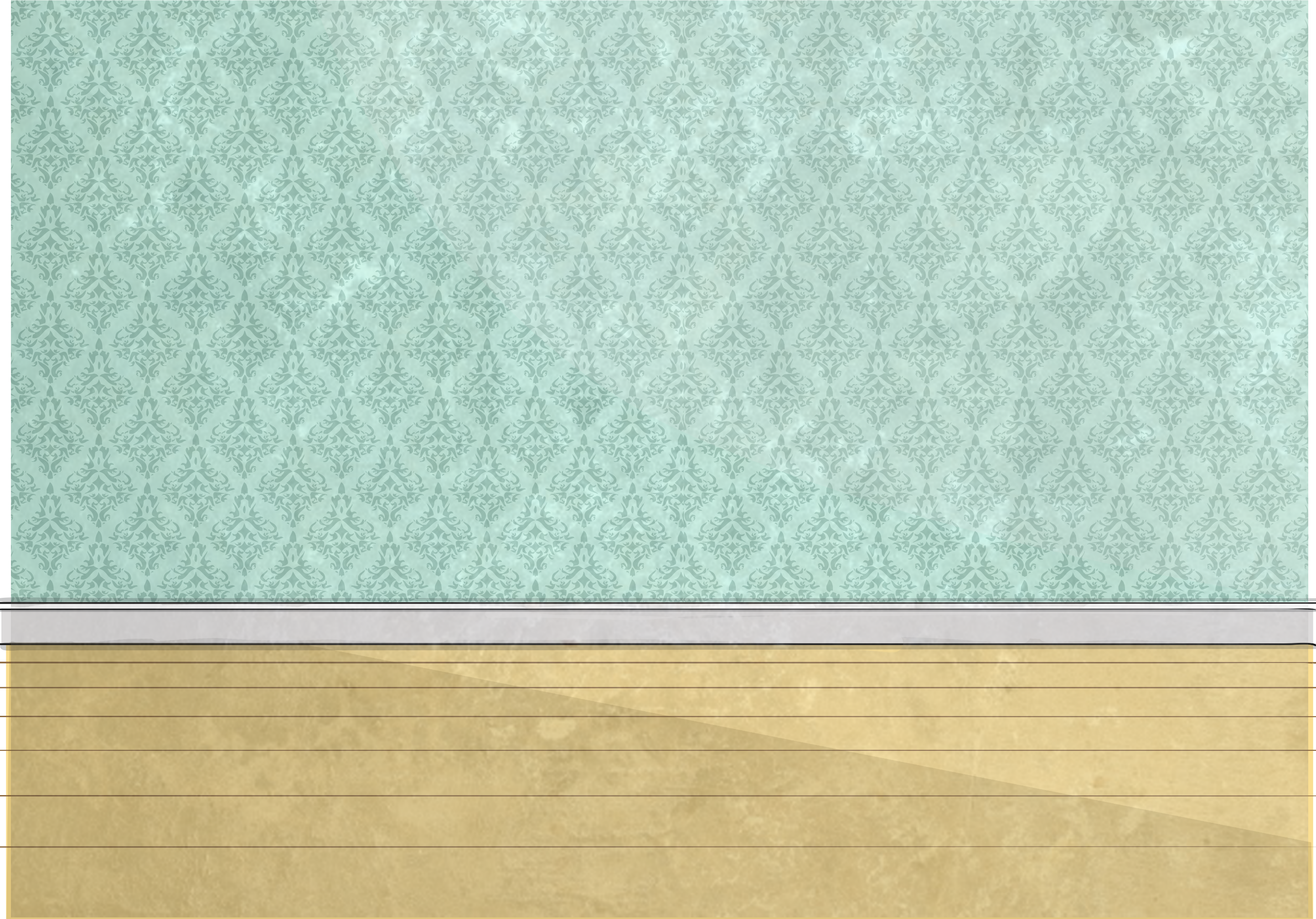 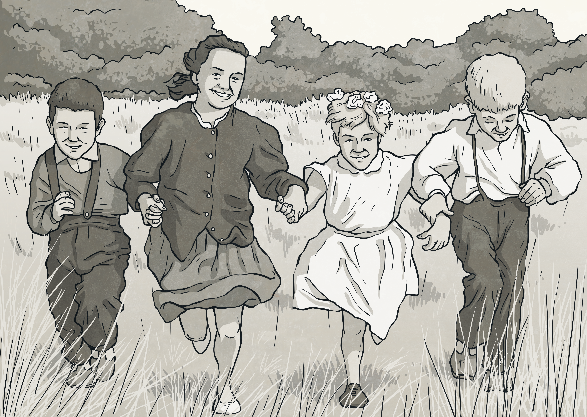 hide hint
hint
5 to
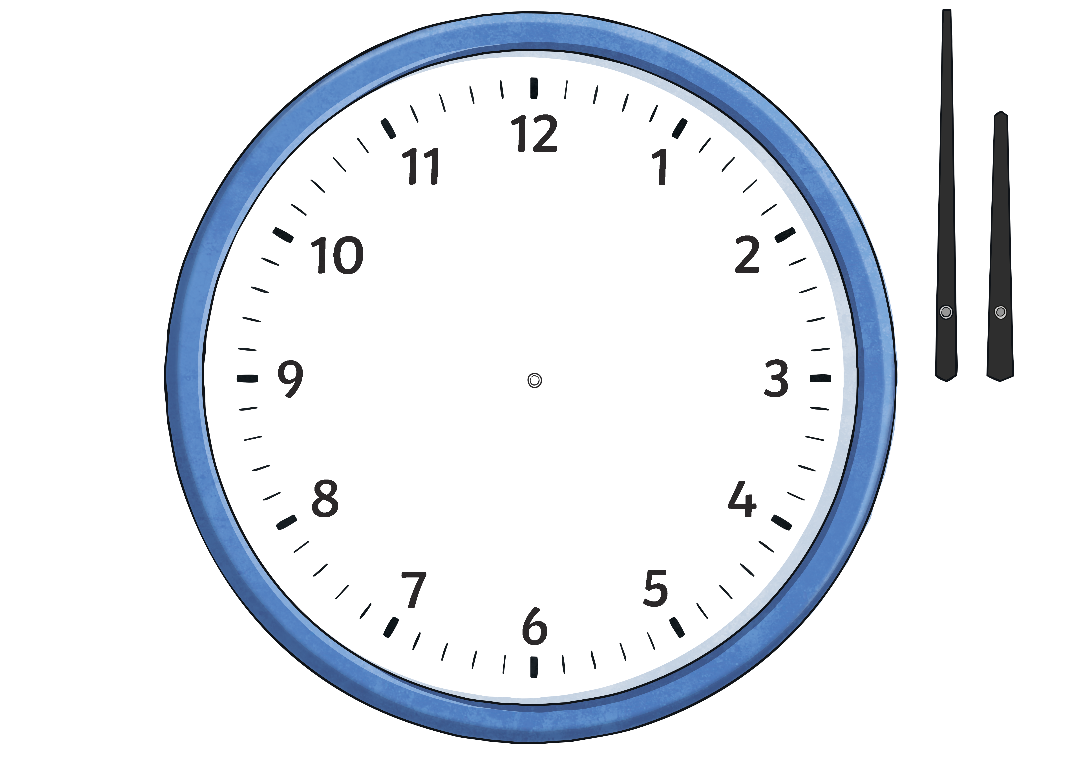 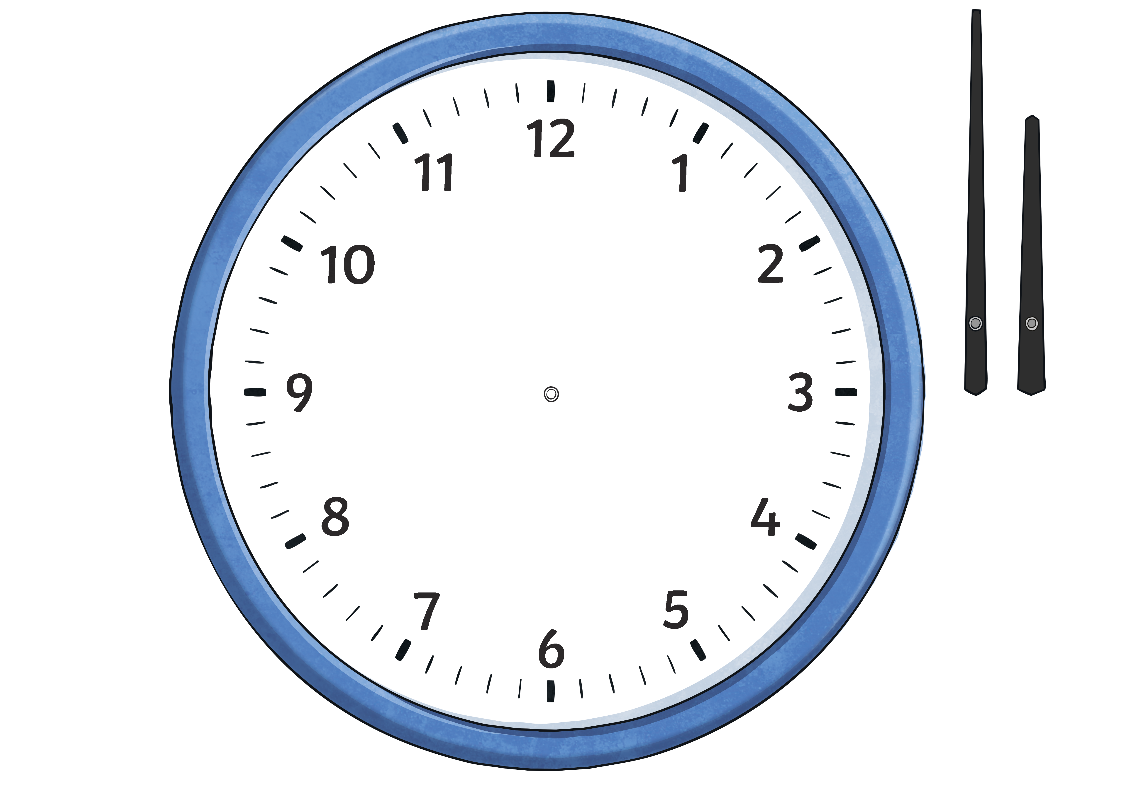 10 to
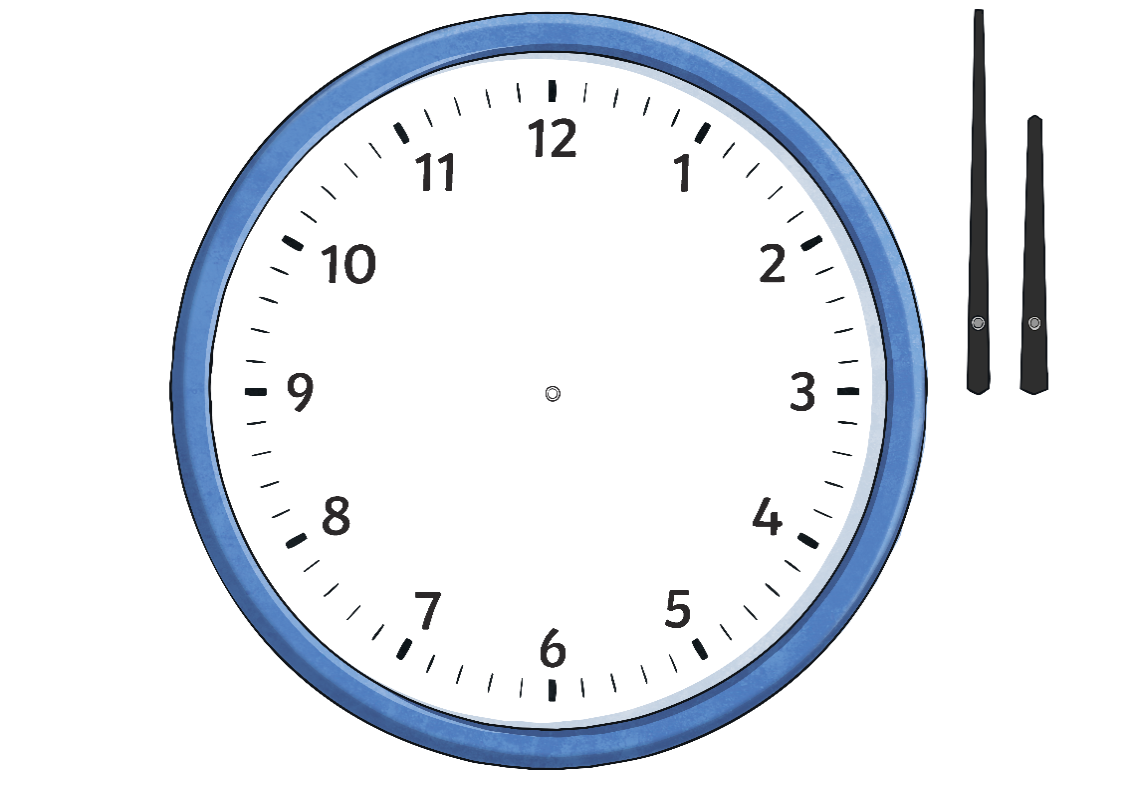 15 minutes to
(quarter to)
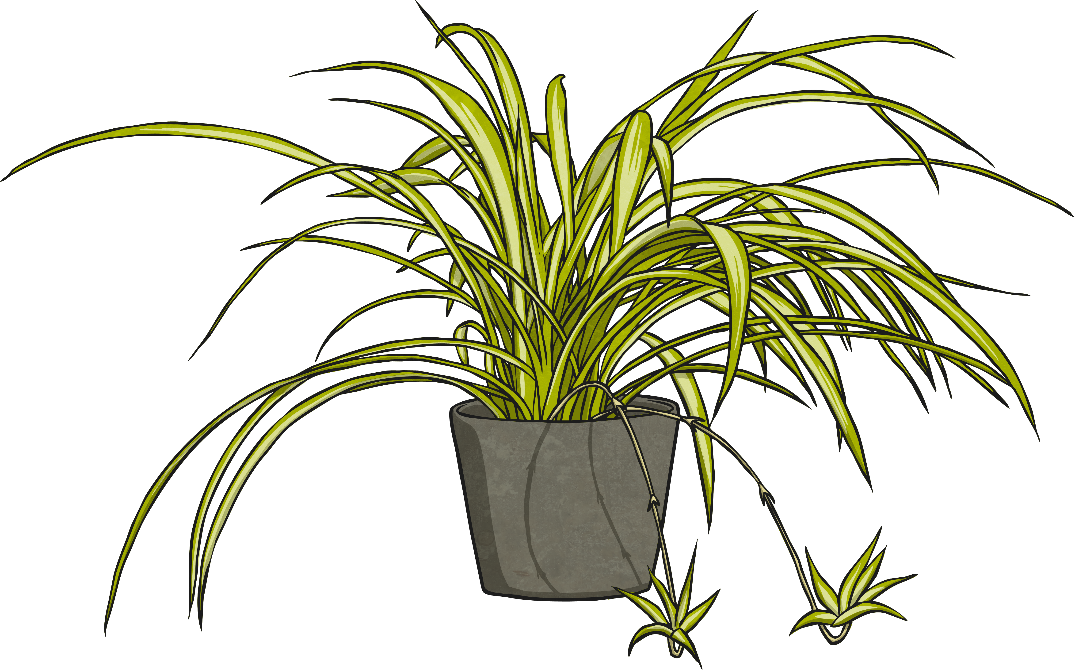 20 to
5 to 6
25 to
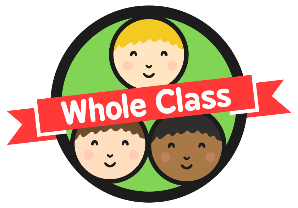 Telling the Time to the Hour
What time is it?
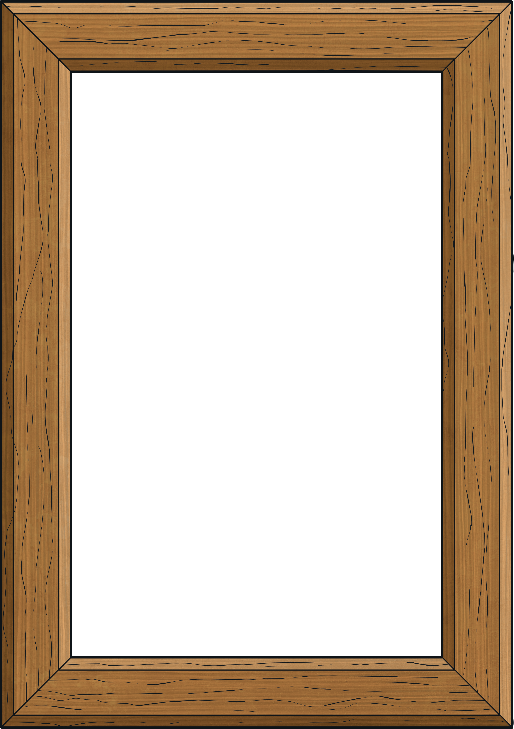 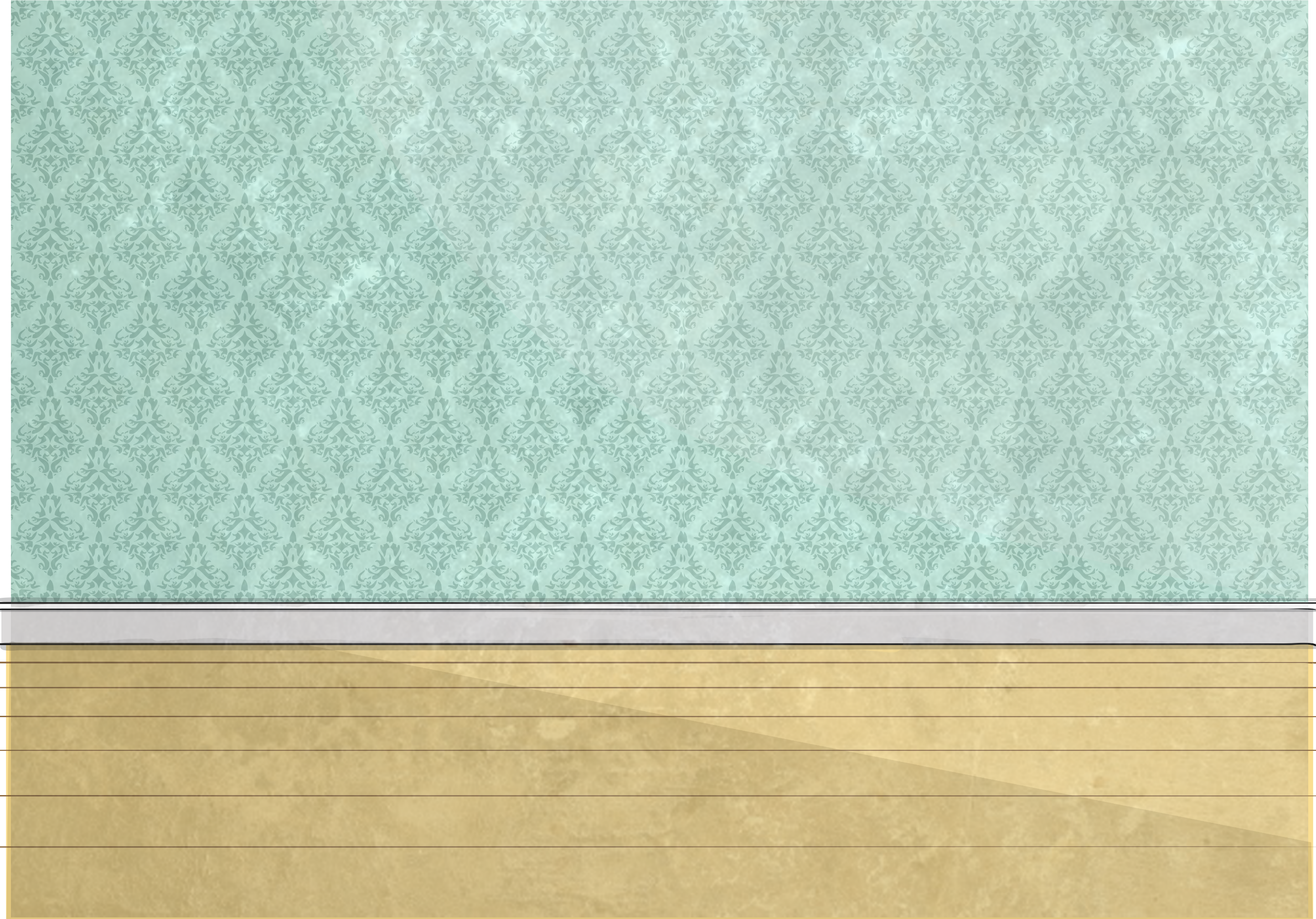 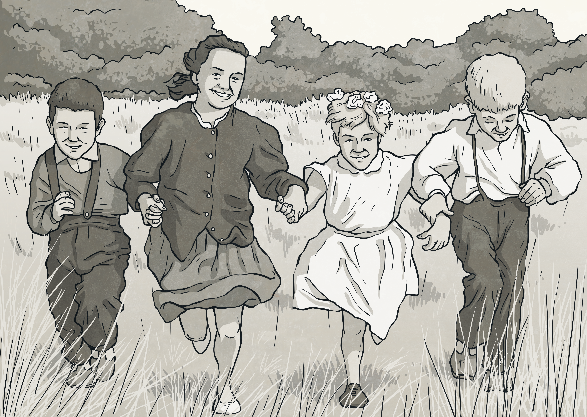 hide hint
hint
5 to
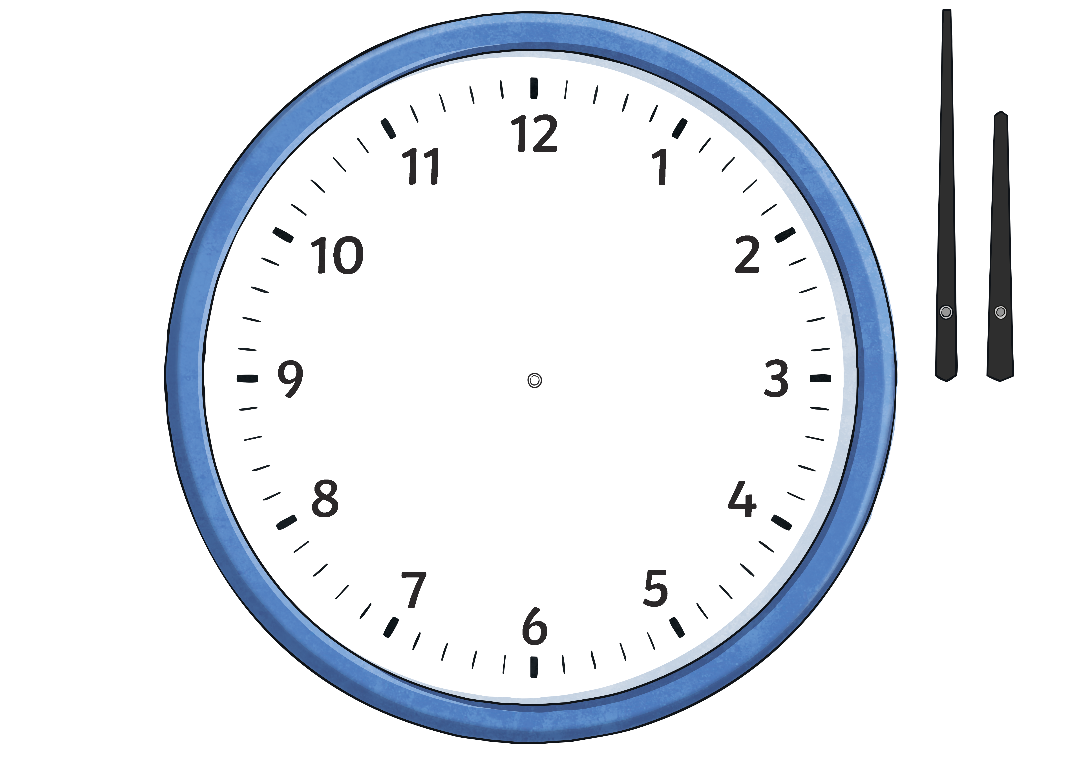 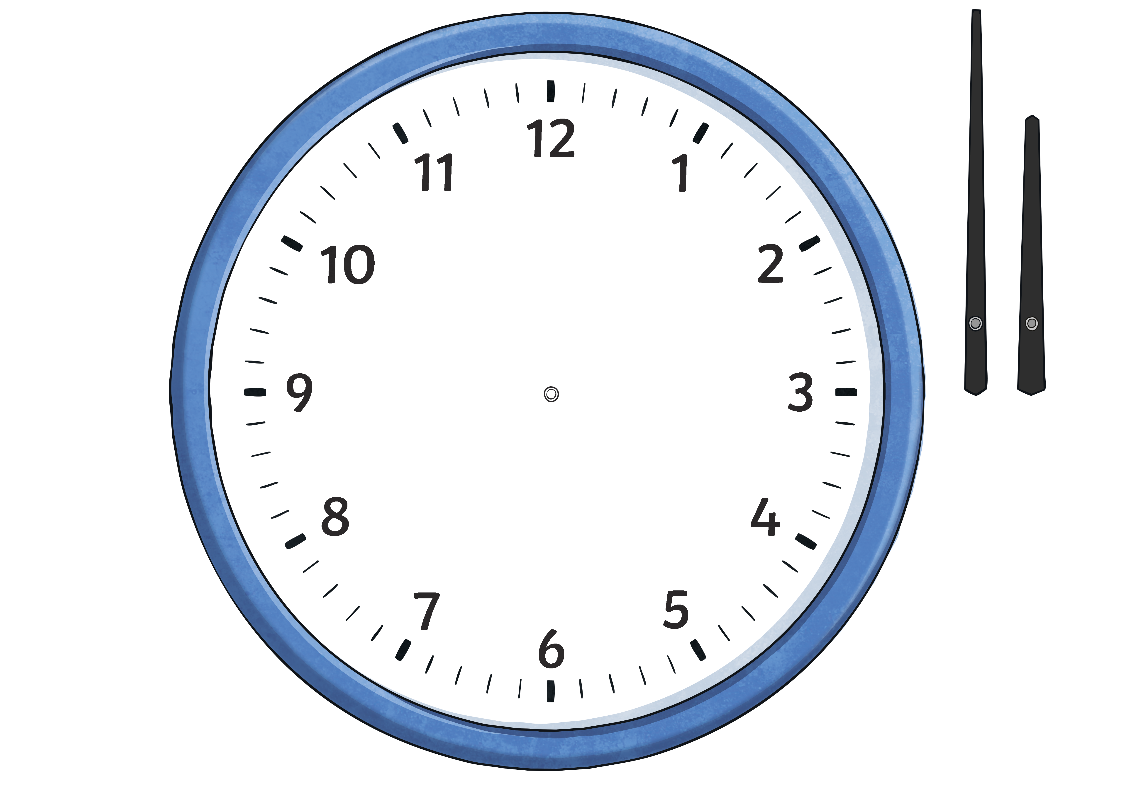 10 to
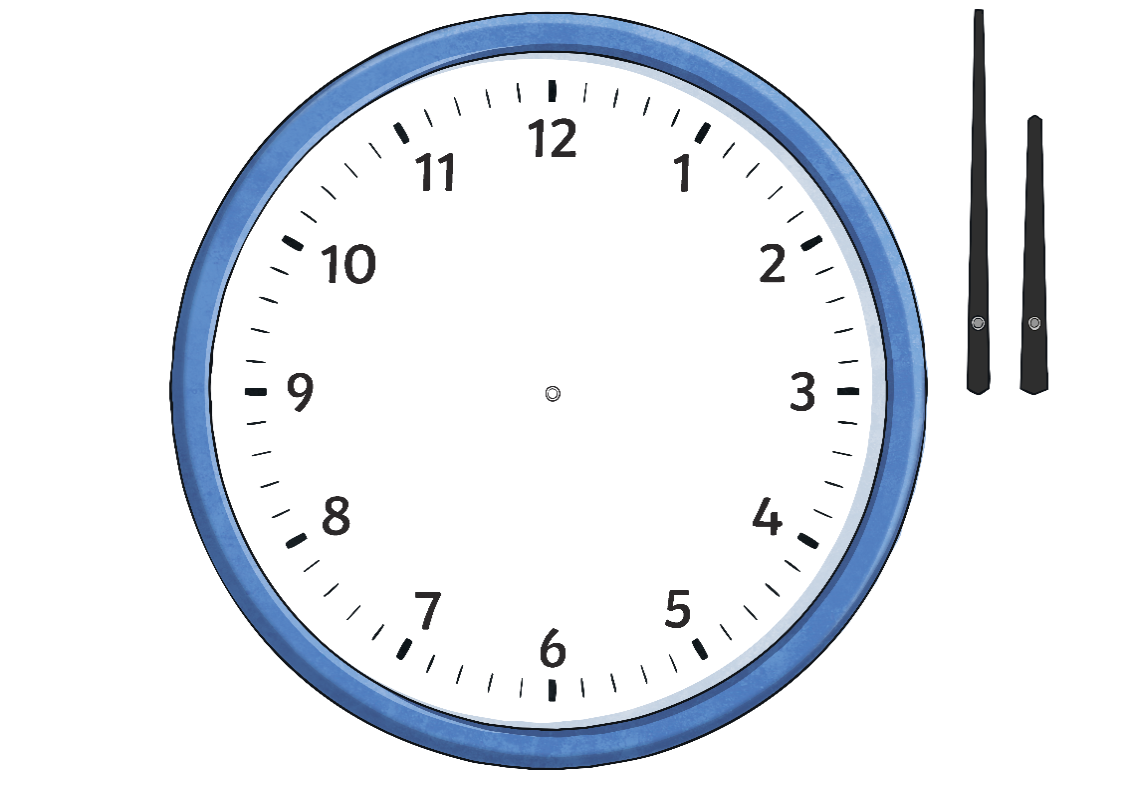 15 minutes to
(quarter to)
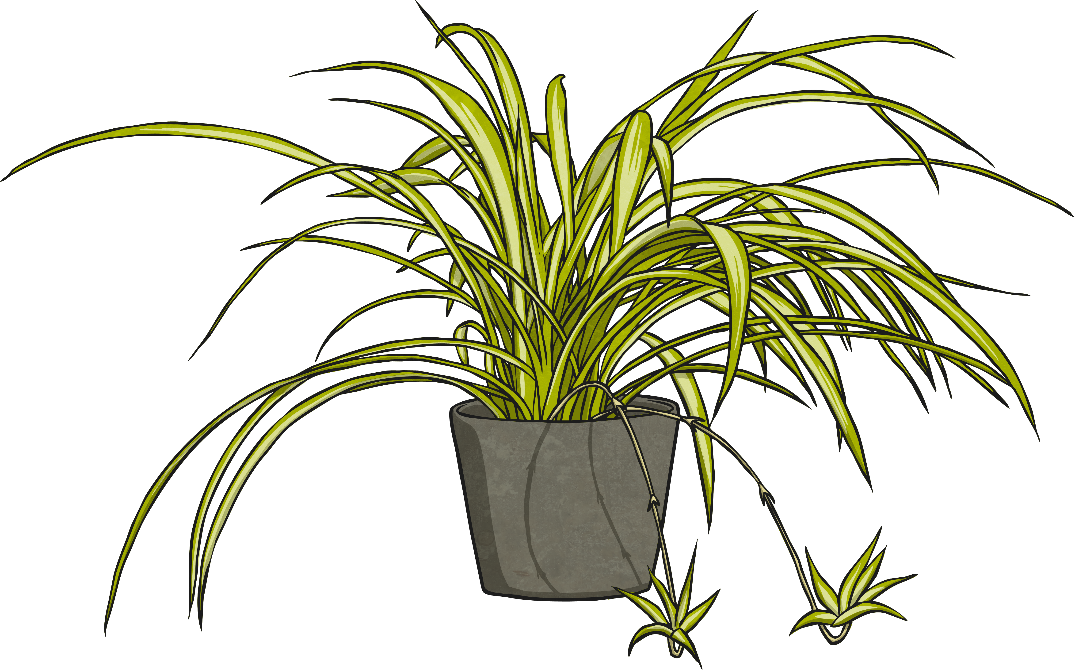 20 to
10 to 8
25 to
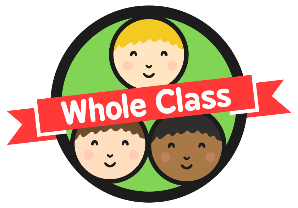 Telling the Time to the Hour
What time is it?
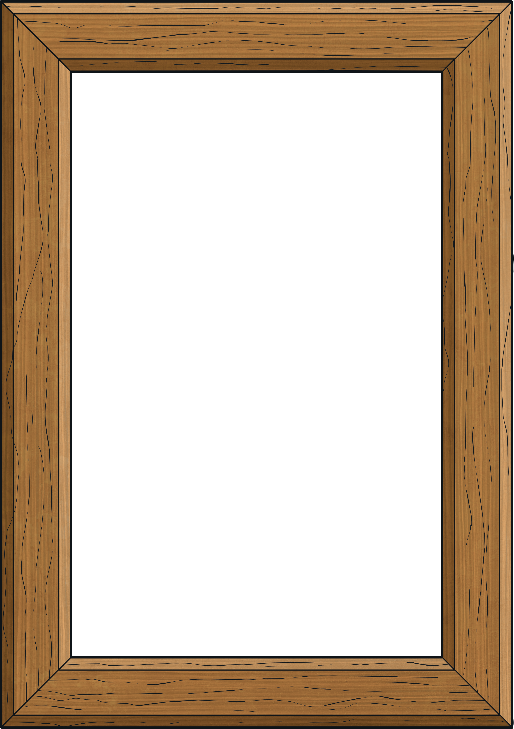 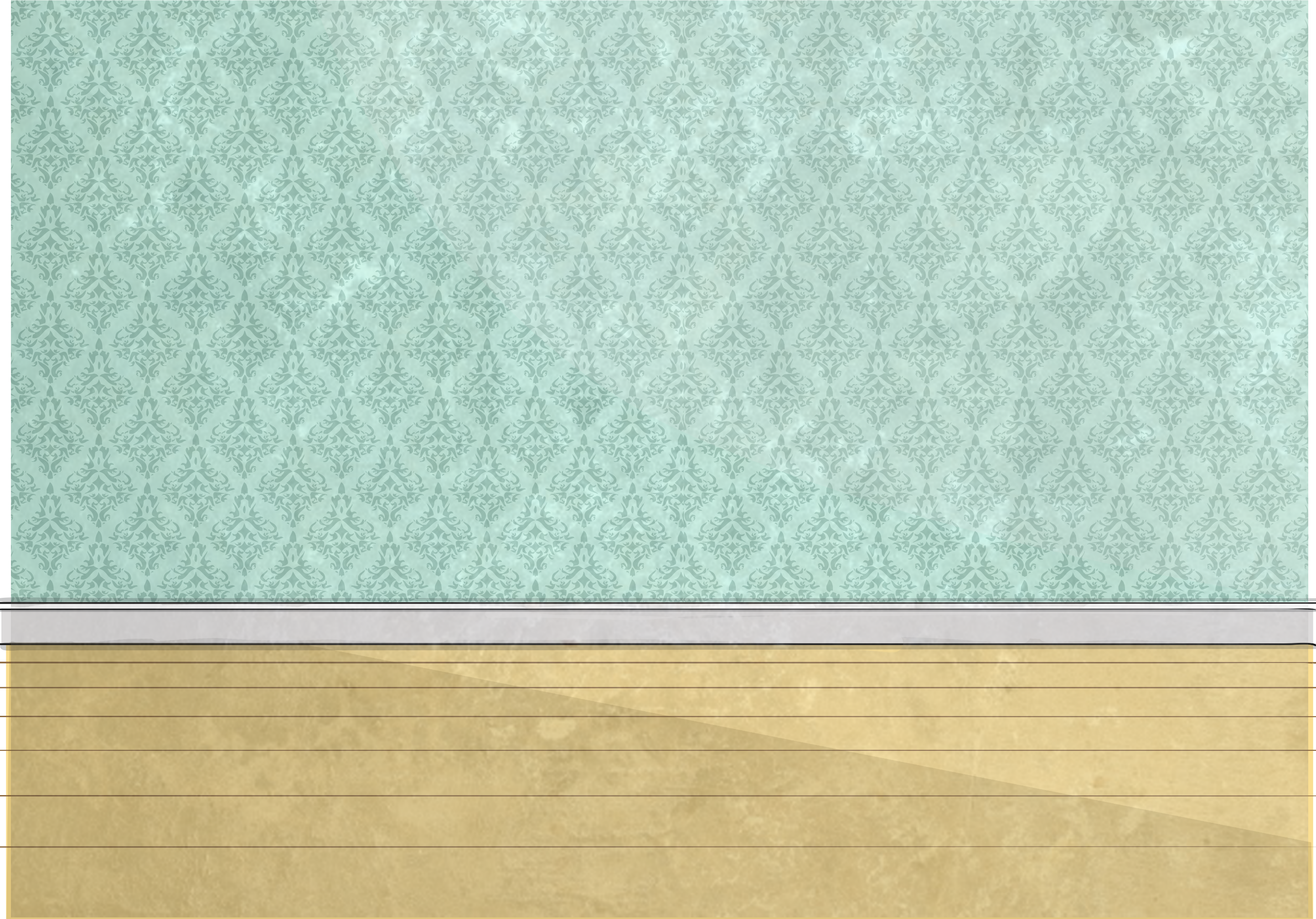 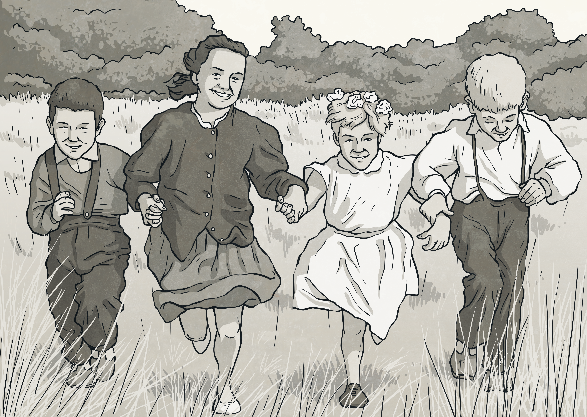 hide hint
hint
5 to
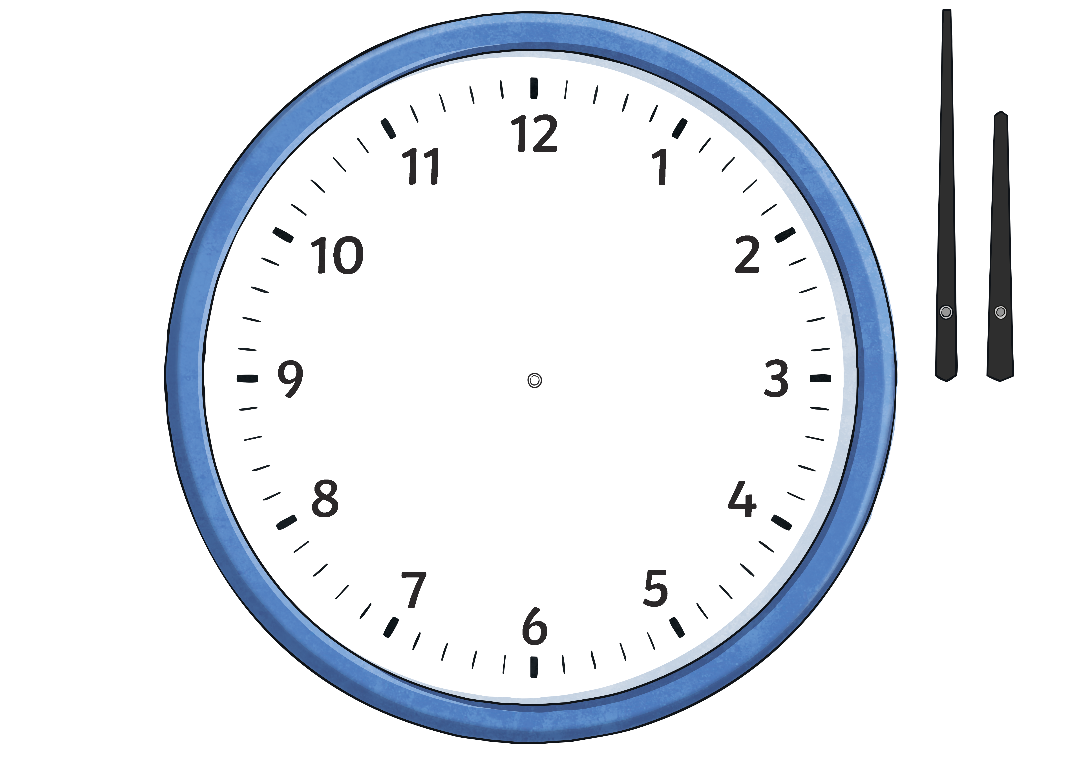 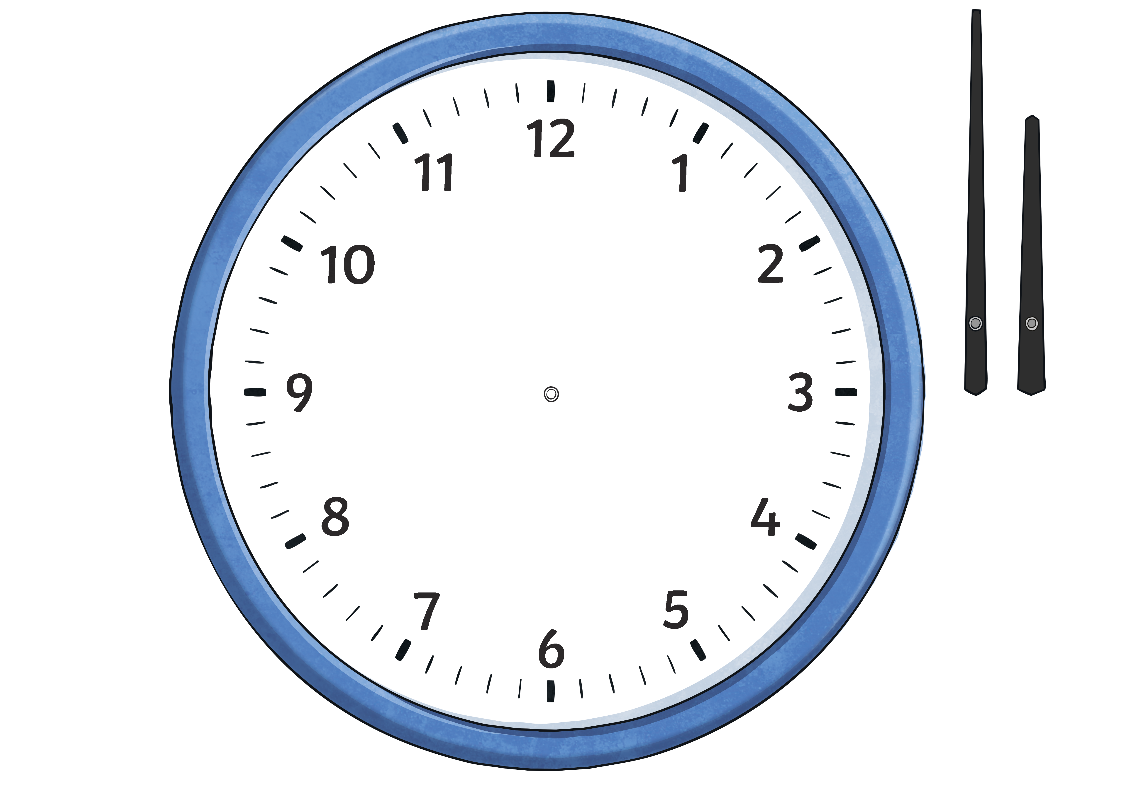 10 to
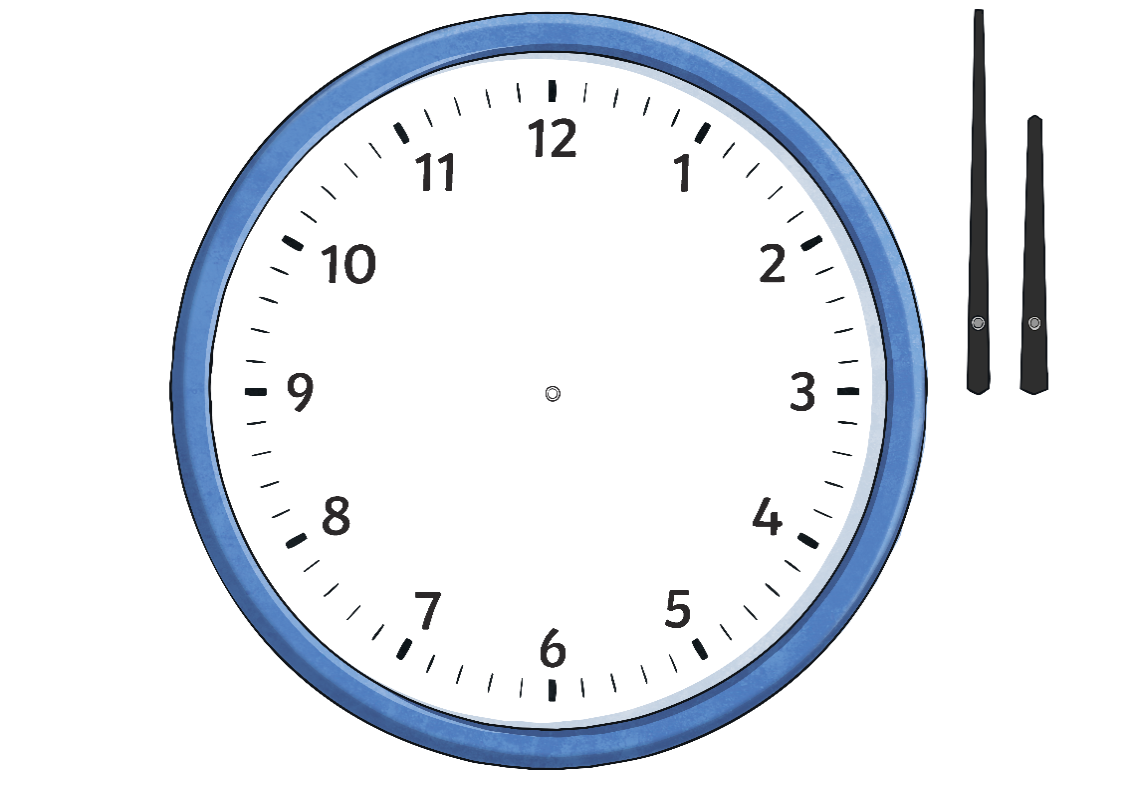 15 minutes to
(quarter to)
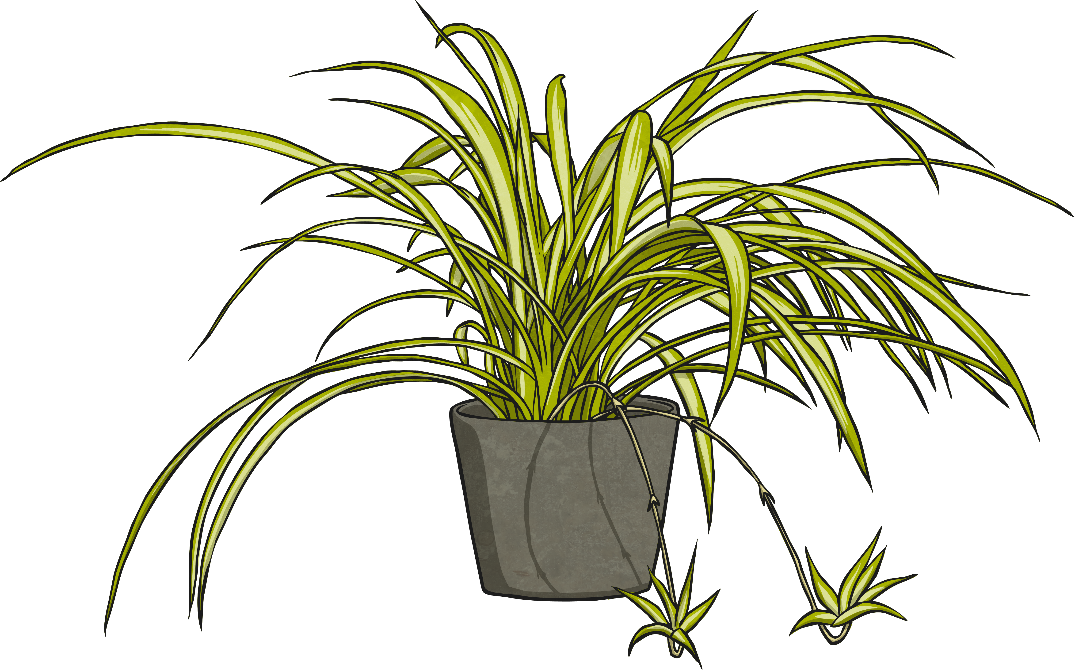 20 to
15 minutes to 2
(quarter to 2)
25 to
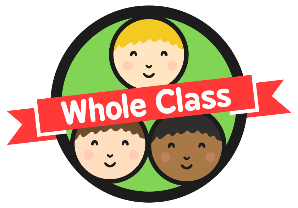 Telling the Time to the Hour
What time is it?
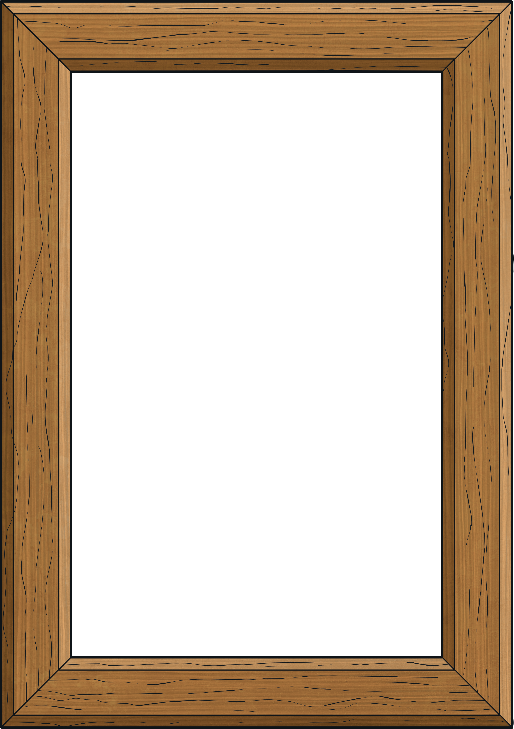 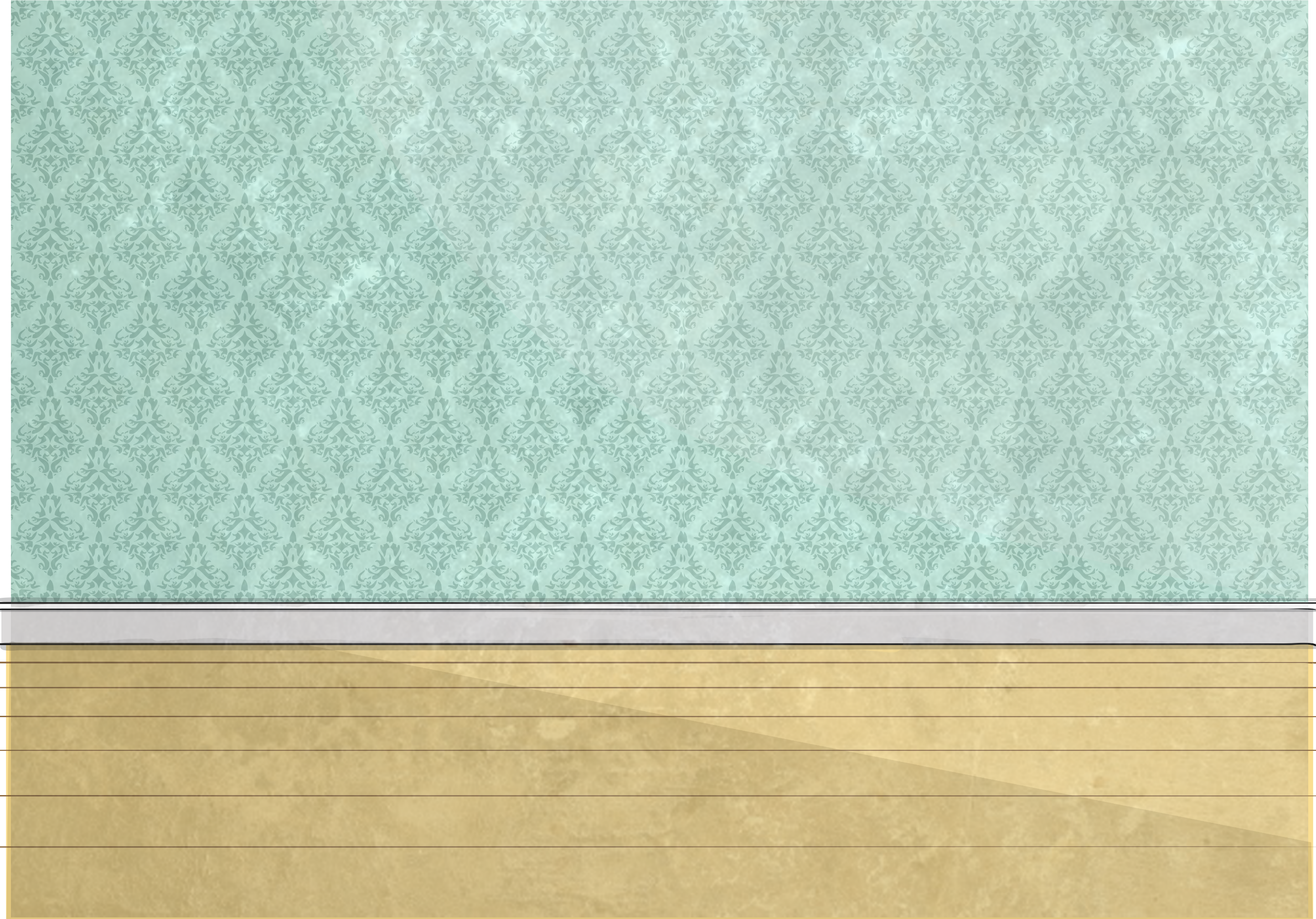 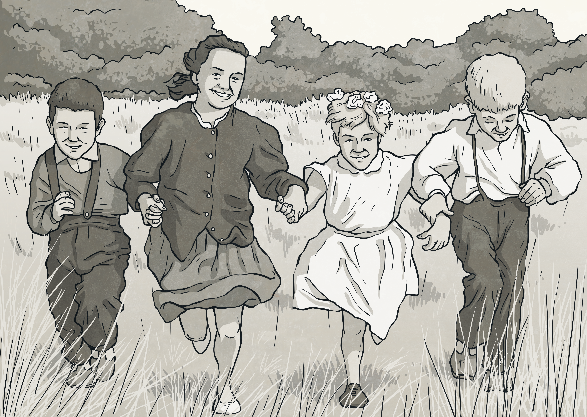 hide hint
hint
5 to
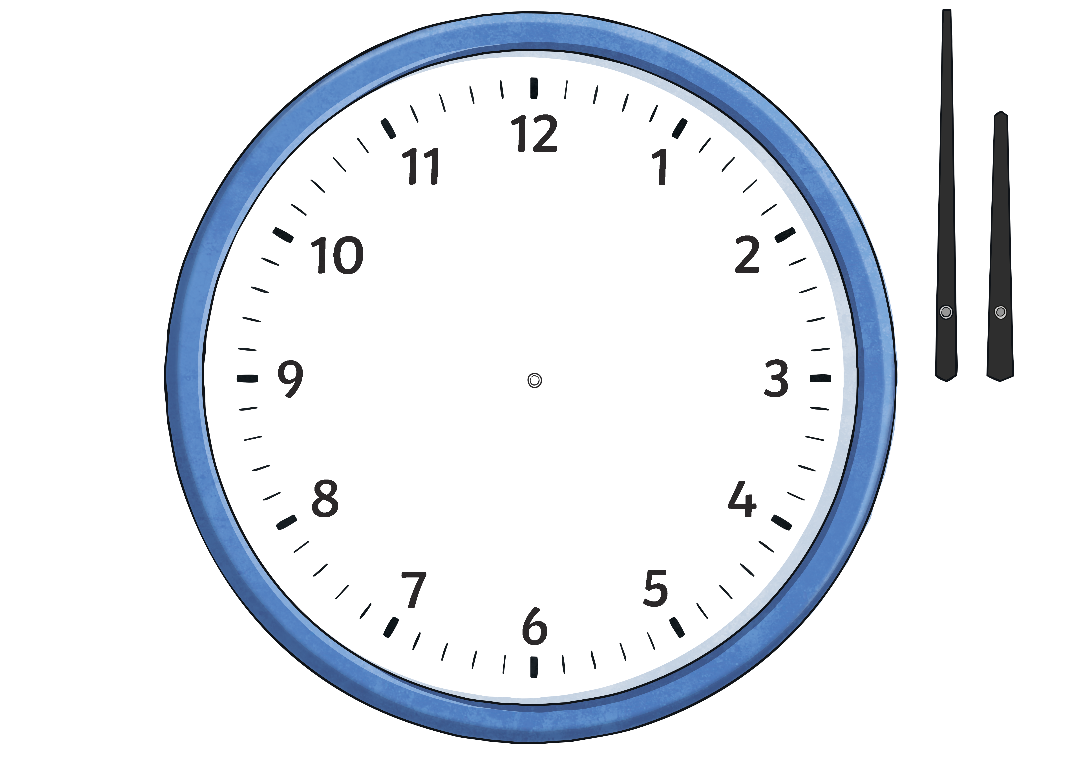 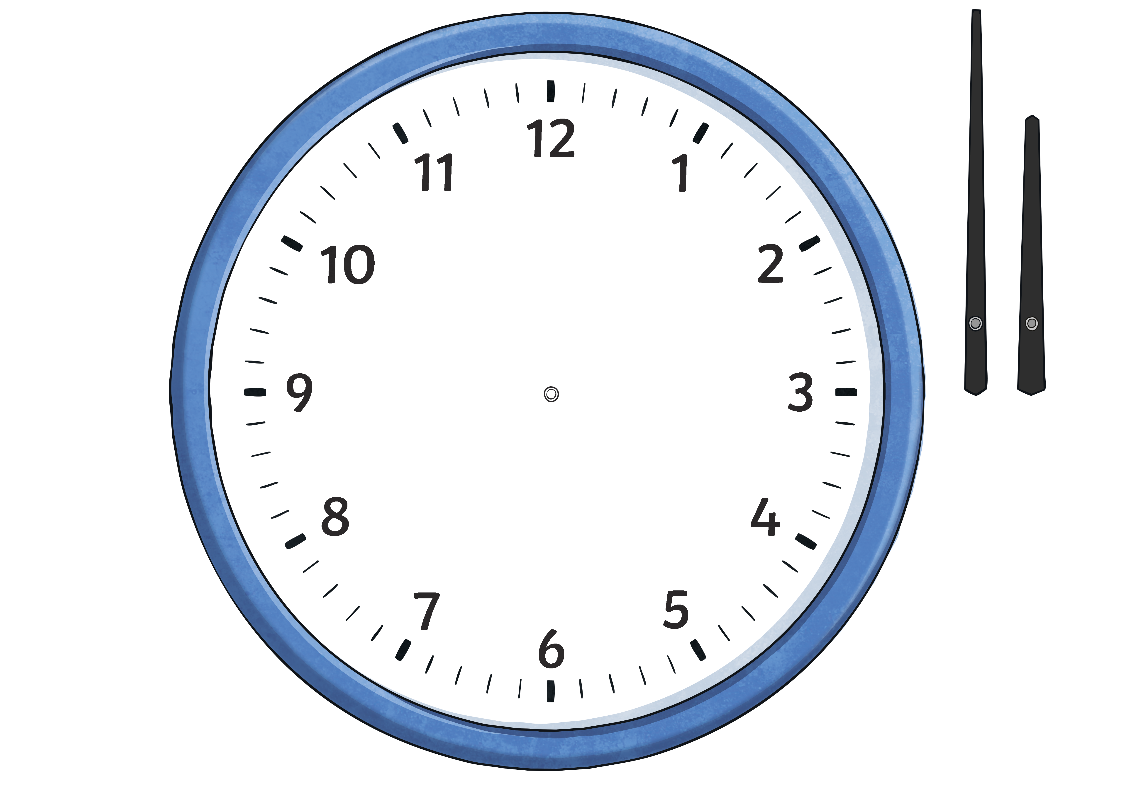 10 to
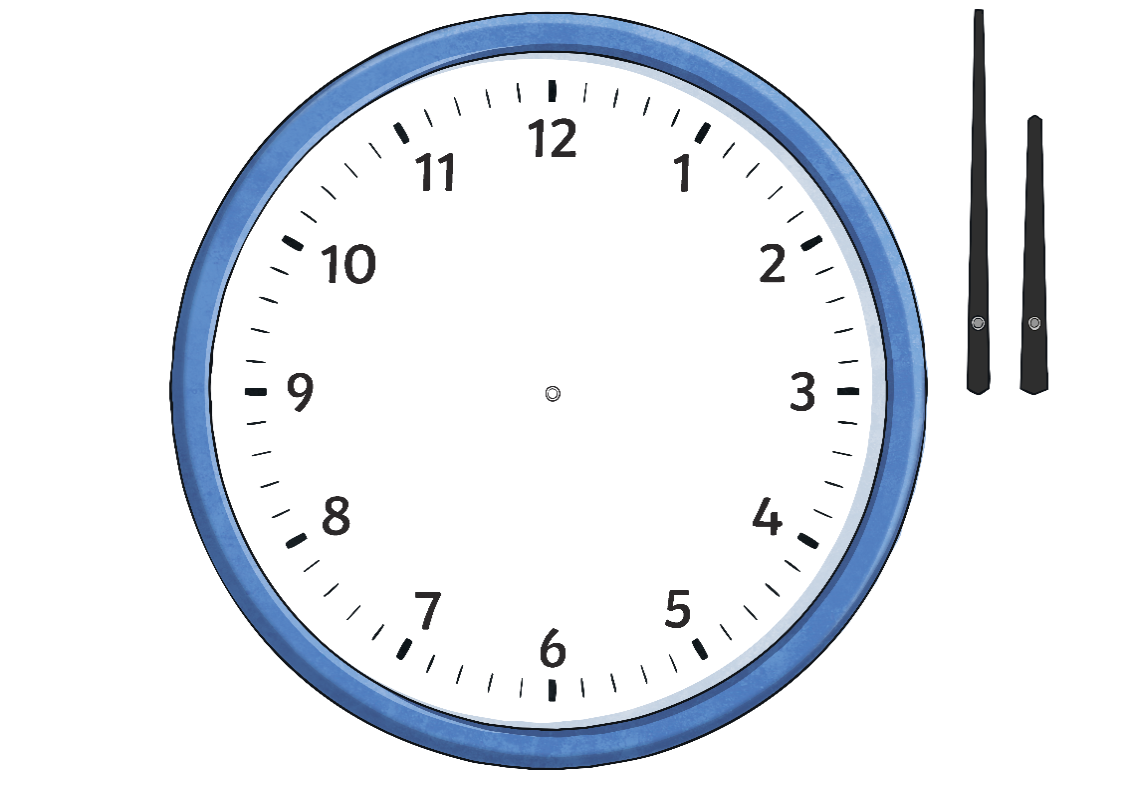 15 minutes to
(quarter to)
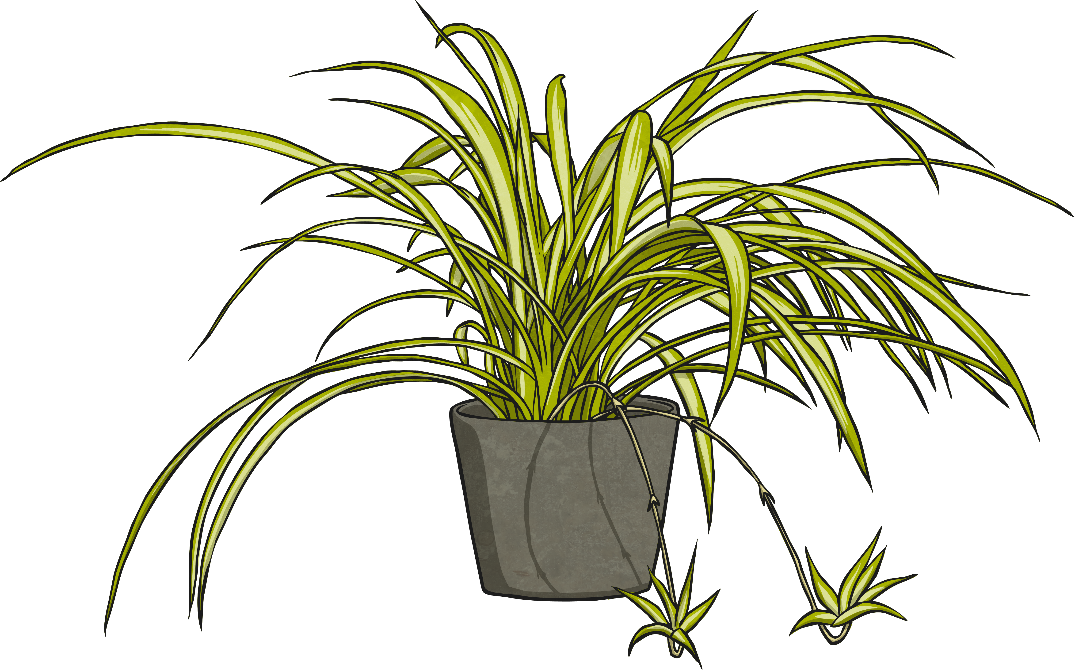 20 to
20 to 12
25 to
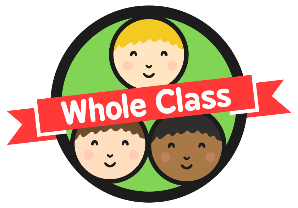 Telling the Time to the Hour
What time is it?
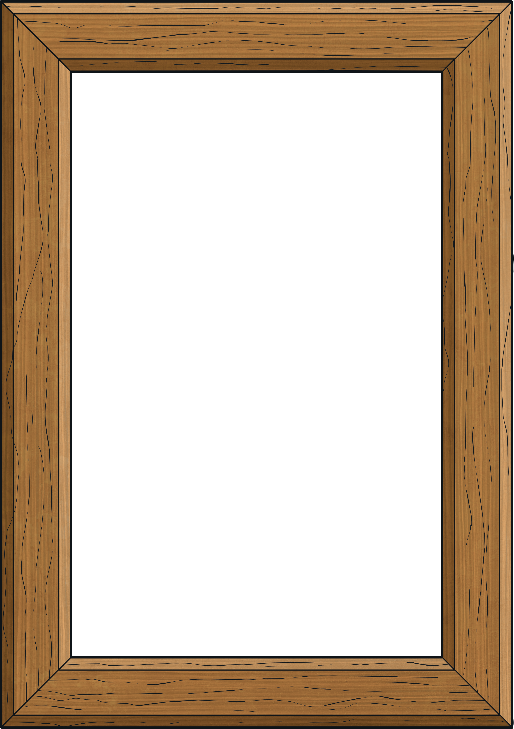 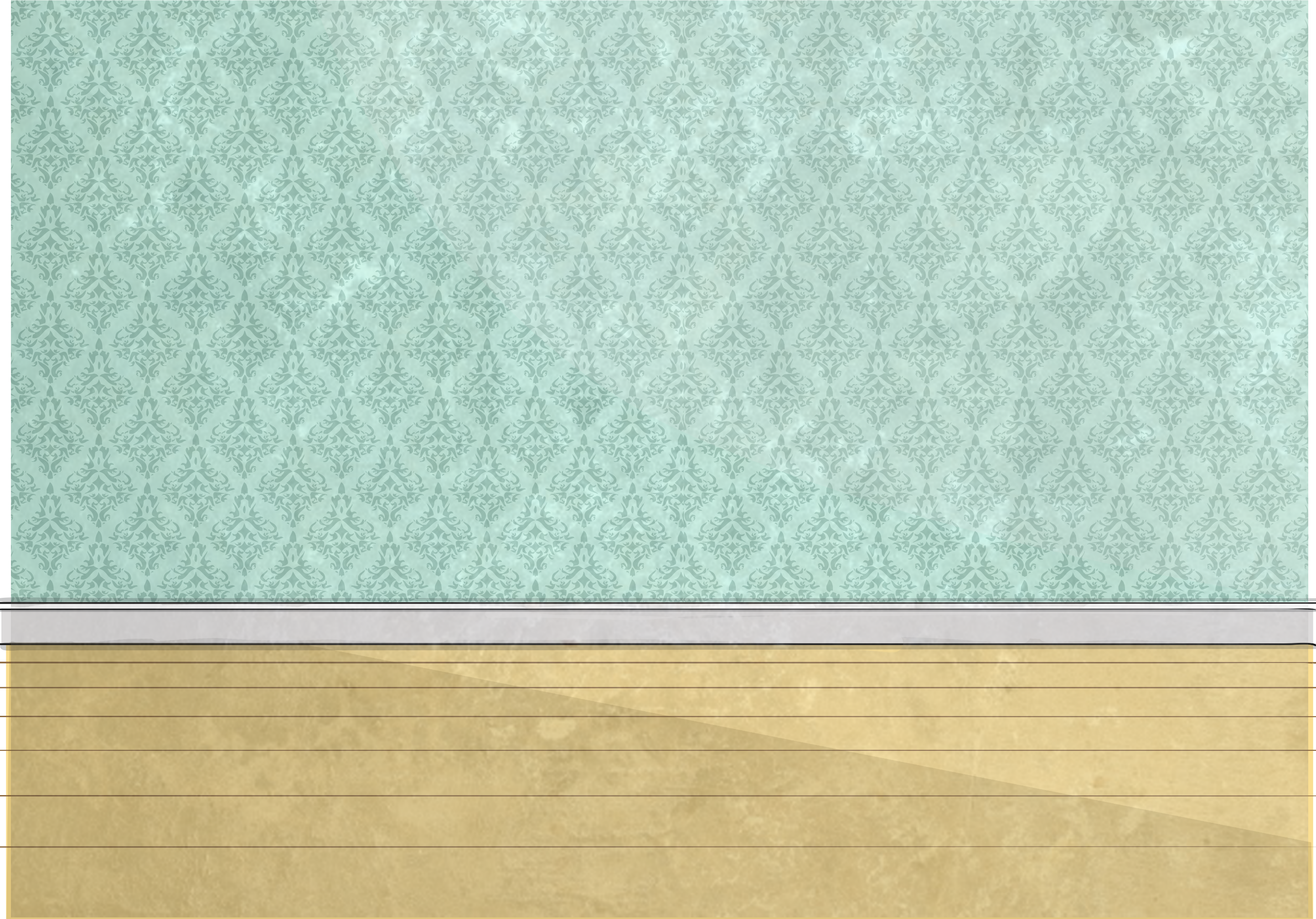 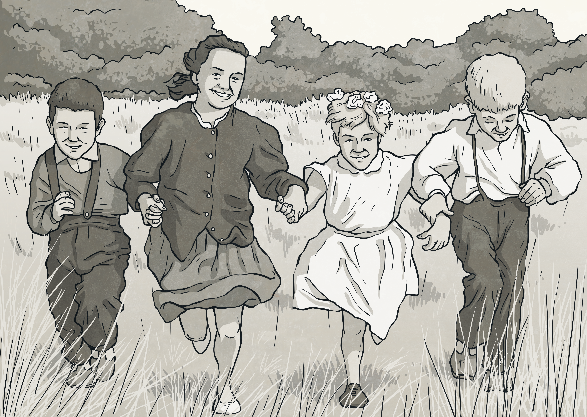 hide hint
hint
5 to
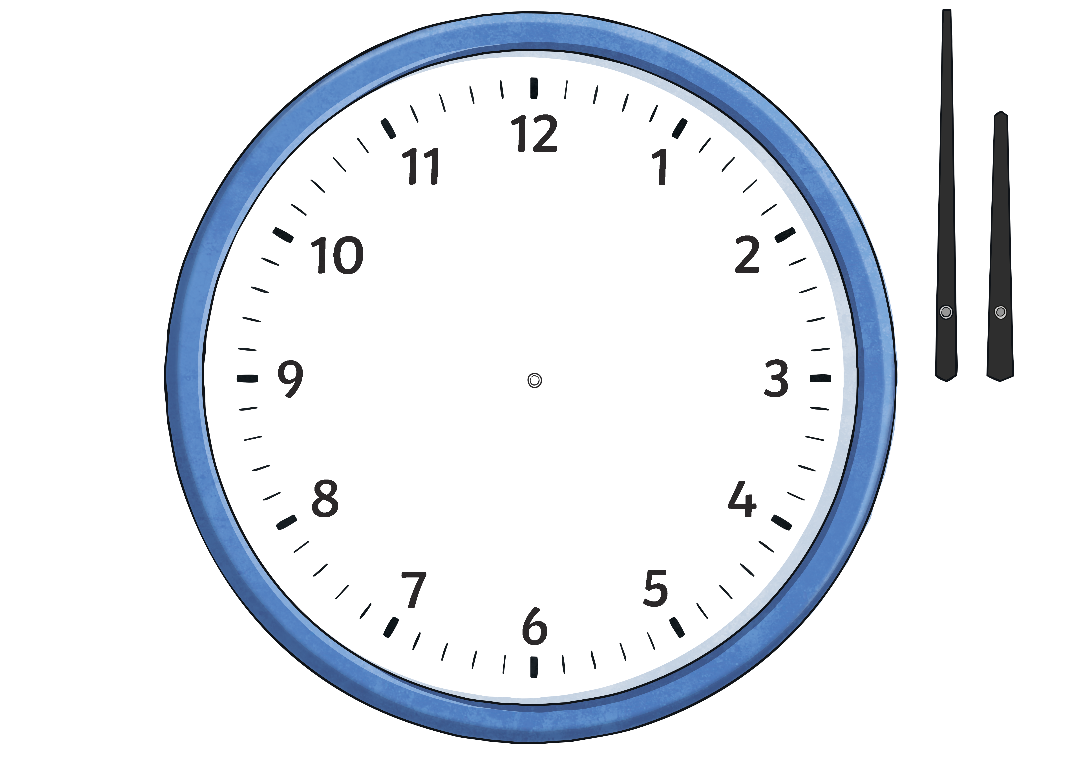 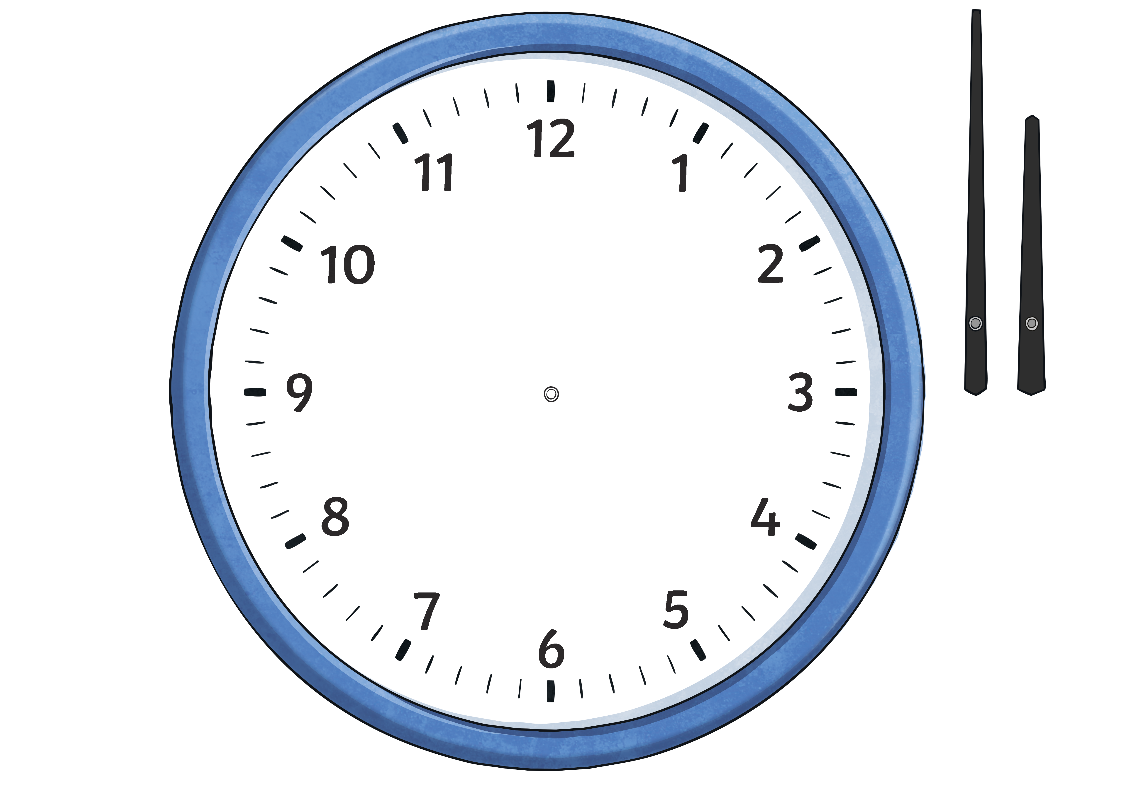 10 to
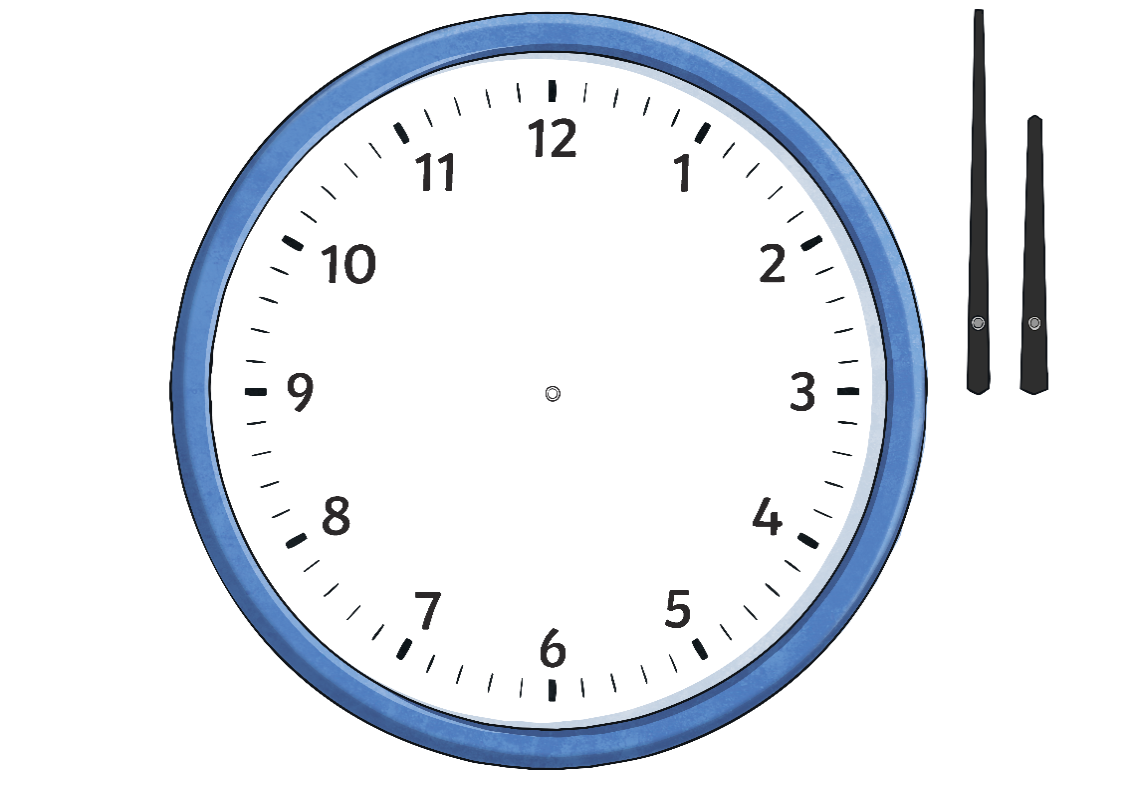 15 minutes to
(quarter to)
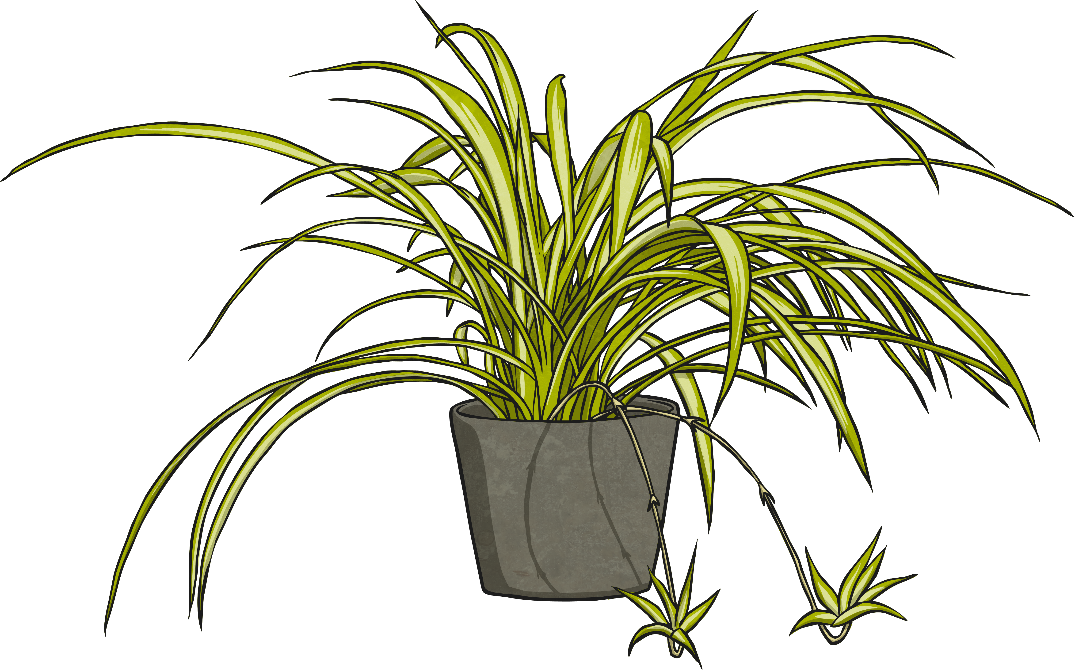 20 to
25 to 3
25 to
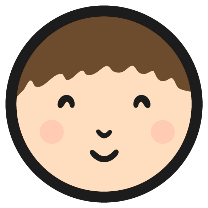 Draw the Clock Hands - To the Hour
Use the Blank Clock Face Sheet.
Draw hands on the clocks to show these times:
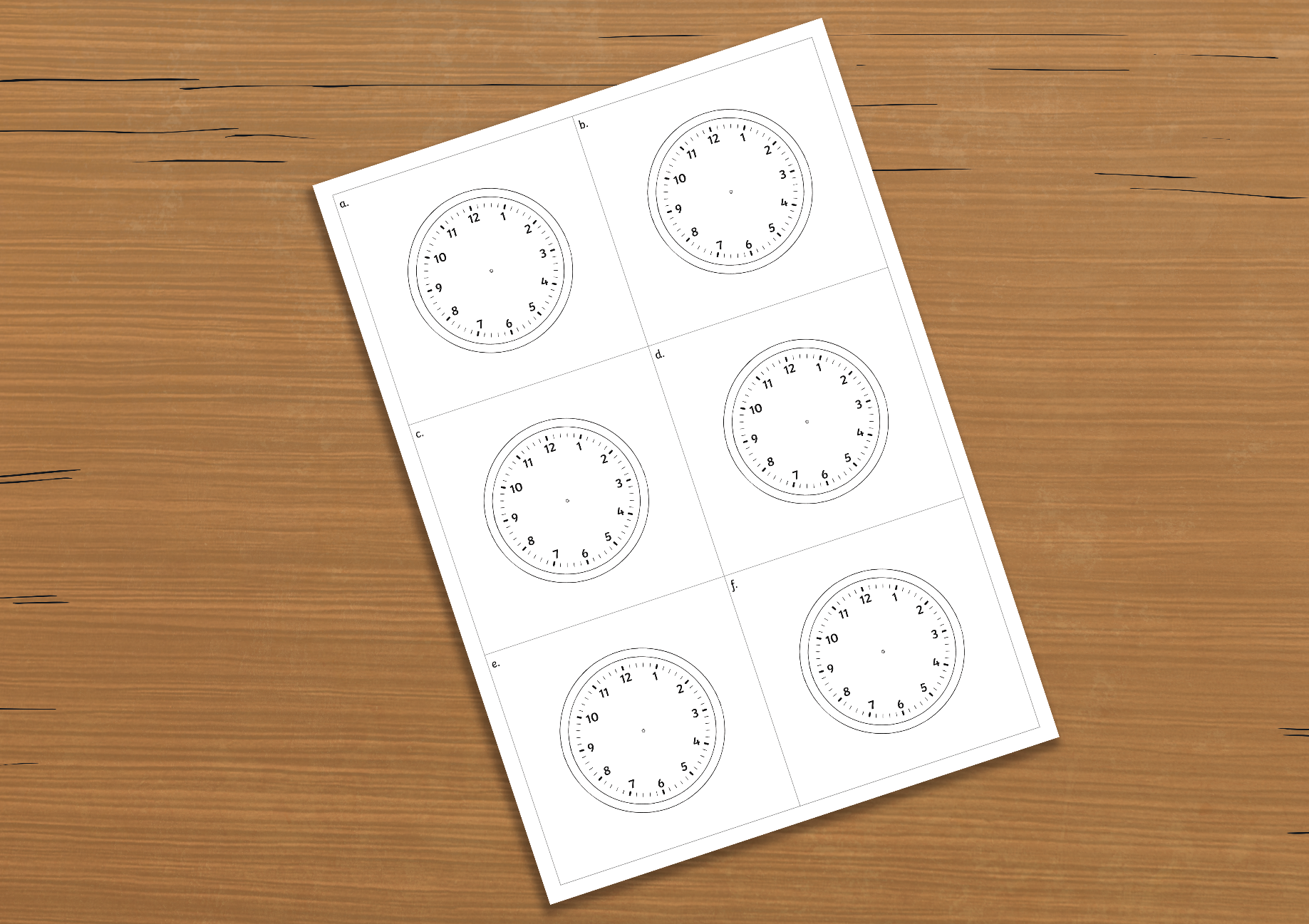 c.
quarter to 10
a.
5 to 9
b.
25 to 3
d.
20 to 11
e.
10 to 2
f.
20 to 8
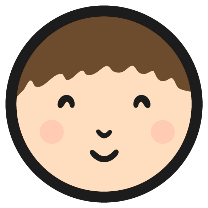 Draw the Clock Hands - To the Hour
a) 5 to 9
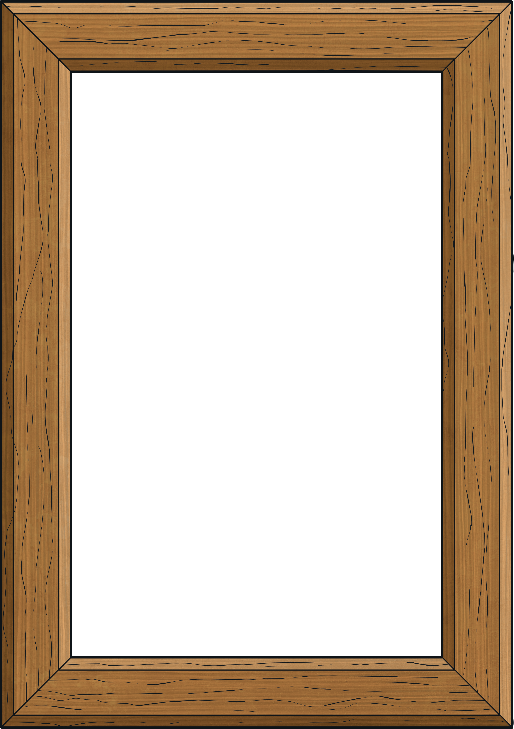 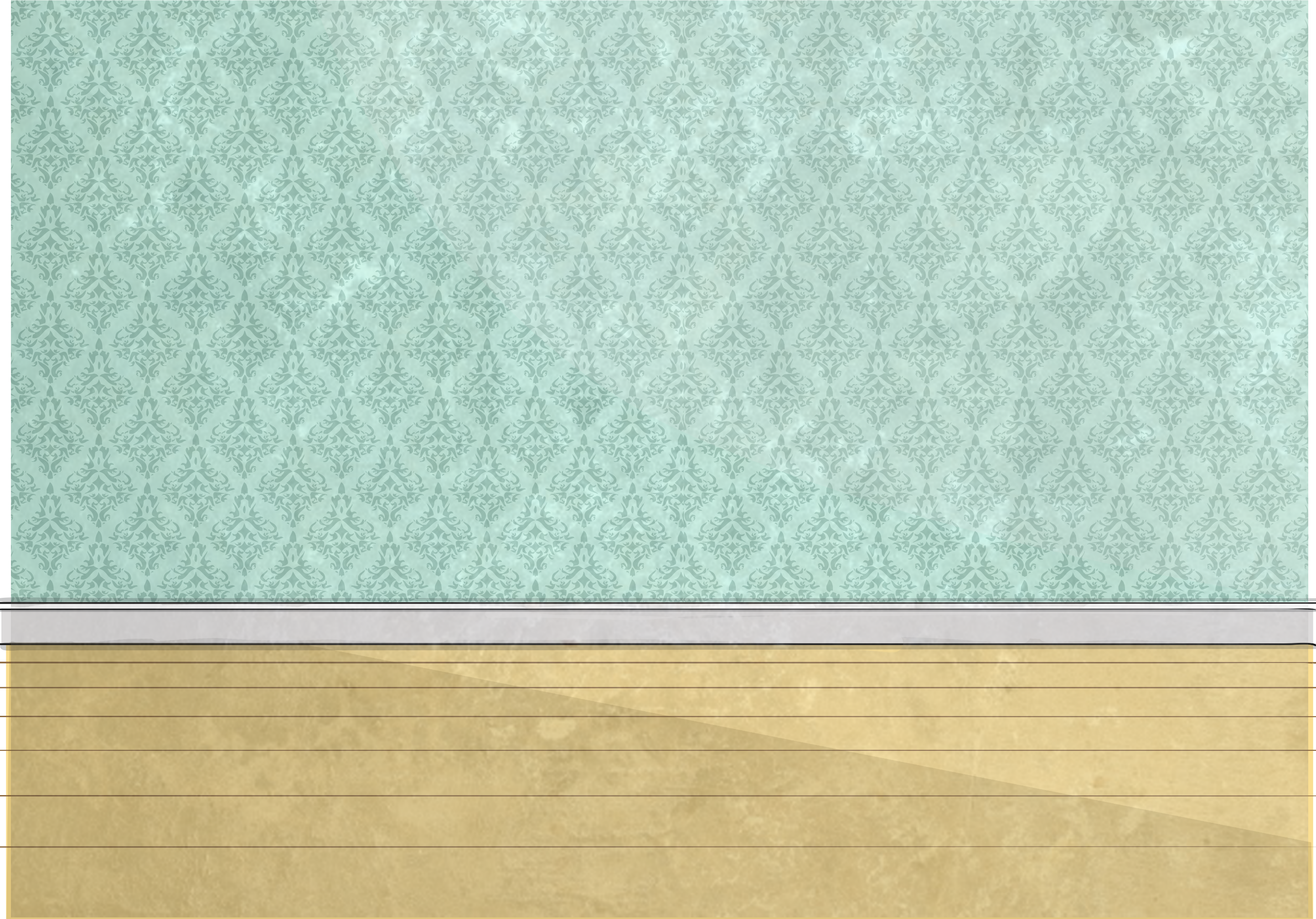 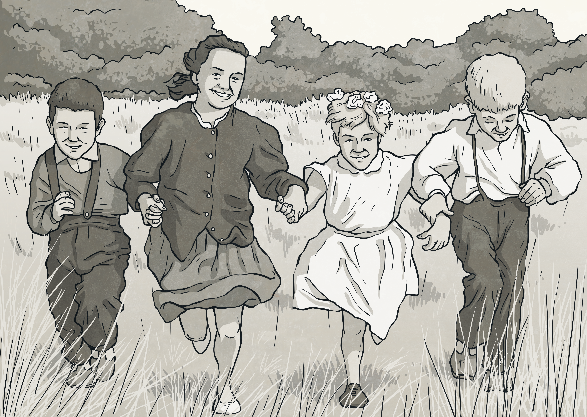 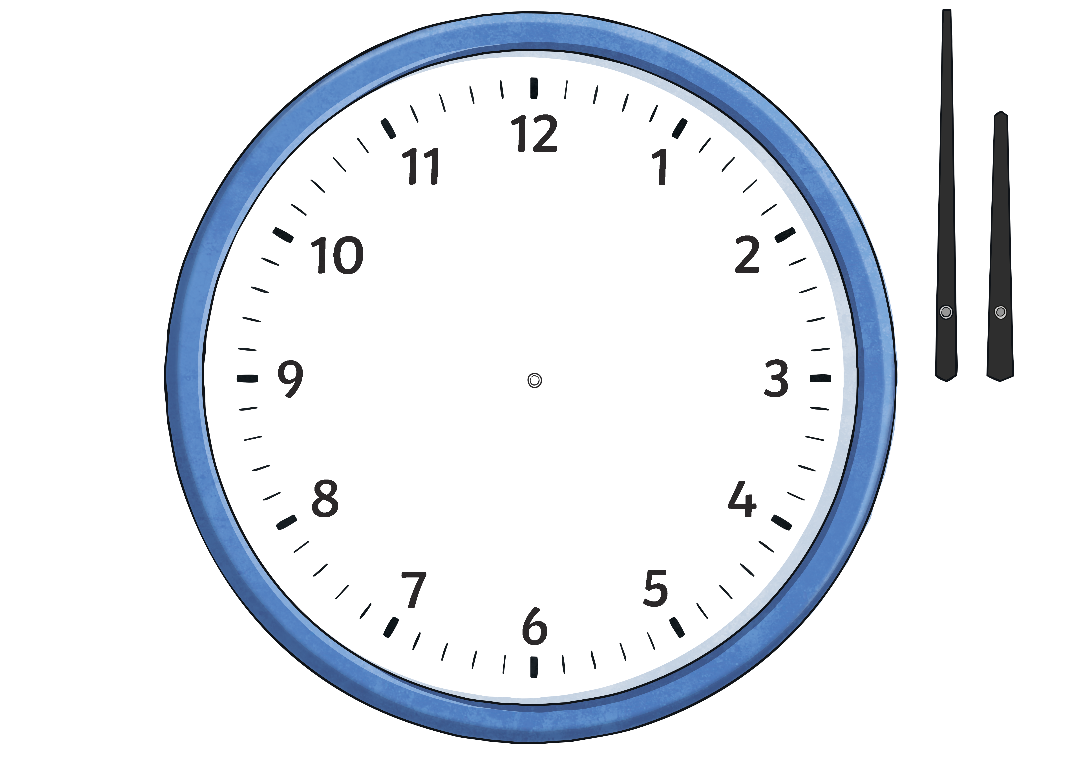 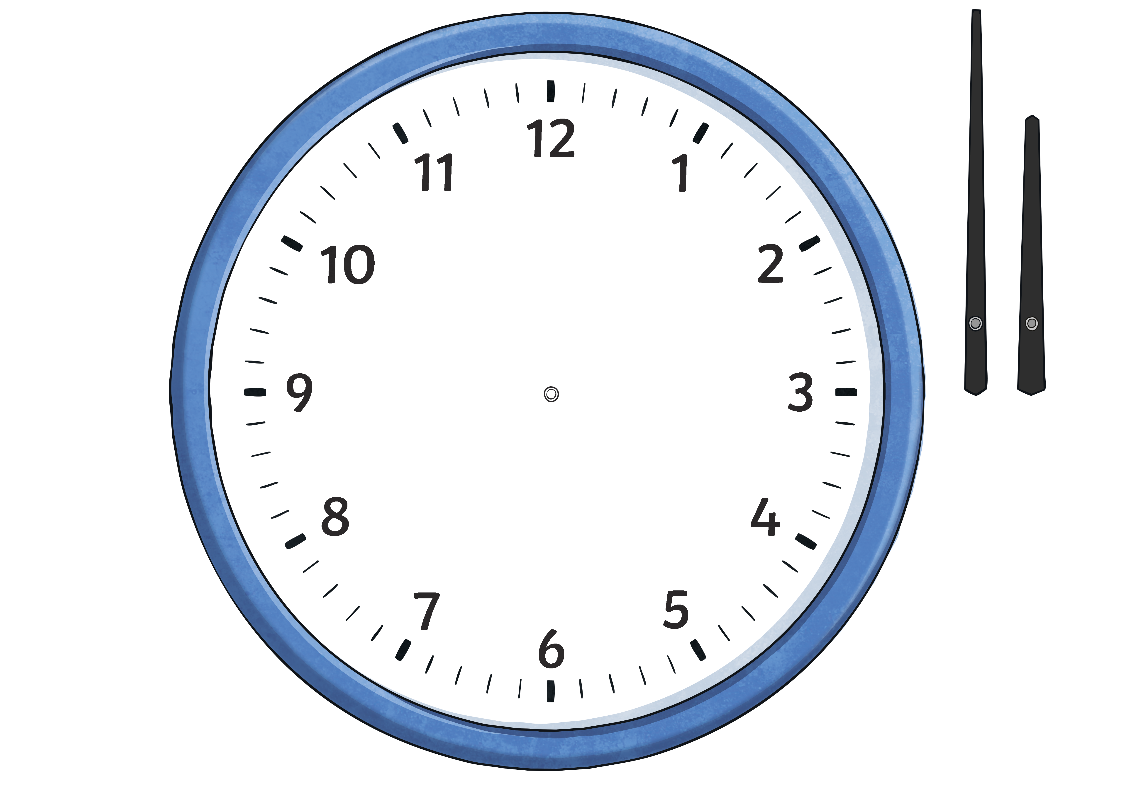 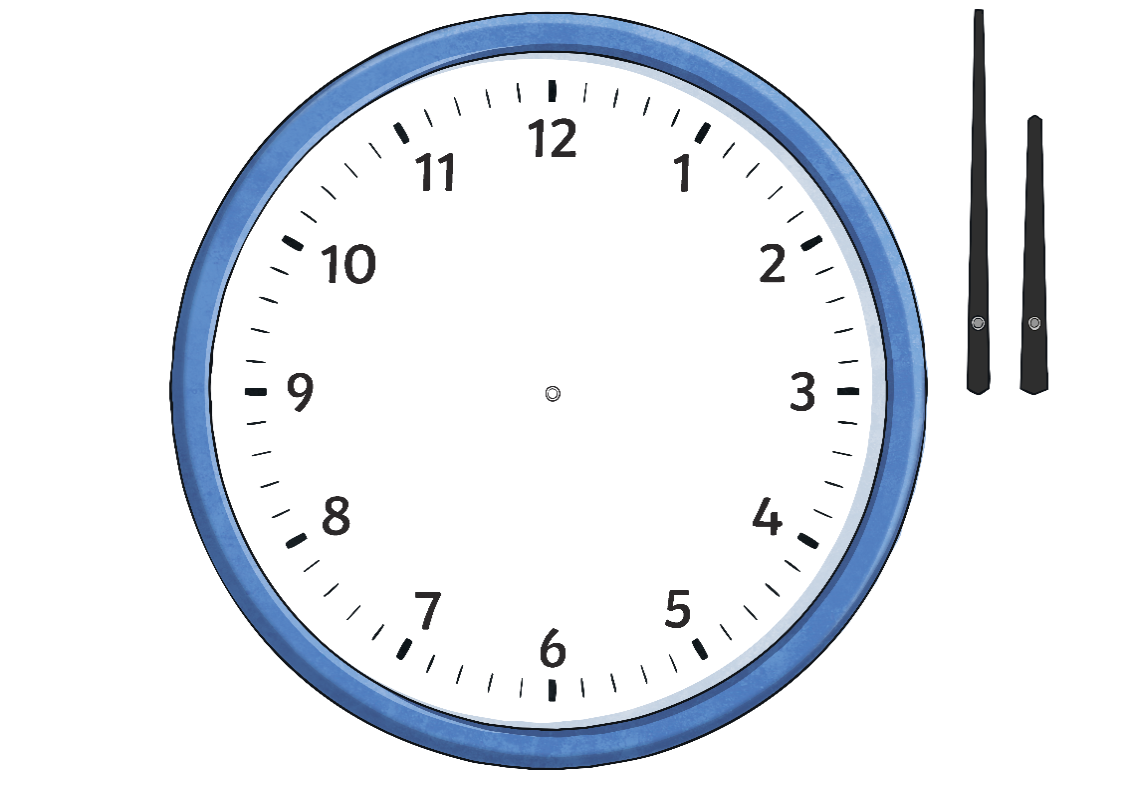 The big hand points to the 11, the small hand points almost to the 9.
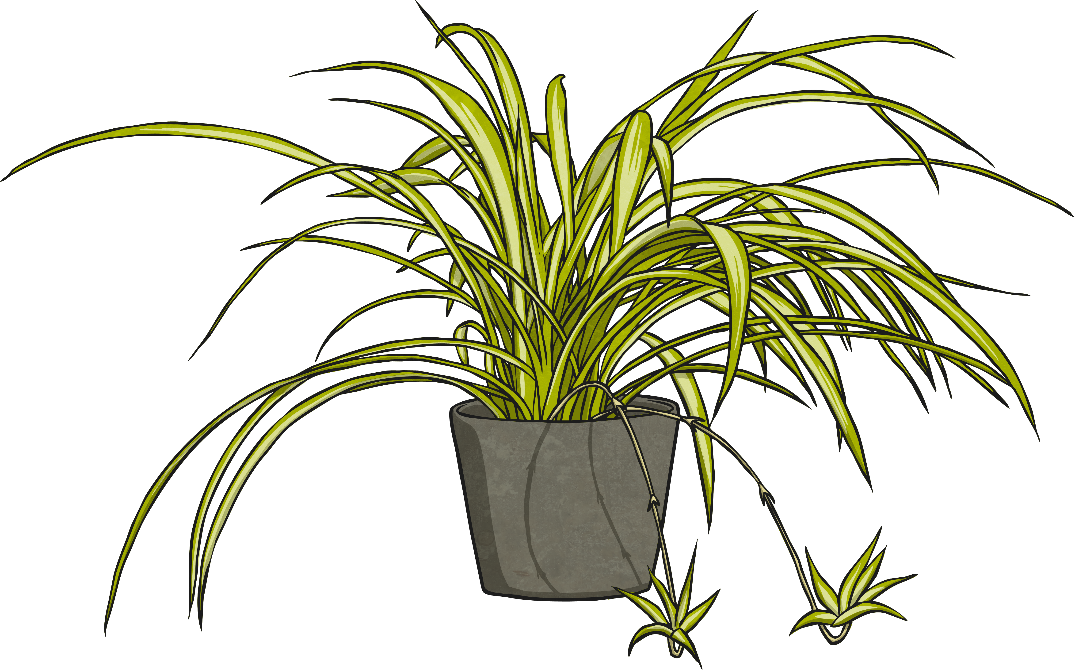 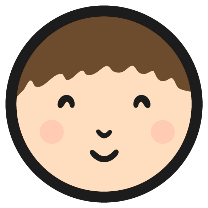 Draw the Clock Hands - To the Hour
b) 25 to 3
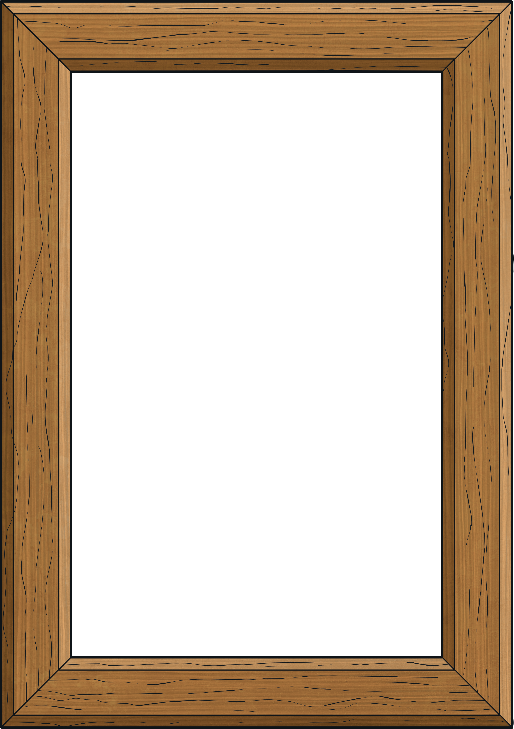 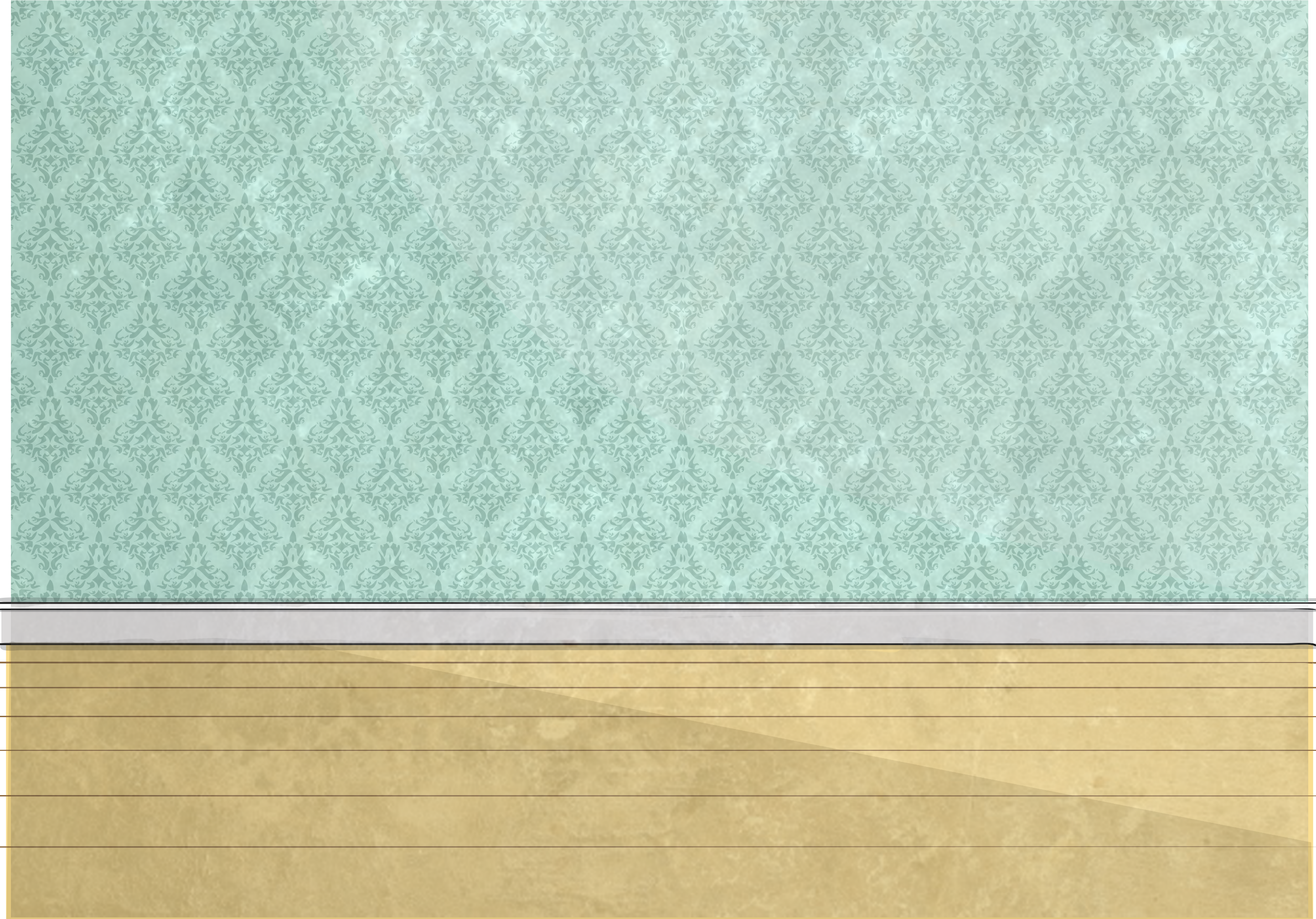 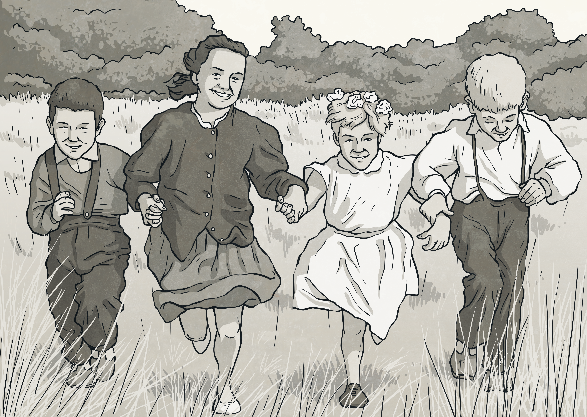 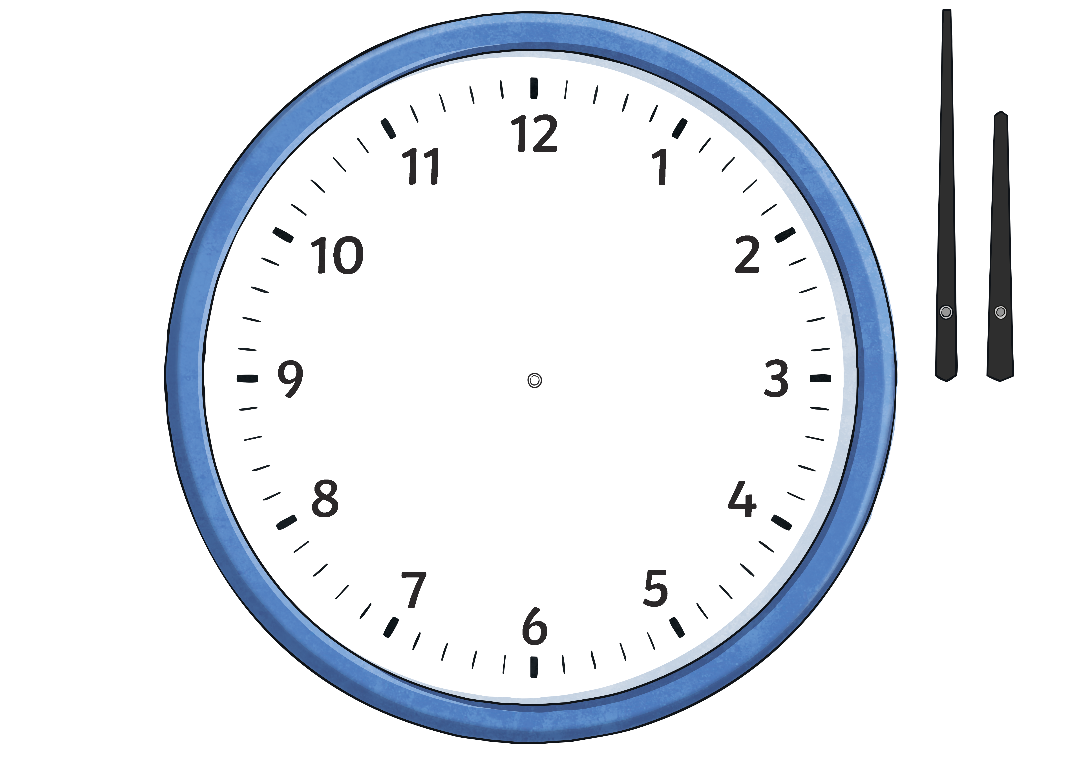 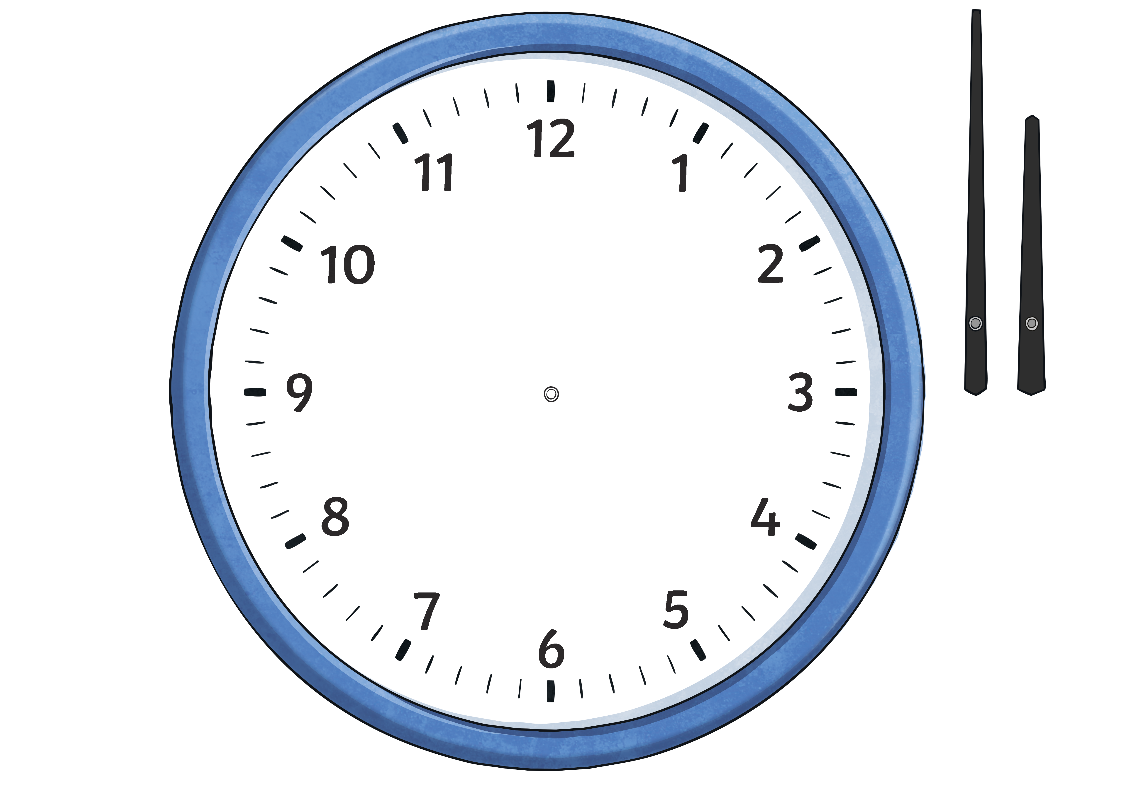 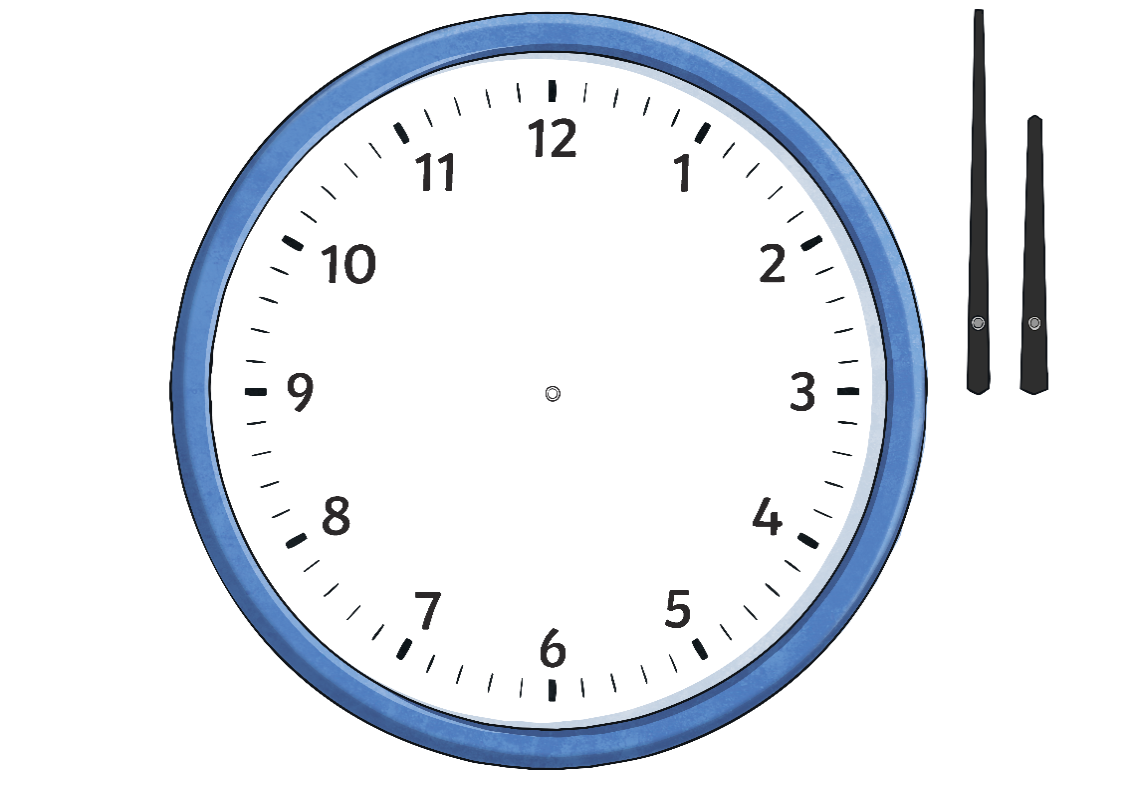 The big hand 
points to the 7, the small hand points just after halfway between the 2 and the 3.
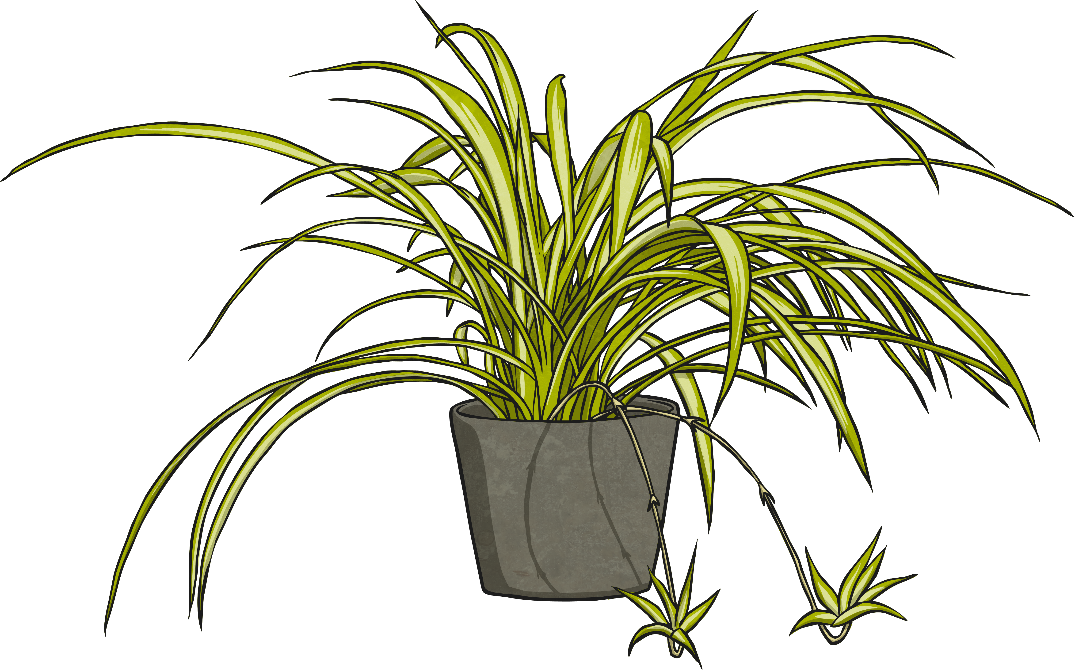 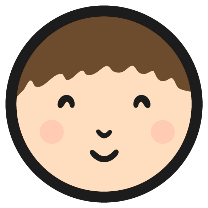 Draw the Clock Hands - To the Hour
c) quarter to 10
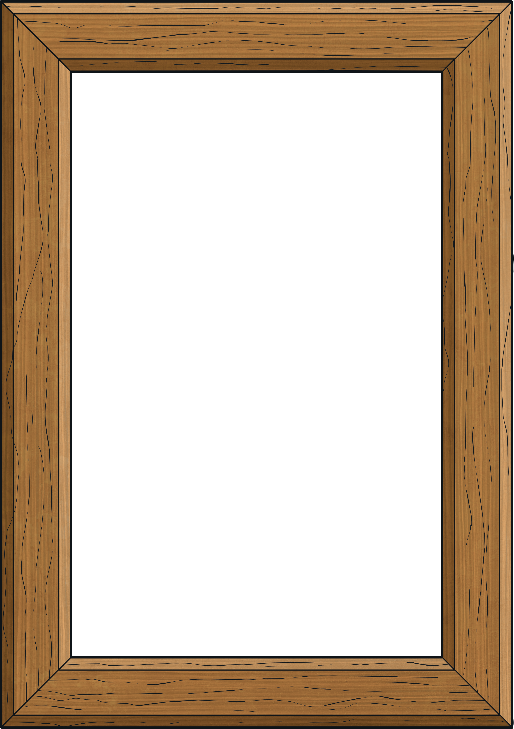 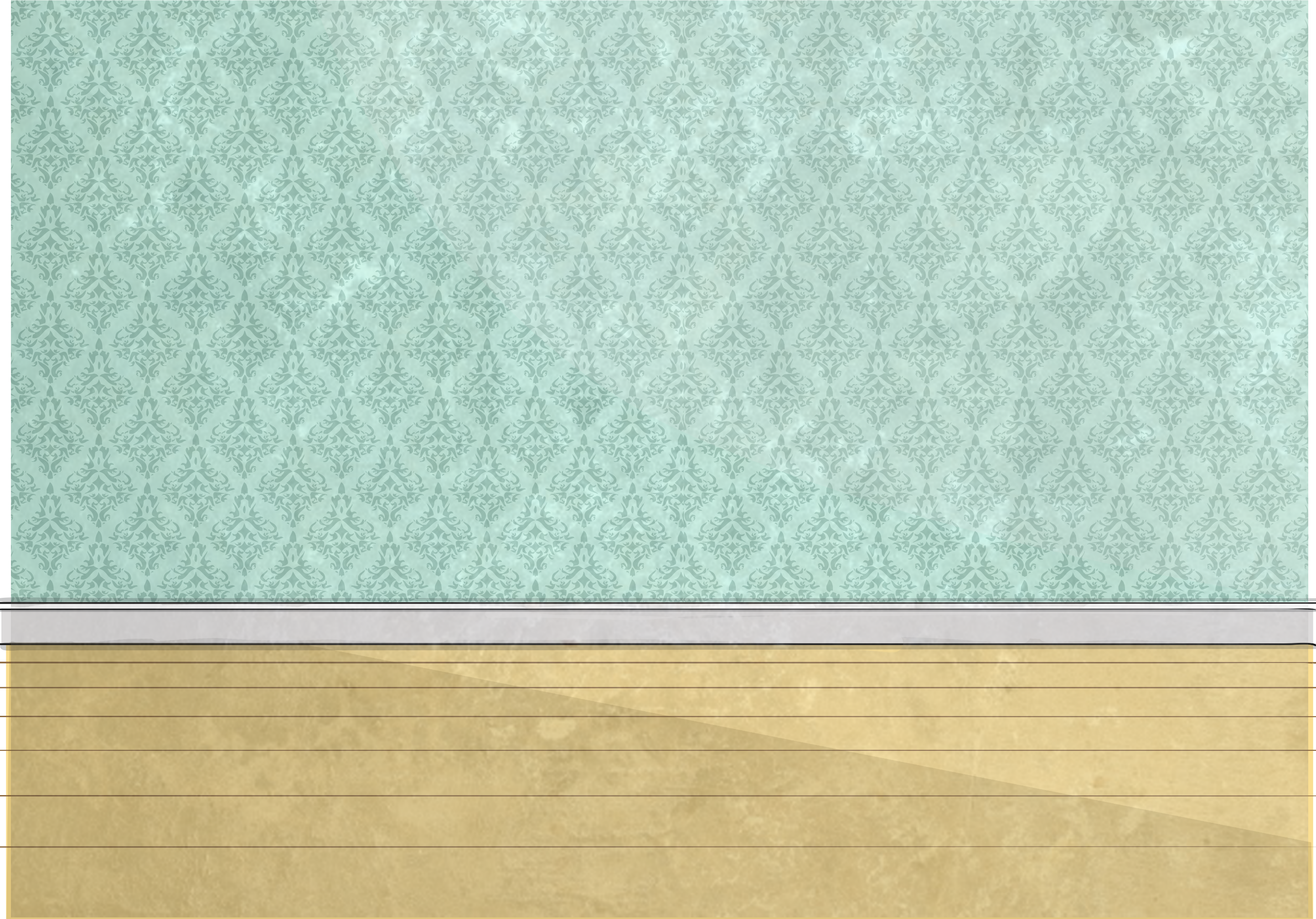 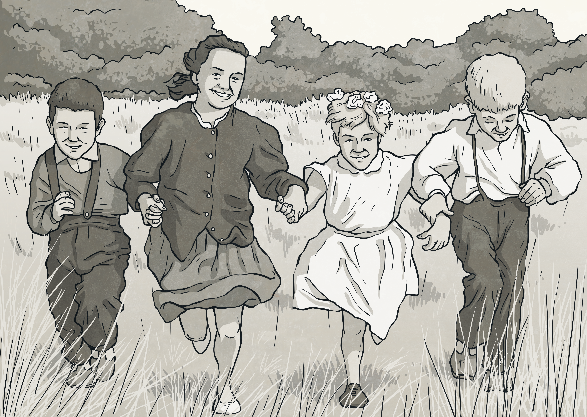 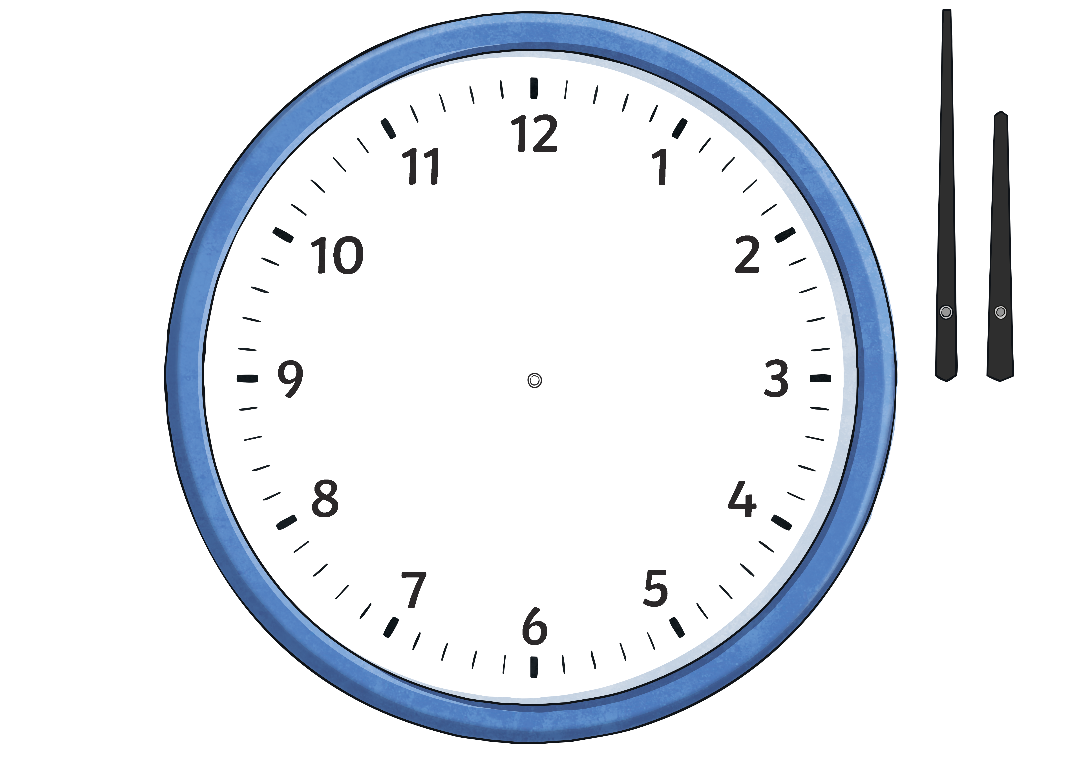 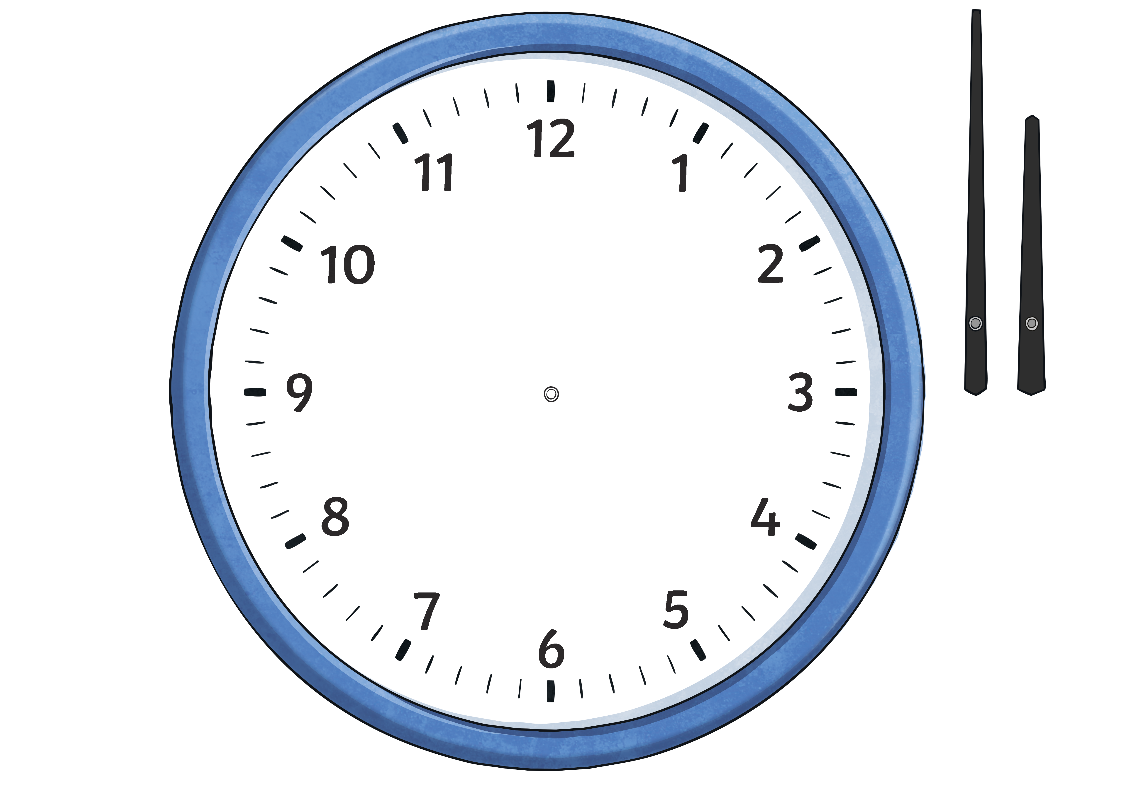 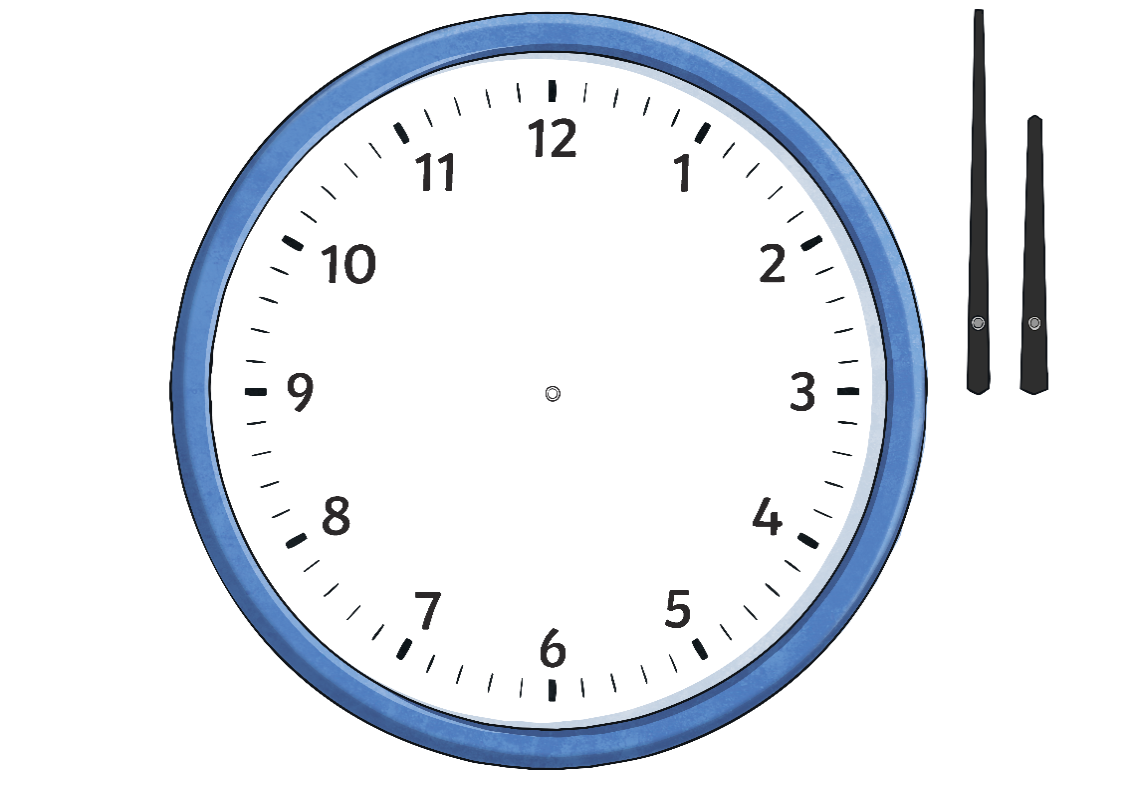 The big hand 
points to the 9, the small hand points three quarters of the way between the 9 and the 10.
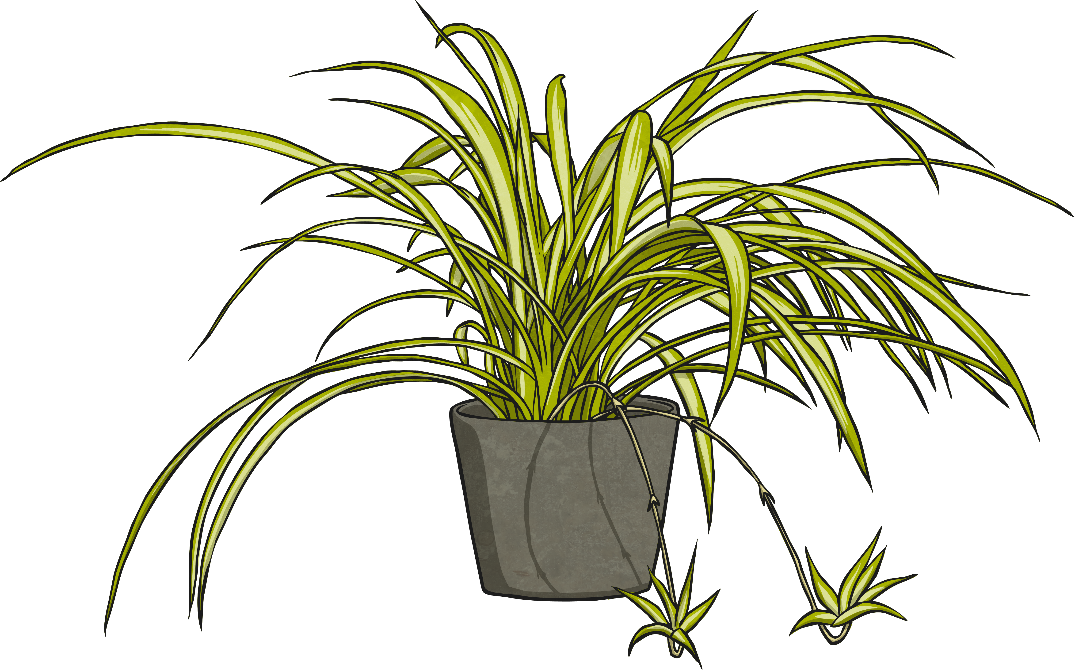 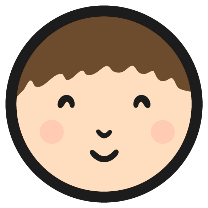 Draw the Clock Hands - To the Hour
d) 20 to 11
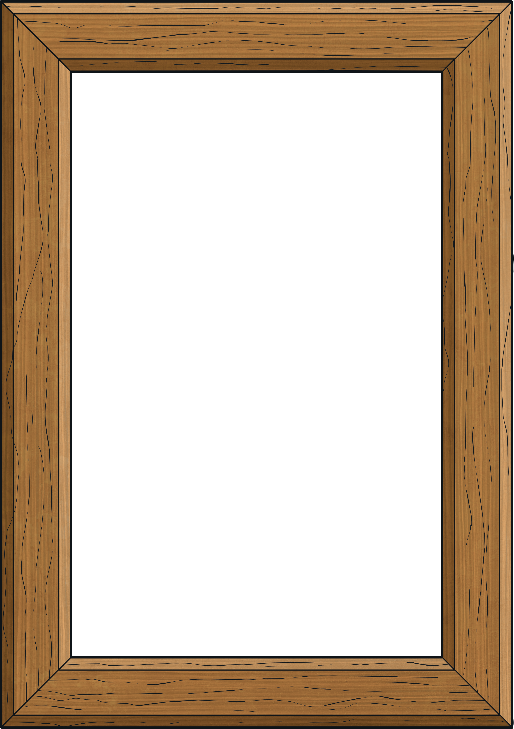 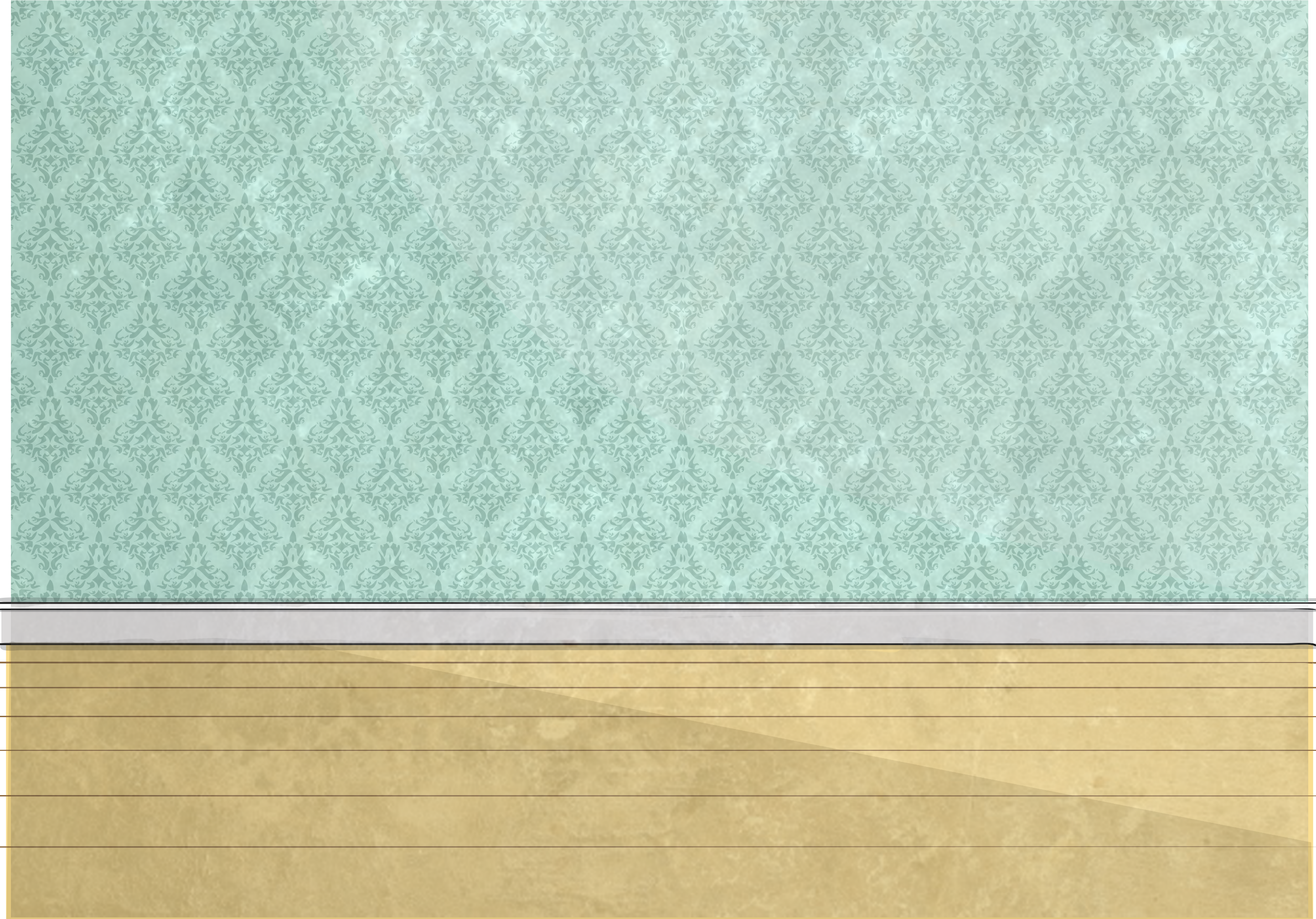 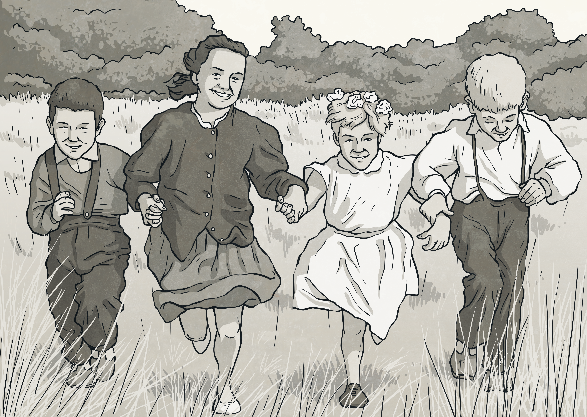 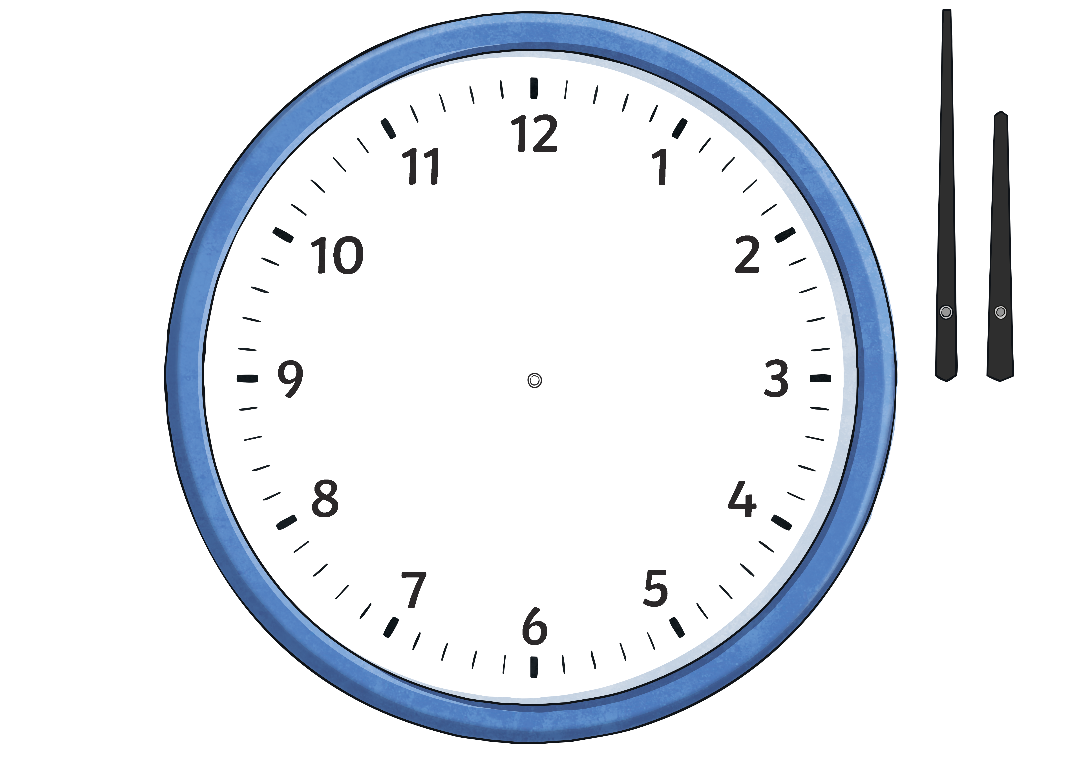 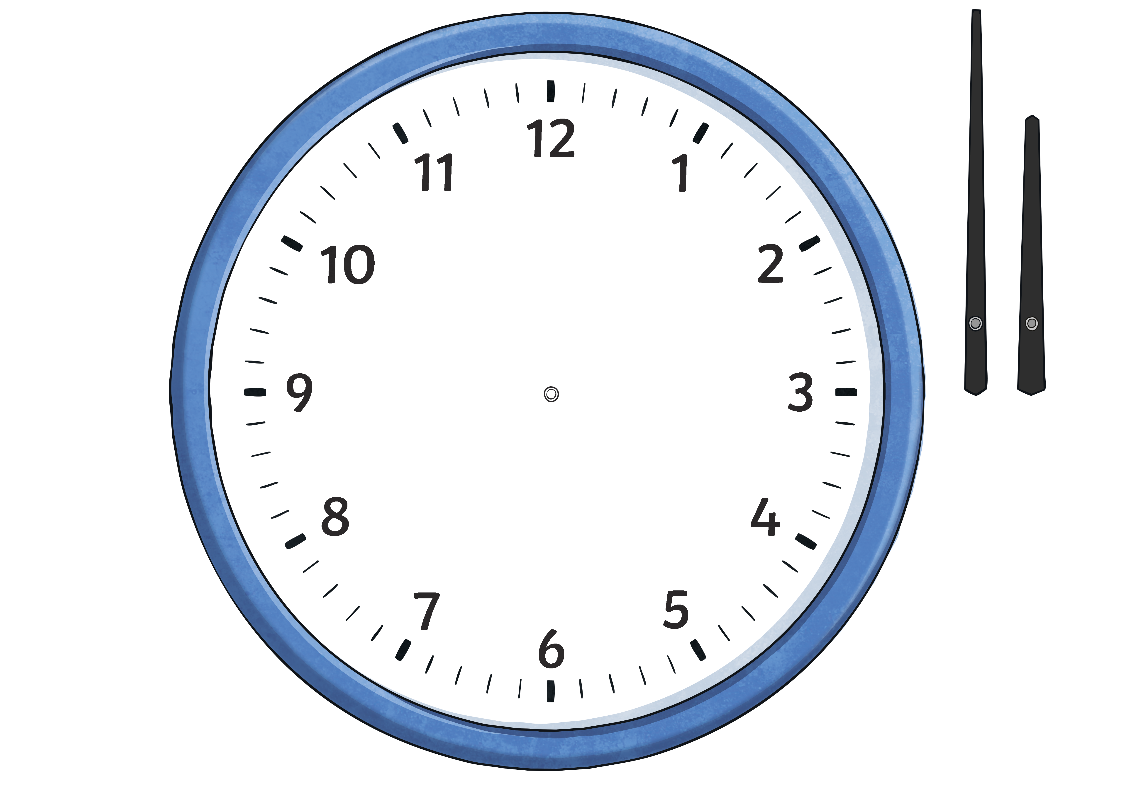 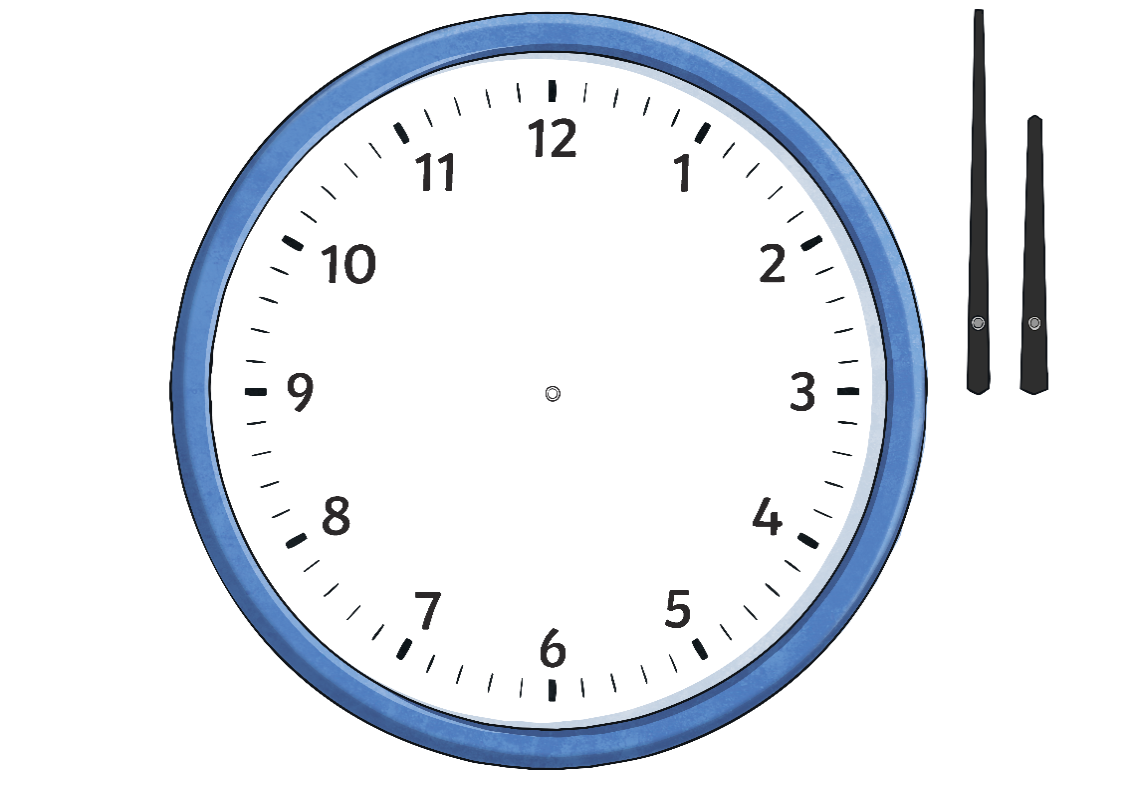 The big hand 
points to the 8, the small hand just after halfway between the 10 and the 11.
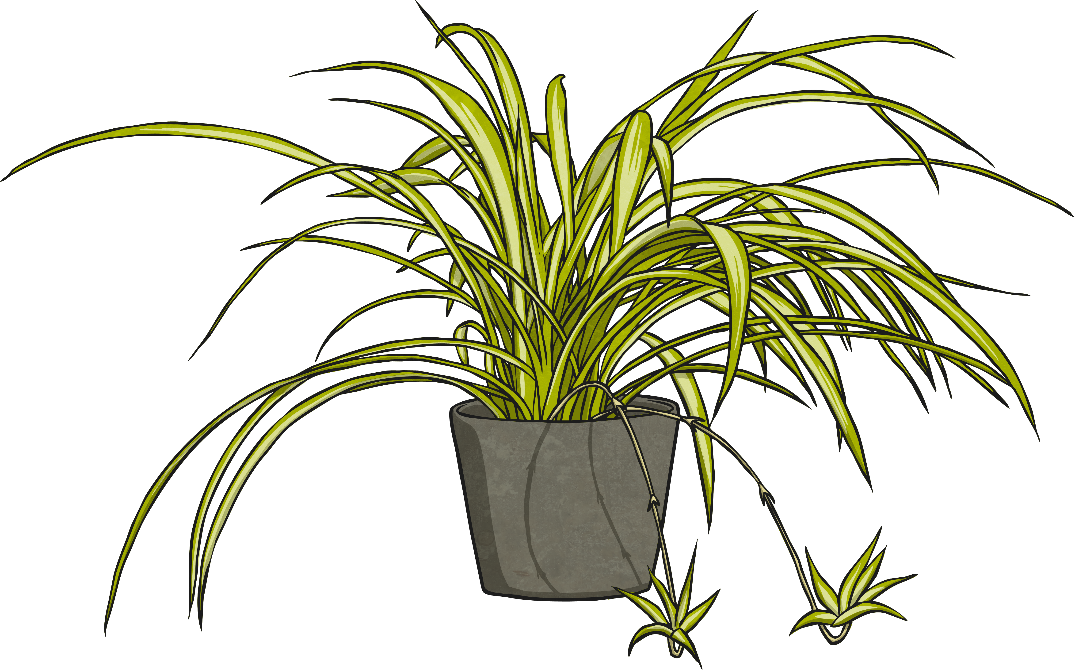 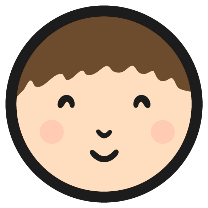 Draw the Clock Hands - To the Hour
e) 10 to 2
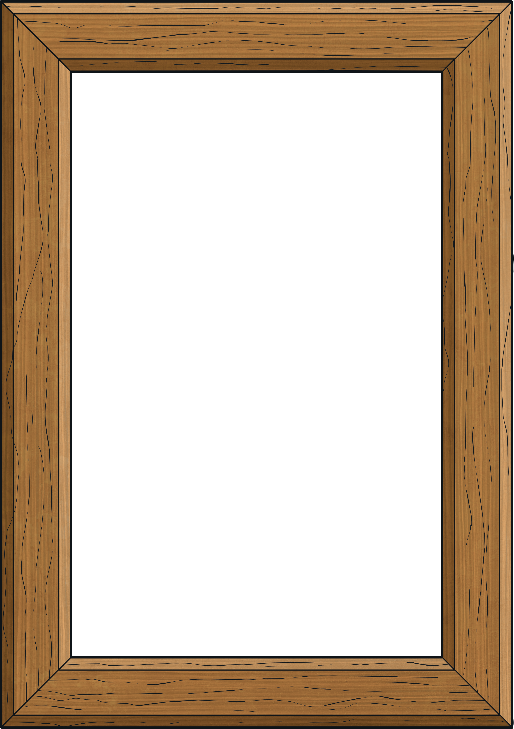 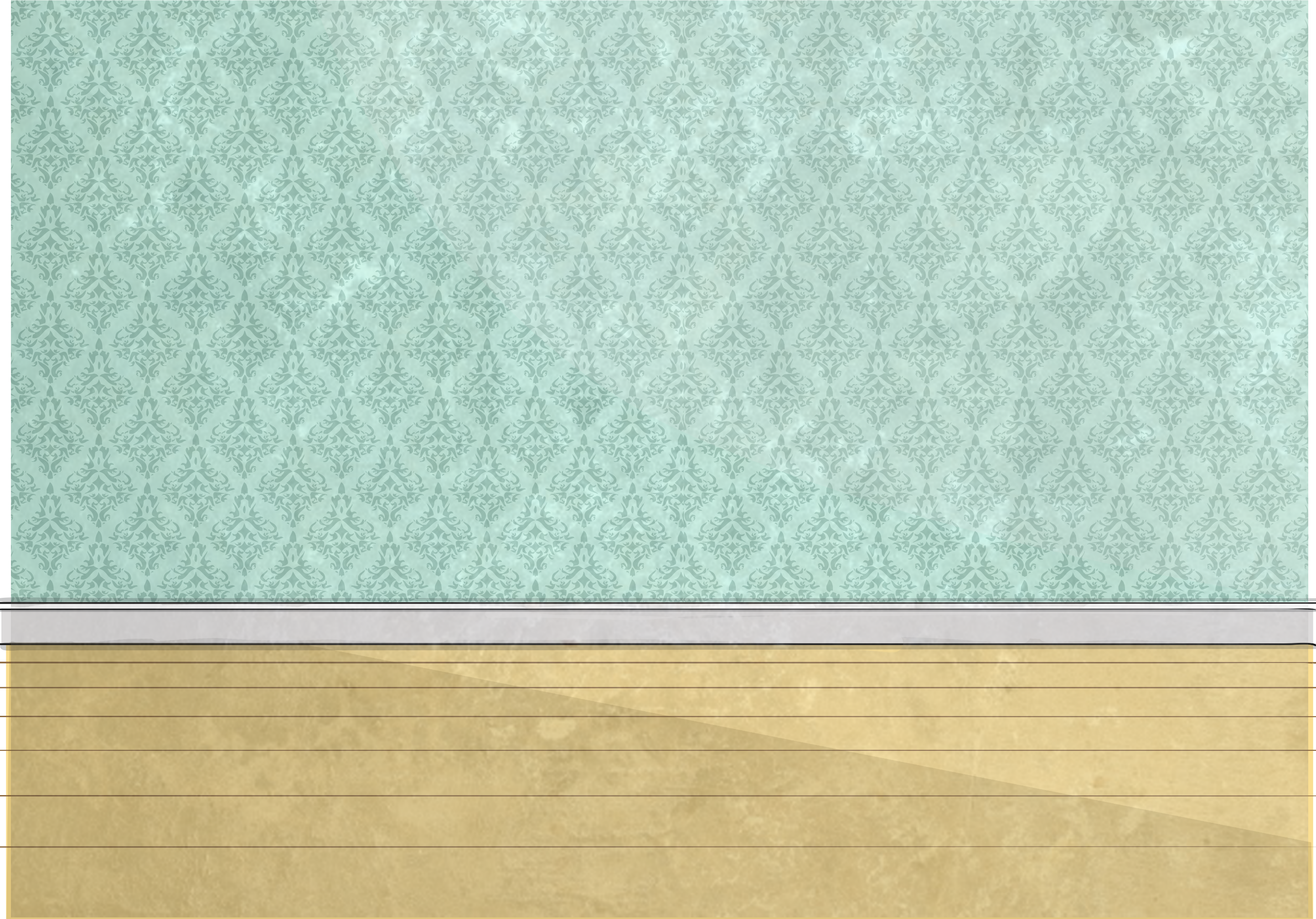 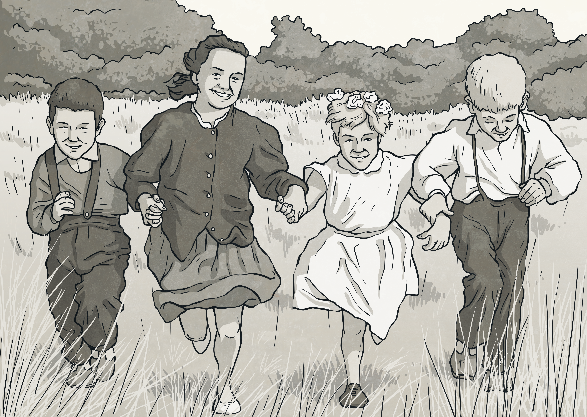 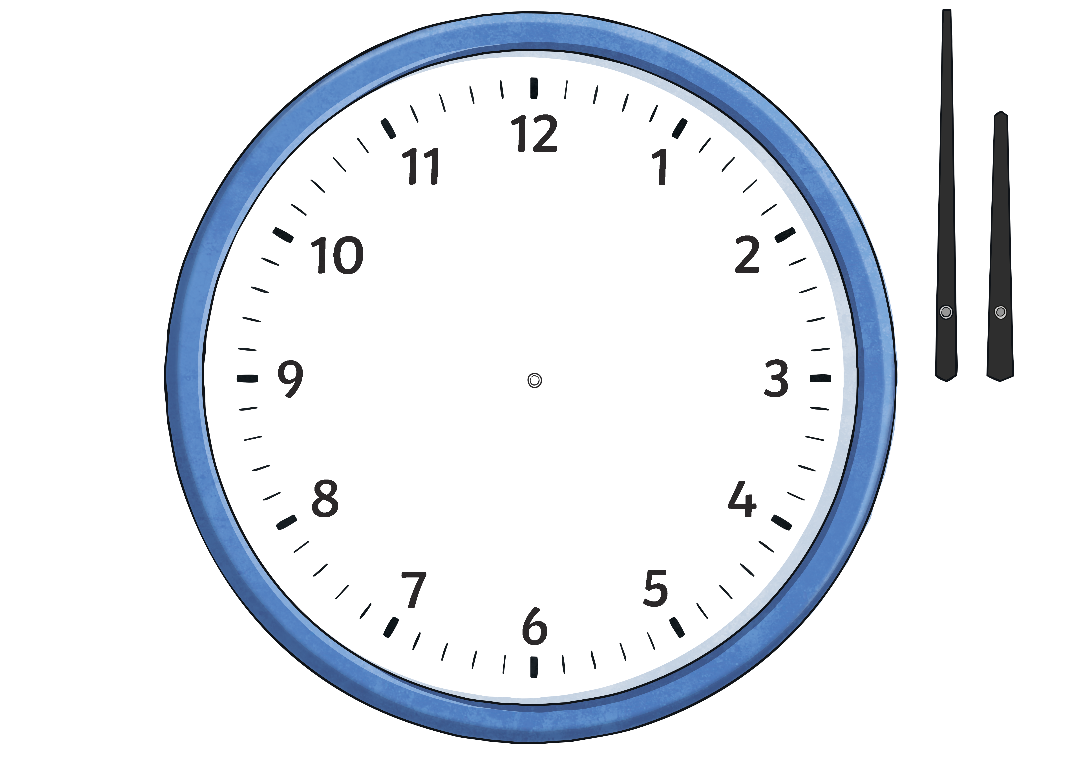 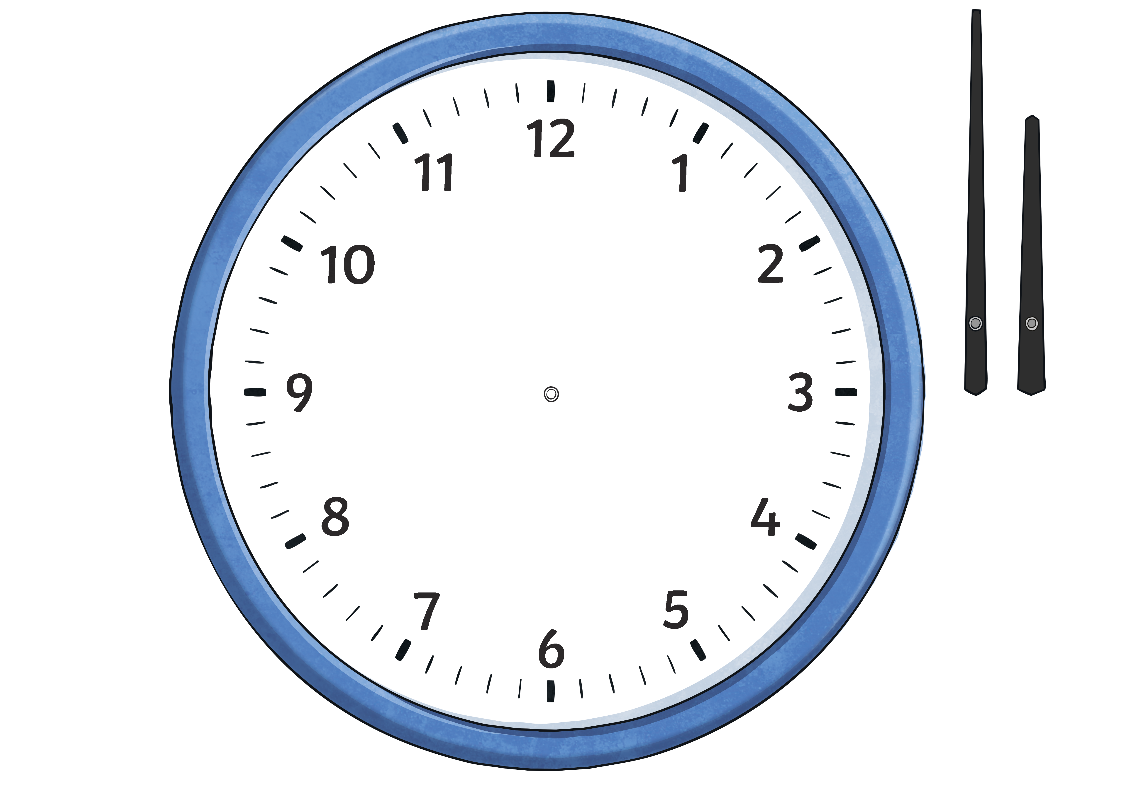 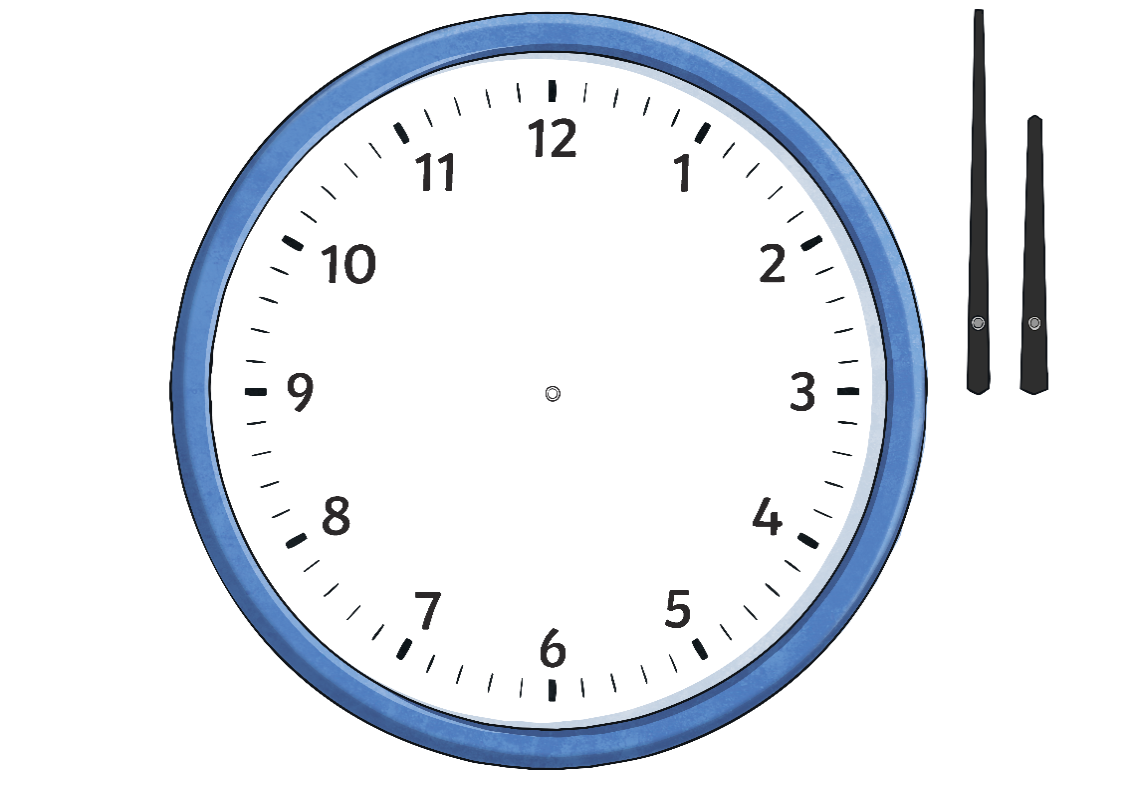 The big hand points to the 10, the small hand points just before the 2.
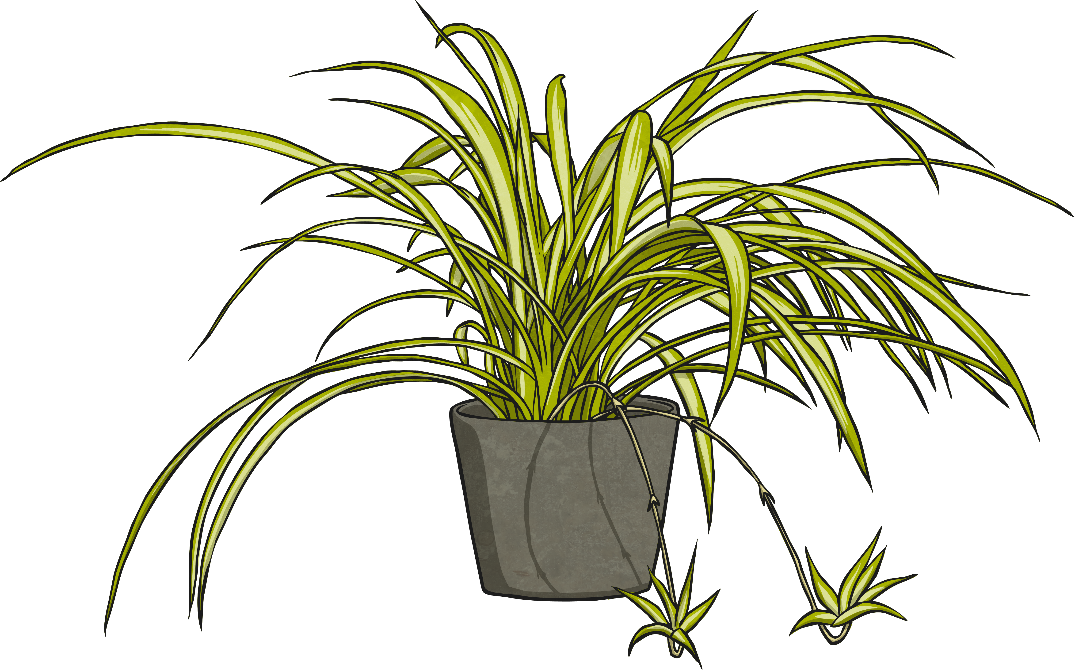 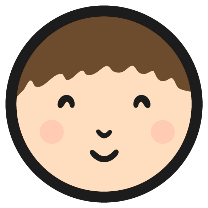 Draw the Clock Hands - To the Hour
f) 20 to 8
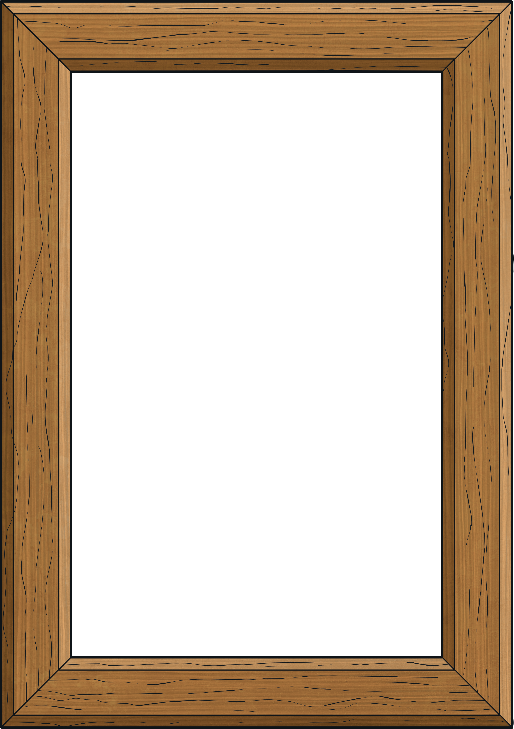 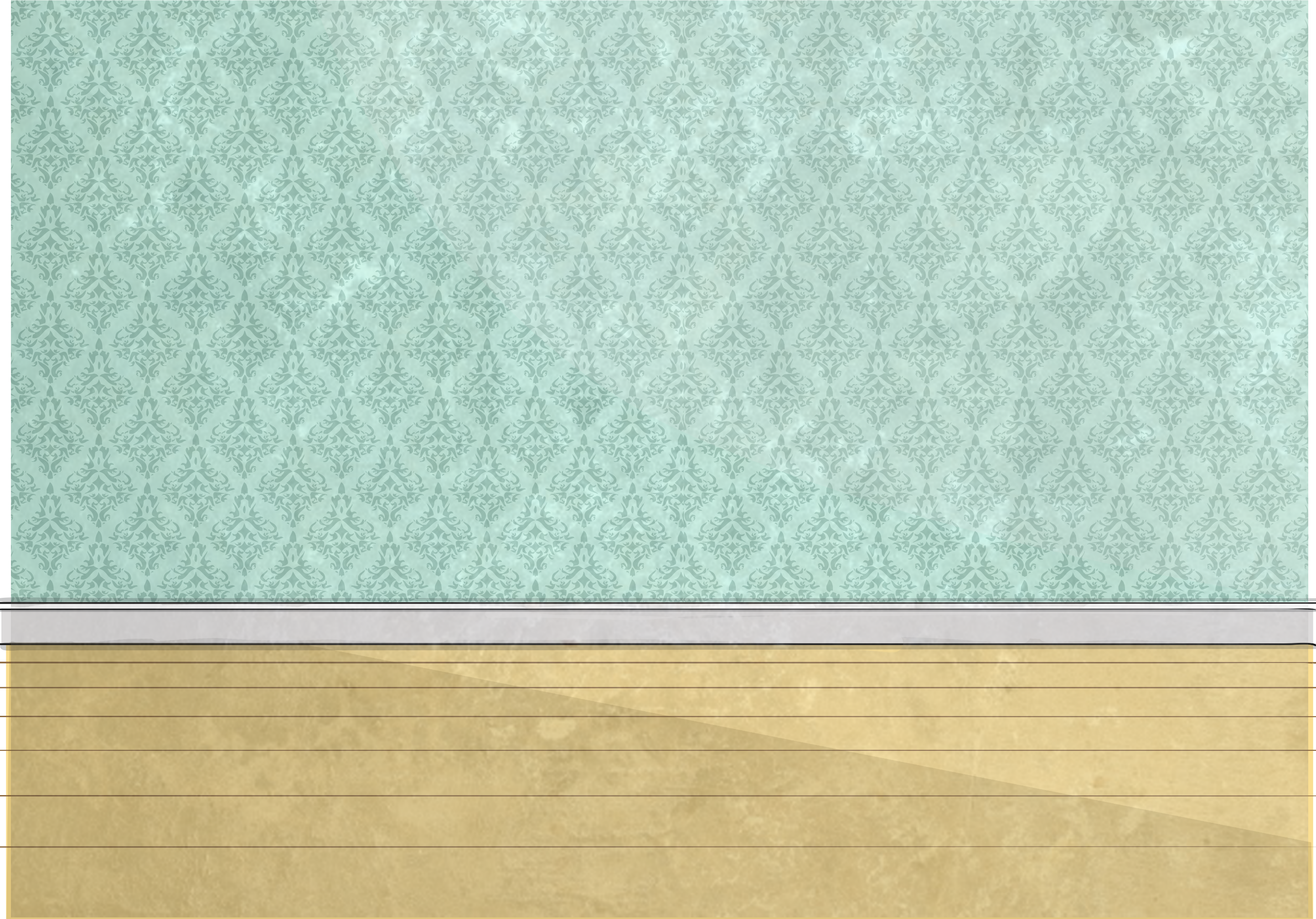 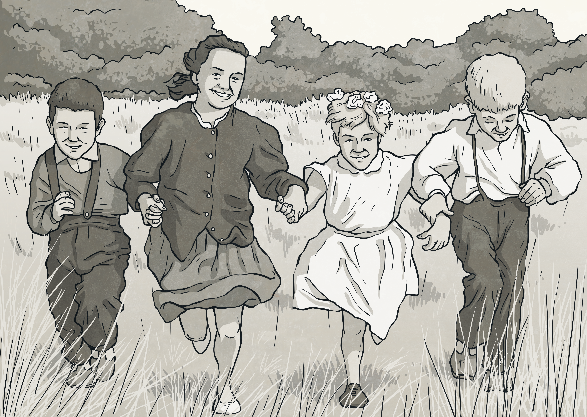 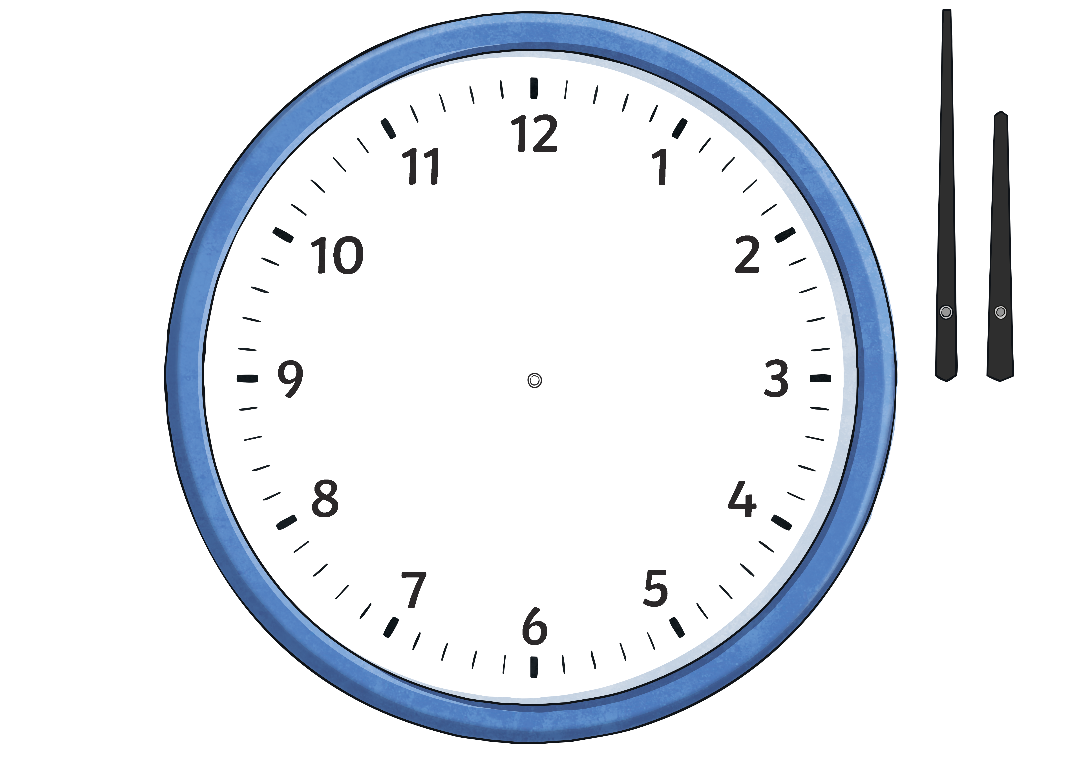 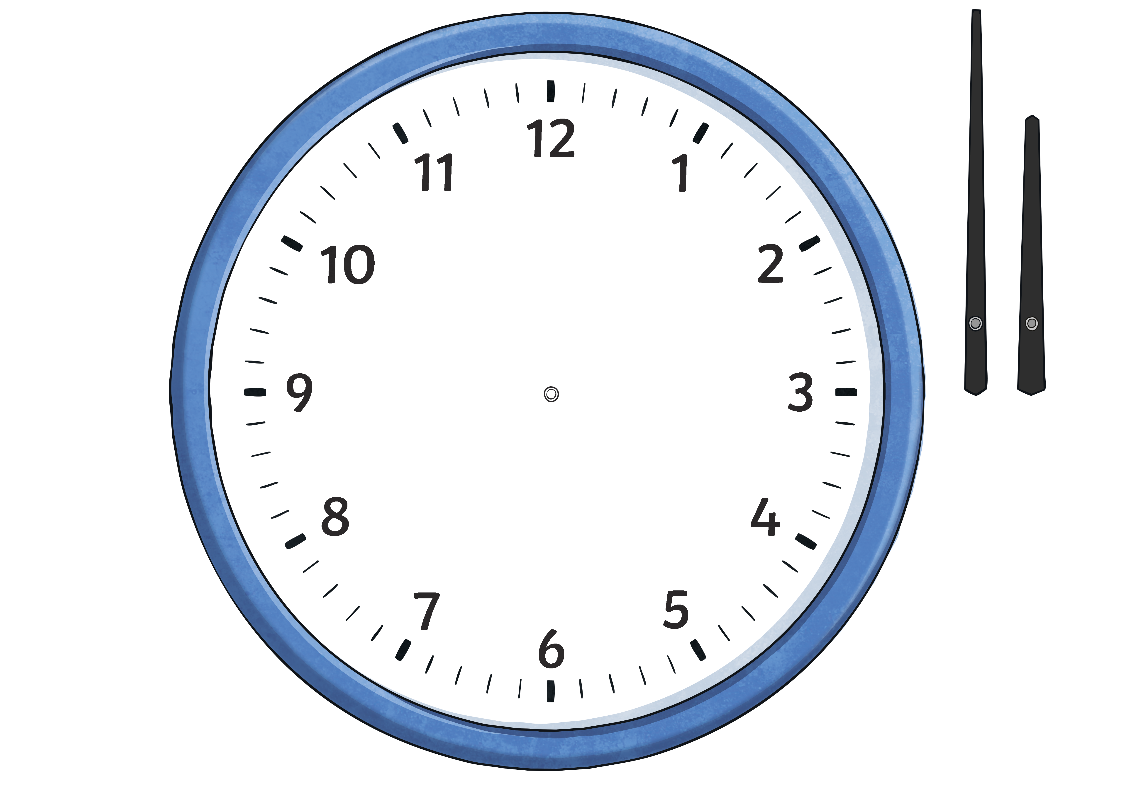 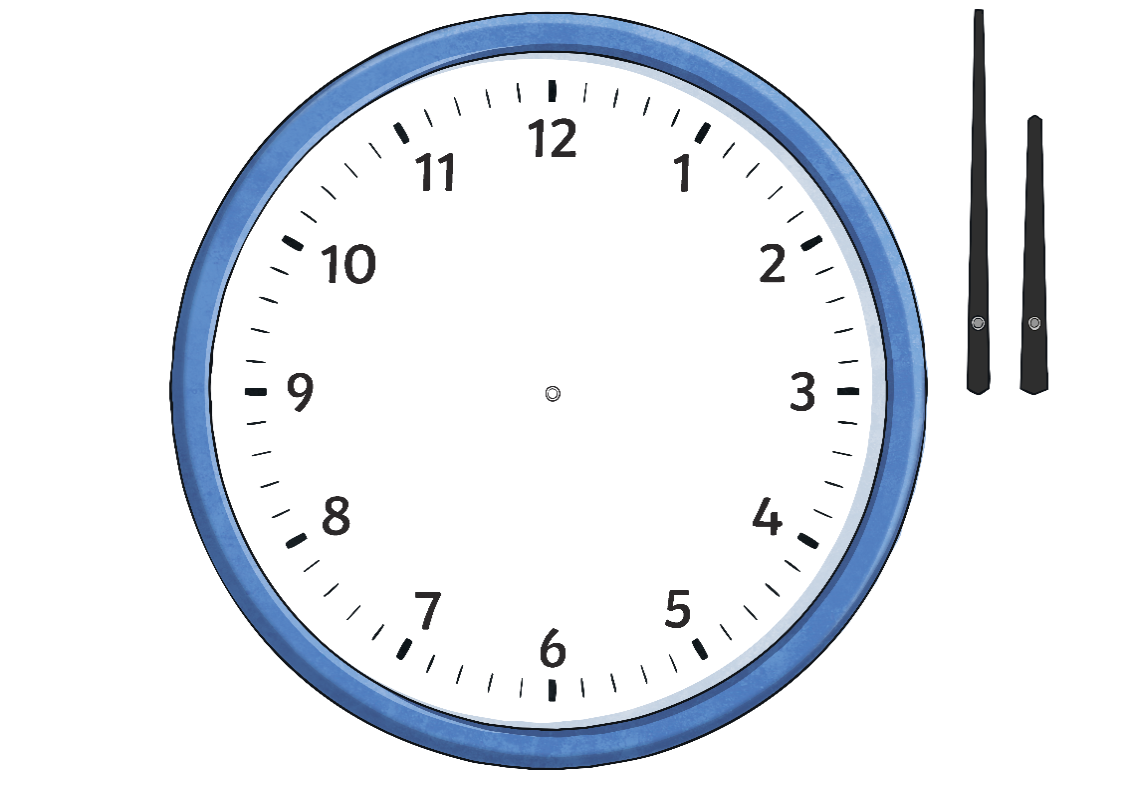 The big hand 
points to the 8, the small hand just after halfway between 
the 7 and the 8.
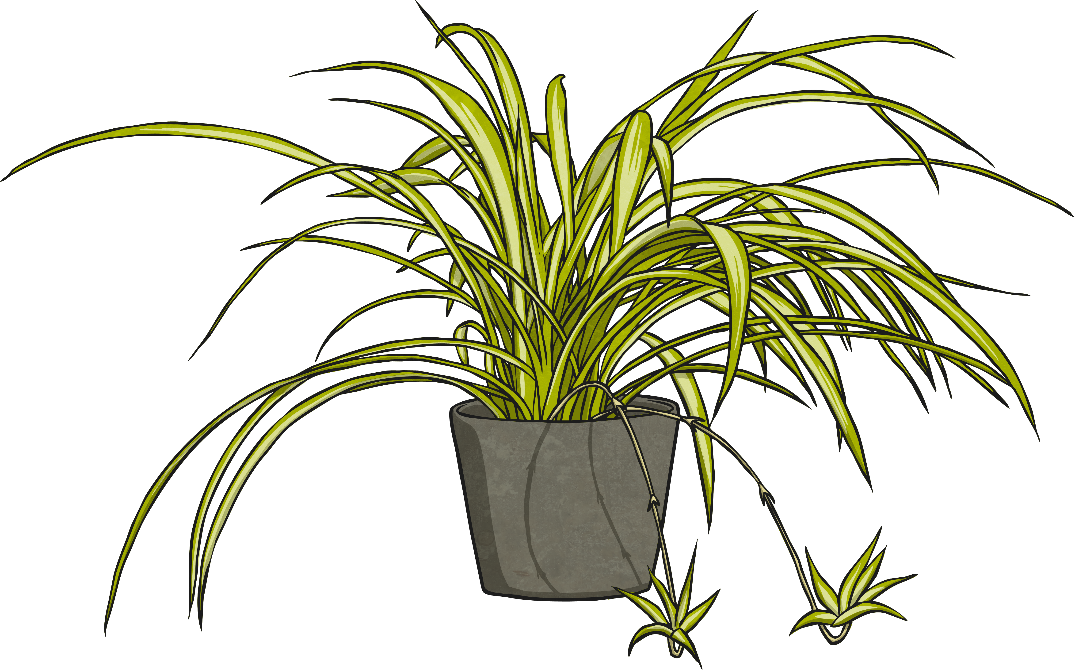 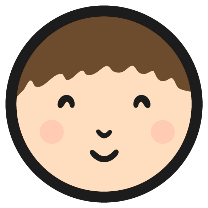 Telling the Time in 
Five-Minute Intervals
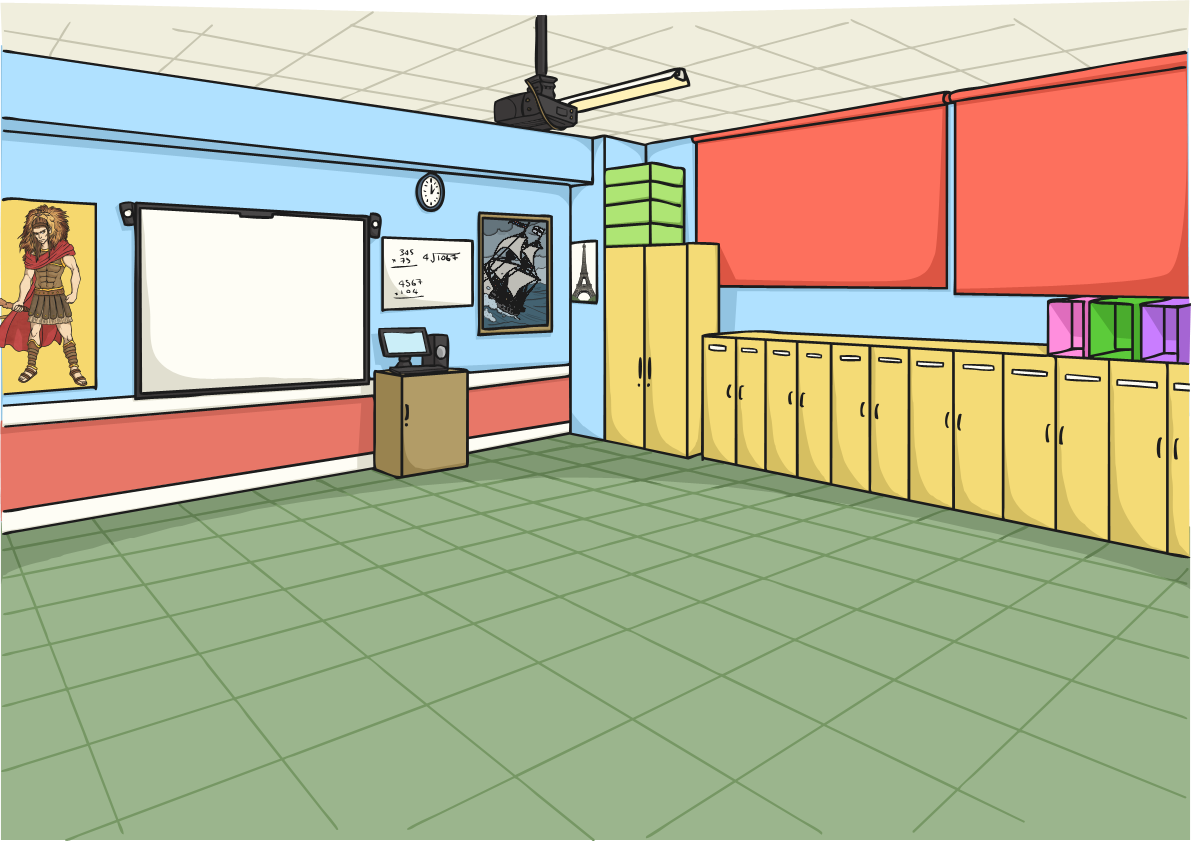 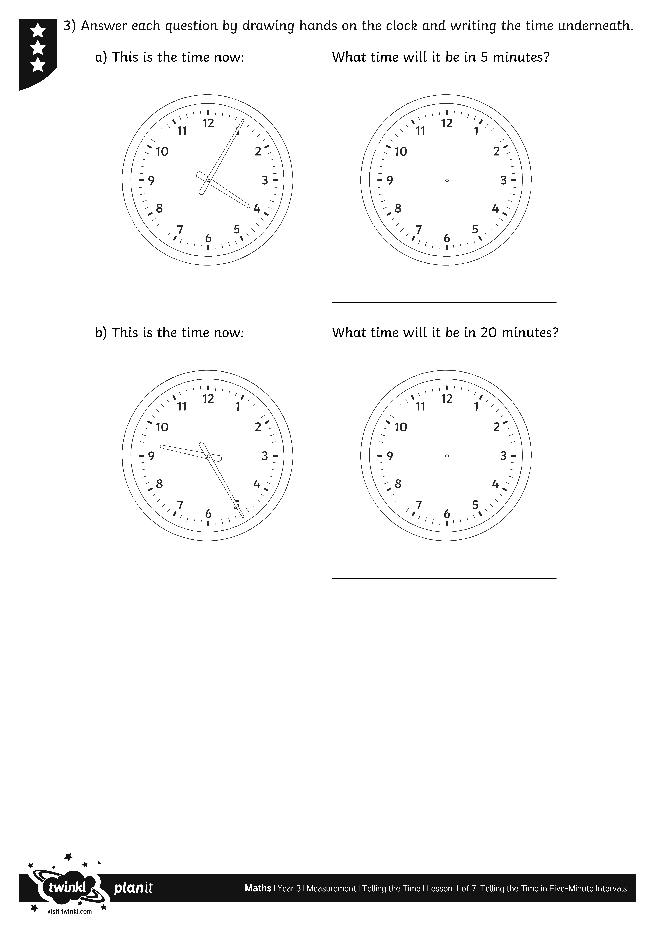 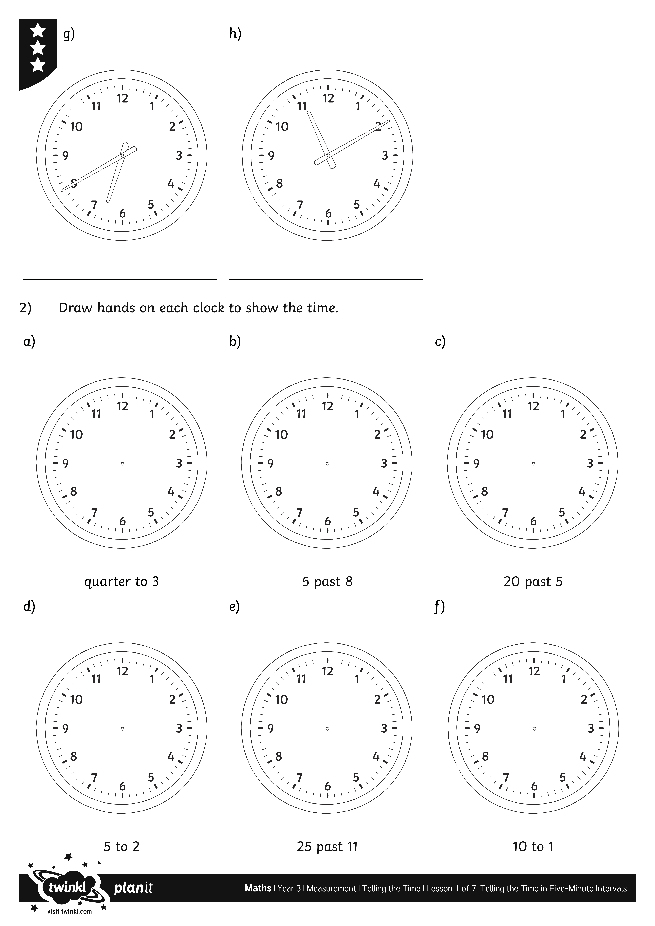 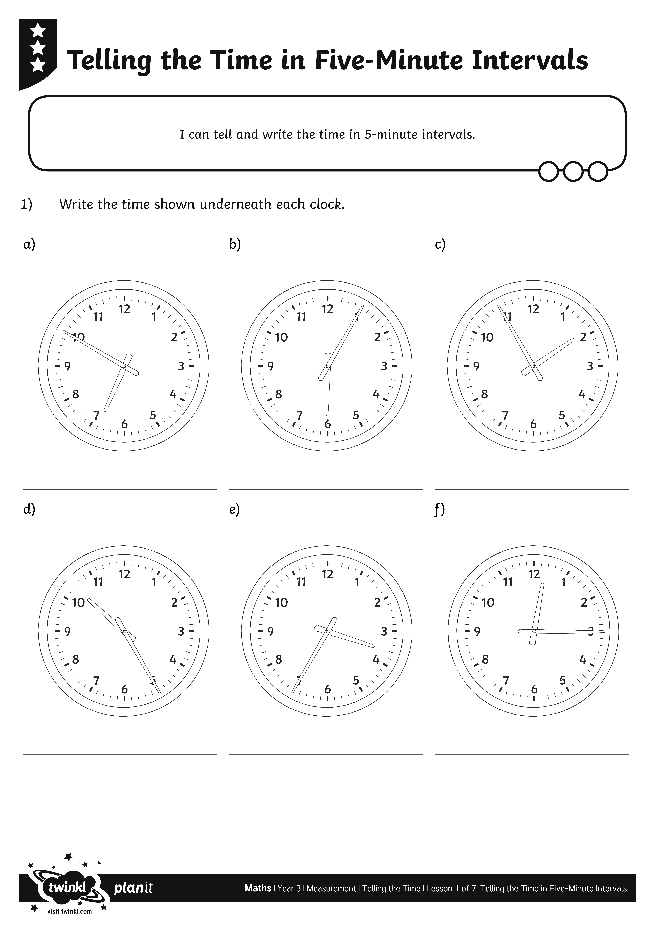 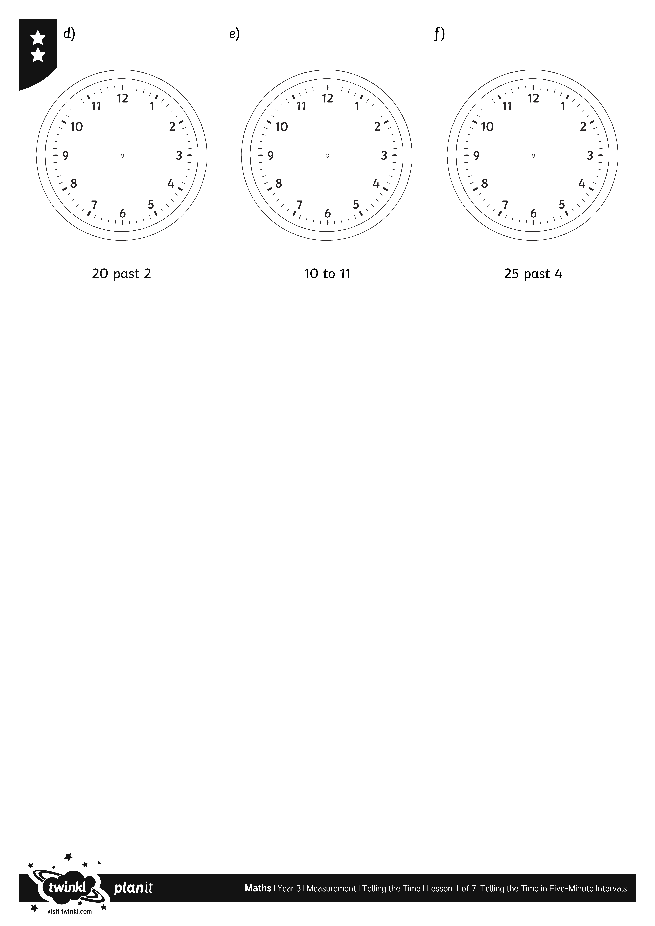 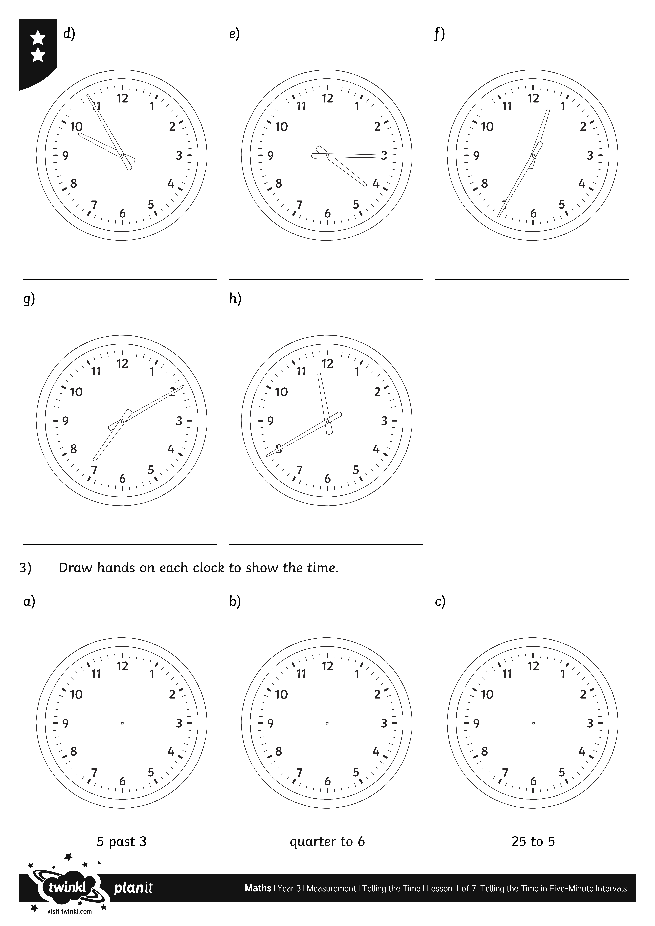 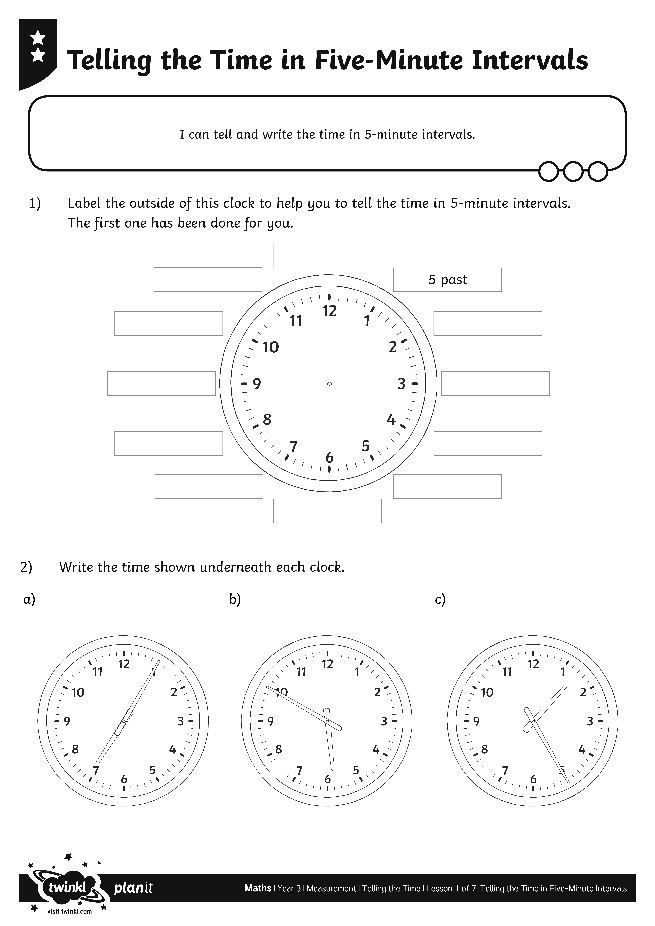 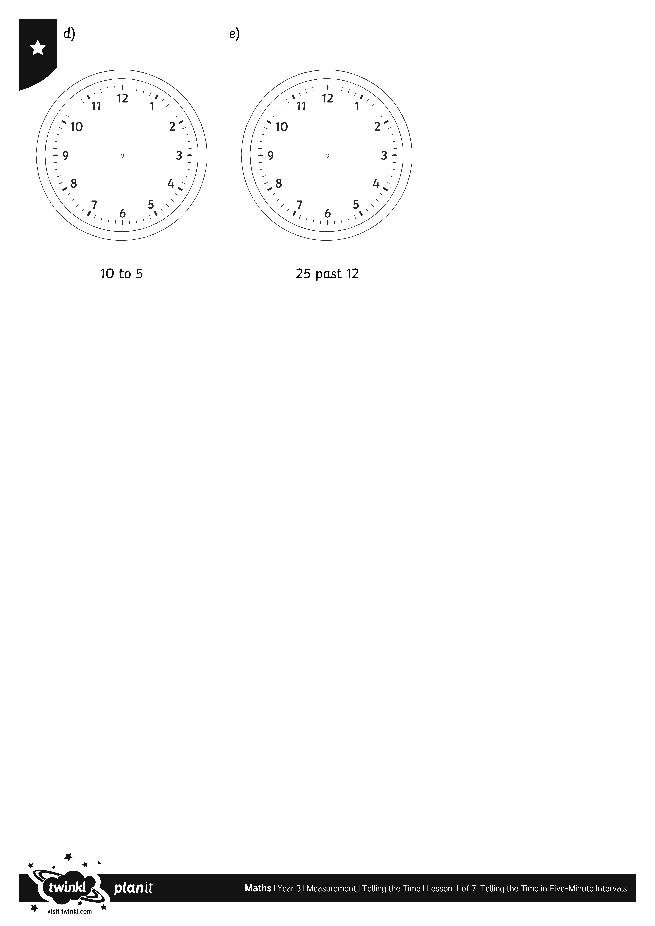 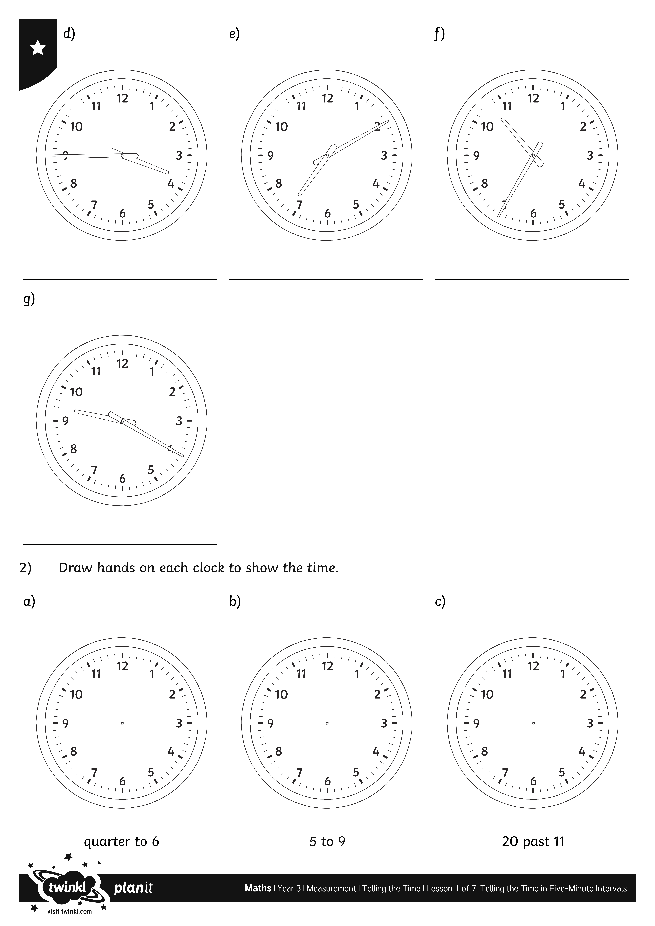 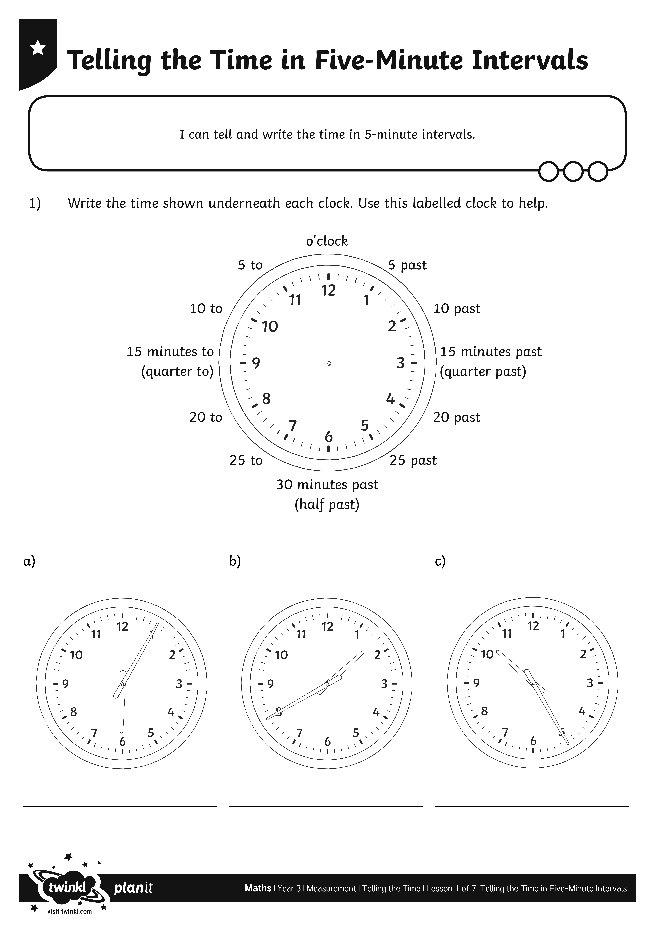 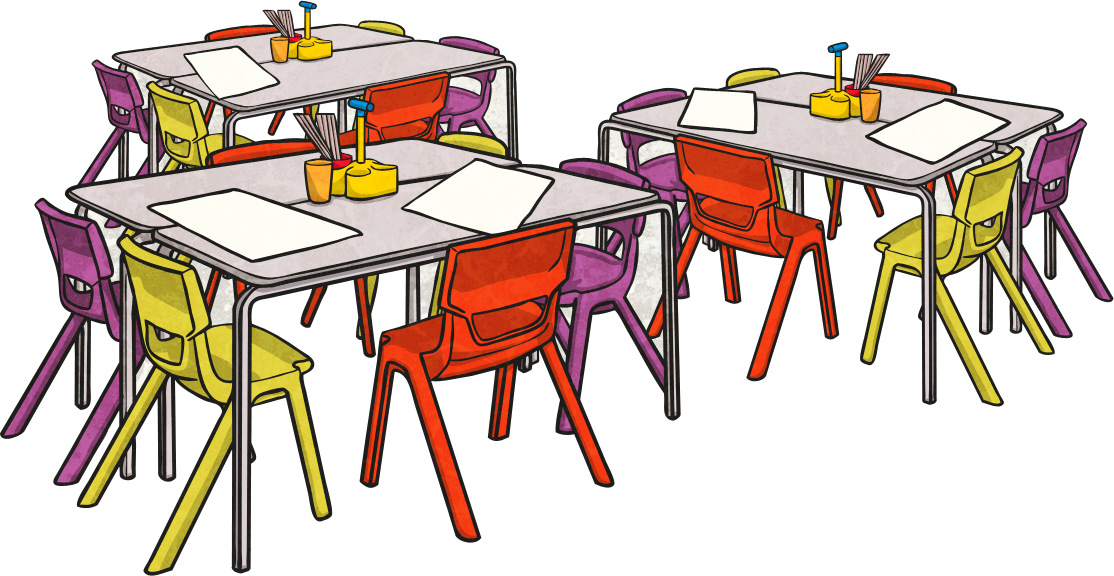 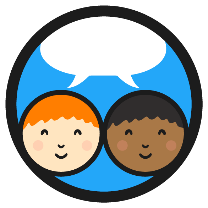 What’s the Time If…?
What’s the time if...
The big hand points to the 3 and the small hand past the 4?
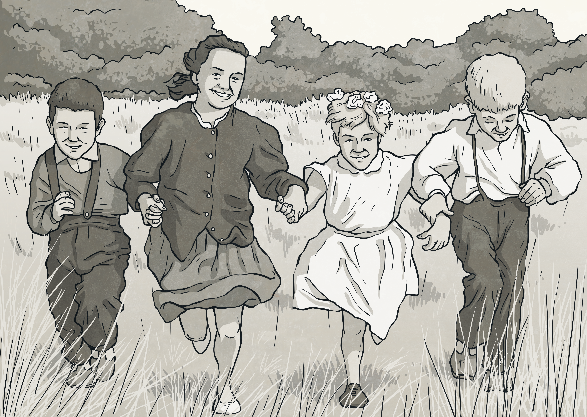 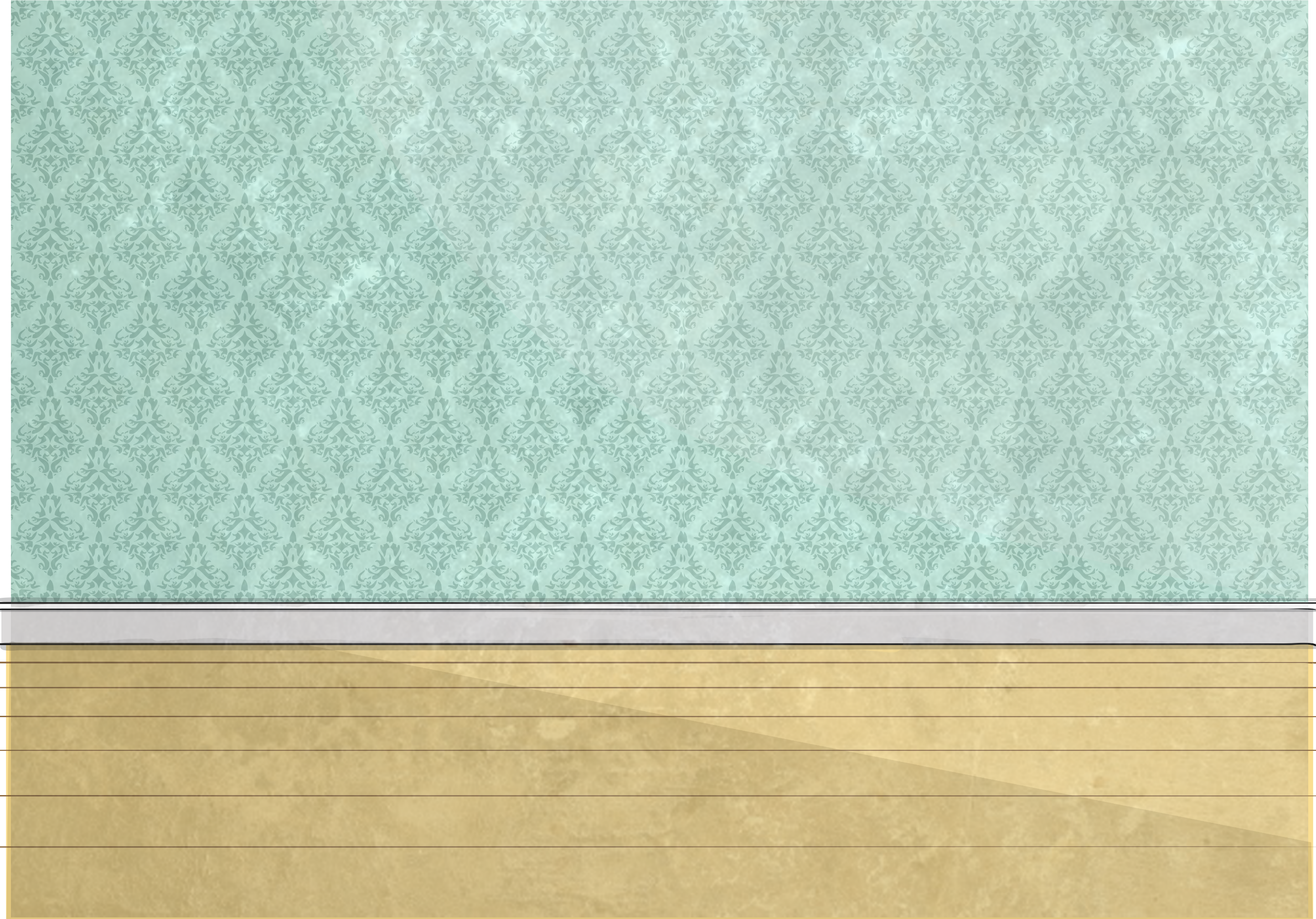 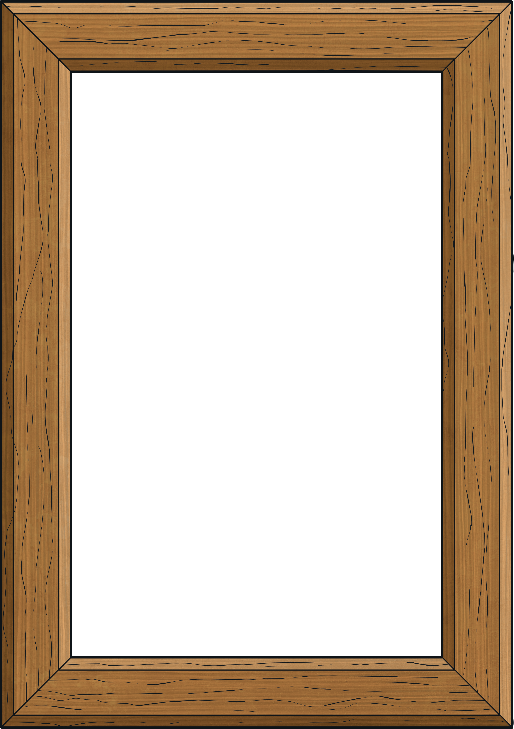 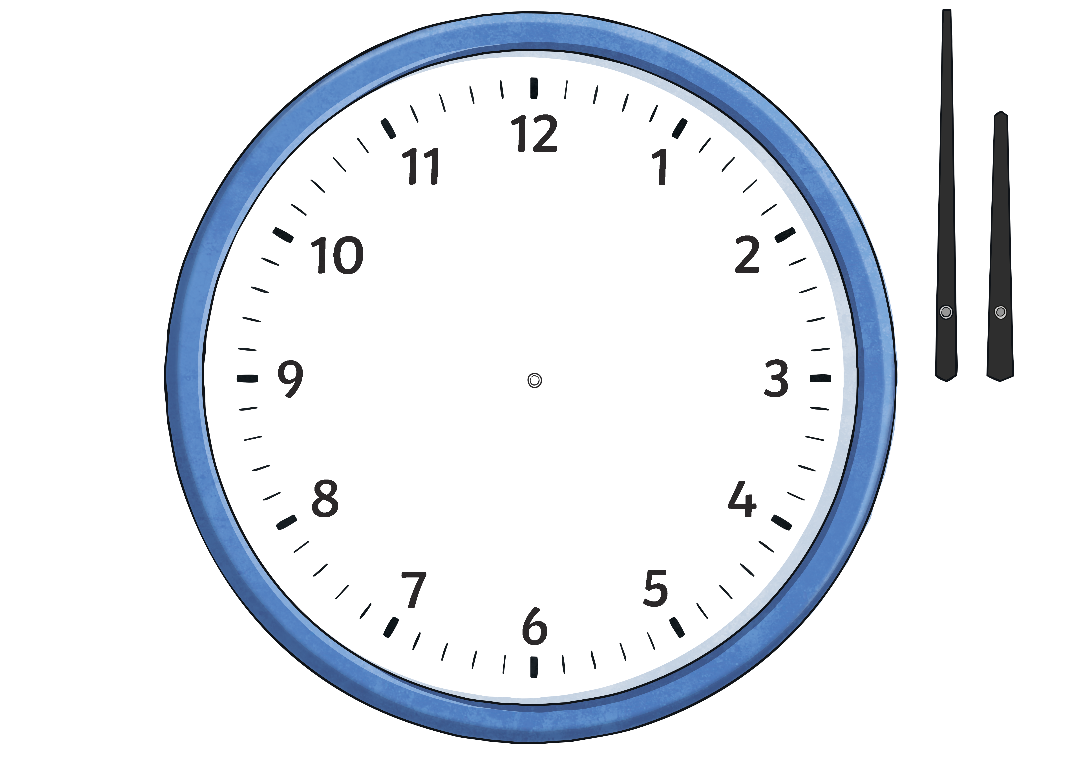 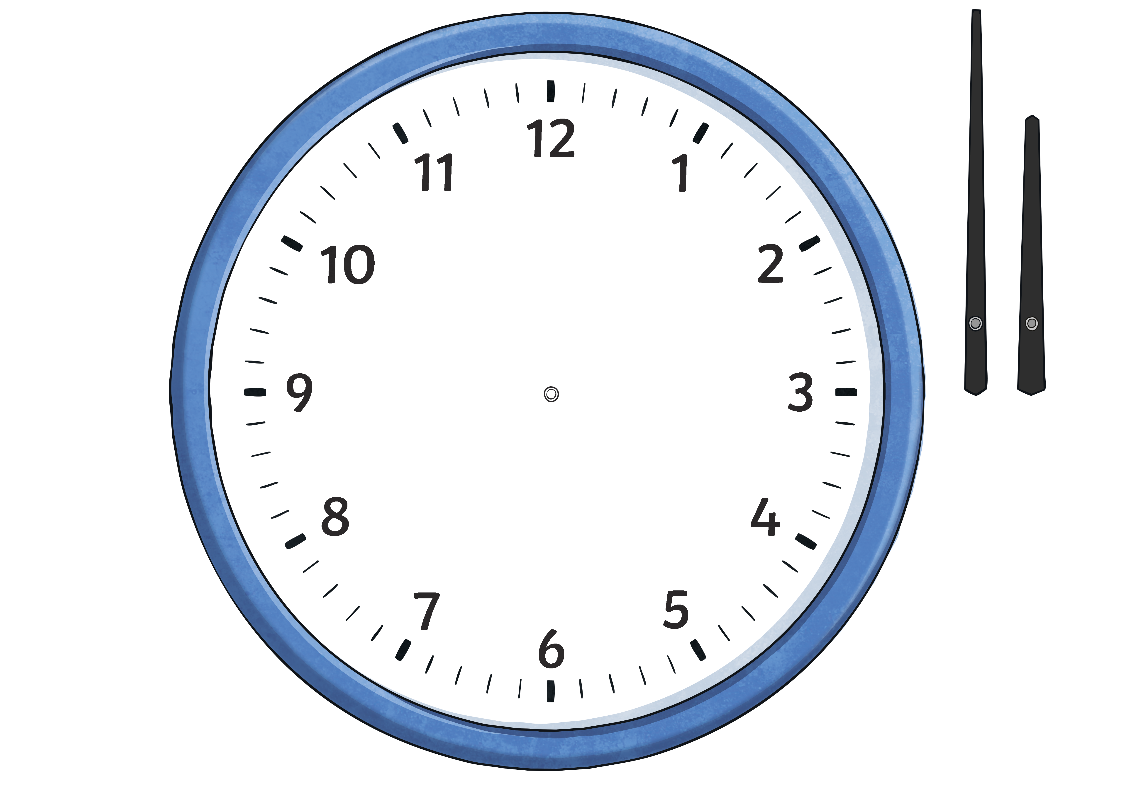 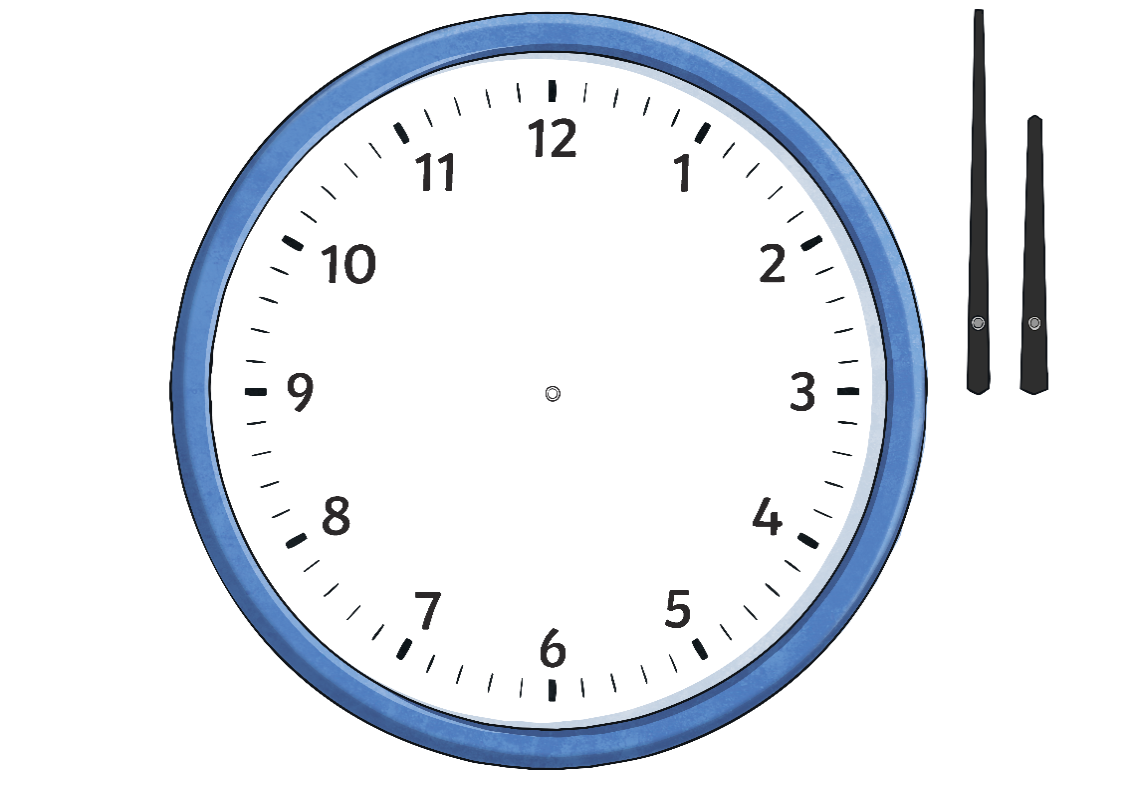 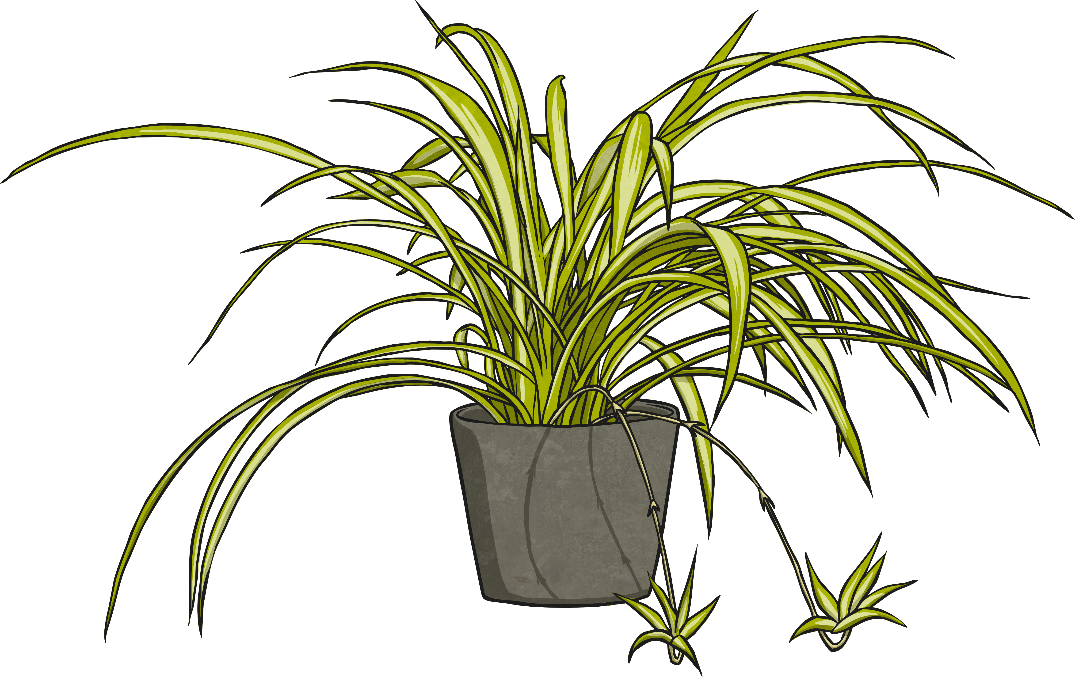 15 minutes 
past 4 
(quarter 
past 4)
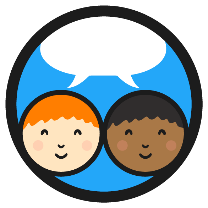 What’s the Time If…?
What’s the time if...
The big hand points to the 7 and the small hand between the 11 and 12?
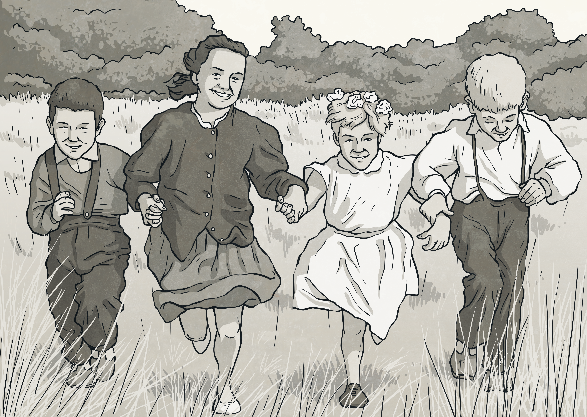 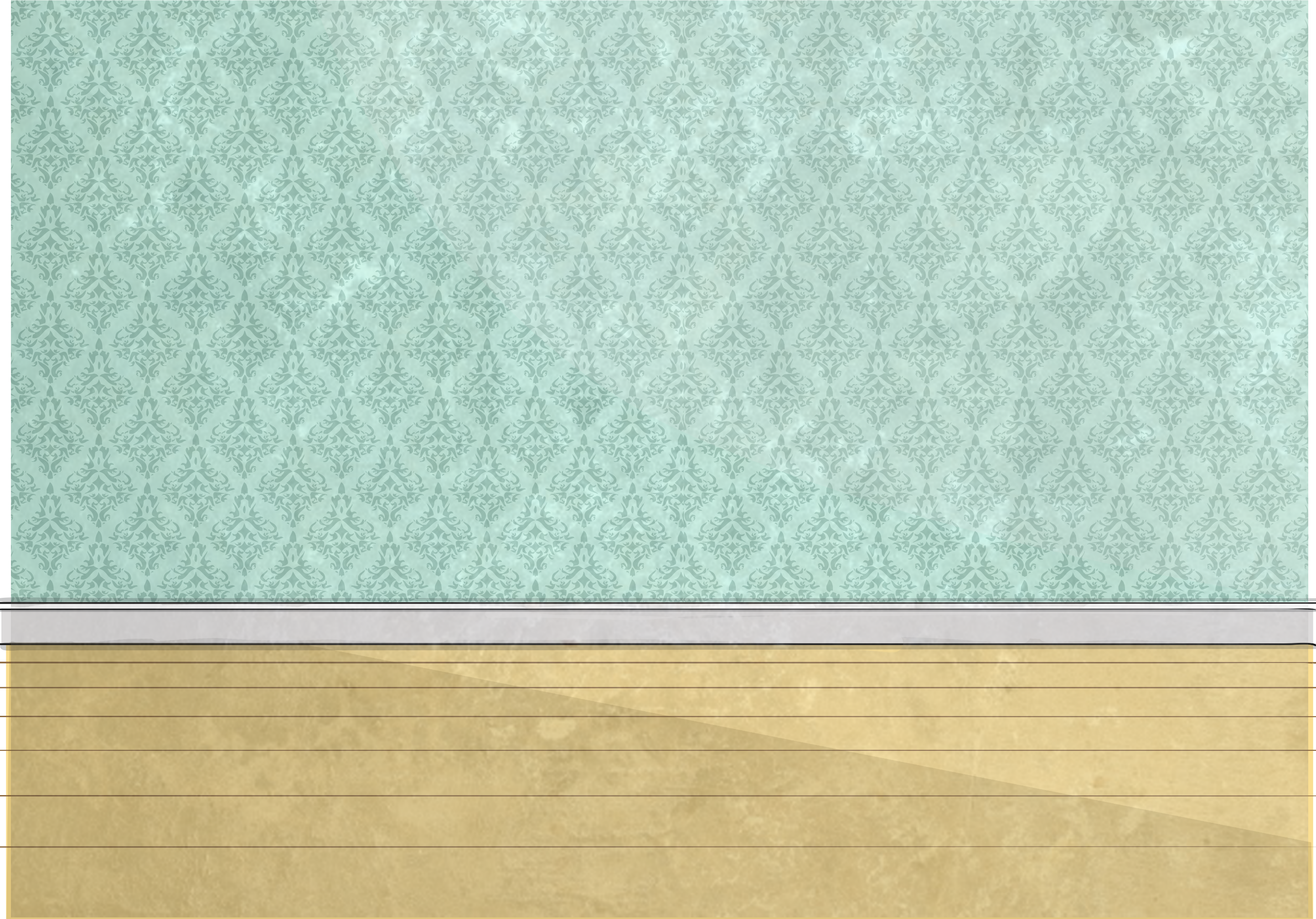 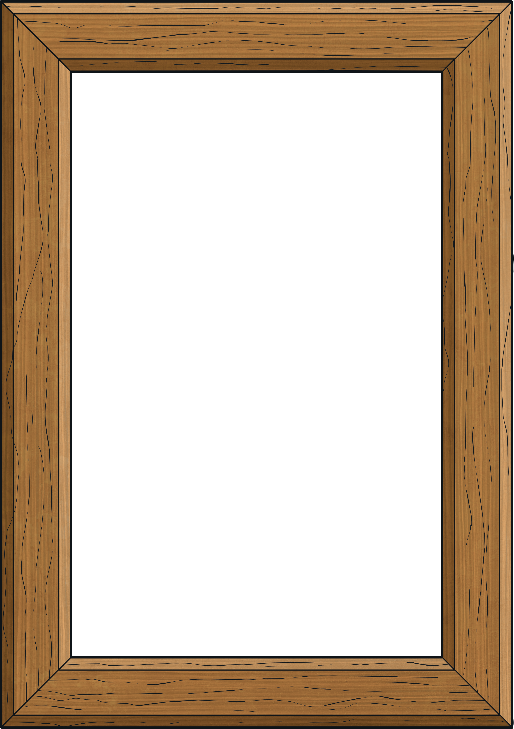 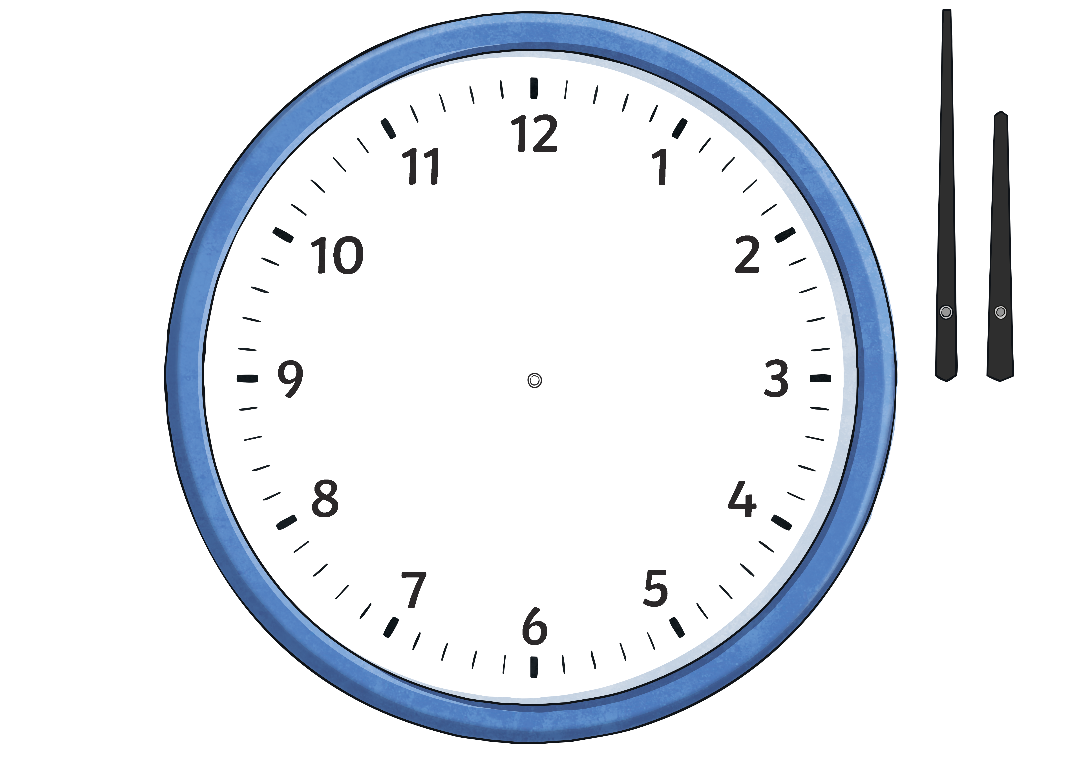 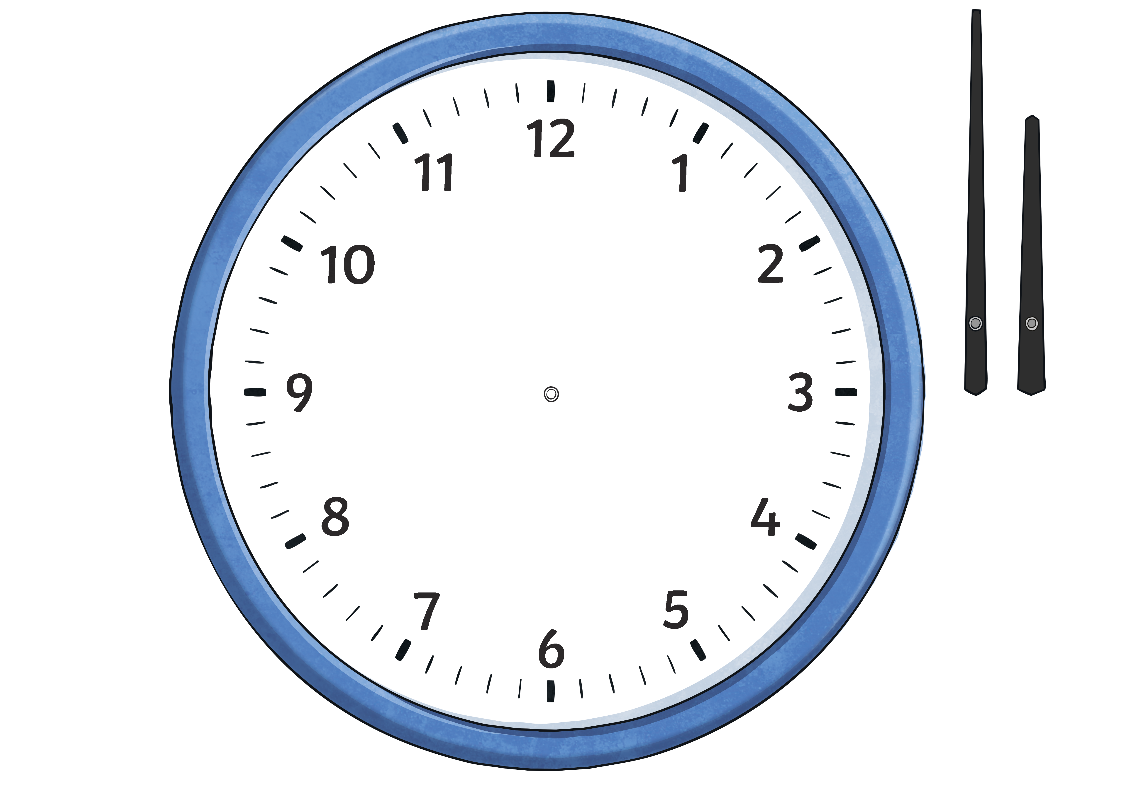 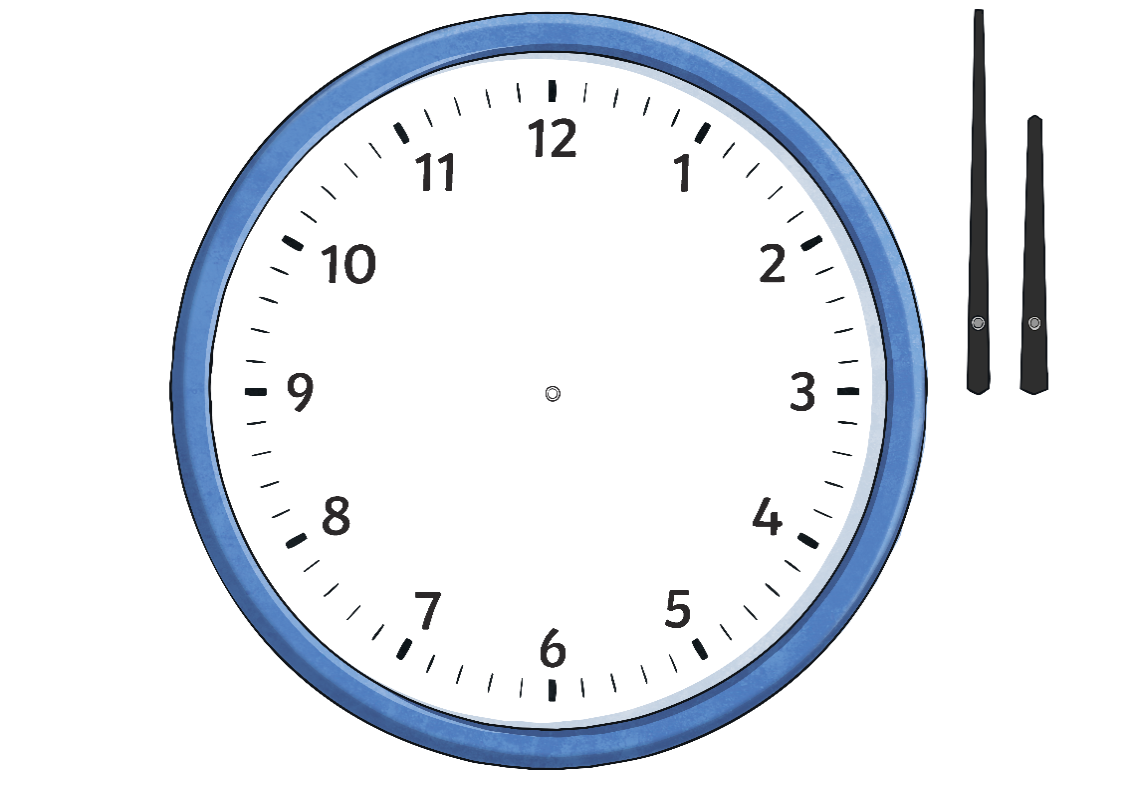 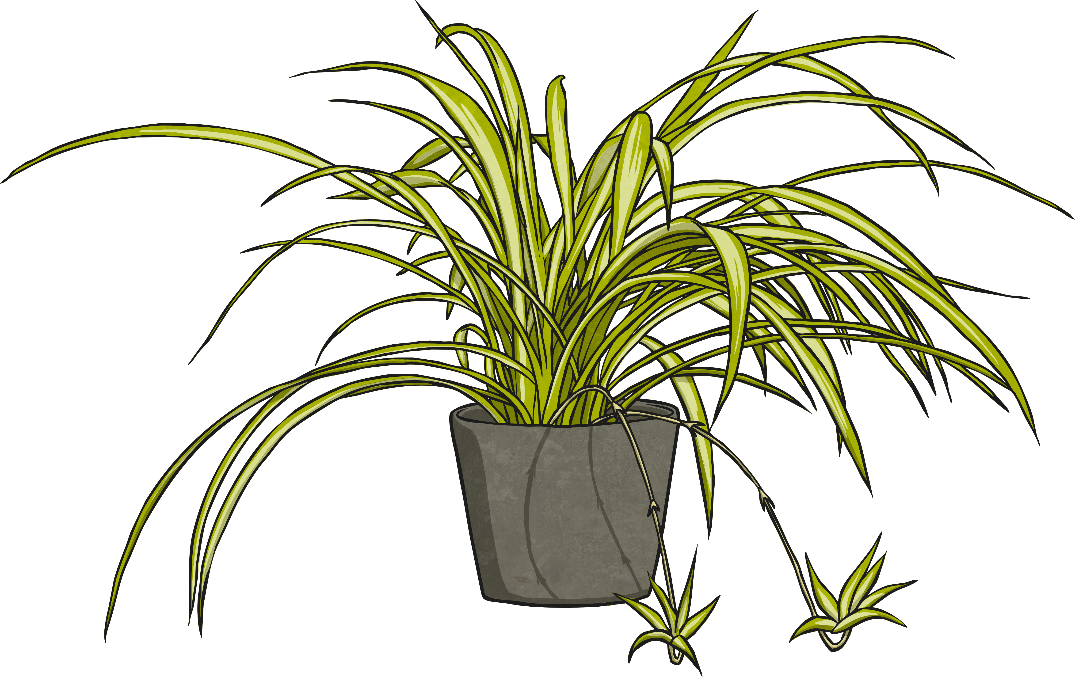 25 to 12
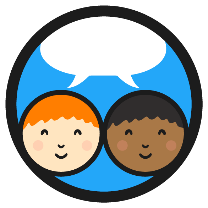 What’s the Time If…?
What’s the time if...
The big hand points to the 11 and the small hand just before the 7?
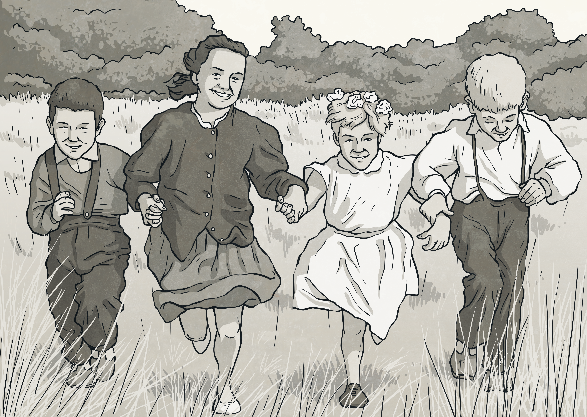 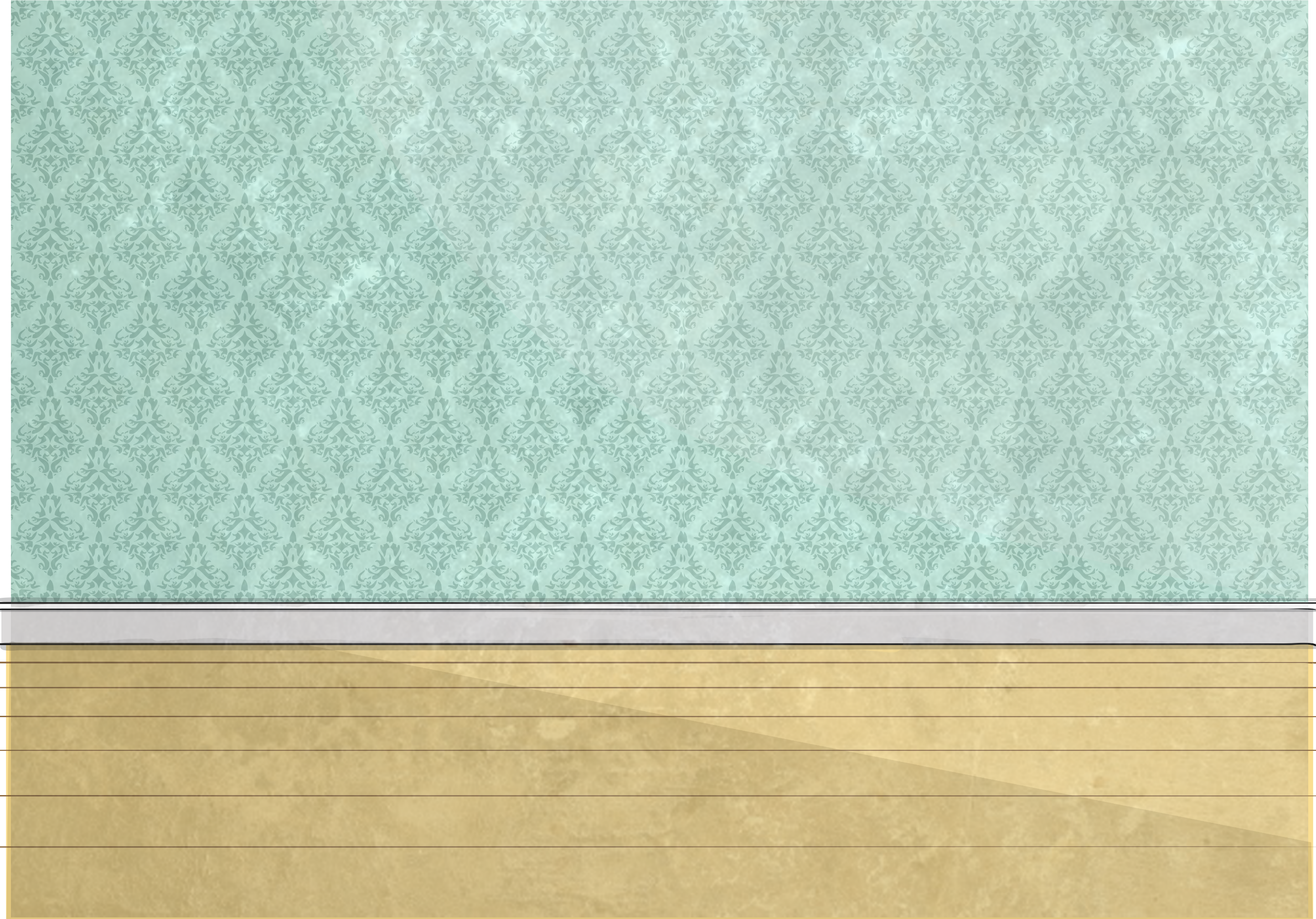 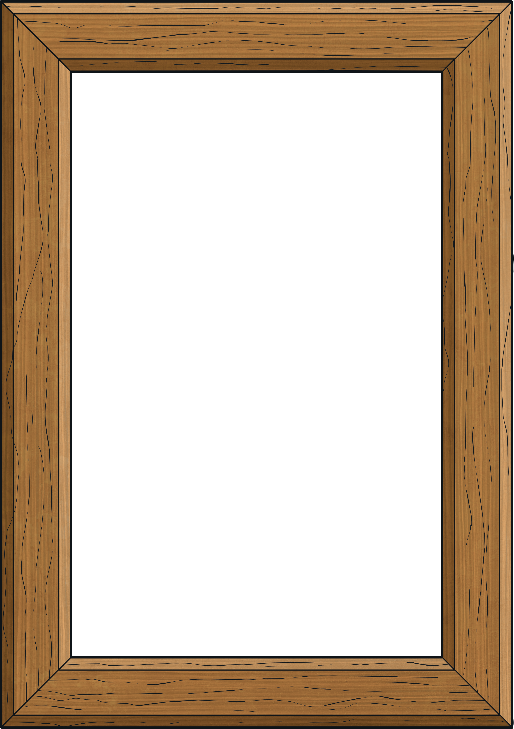 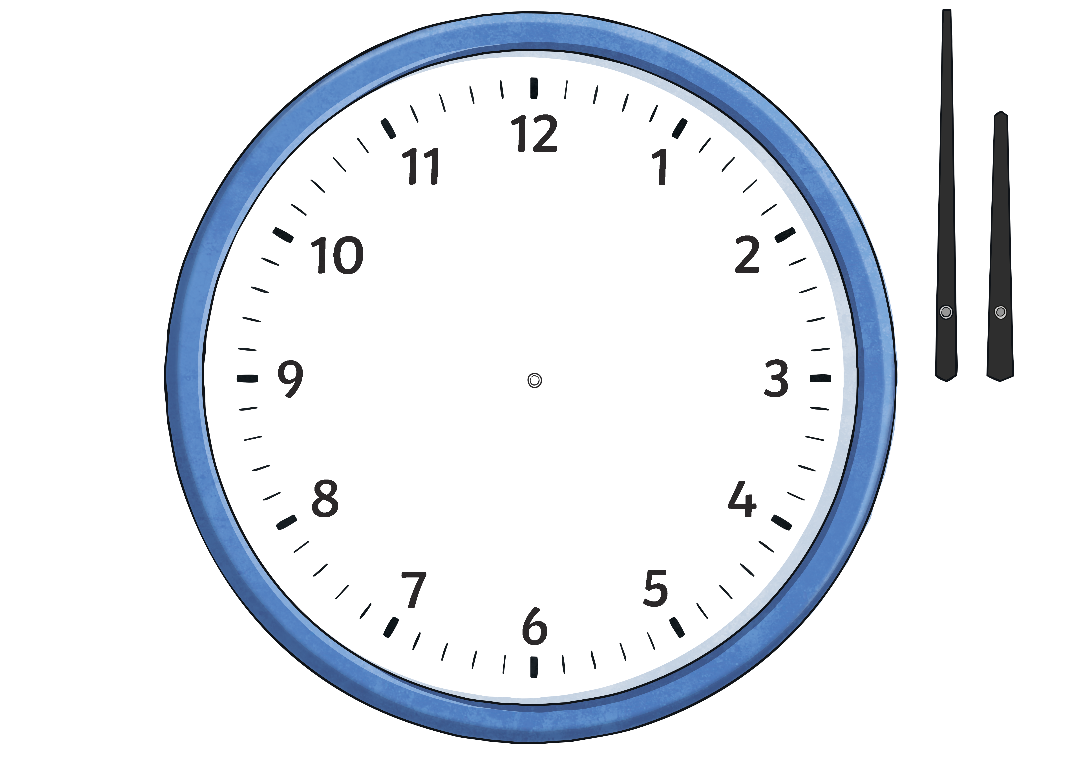 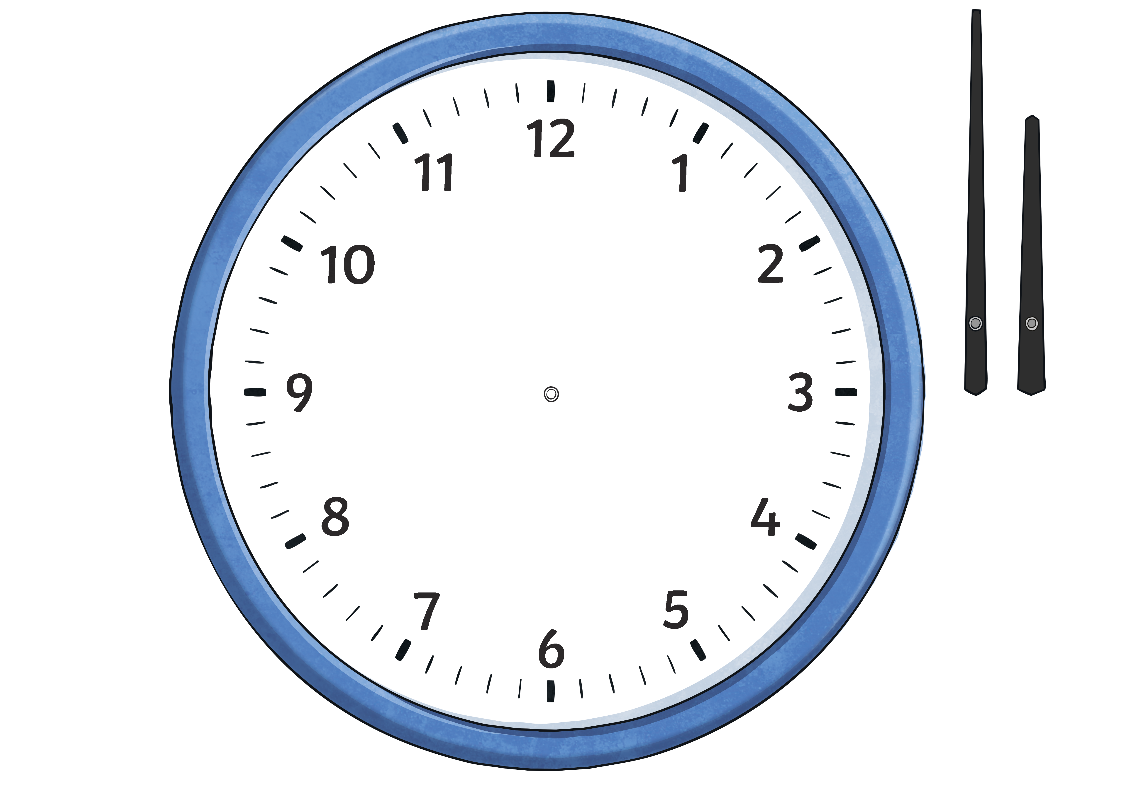 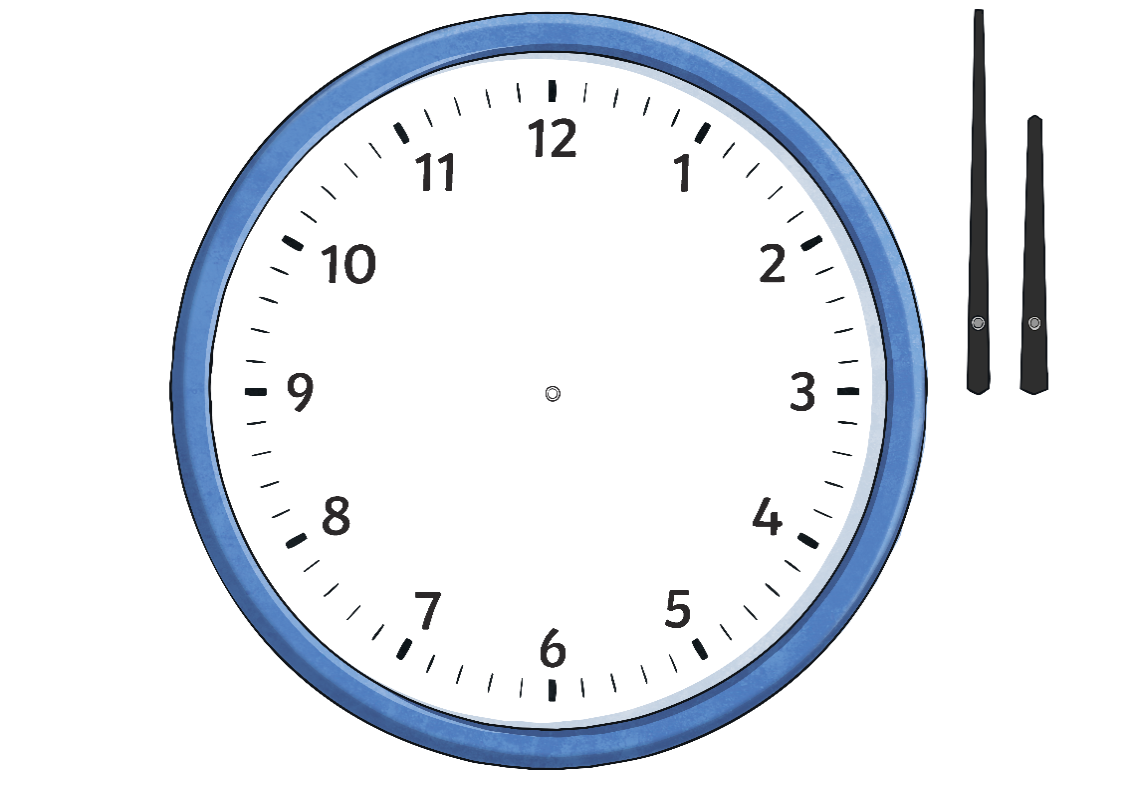 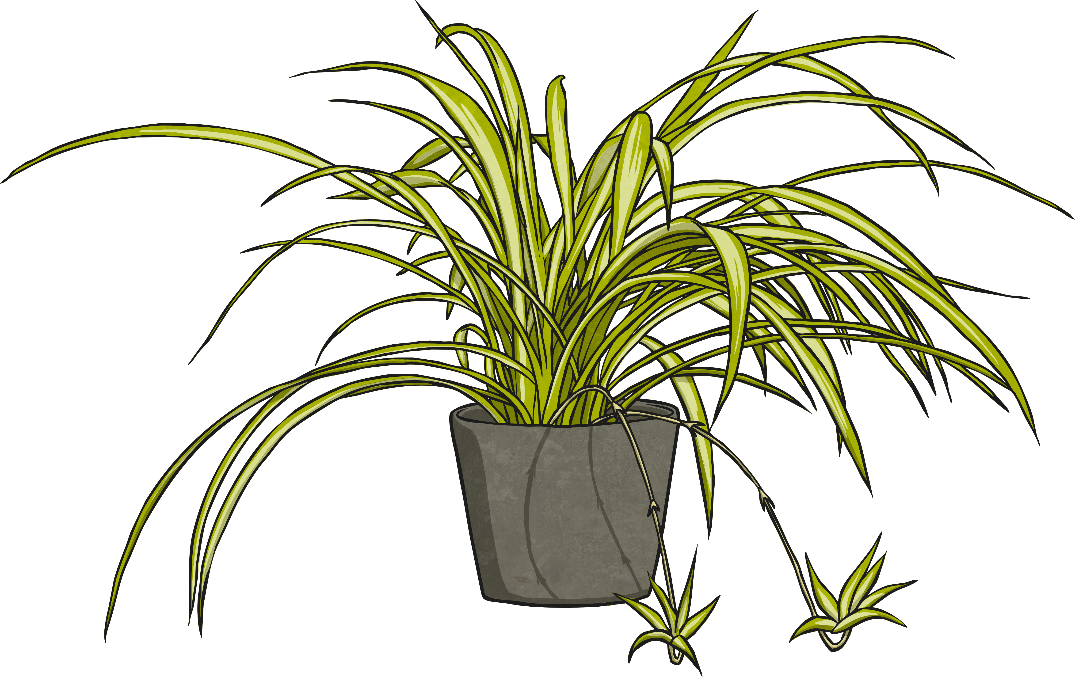 5 to 7
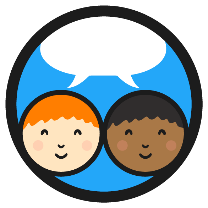 What’s the Time If…?
What’s the time if...
The big hand points to the 5 and the small hand between the 8 and 9?
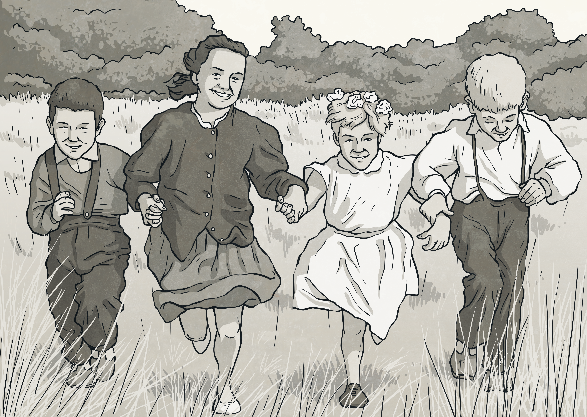 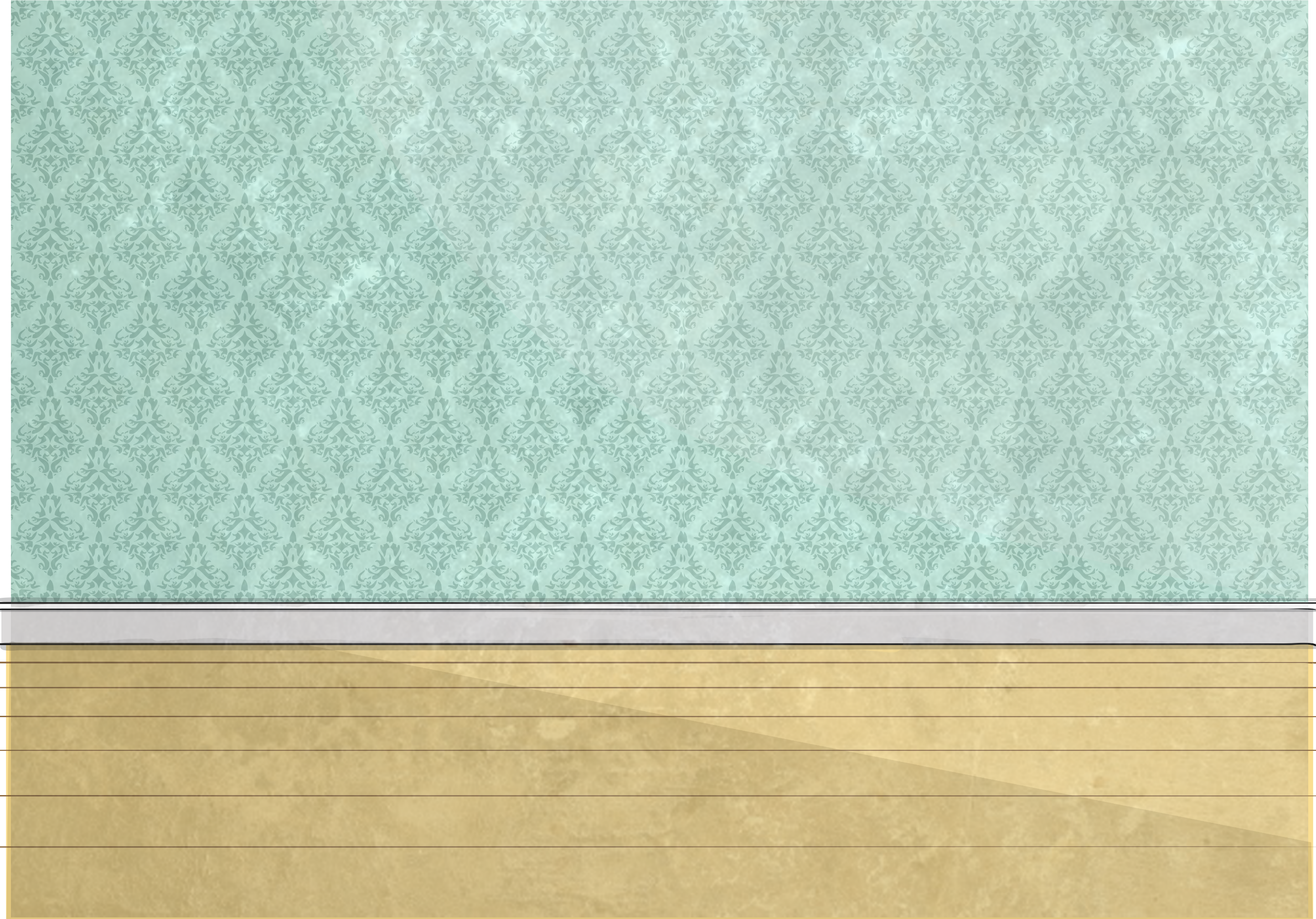 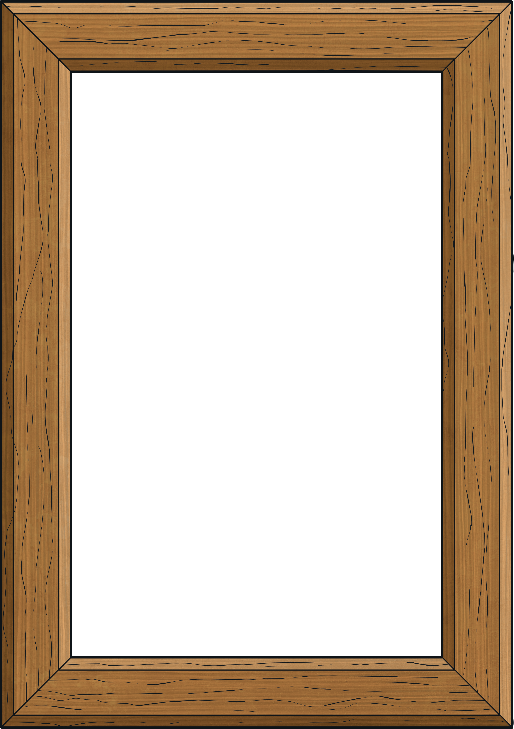 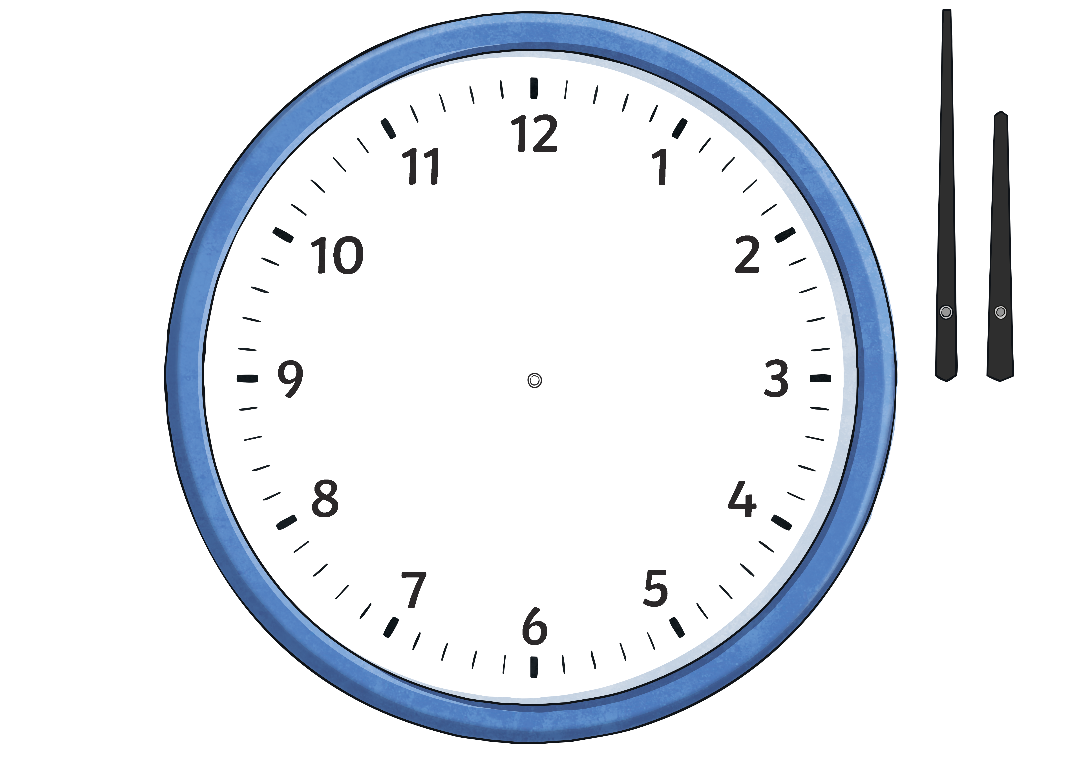 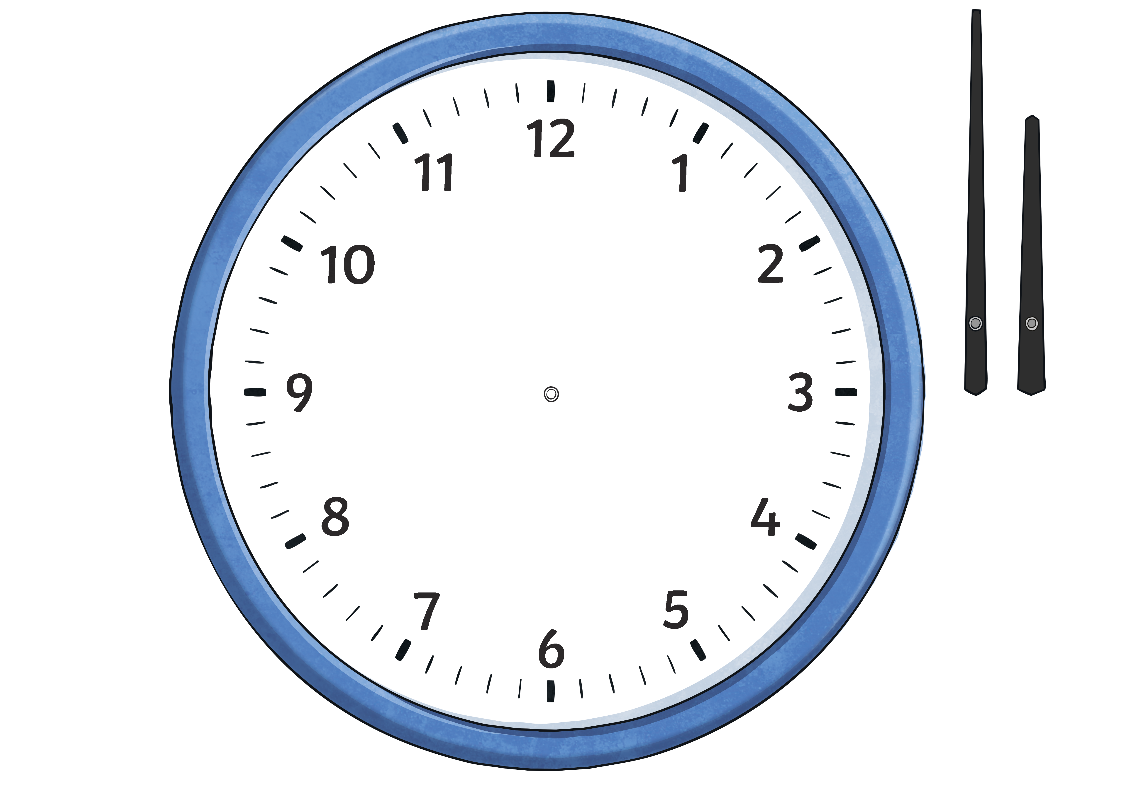 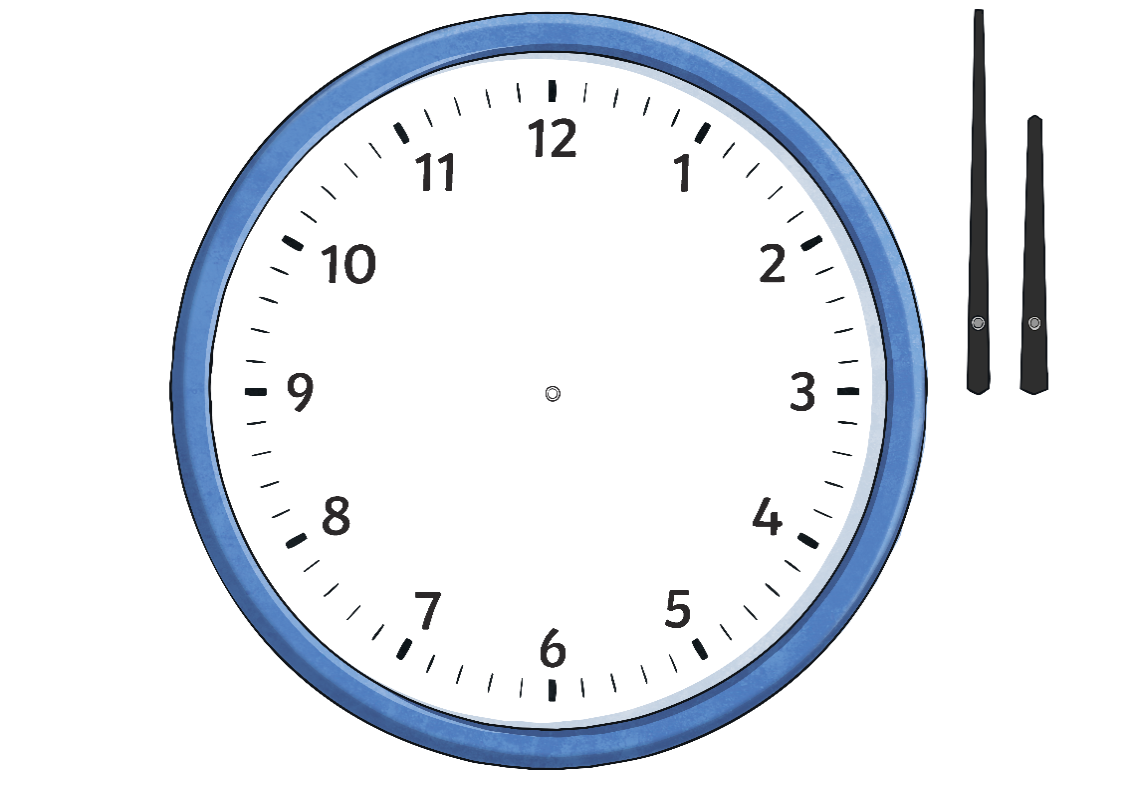 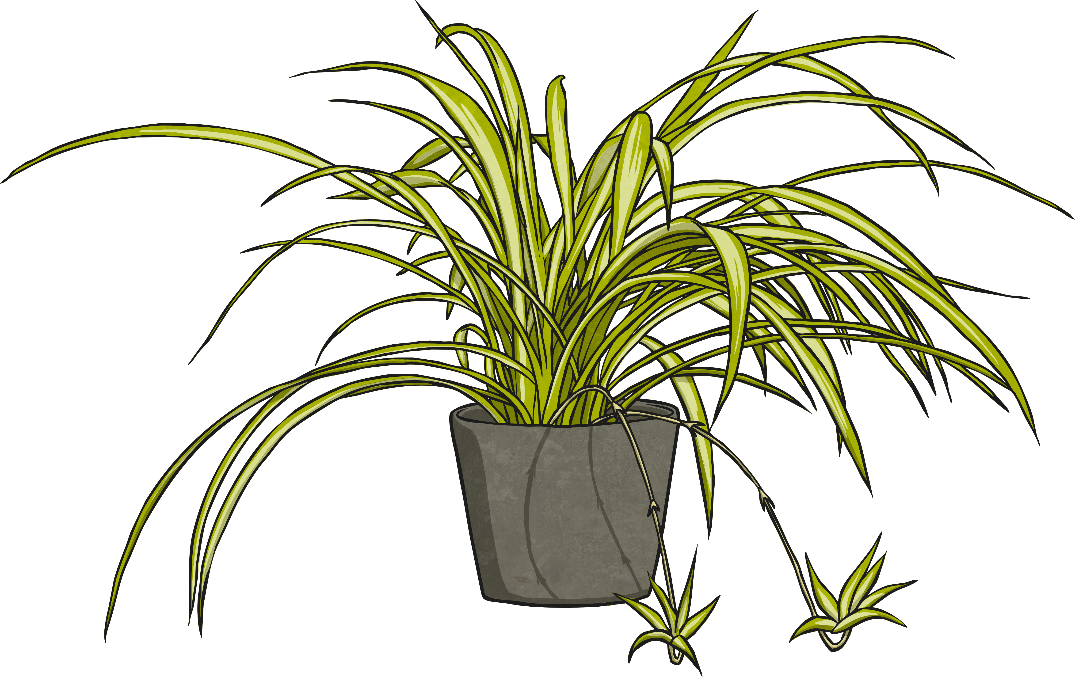 25 past 8
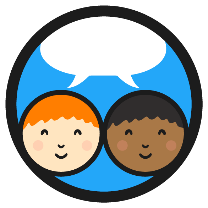 What’s the Time If…?
What’s the time if...
The big hand points to the 4 and the small hand between the 1 and 2?
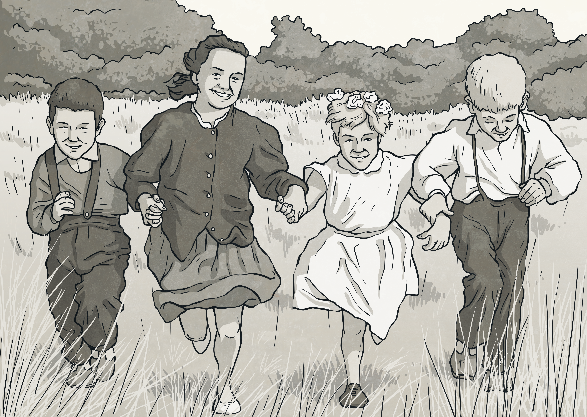 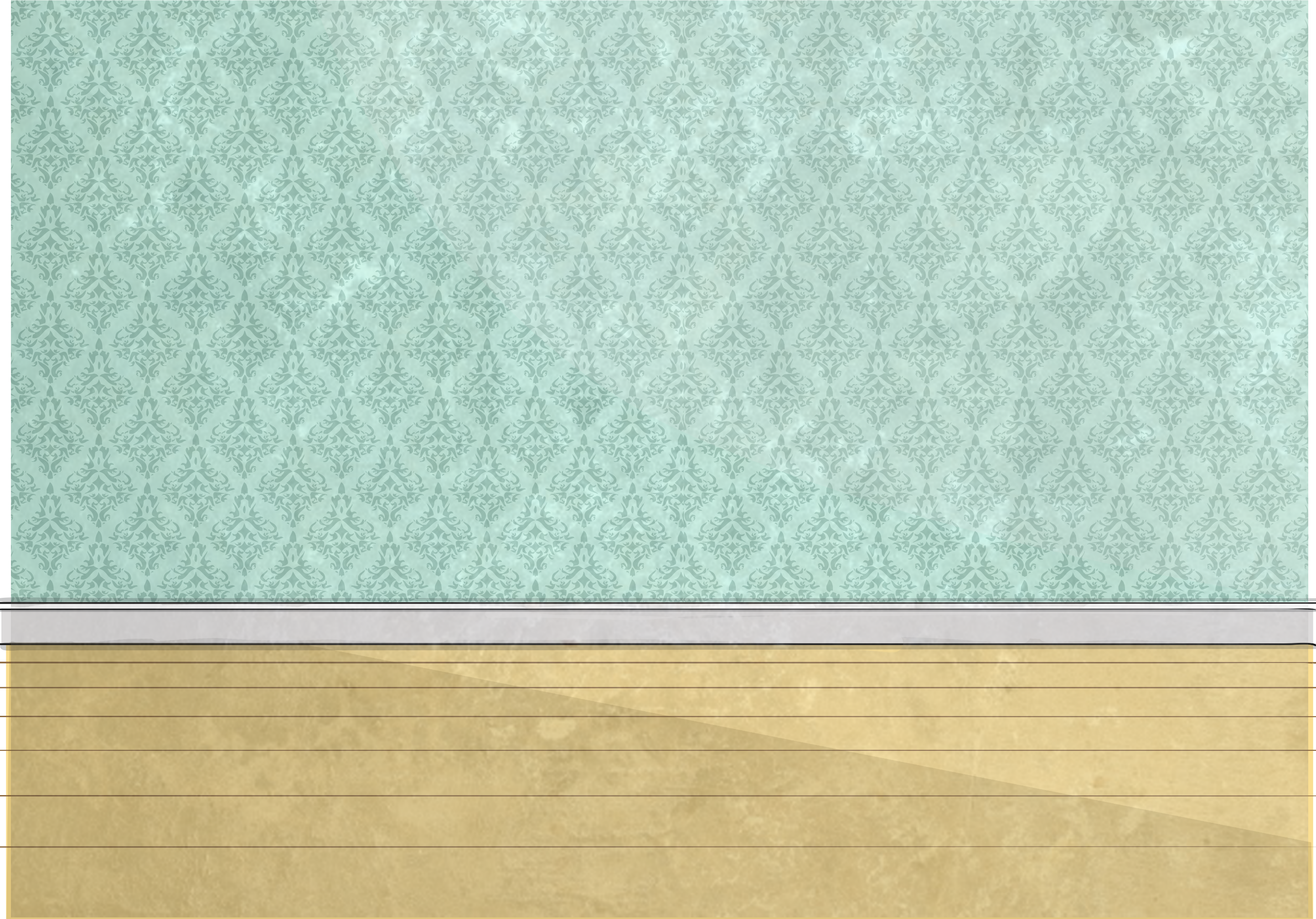 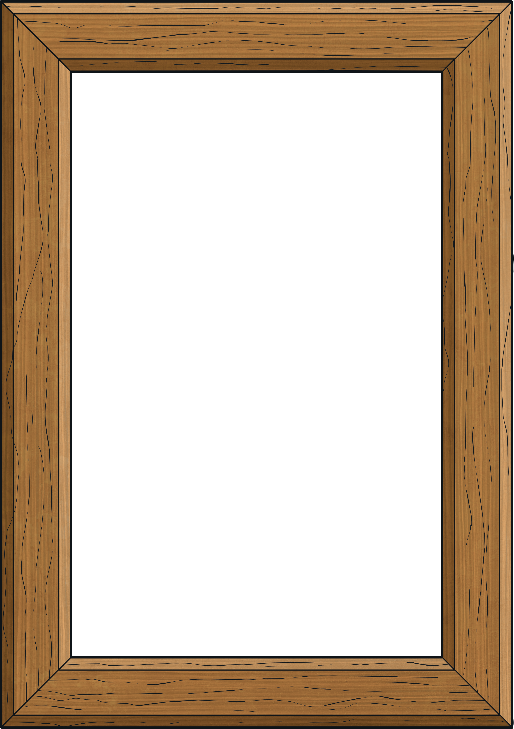 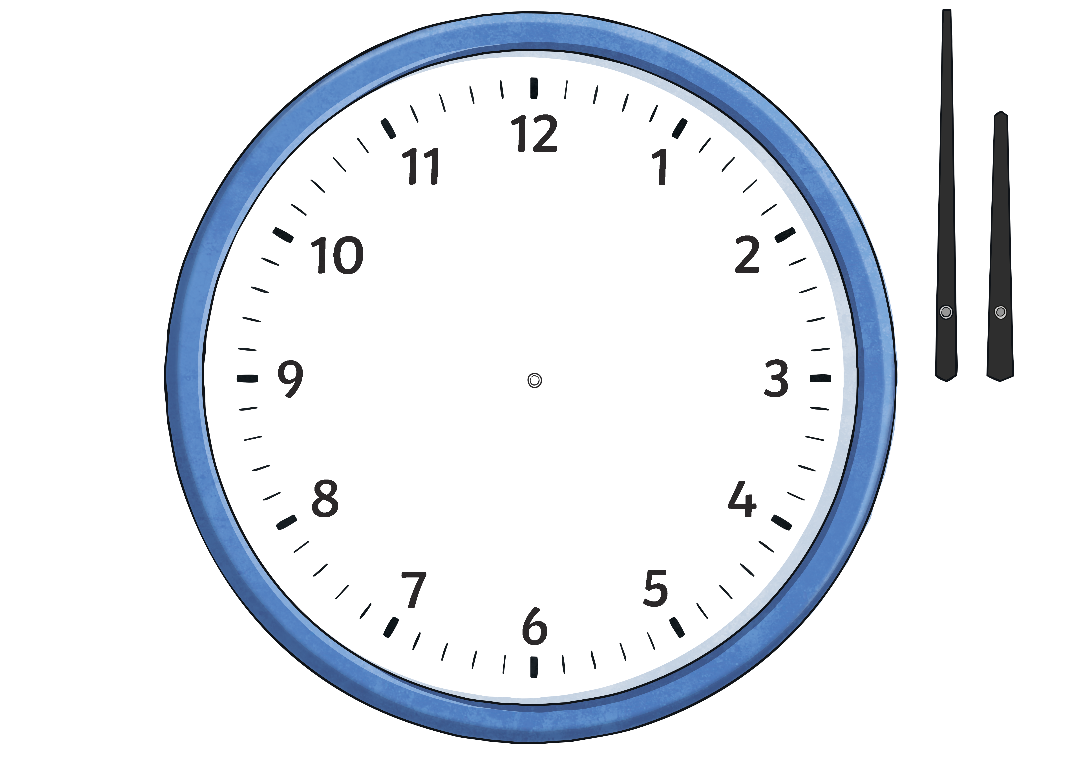 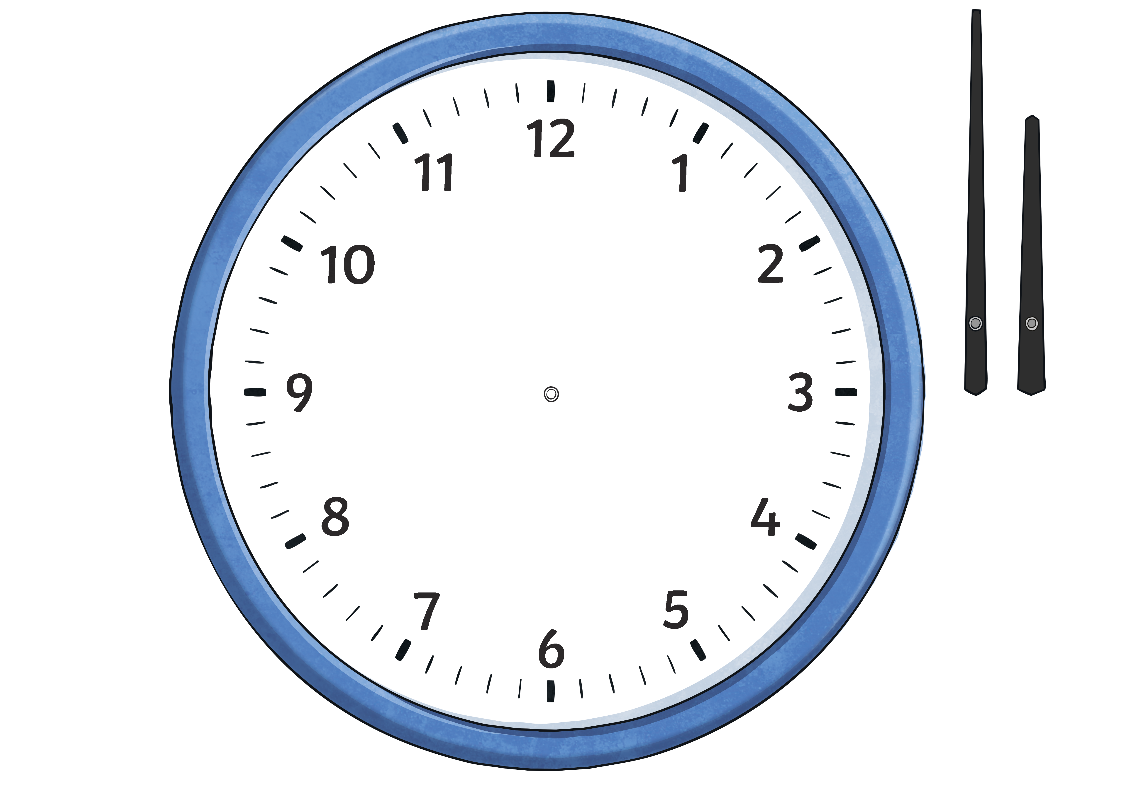 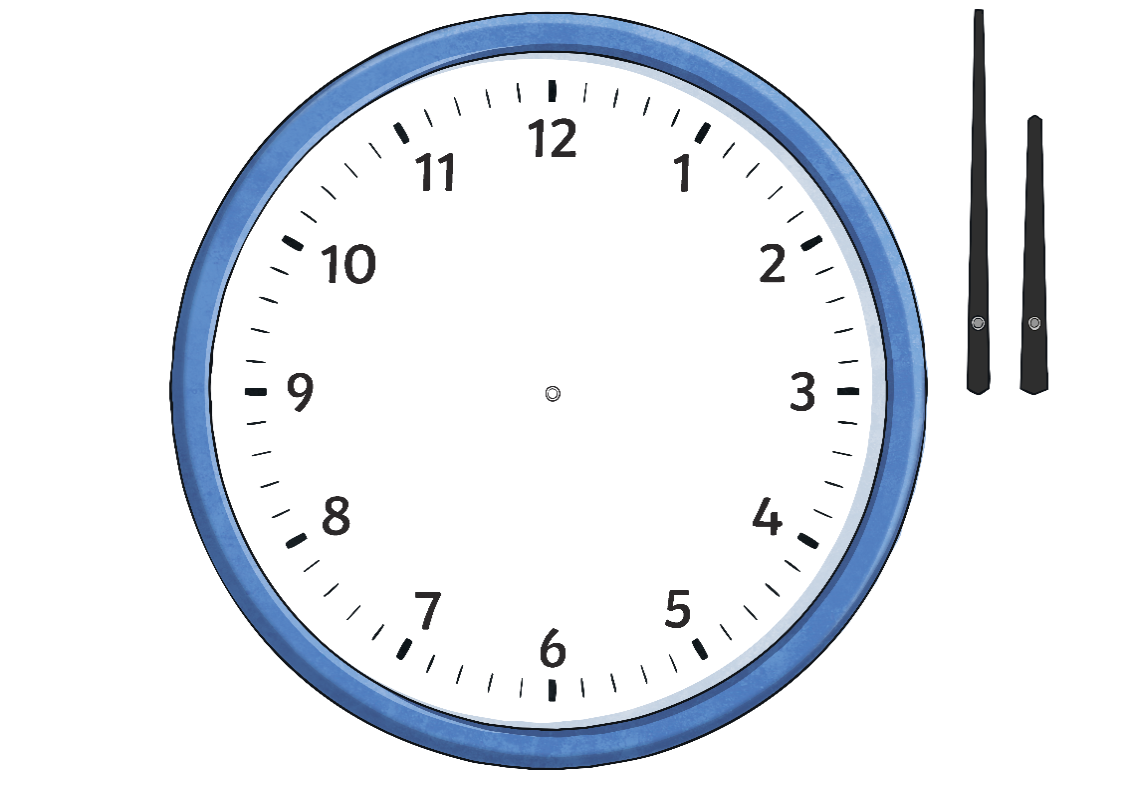 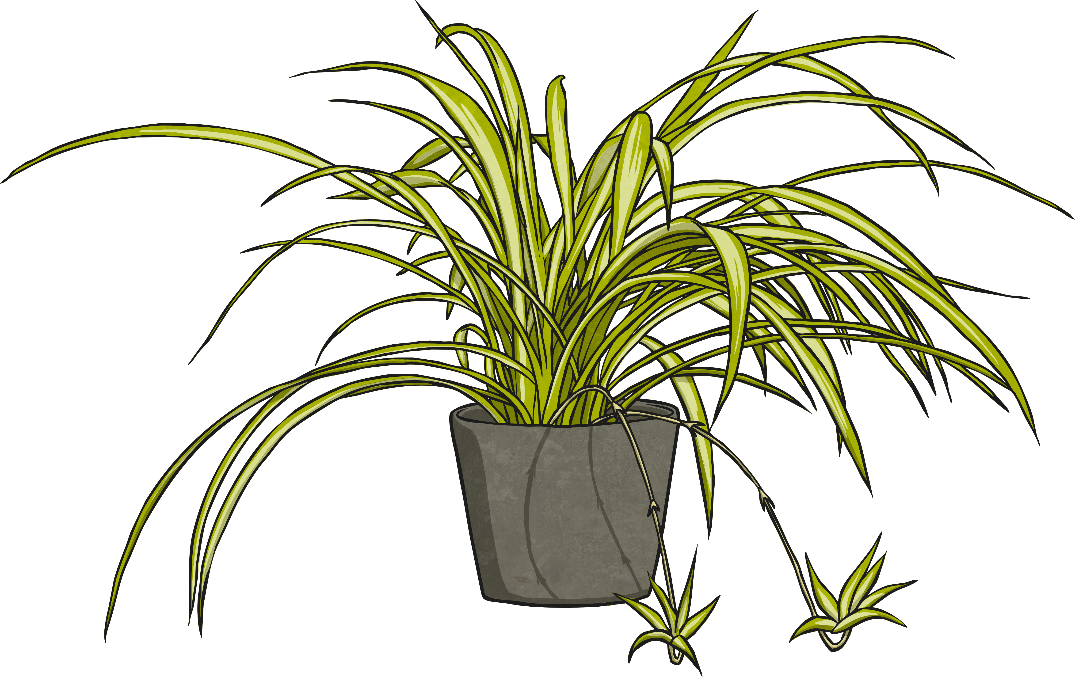 20 past 1
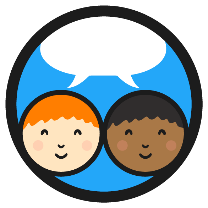 What’s the Time If…?
What’s the time if...
The big hand points to the 8 and the small hand between the 5 and 6?
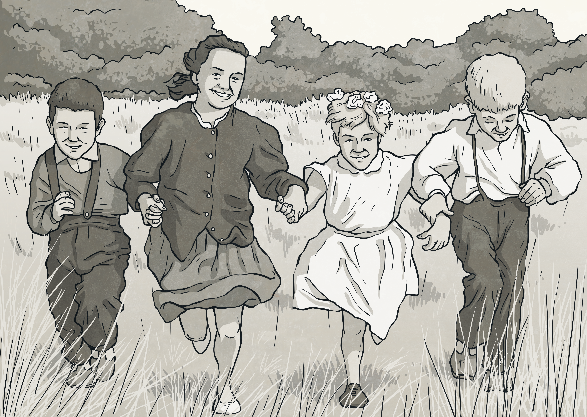 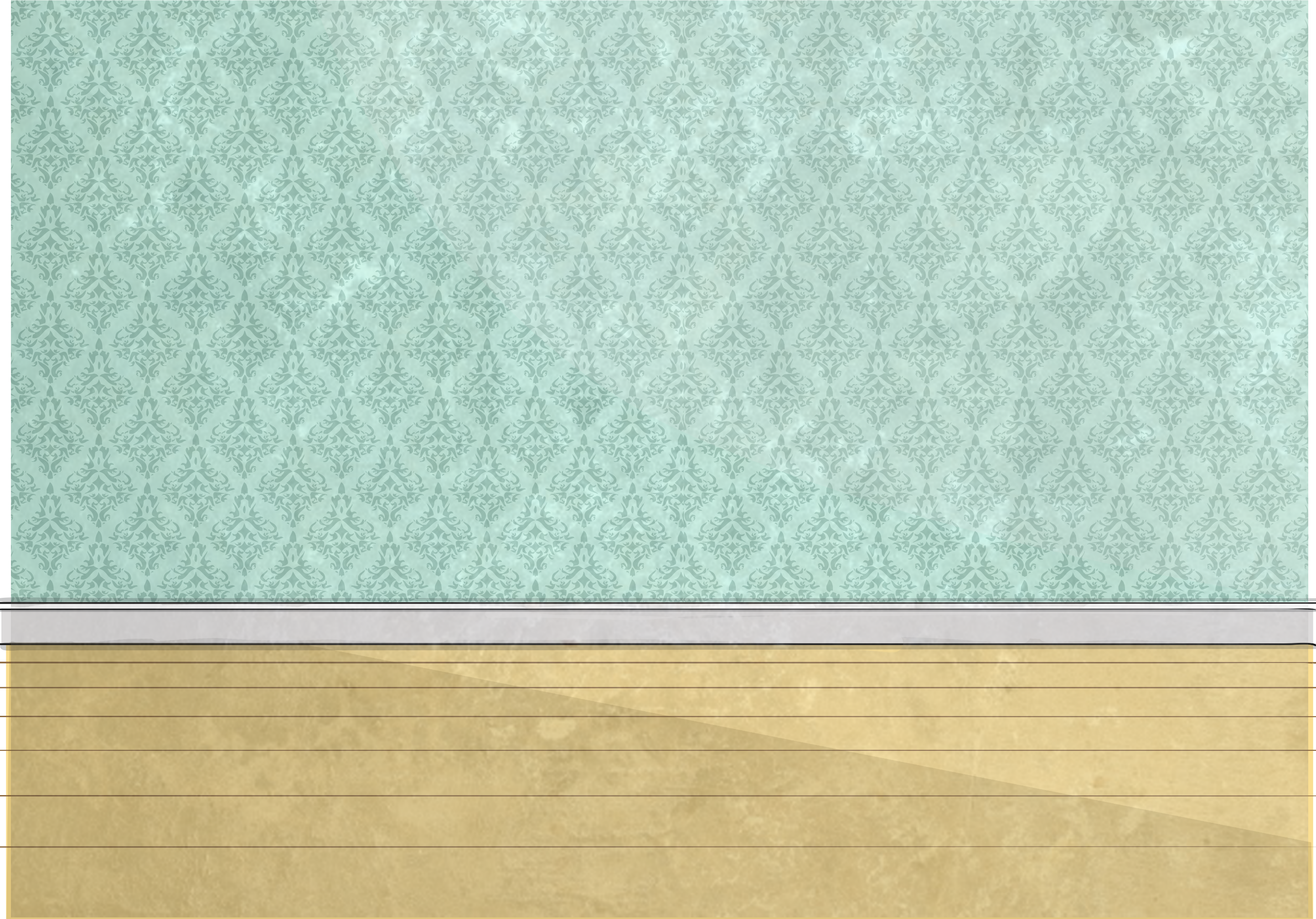 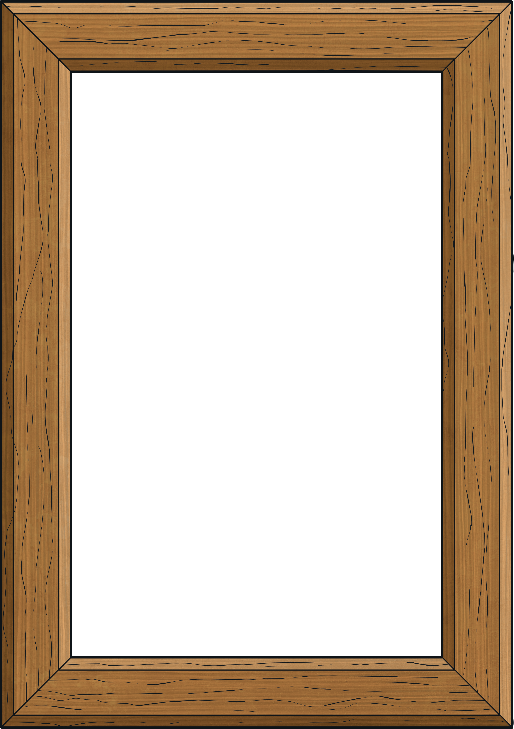 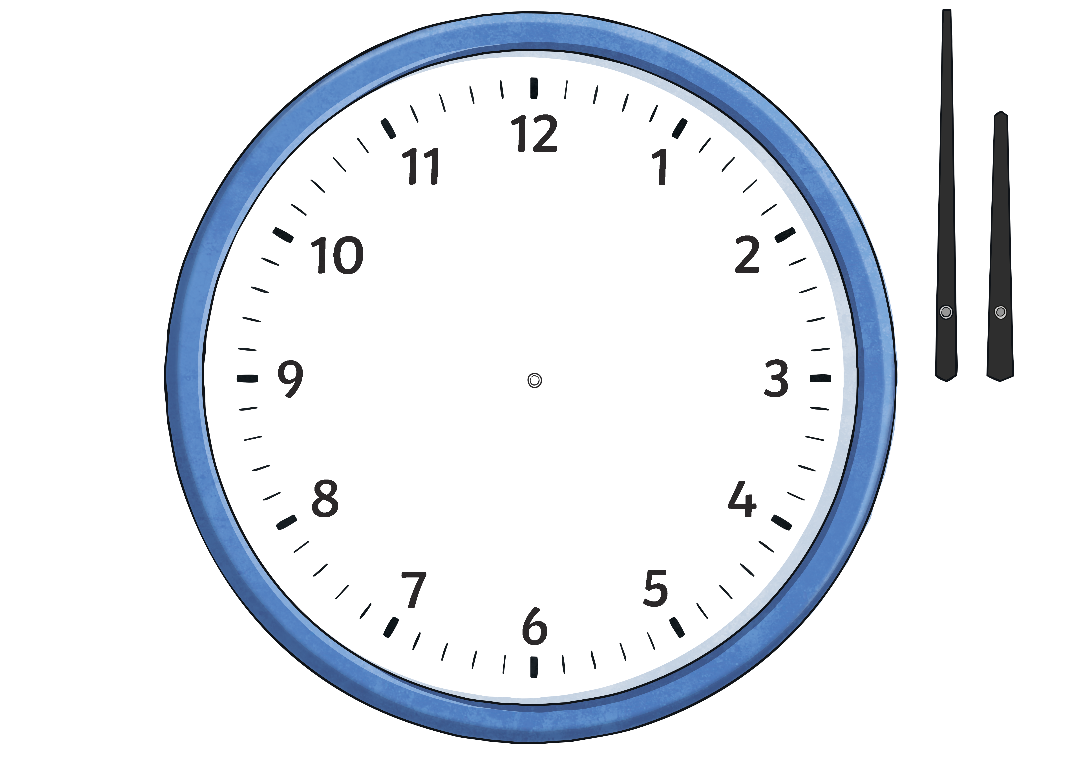 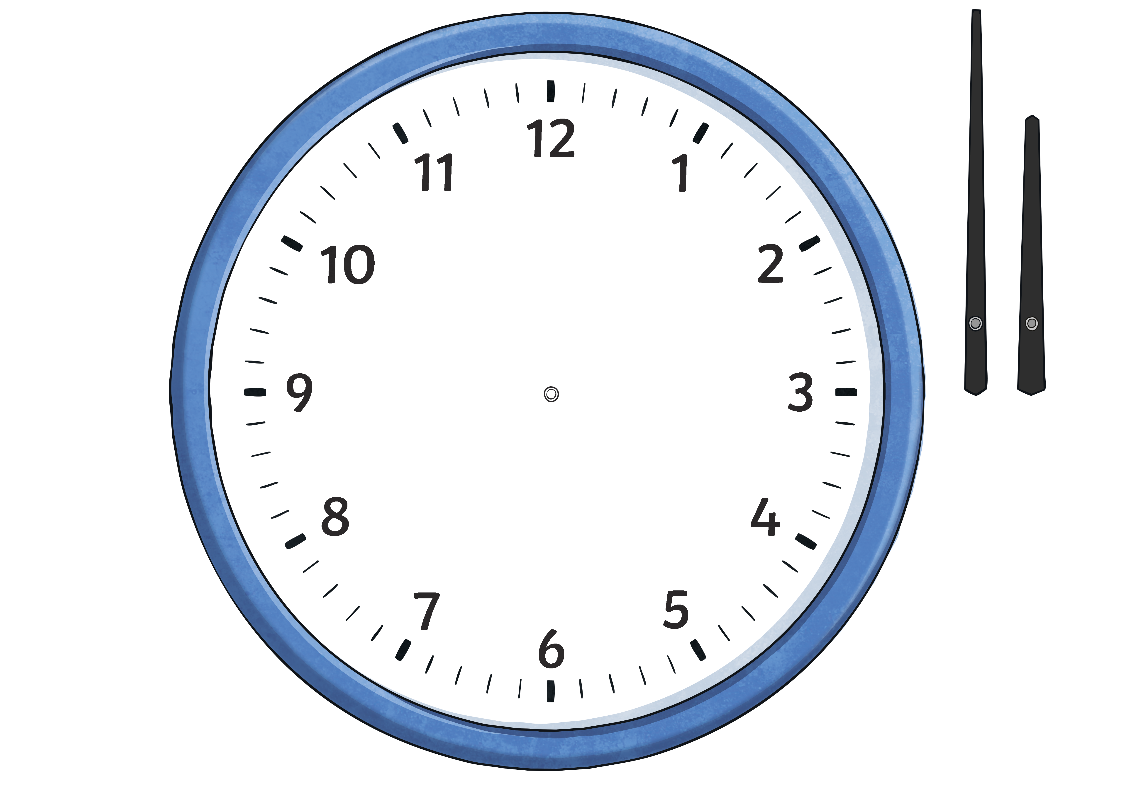 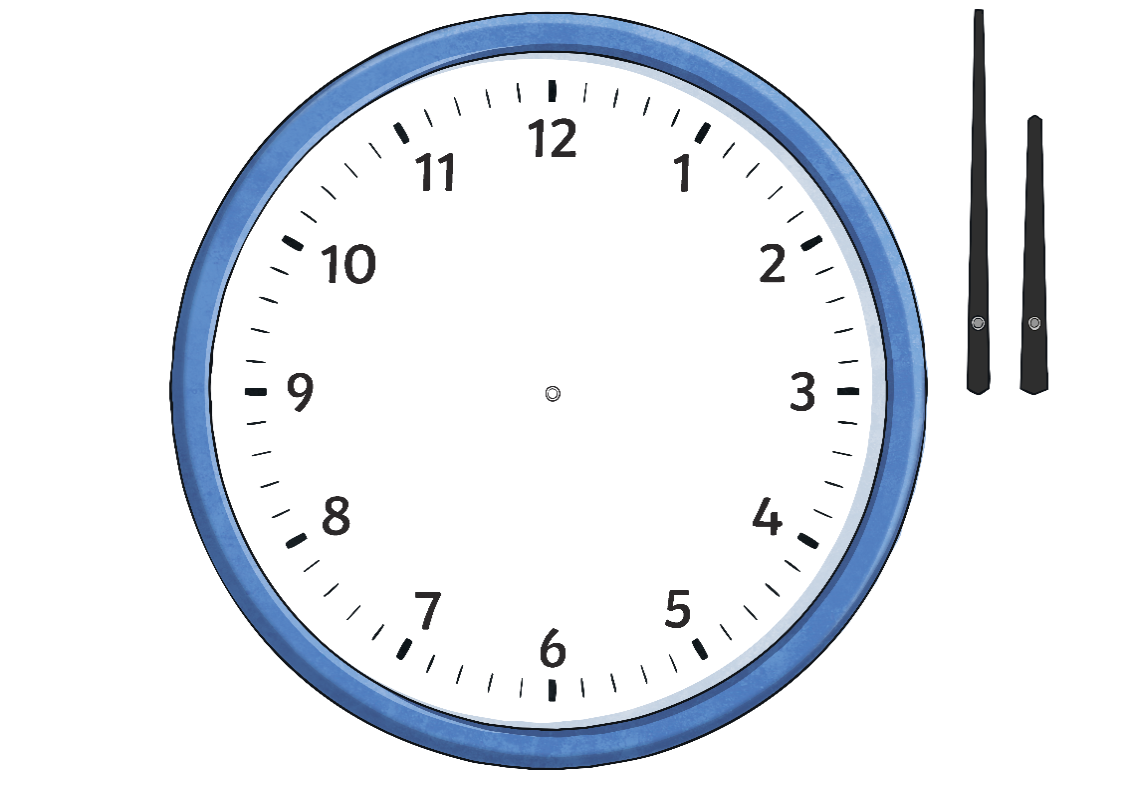 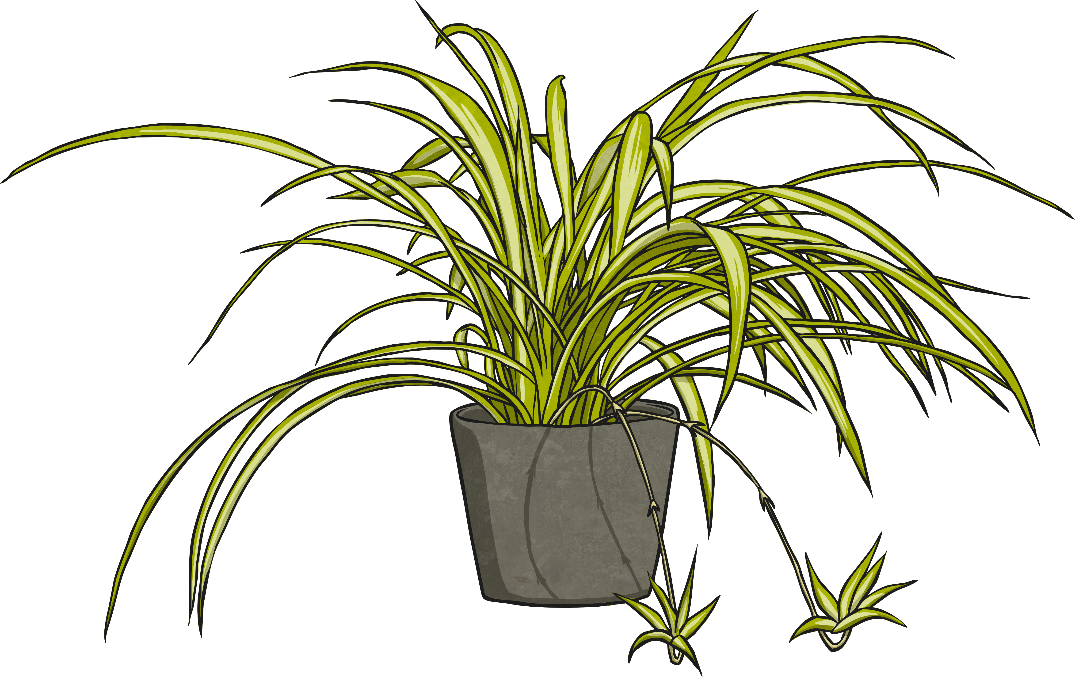 20 to 6
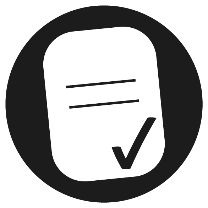 Aim
I can tell and write the time in 5-minute intervals.
Success Criteria
I can tell the time in 5-minute intervals. 
I can write the time in 5-minute intervals.
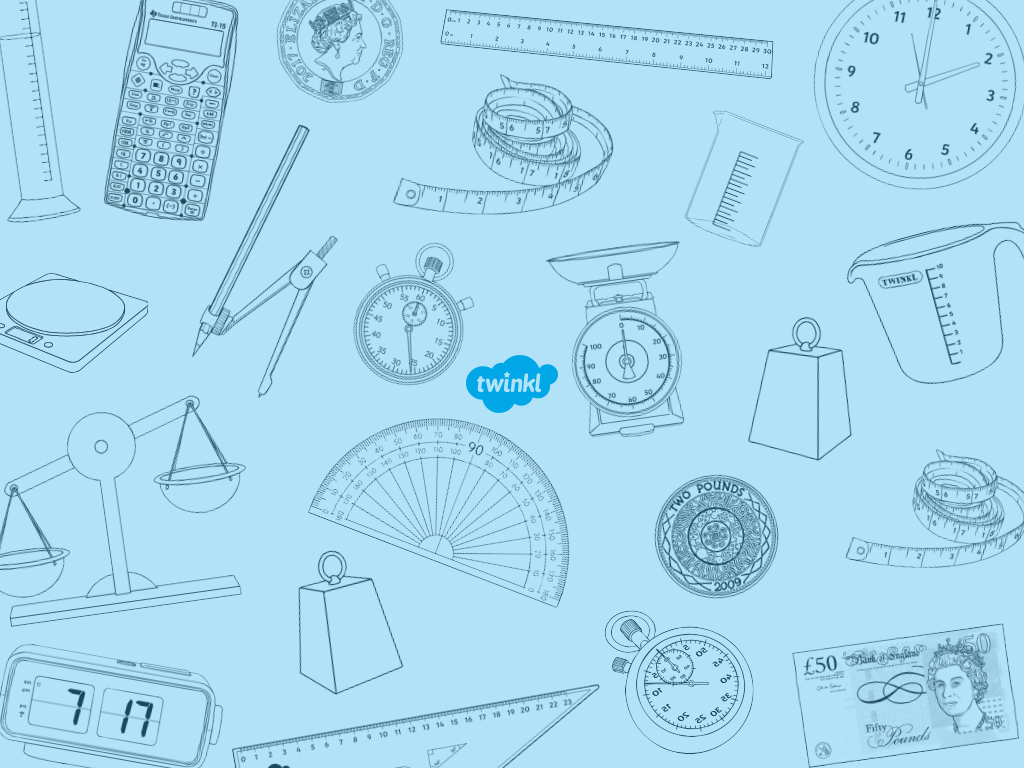